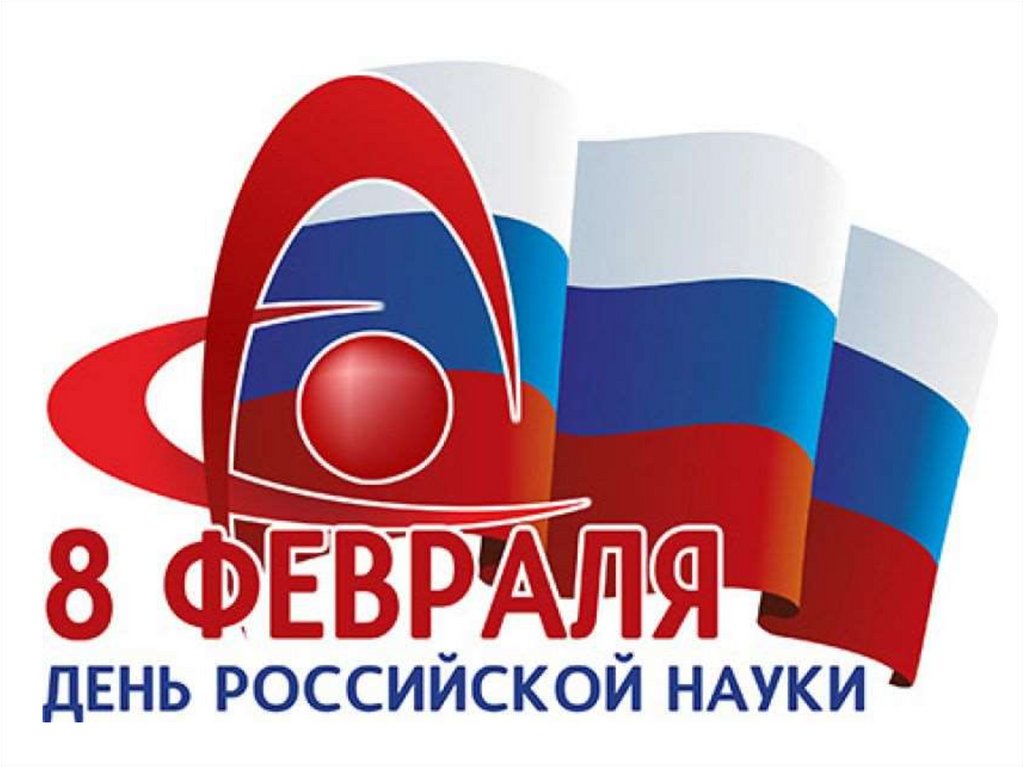 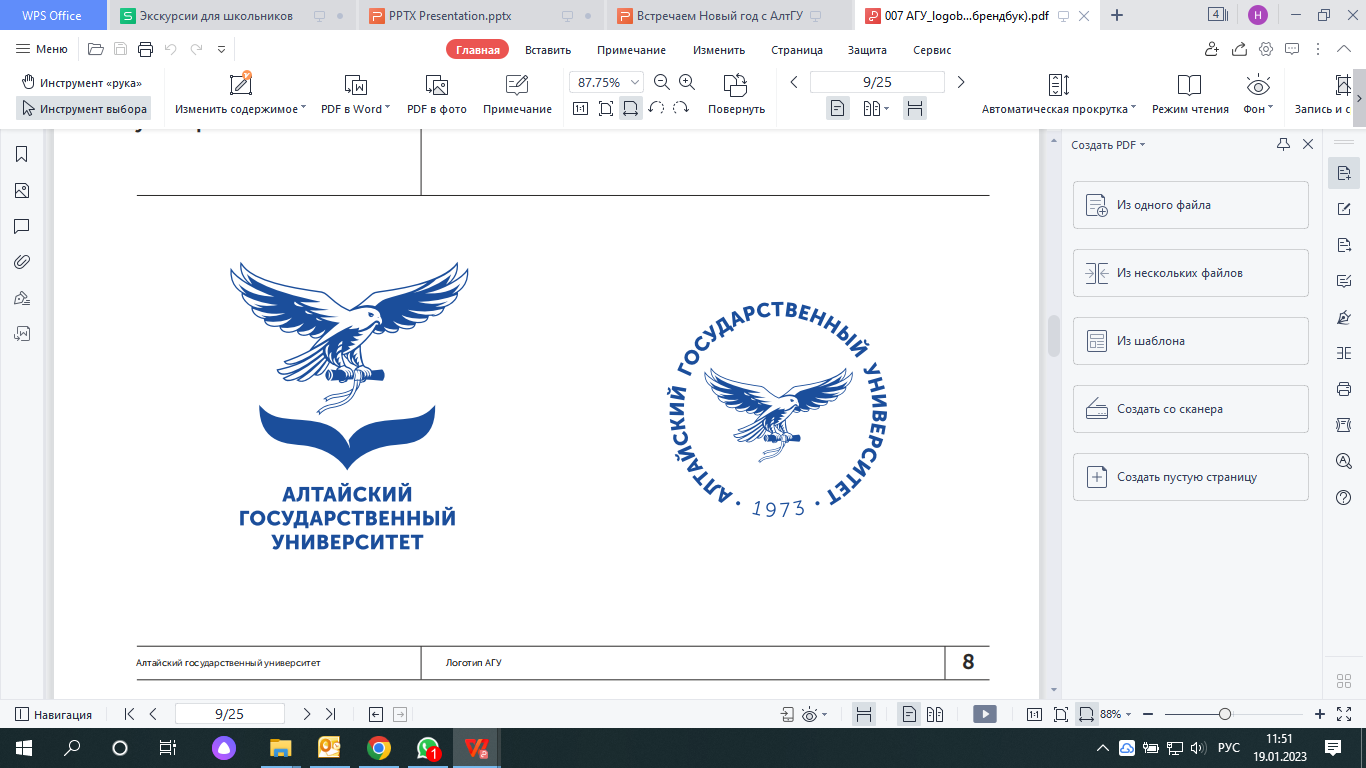 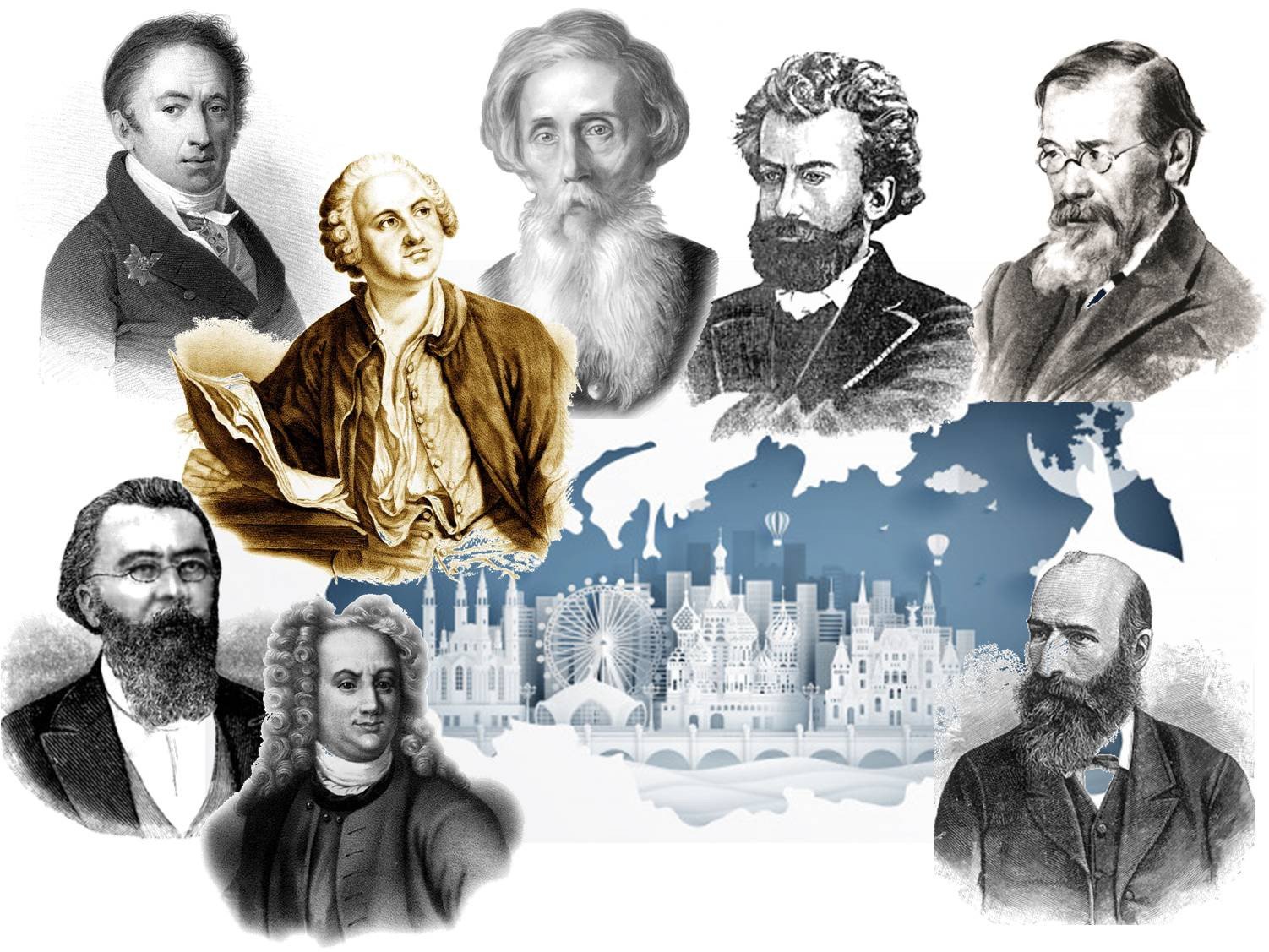 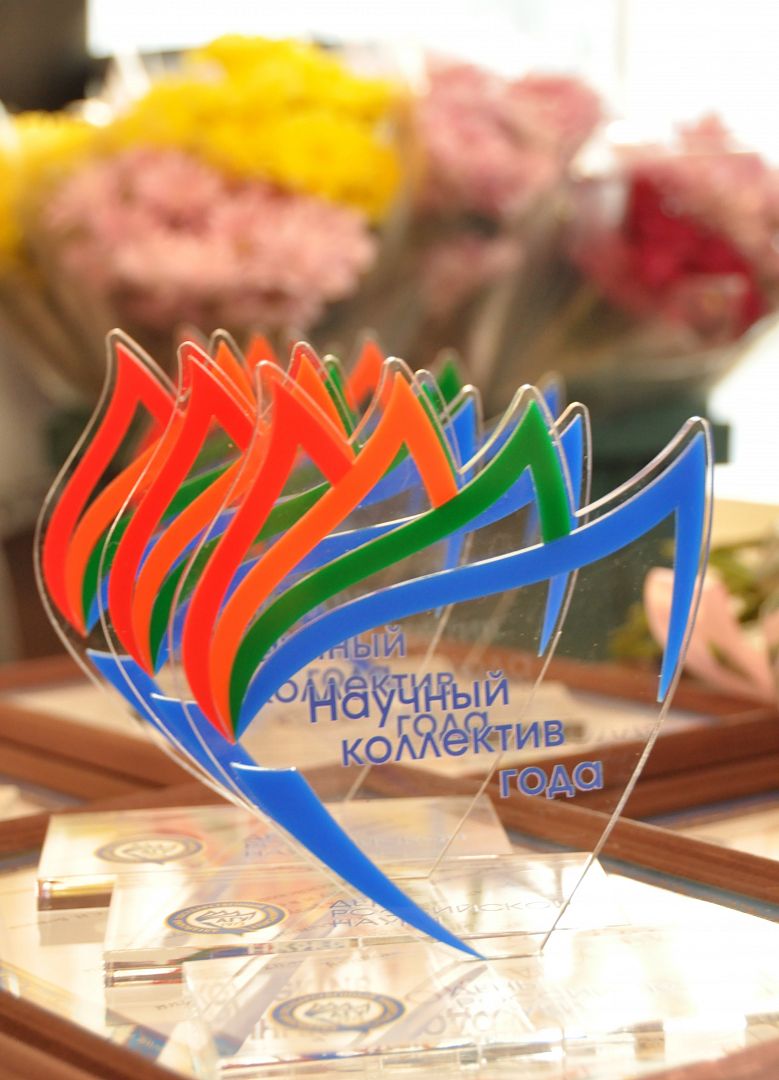 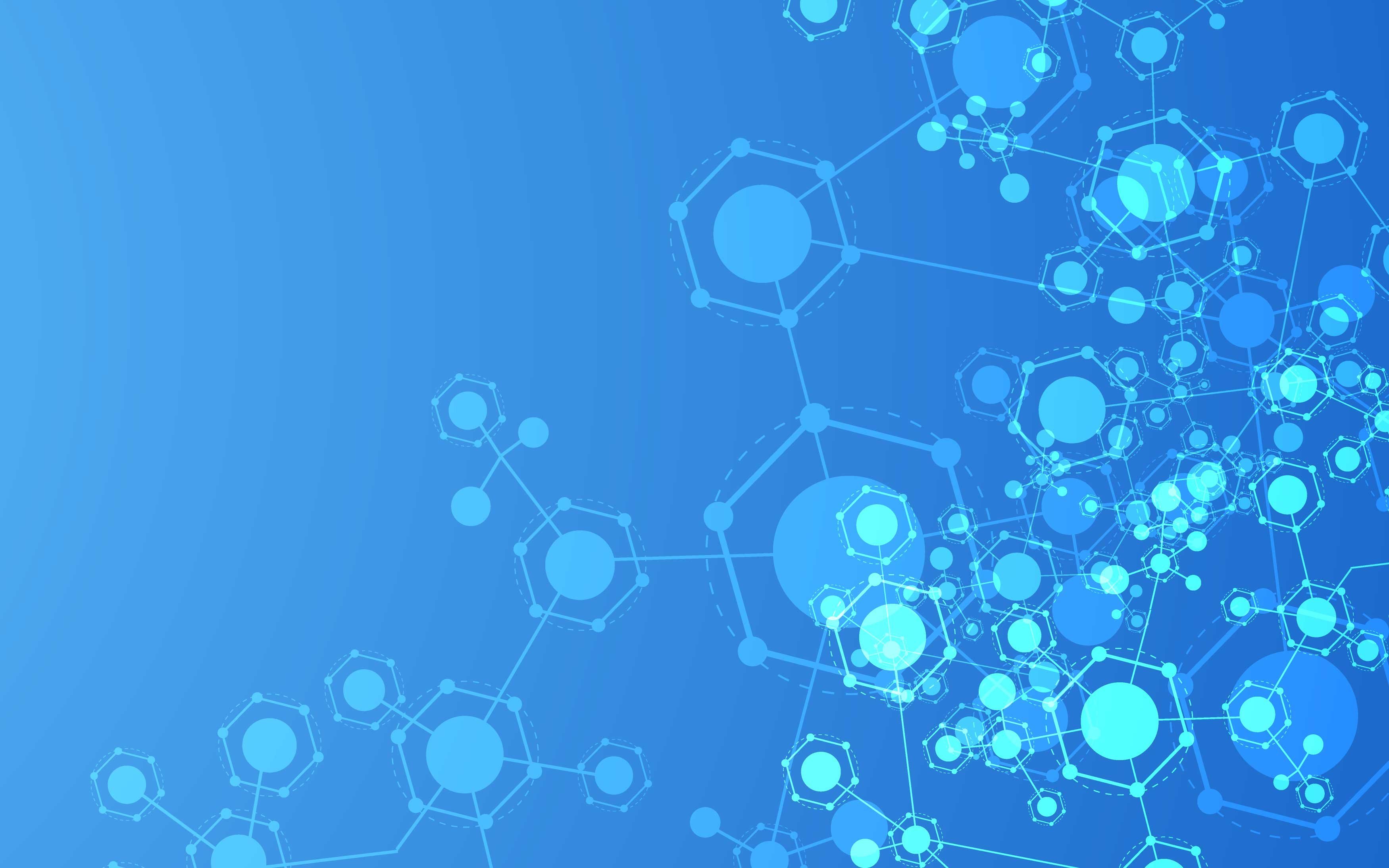 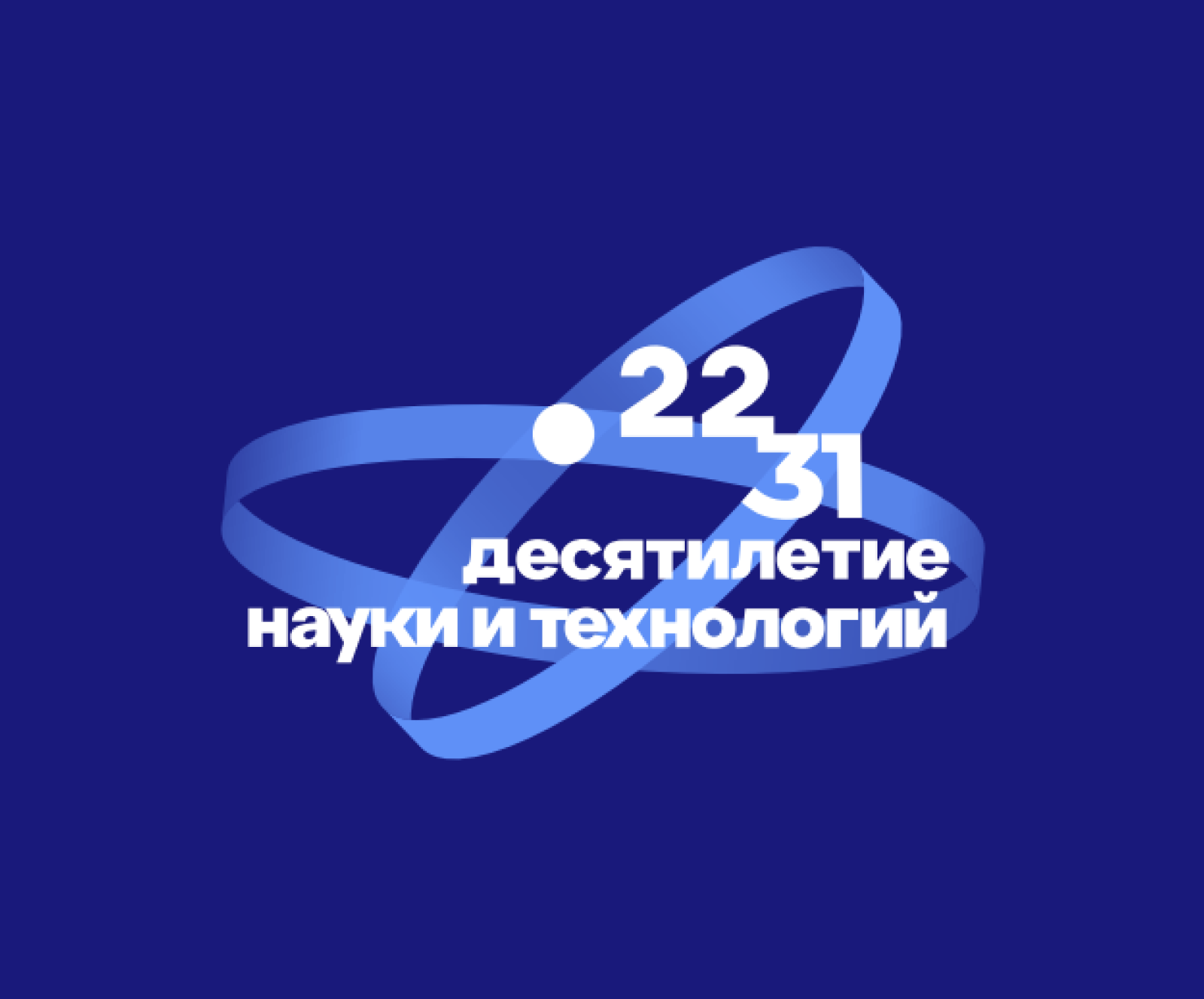 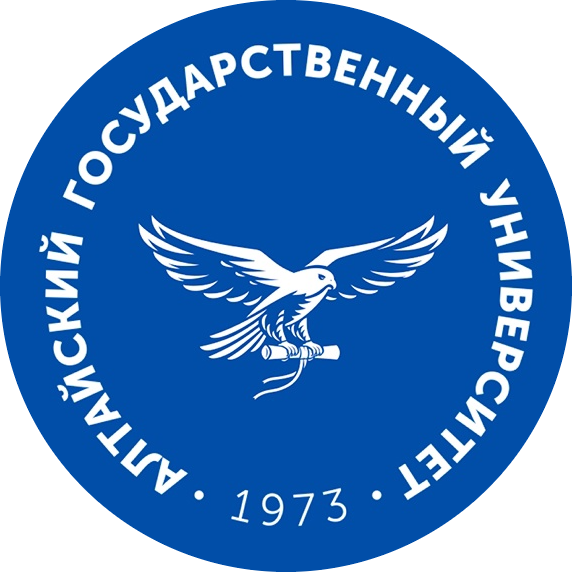 КВИЗ-ИГРА  
ко Дню науки
«Познавая АлтГУ»
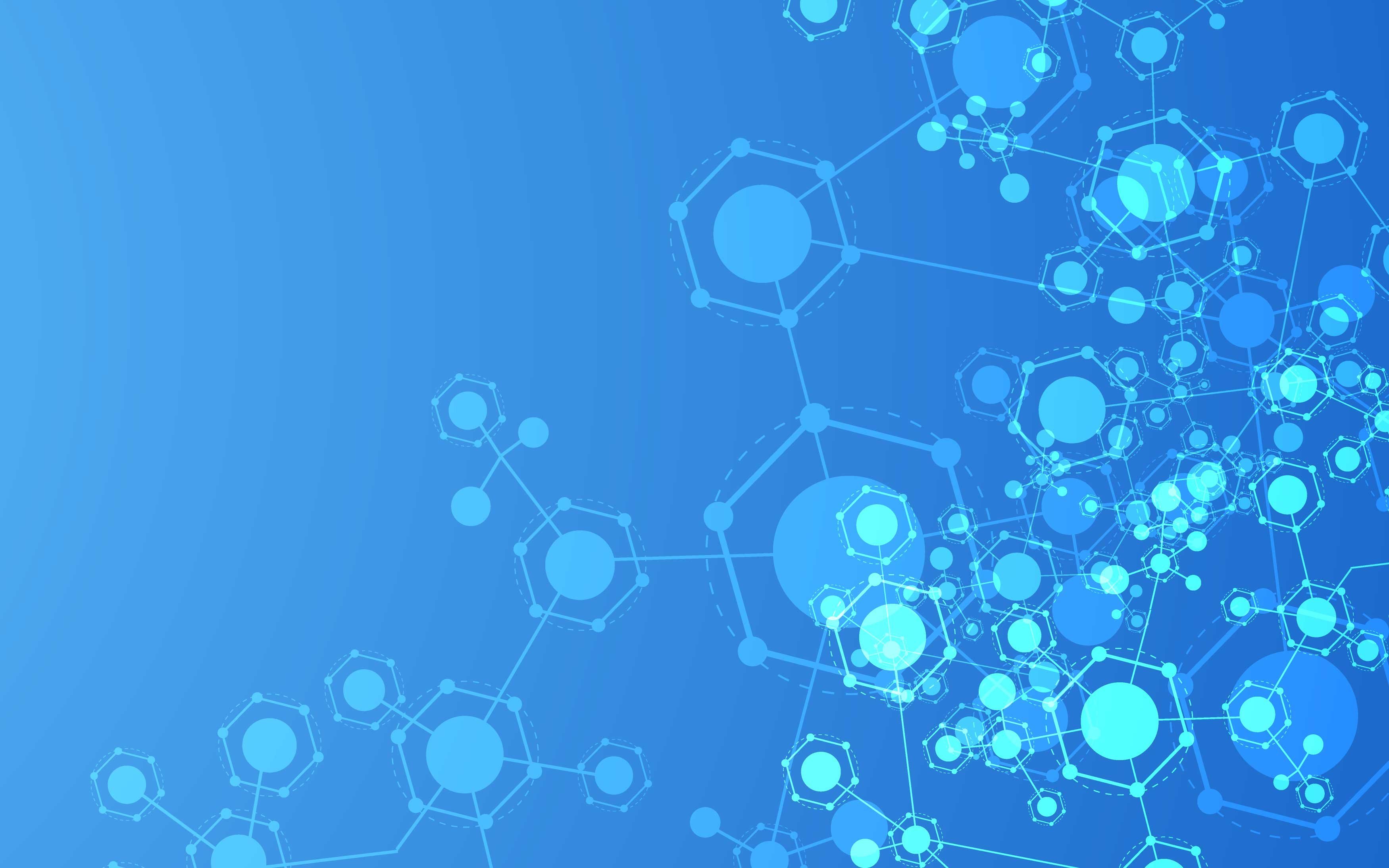 ПРАВИЛА ИГРЫ:

Всего 3 раунда

В каждом раунде 10 вопросов и за каждый правильный ответ начисляются баллы, которые можно обменять на мерч АлтГУ.

1-ый раунд - 1 балл (20 секунд на ответ)
2-ой раунд - 2 балла (30 секунд на ответ)
3-ий раунд - 3 балла (40 секунд на ответ)

Интересно? Тогда присоединяйся!
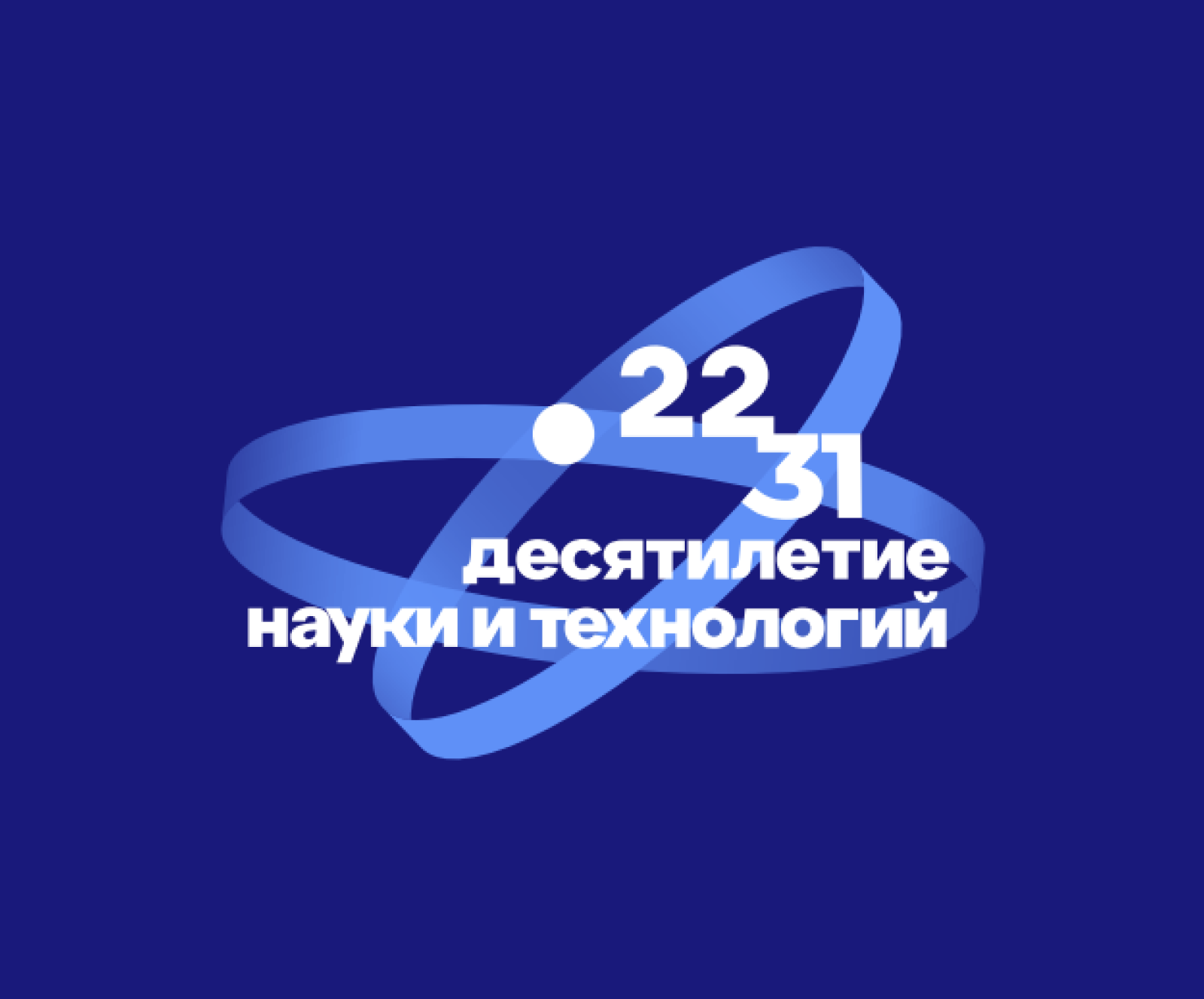 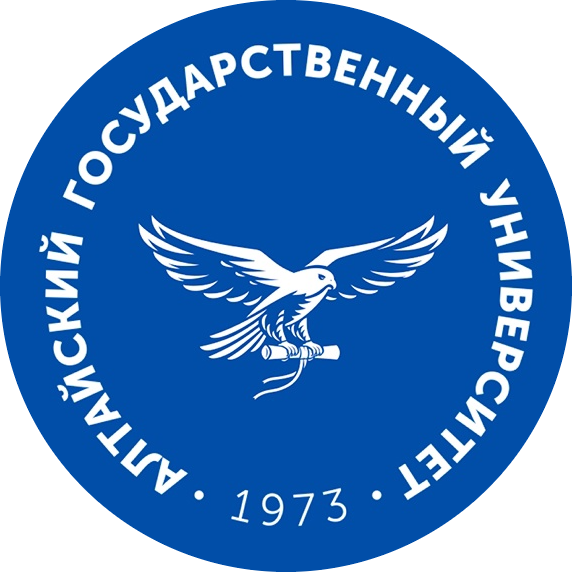 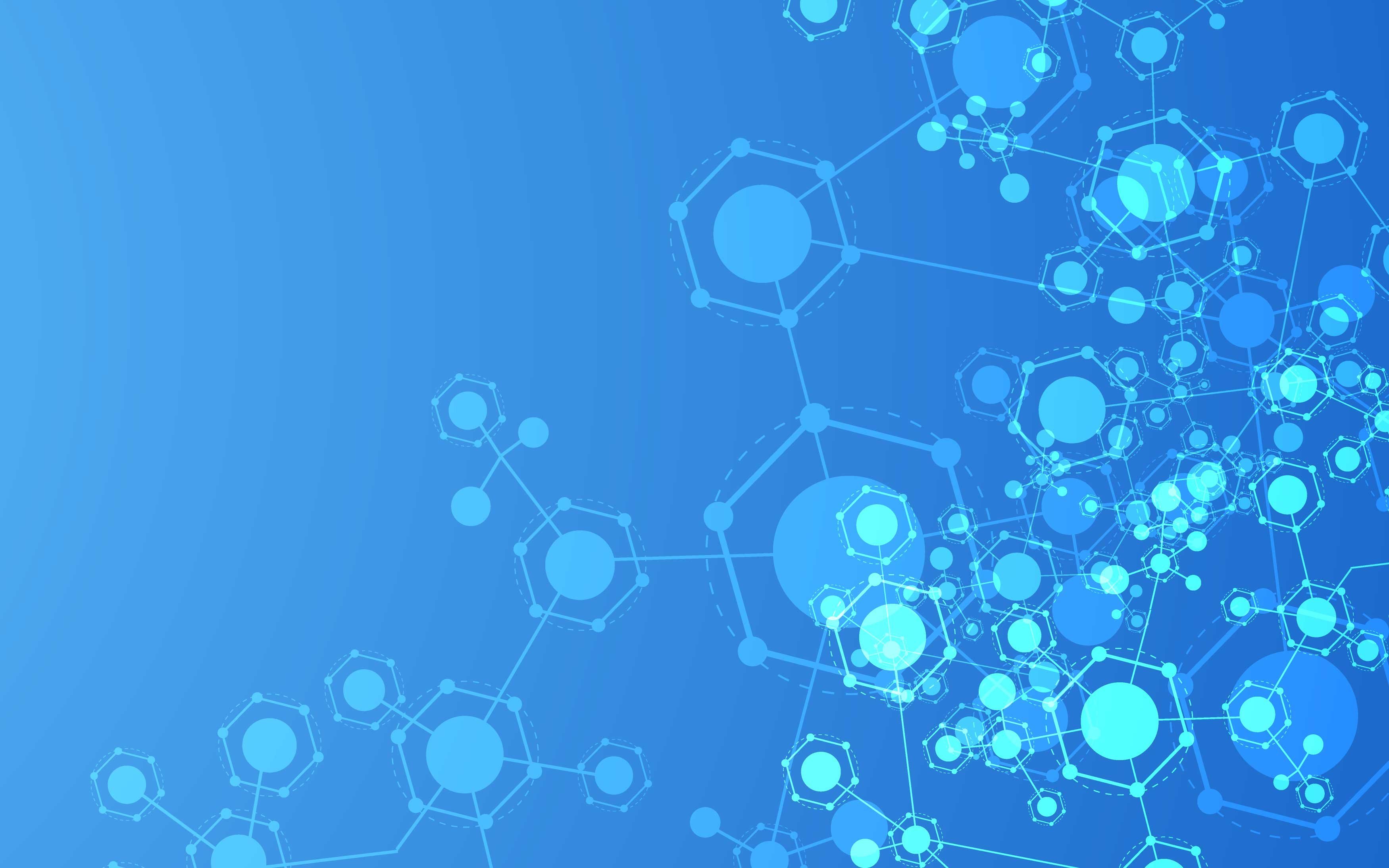 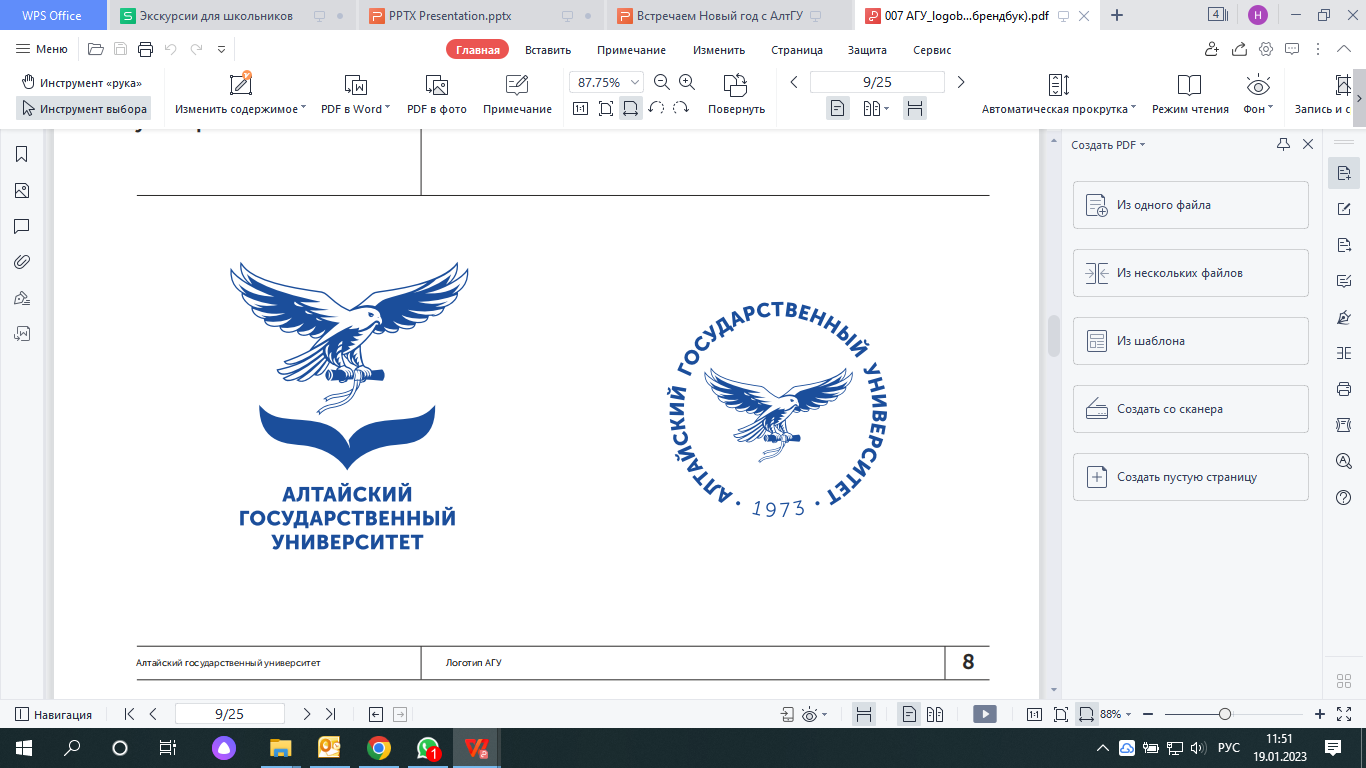 1 РАУНД

Вопросы по 1 баллу
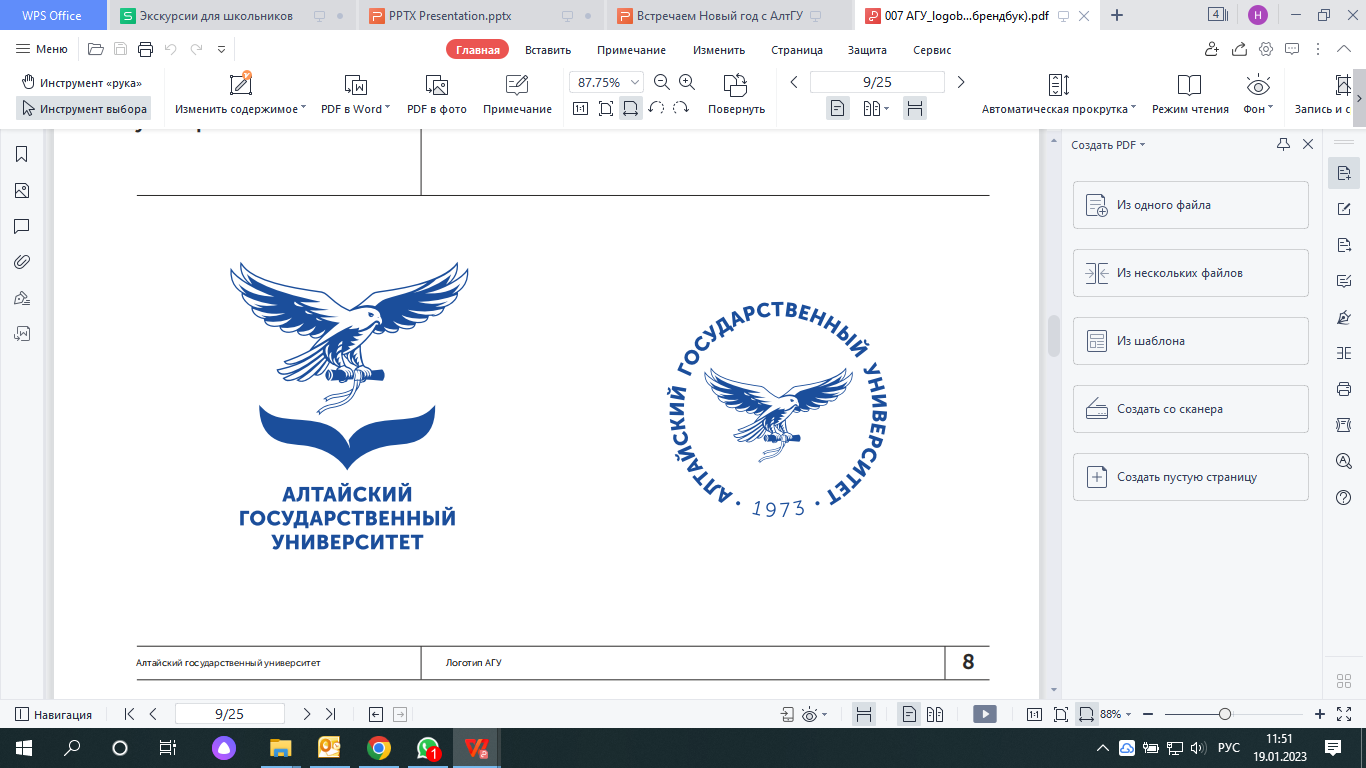 Институт математики и 
 информационных технологий
РАУНД 1
Вопрос №1

Для чего служат жесткие диски?

1. Для сохранения информации
2. Для ввода текста
3. Для обработки информации
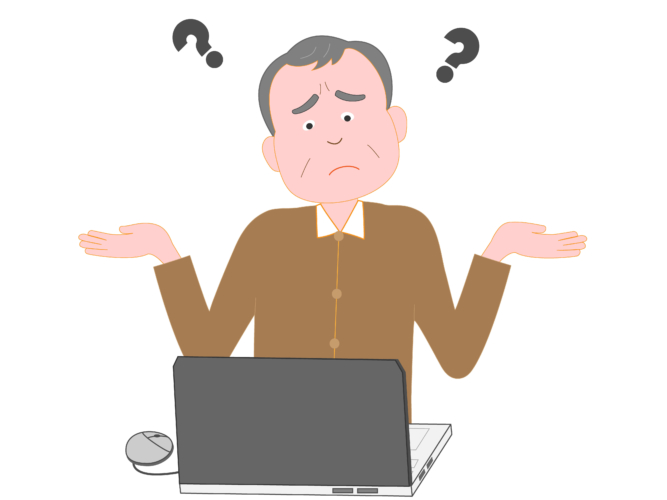 РАУНД 1
Вопрос №2

Для каждой величины в международной системе единиц (СИ) есть своя единица измерения. Найдите неверное сопоставление величины и ее единицы измерения:

1. Температура - Кельвин
2. Время - секунда
3. Масса - грамм
4. Количества вещества - моль
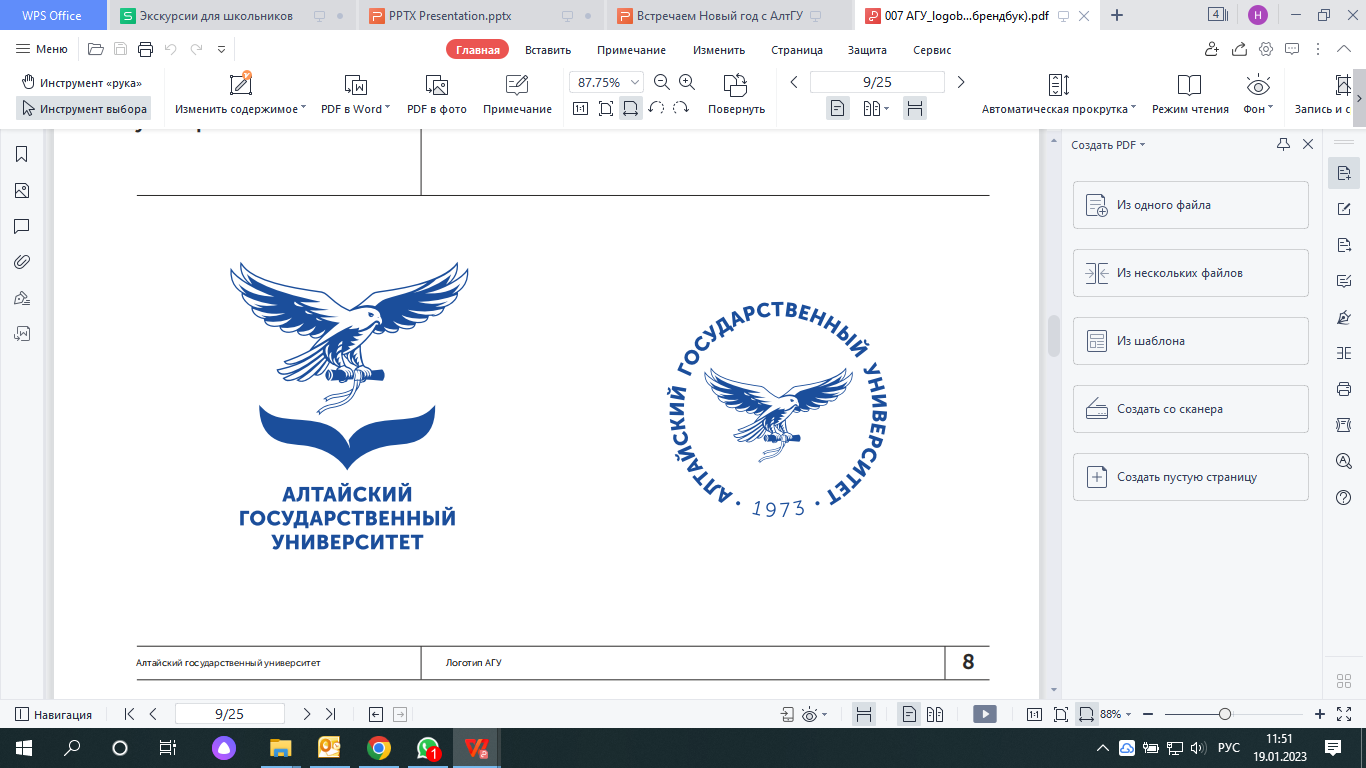 Институт цифовых технологий, 
электроники и физики
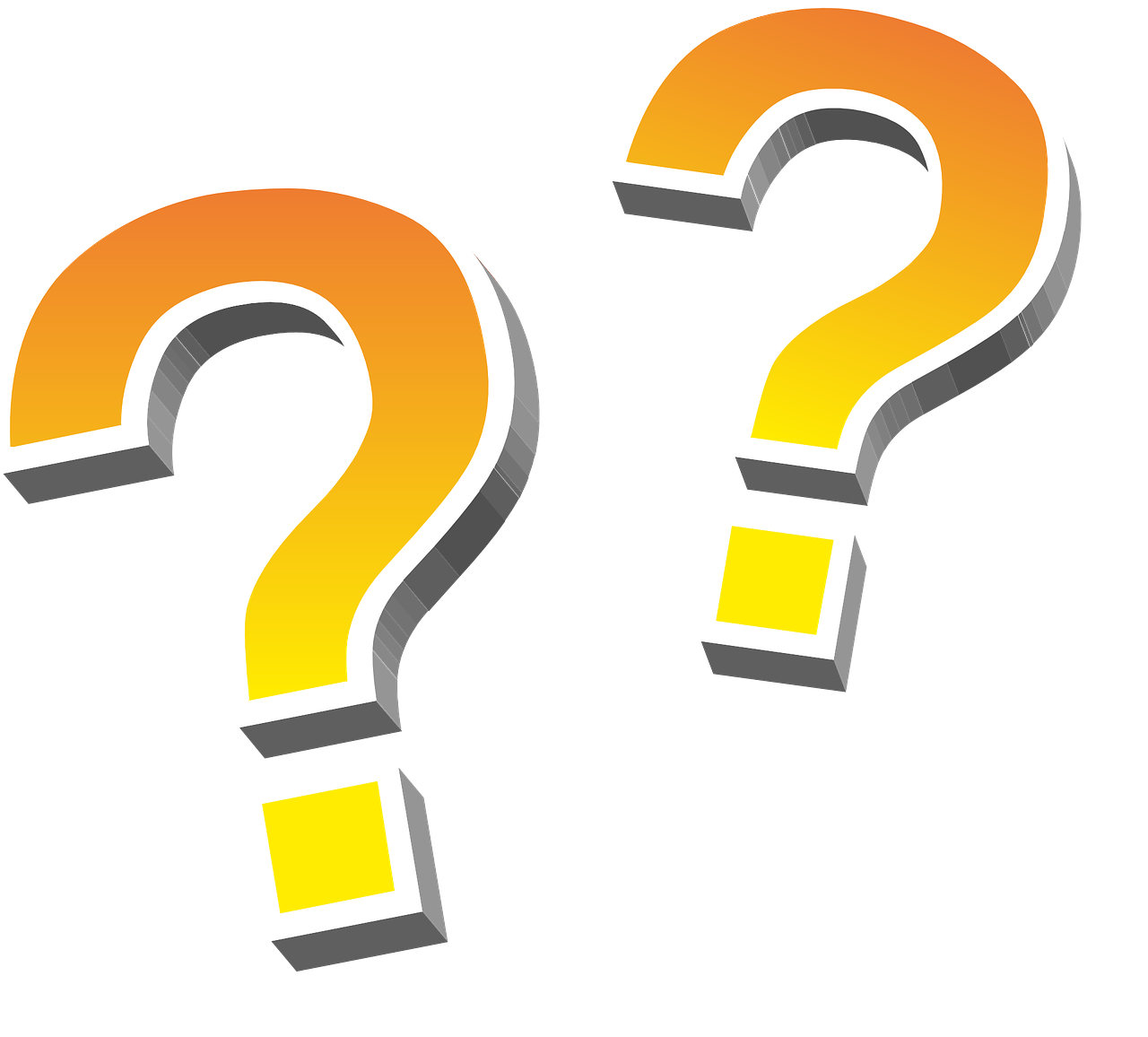 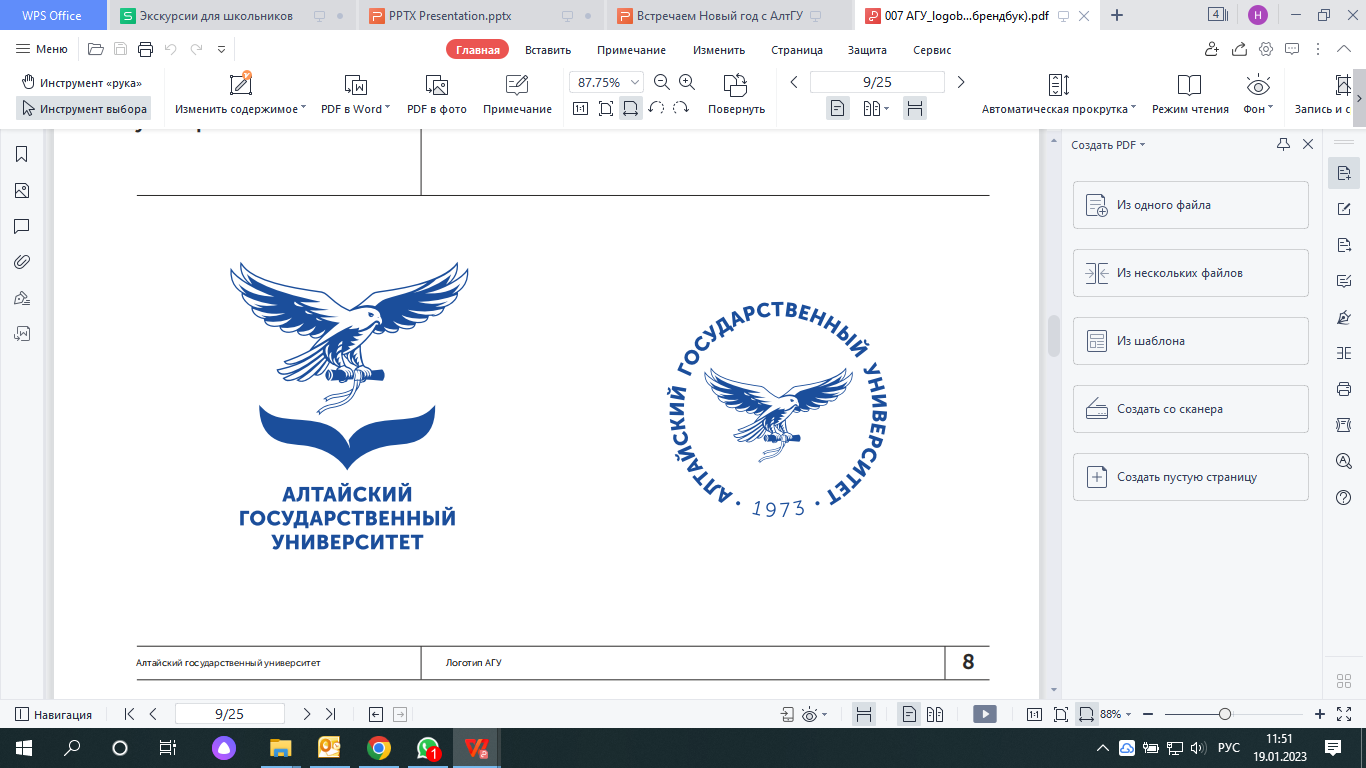 Институт цифовых технологий, 
электроники и физики
РАУНД 1
Вопрос №3

Расшифруйте ребус

1. Эрудиция
2. Энергия
3. Эрагон
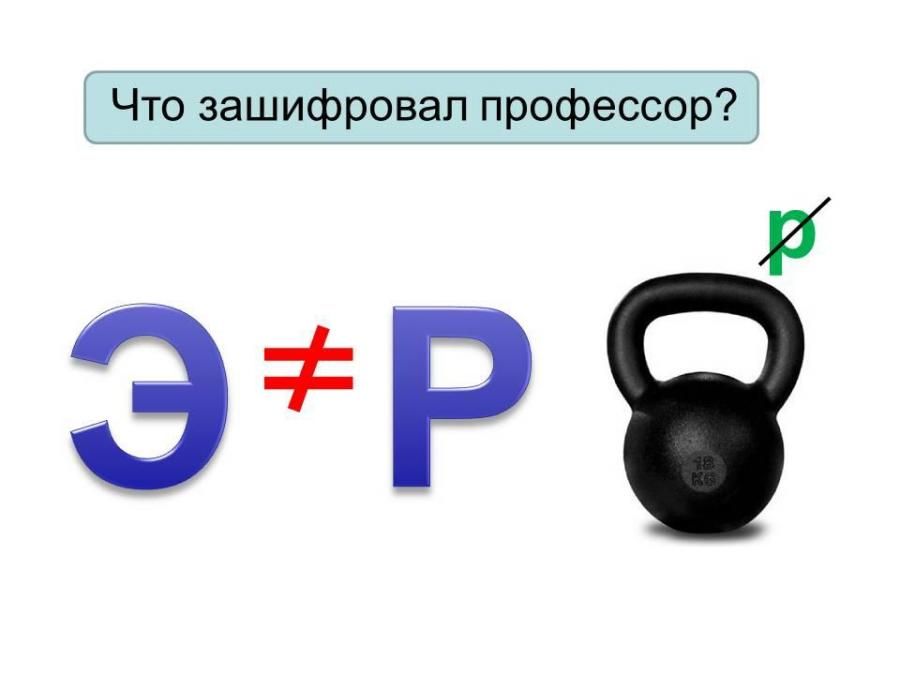 РАУНД 1
Вопрос №4

Какое из перечисленных явлений ложное?

1. Земля - планета солнечной системы
2. Луна - спутник Земли
3. Число 27 является простым
4. Москва - столица России
5. Человек получает информацию через органы чувств
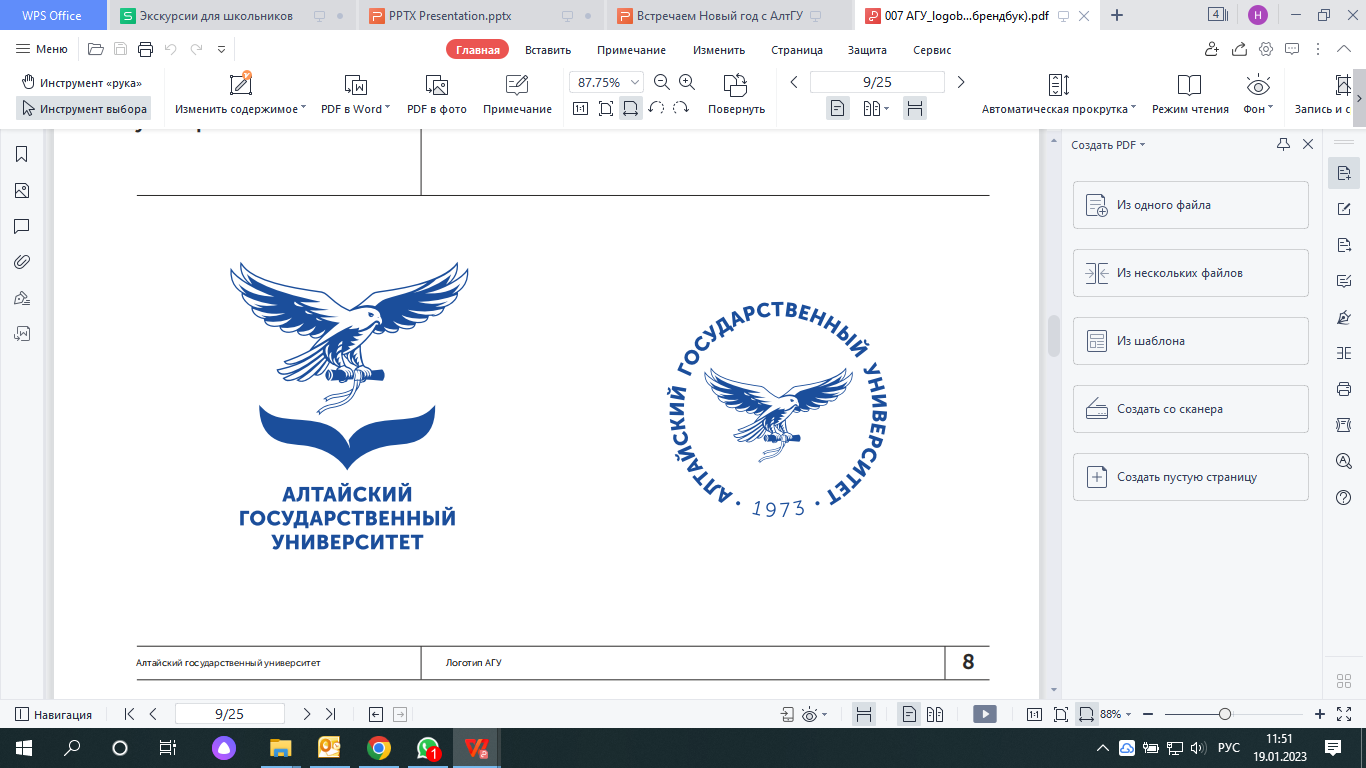 Институт математики и 
 информационных технологий
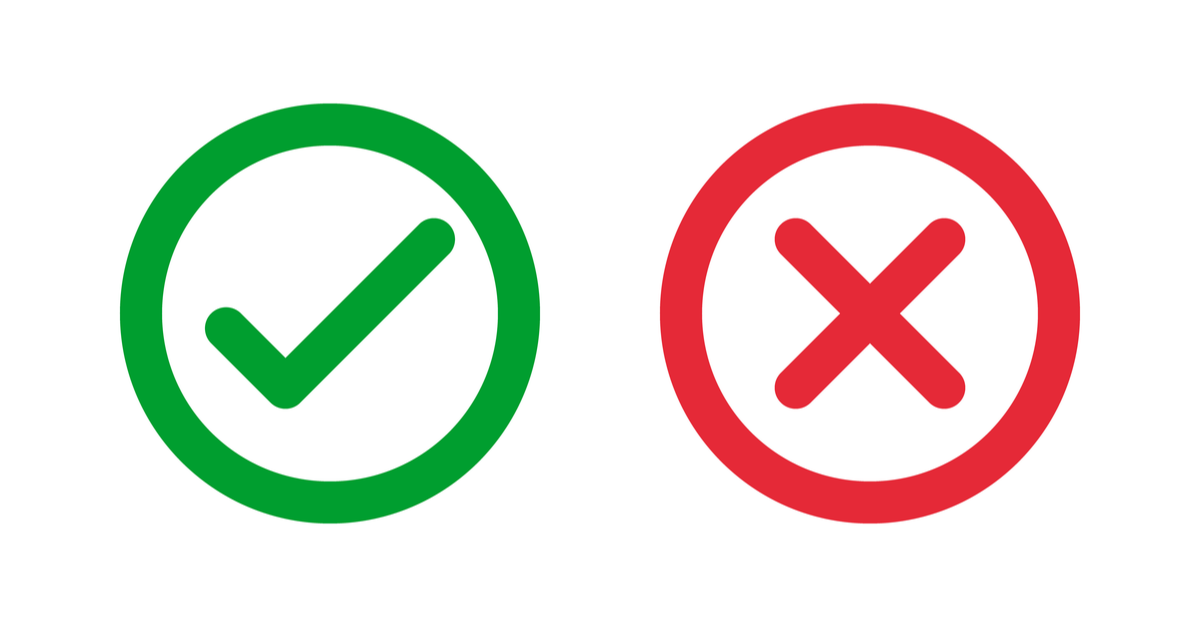 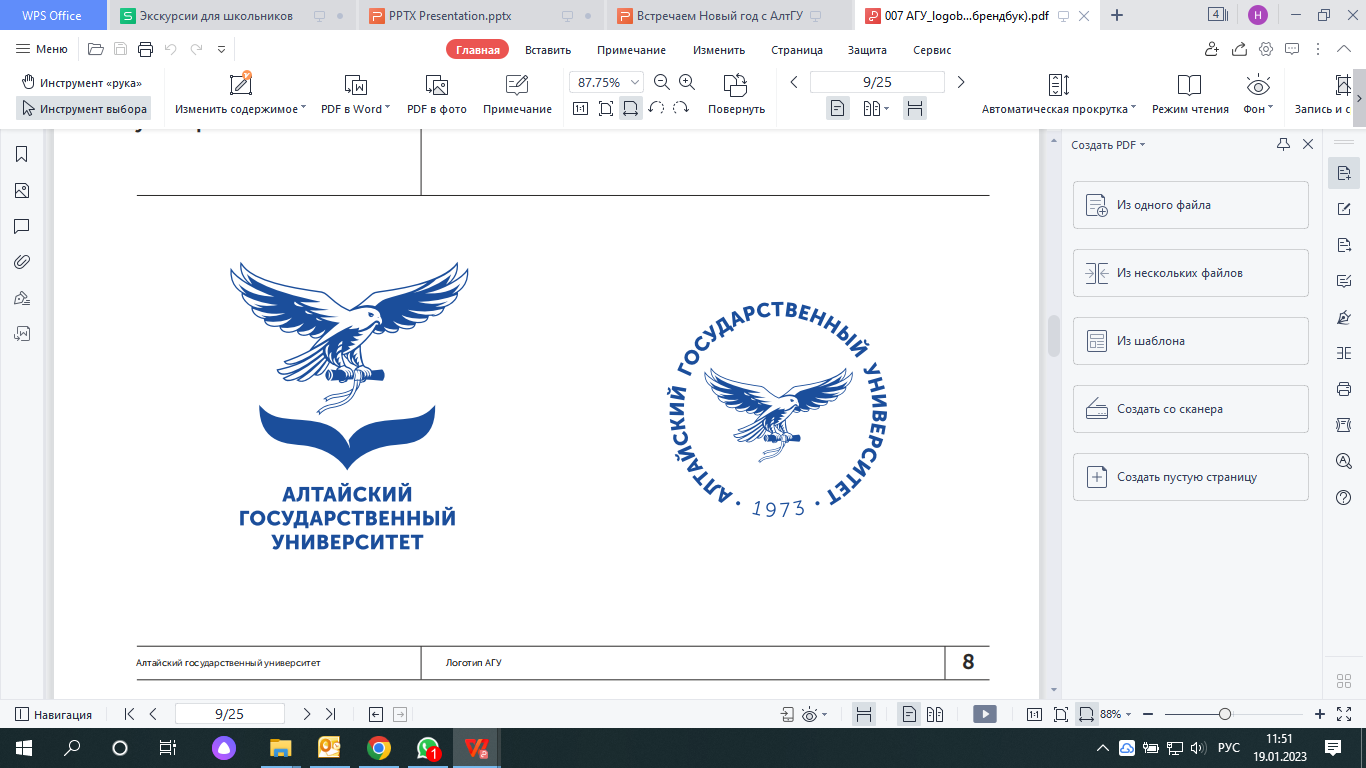 Институт гуманитарных наук
РАУНД 1
Вопрос №5

Ведущая личностная особенность преступников:

1. Альтруизм
2. Отчужденность
3. Доминирование
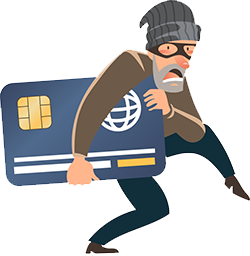 РАУНД 1
Вопрос №6

Компания Keeper Security опубликовала рейтинг самых популярных паролей в мире. 
Назовите самый популярный пароль среди пользователей?

1. 123456
2. qwerty
3. Password
4. 098765
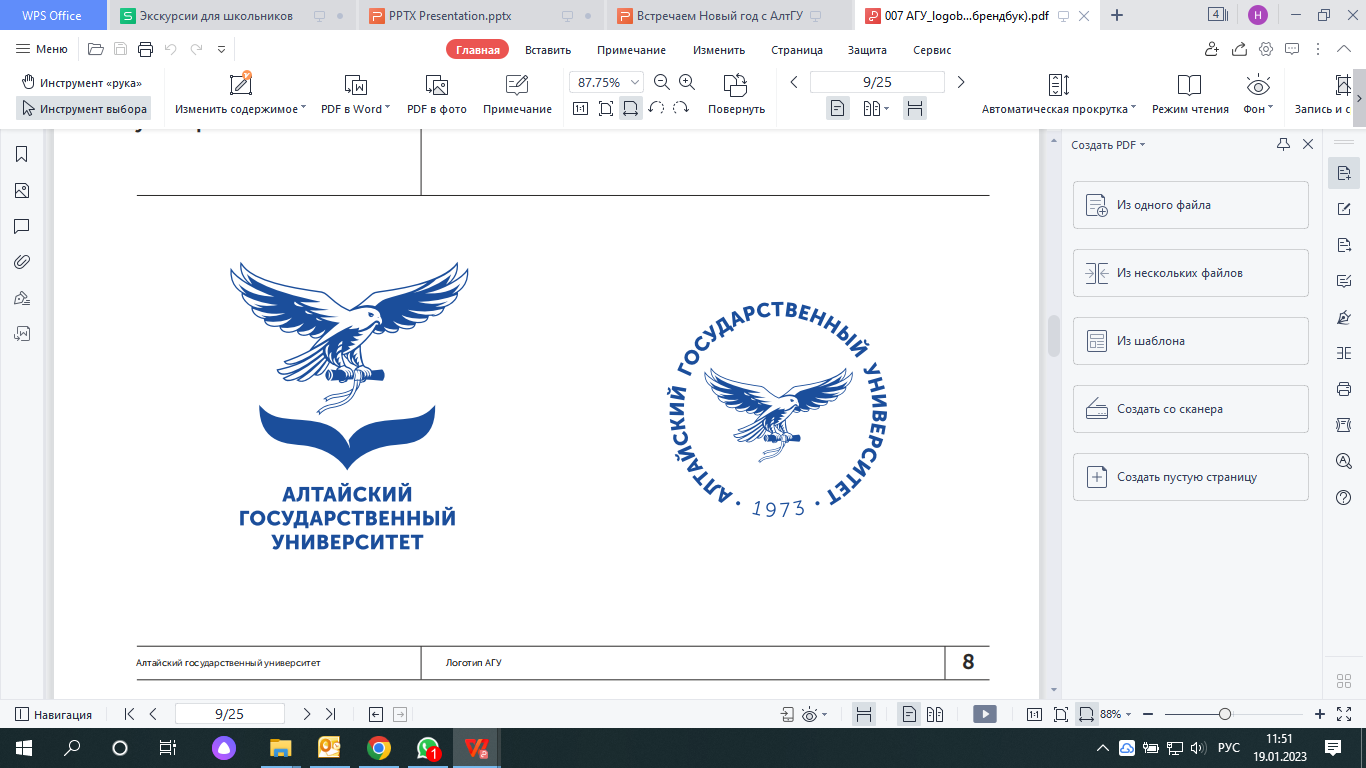 Институт цифовых технологий, 
электроники и физики
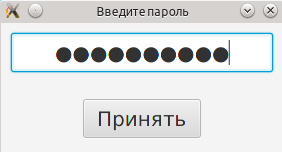 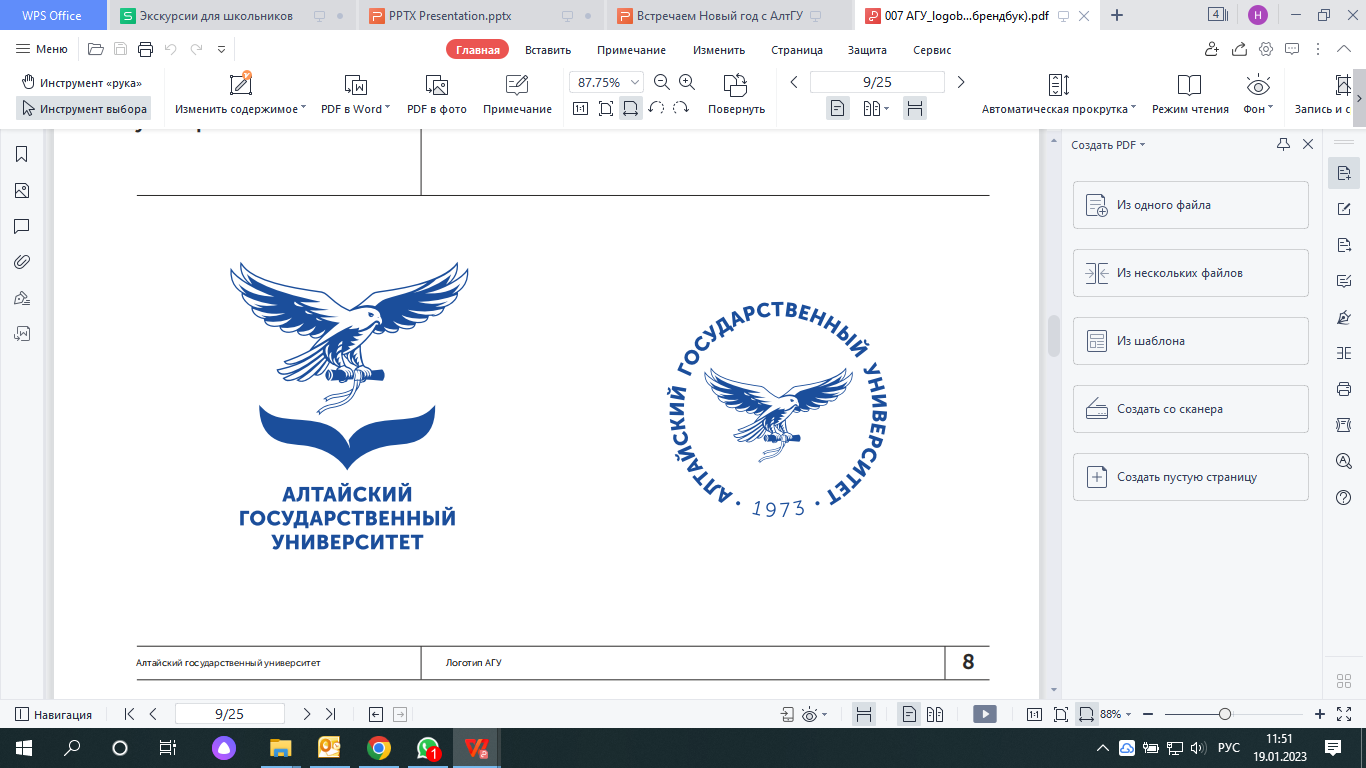 Институт химии и 
химико-фармацевтических технологий
РАУНД 1
Вопрос №7

Как называется этот химический элемент?

1. Арсений
2. Астат
3. Астана
4. Мышьяк
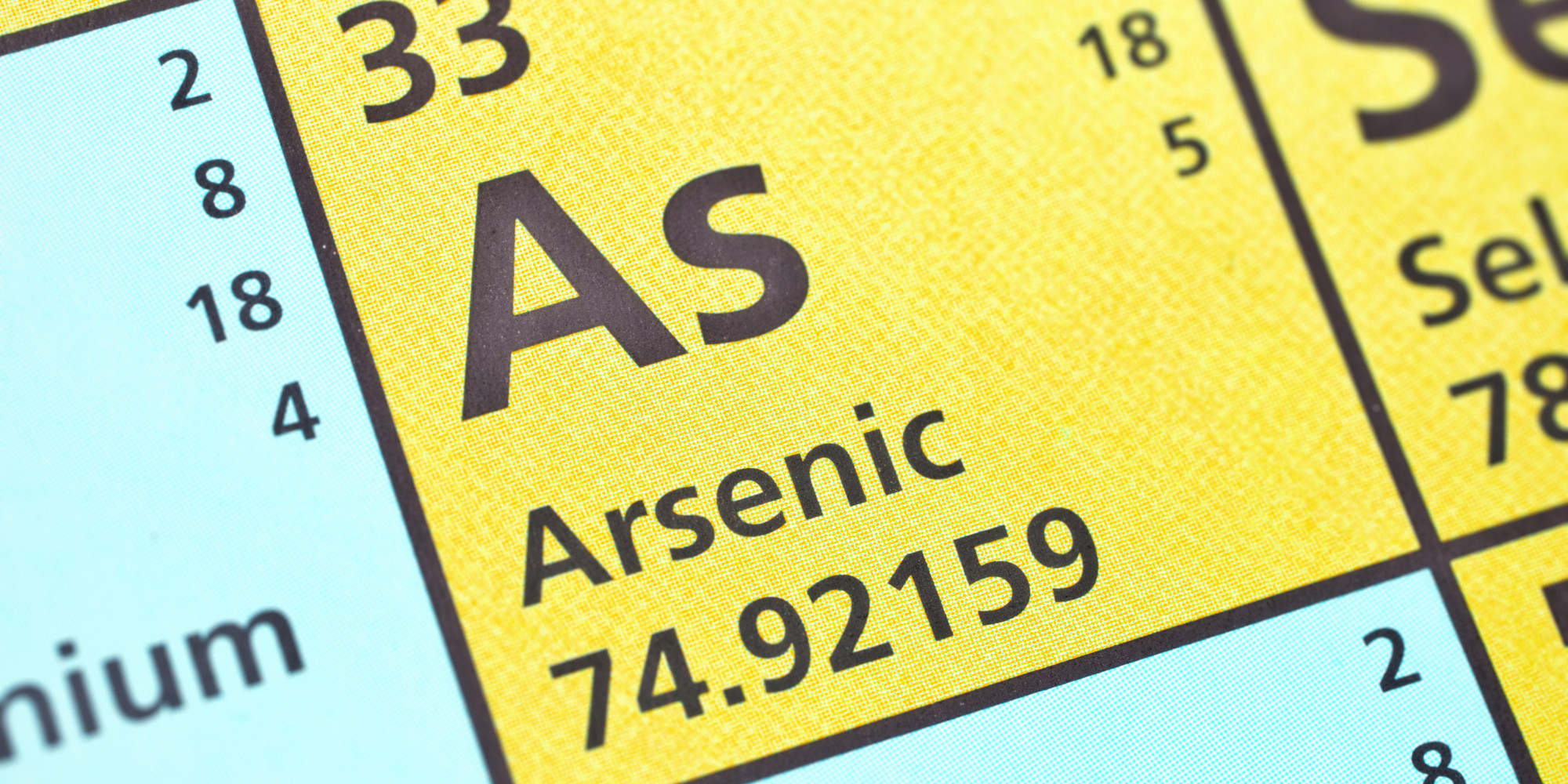 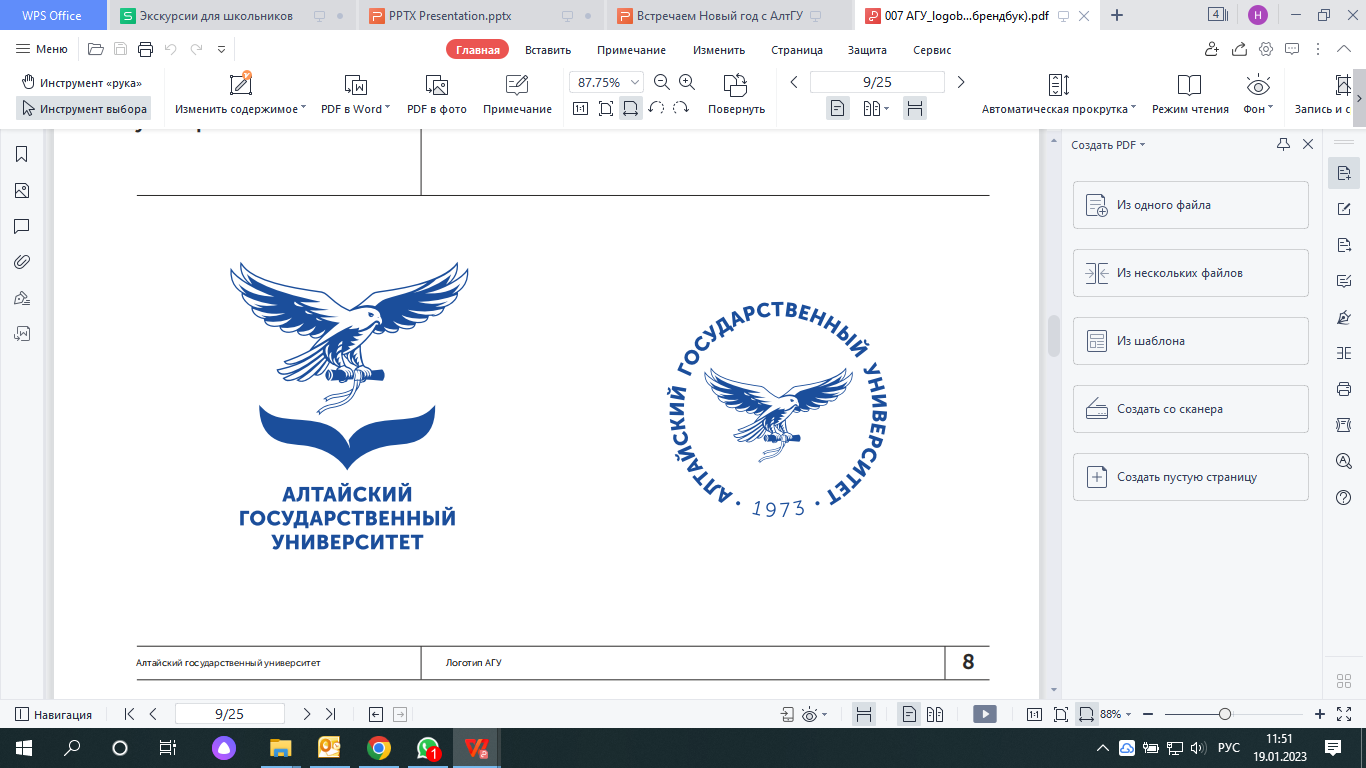 Юридический институт
РАУНД 1
Вопрос №8

Какое административное правонарушение постоянно совершал Волк из мультфильма 
«Ну, погоди!»?

1. Печатал деньги
2. Грабил банк
3. Курил в общественном месте
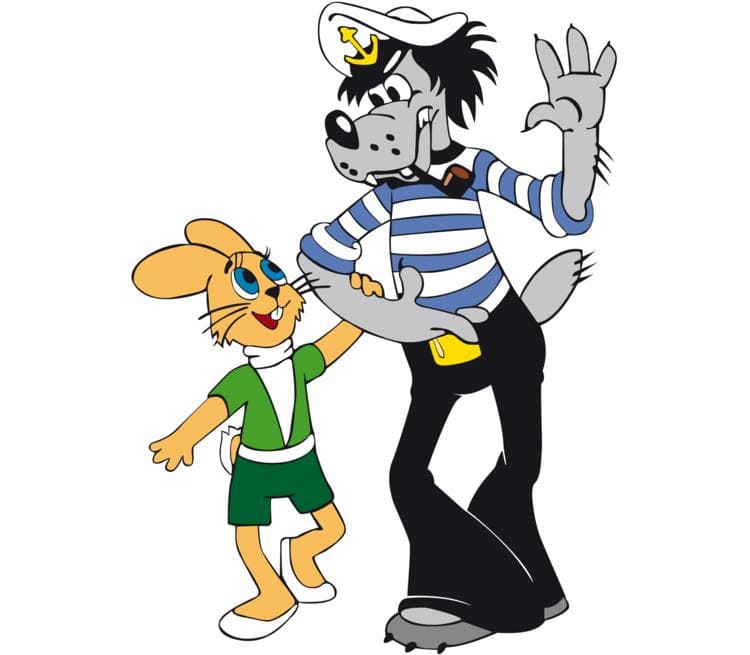 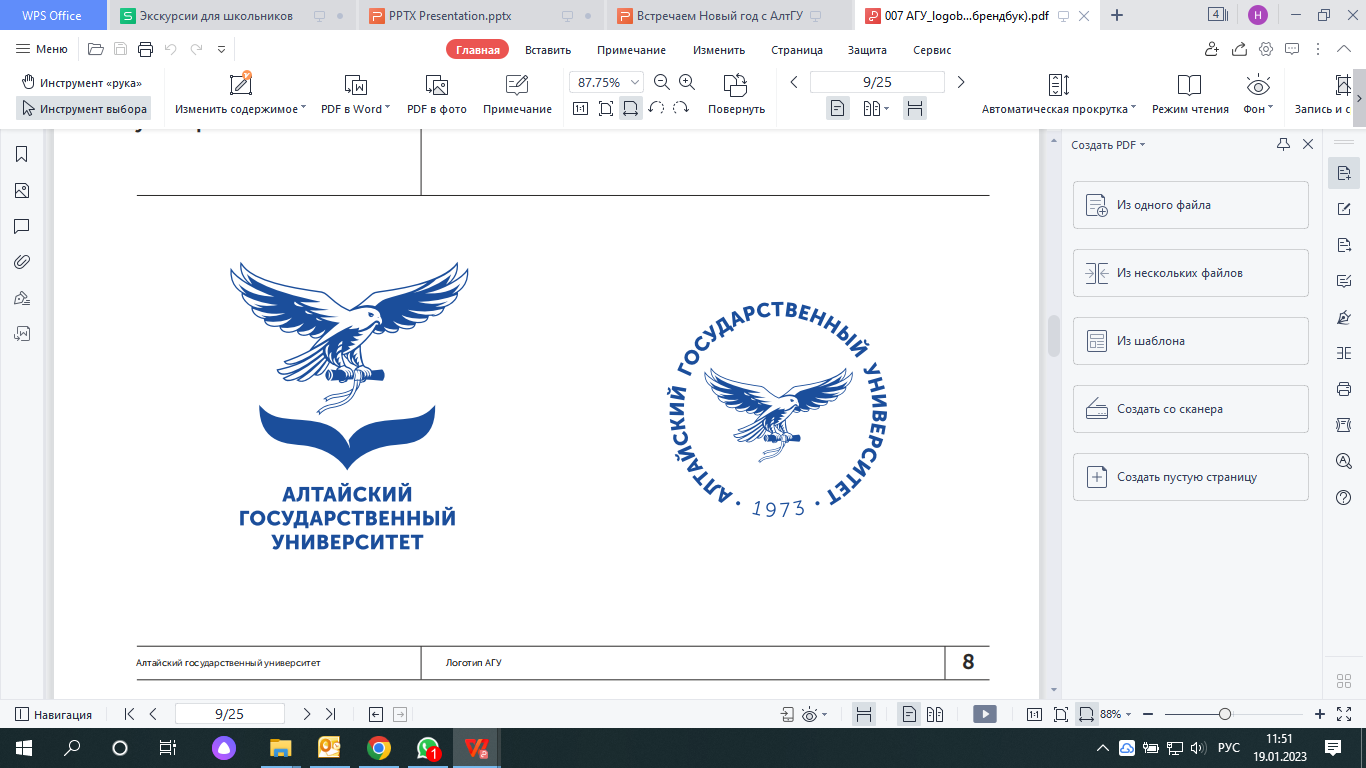 Институт гуманитарных наук
РАУНД 1
Вопрос №9

Что отрицает агностик?

1. Что Земля круглая
2. Возможность познания мира
3. Существование бога
4. Существование души
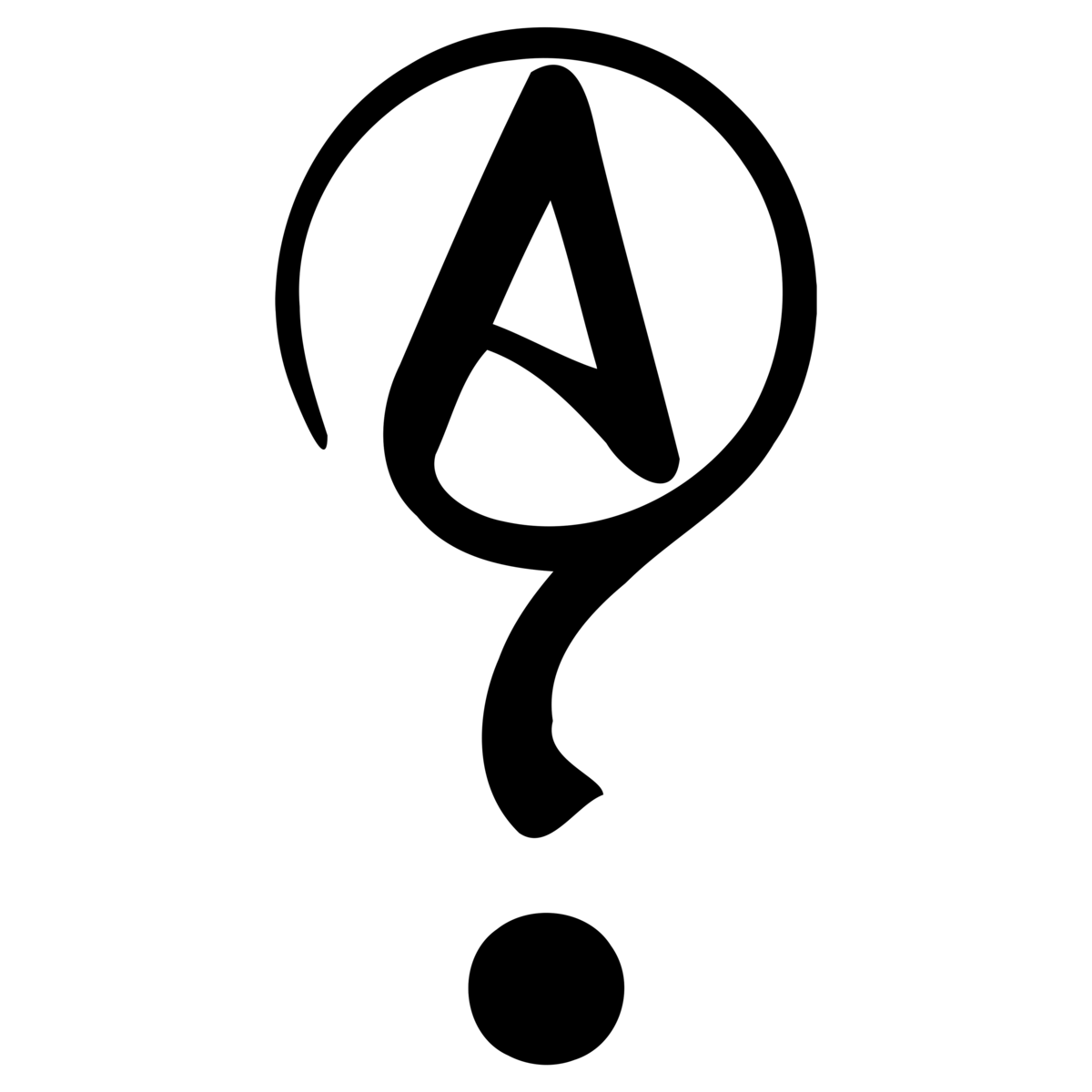 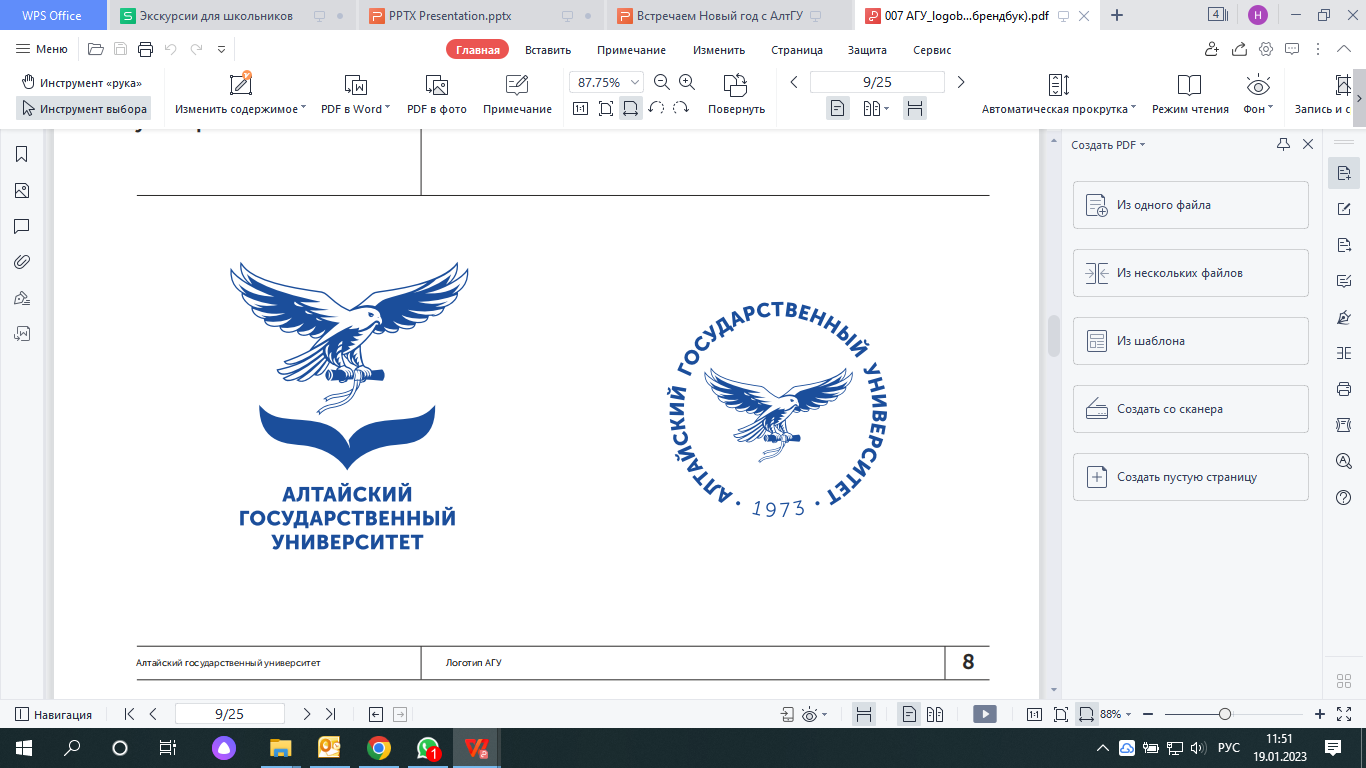 Международный институт экономики,
менеджмента и информационных систем
РАУНД 1
Вопрос №10

Валюта - это:

1. Все, чем мы расплачиваемся
2. Международная денежная единица
3. Денежная единица определенной страны
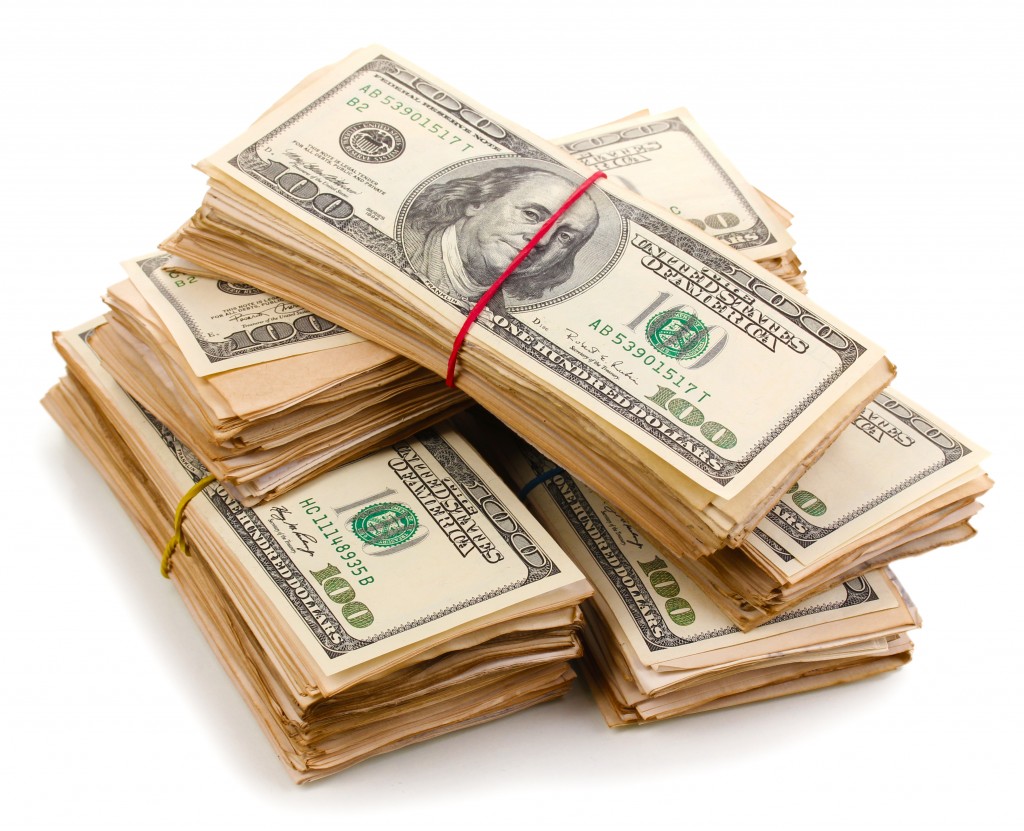 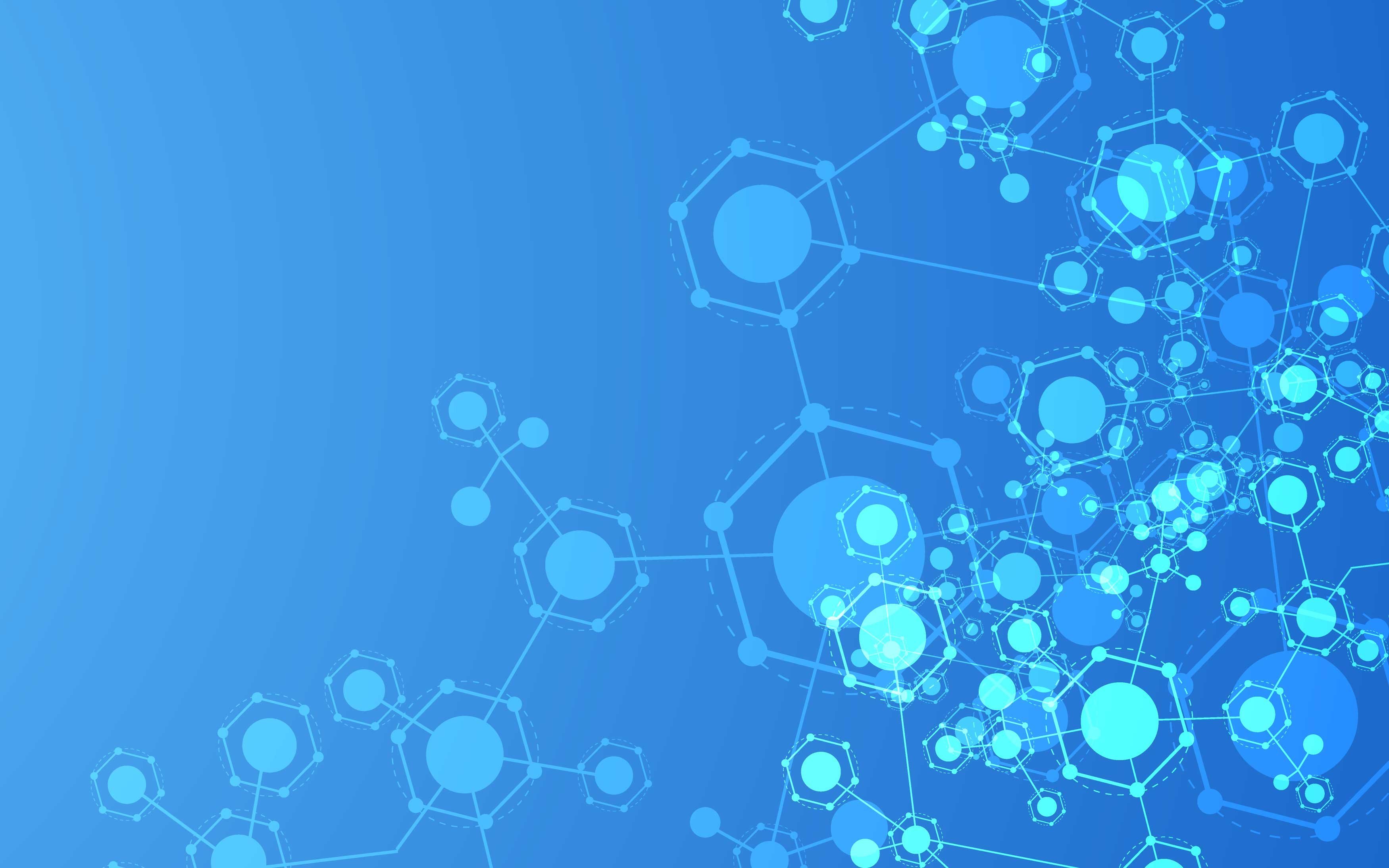 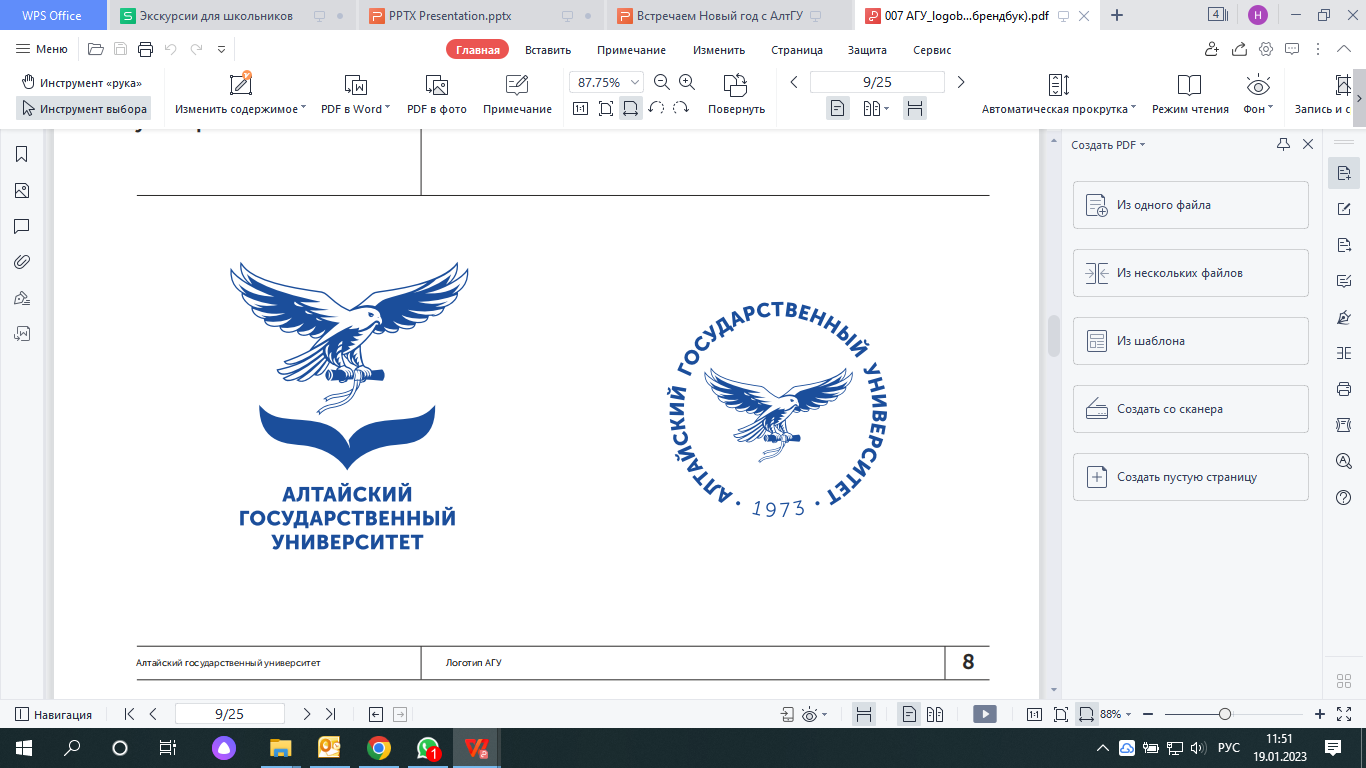 2 РАУНД

Вопросы по 2 балла
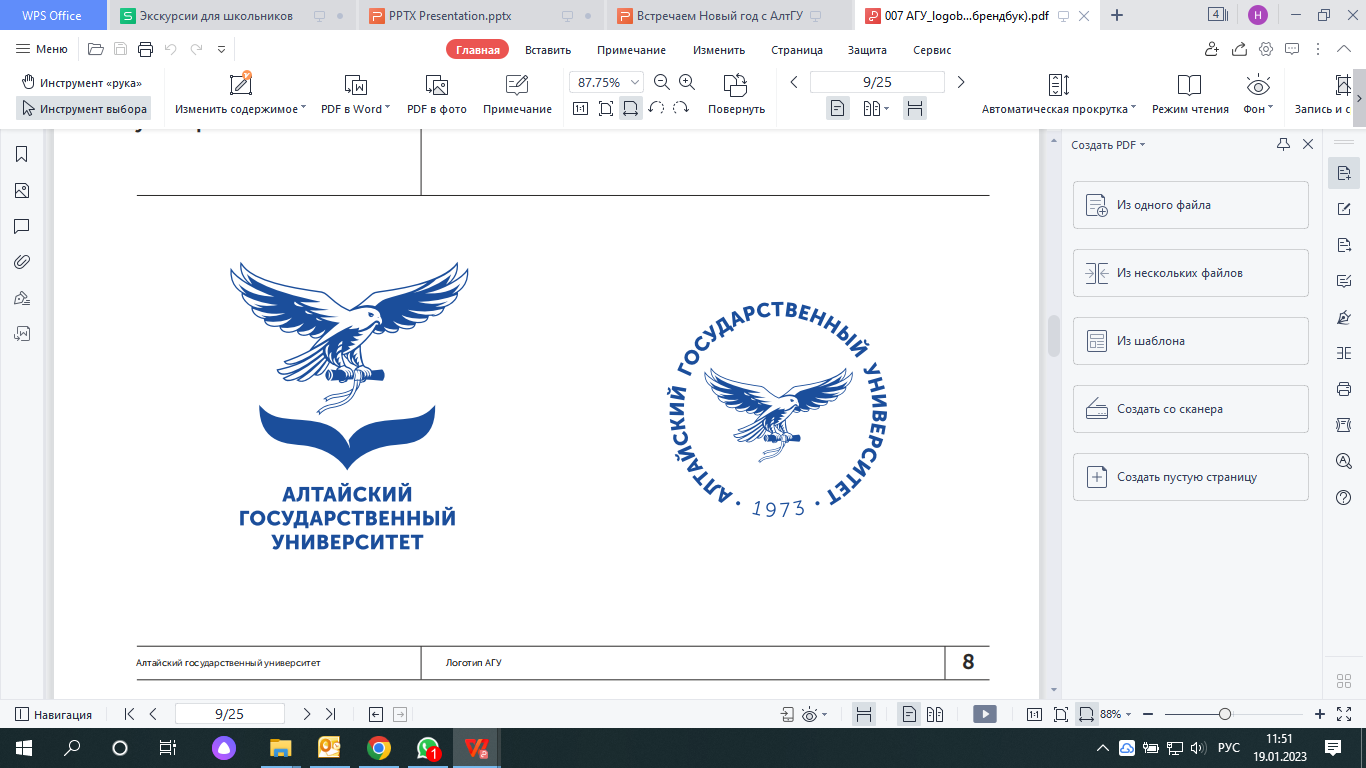 Институт цифовых технологий, 
электроники и физики
РАУНД 2
Вопрос №1

Какая буханка хлеба легче: горячая или холодная?

1. Горячая
2. Средней температуры
3. Холодная
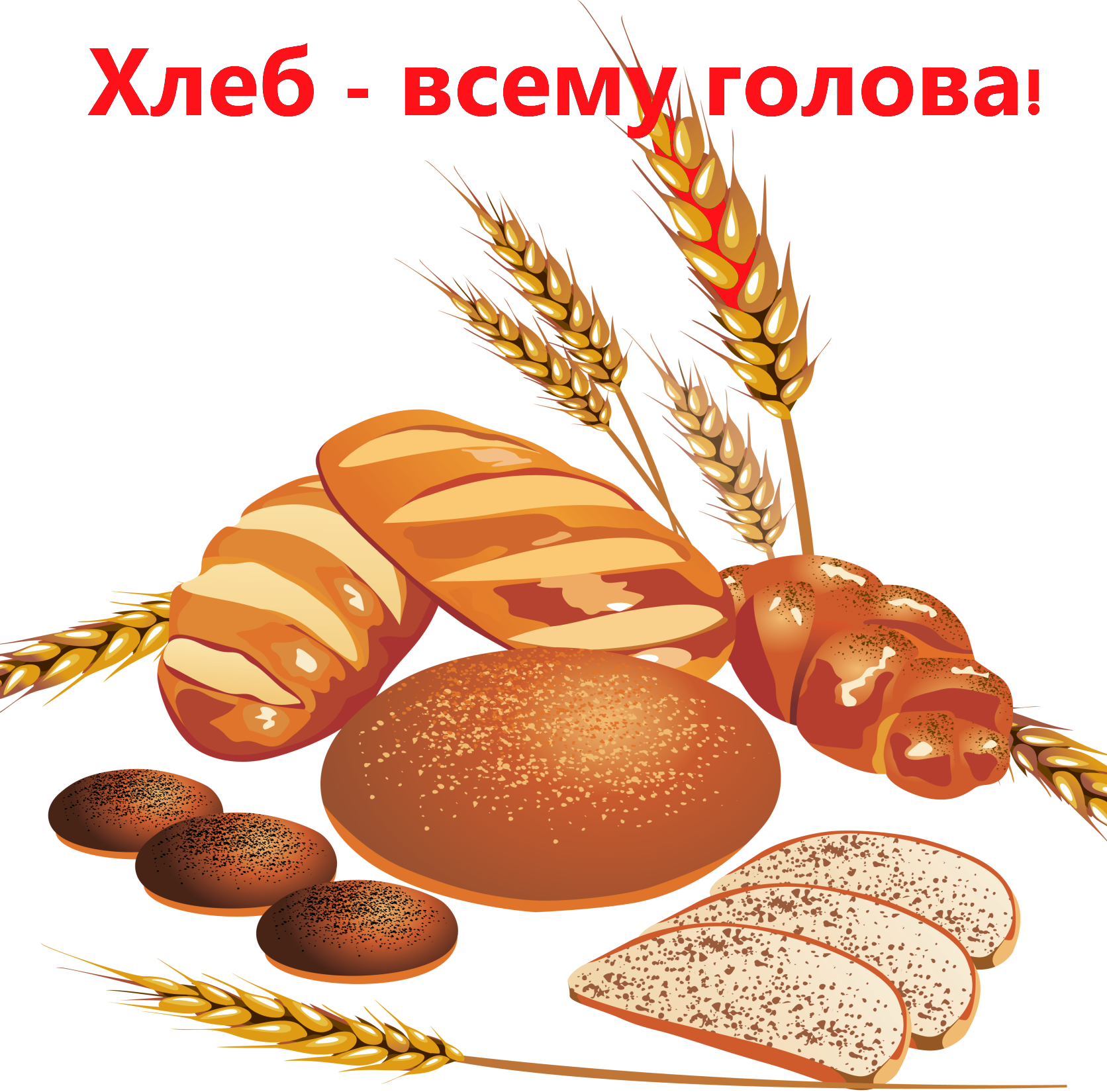 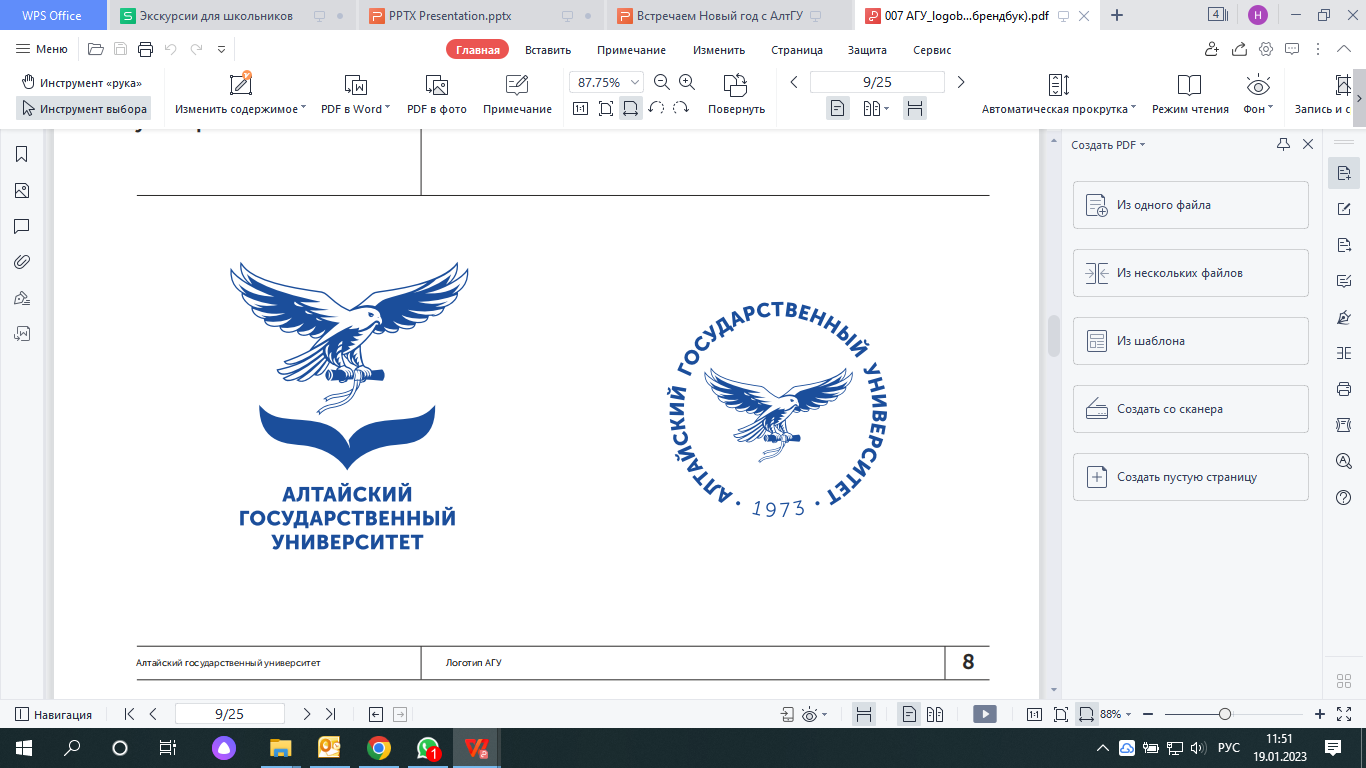 Институт истории и 
международных отношений
РАУНД 2
Вопрос №2

В каком году был подписан Пакт Молотова - Риббентропа?

1. 1937 год
2. 1938 год
3. 1939 год
4. 1940 год
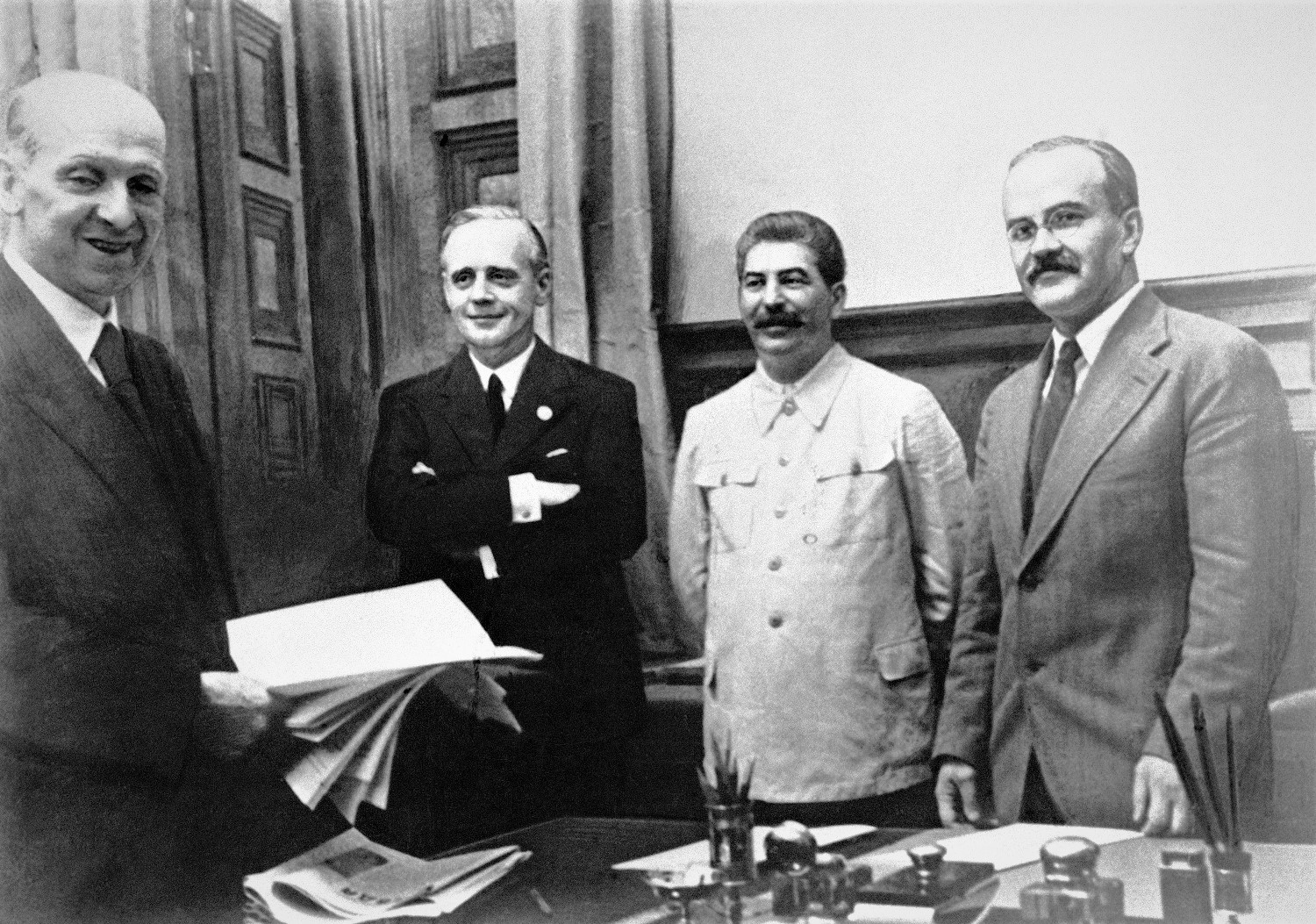 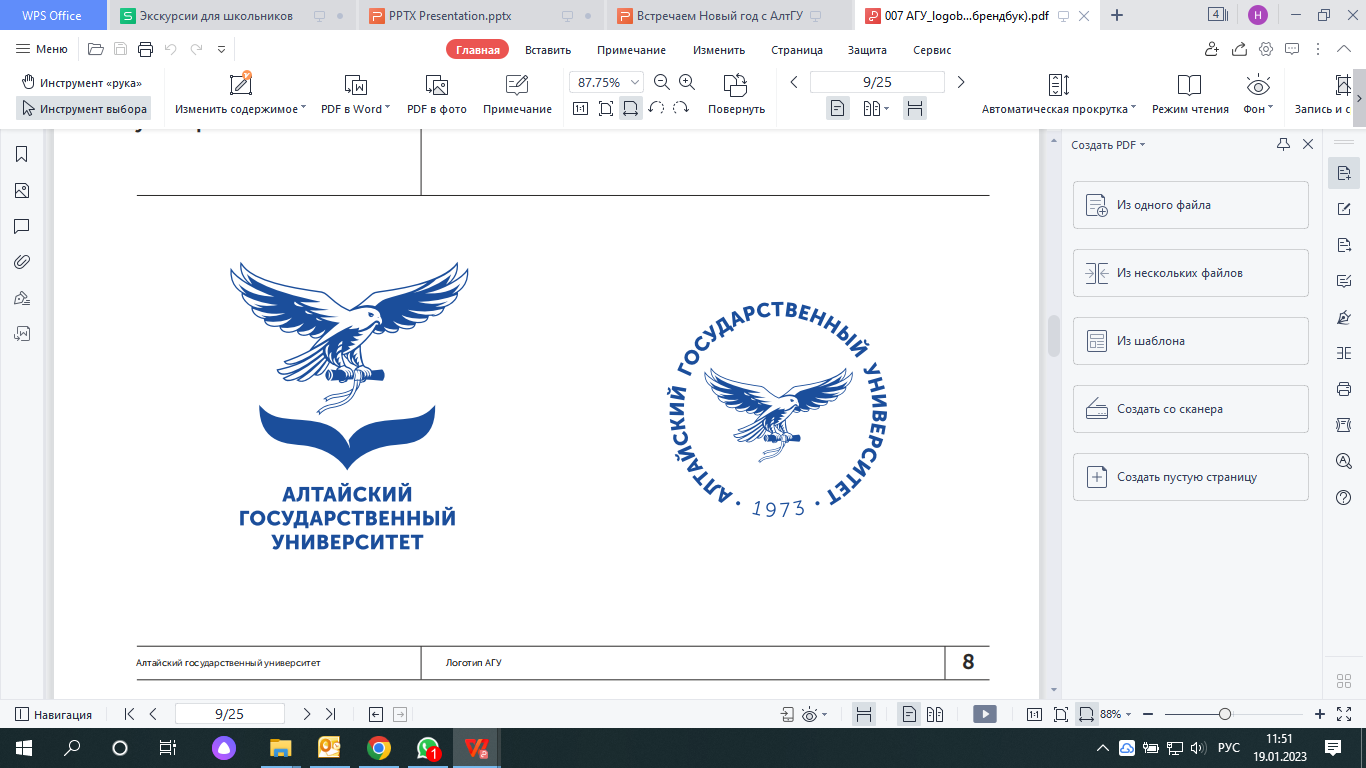 Институт математики и 
 информационных технологий
РАУНД 2
Вопрос №3

Как начинается код на С++?

1. body
2. main
3. Никак
4. #include
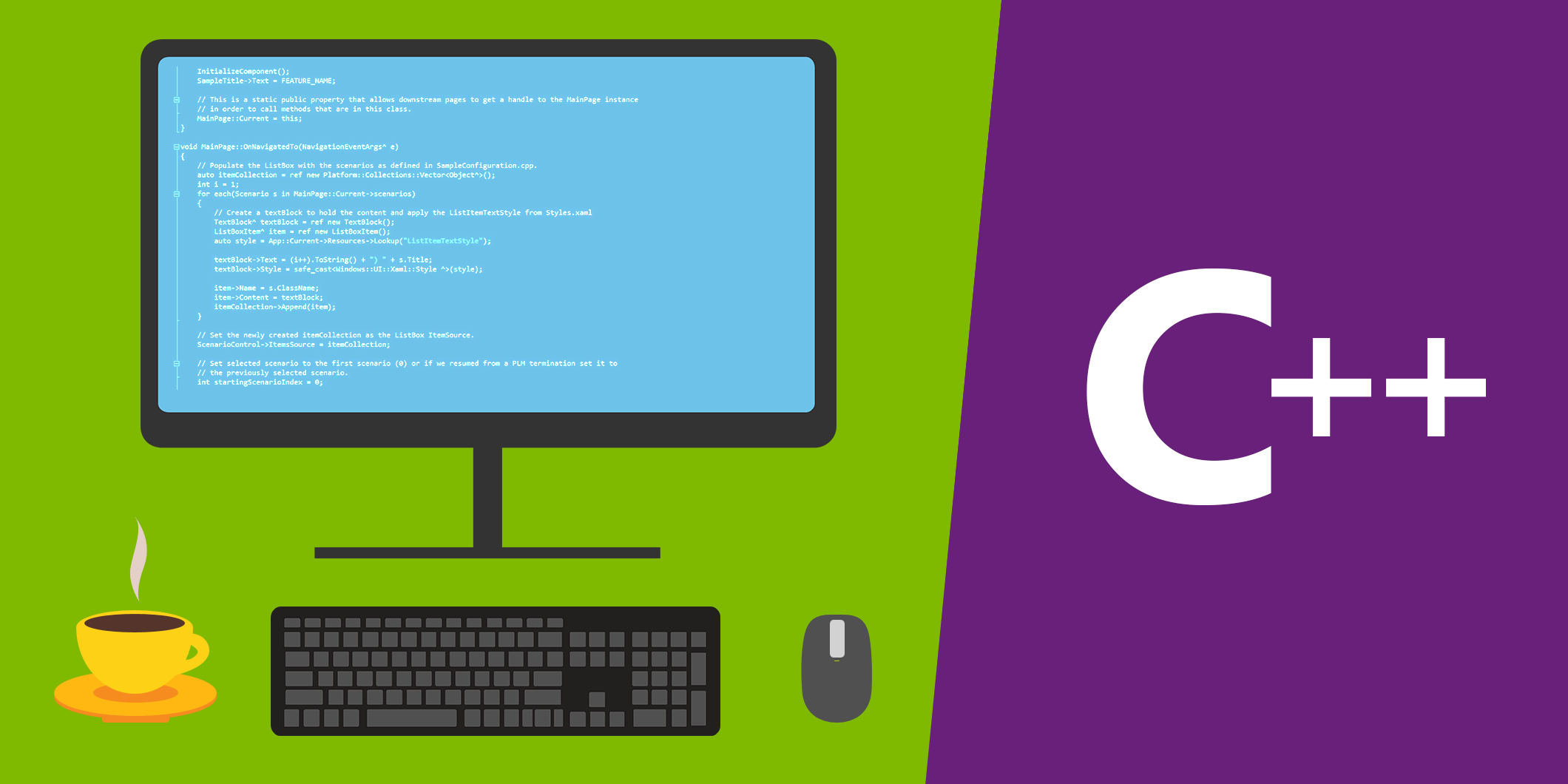 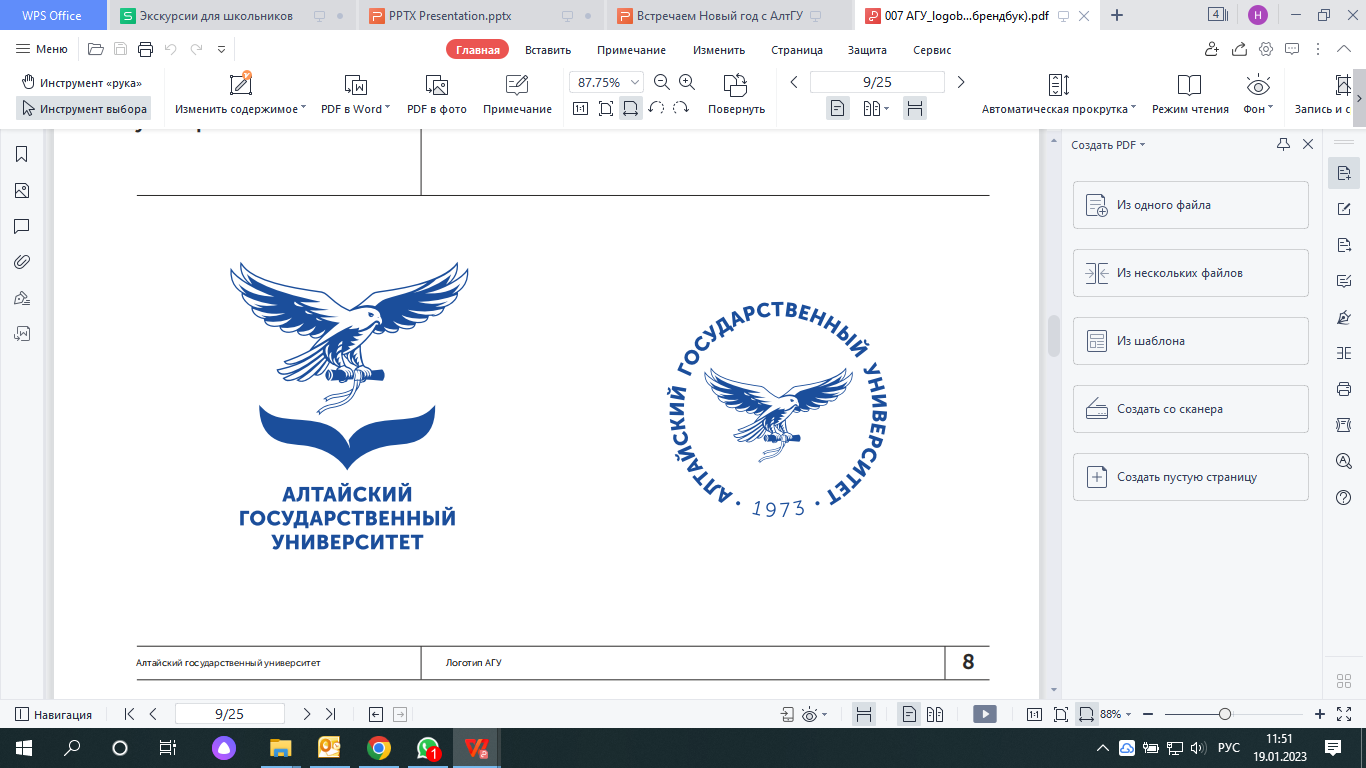 Институт биологии
РАУНД 2
Вопрос №4

Что относится к прокариотам?

1. Растения и животные
2. Бактерии и животные
3. Бактерии и растения
4. Только бактерии
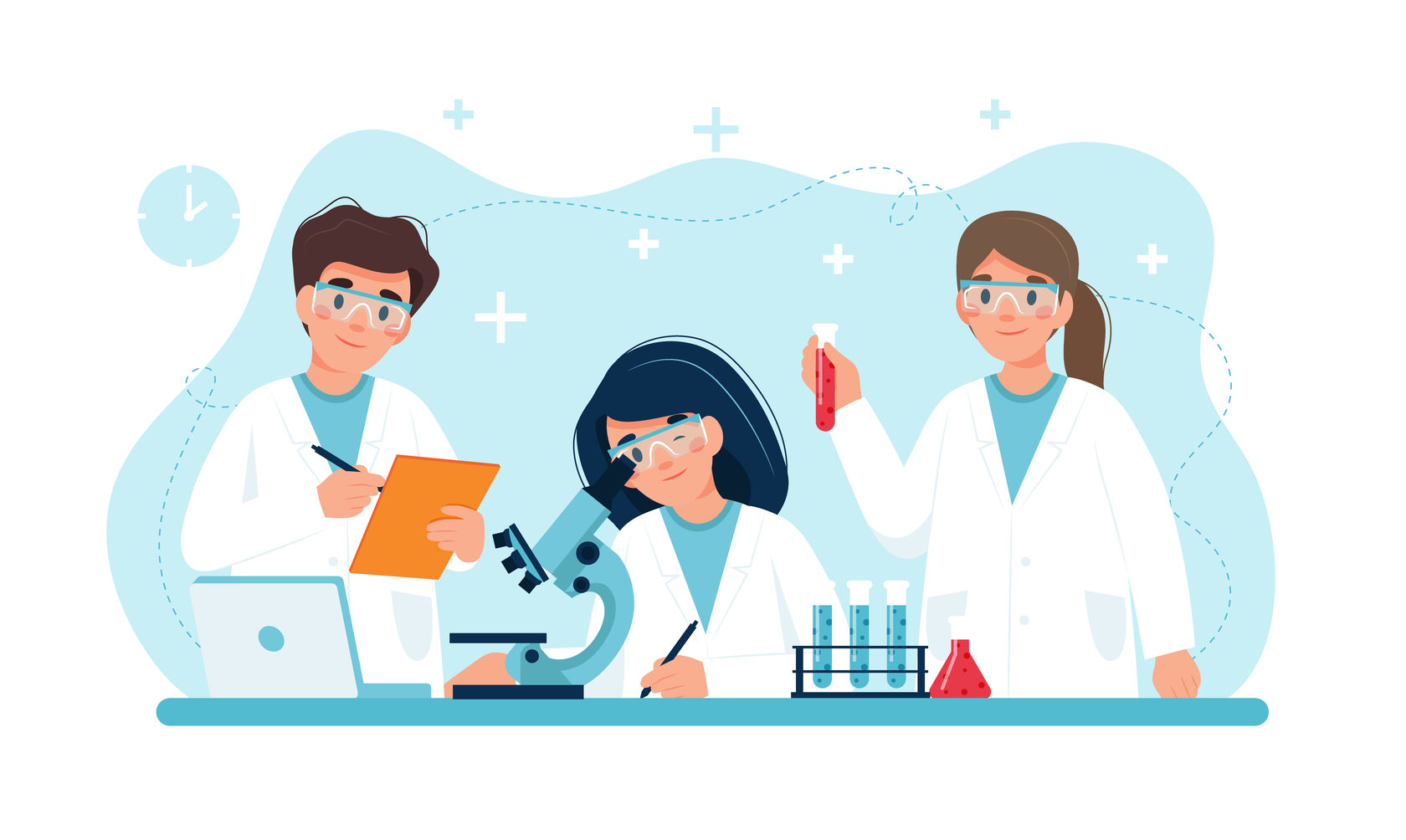 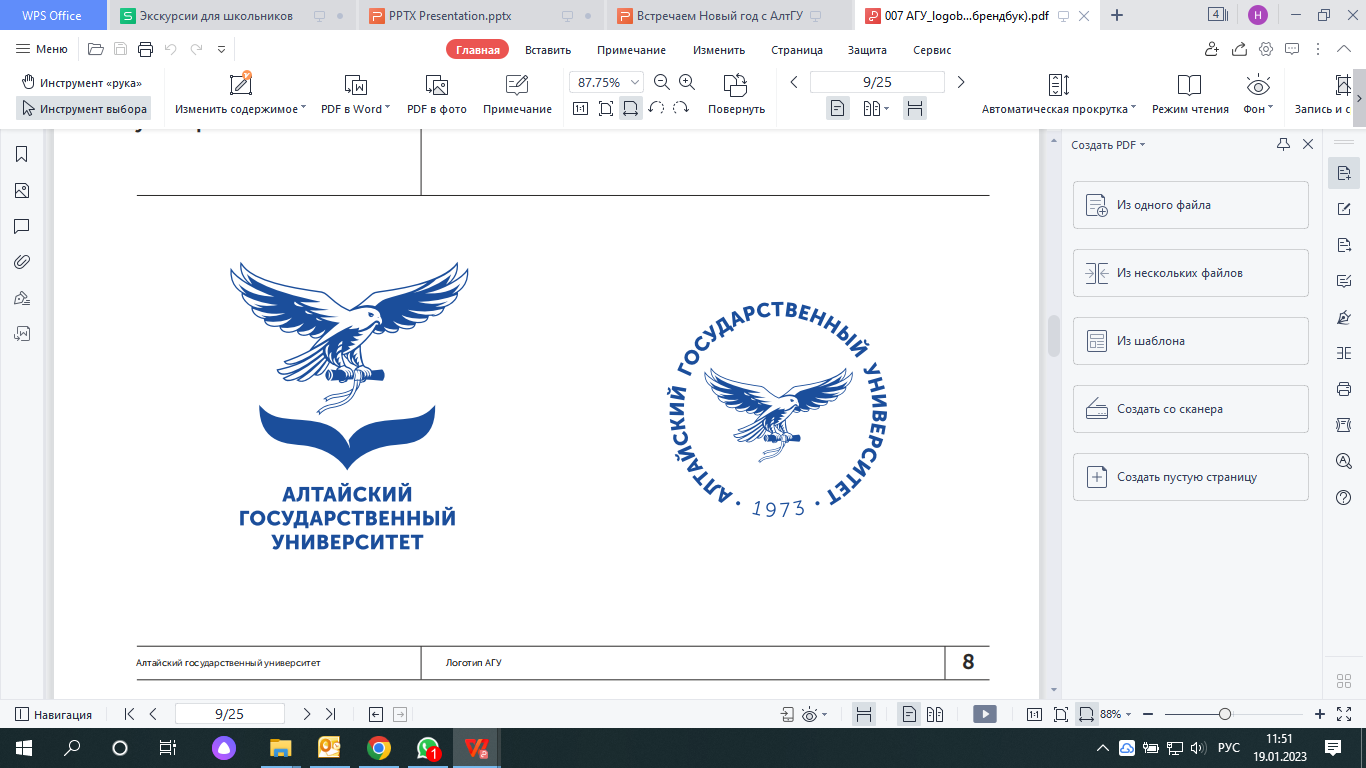 РАУНД 2
Вопрос №5

Такие черты личности, как скромность и самокритичность, эгоизм, характеризуют отношение личности:

1. К людям
2. К деятельности
3. К себе
4. К общественной и личной ответственности
Институт гуманитарных наук
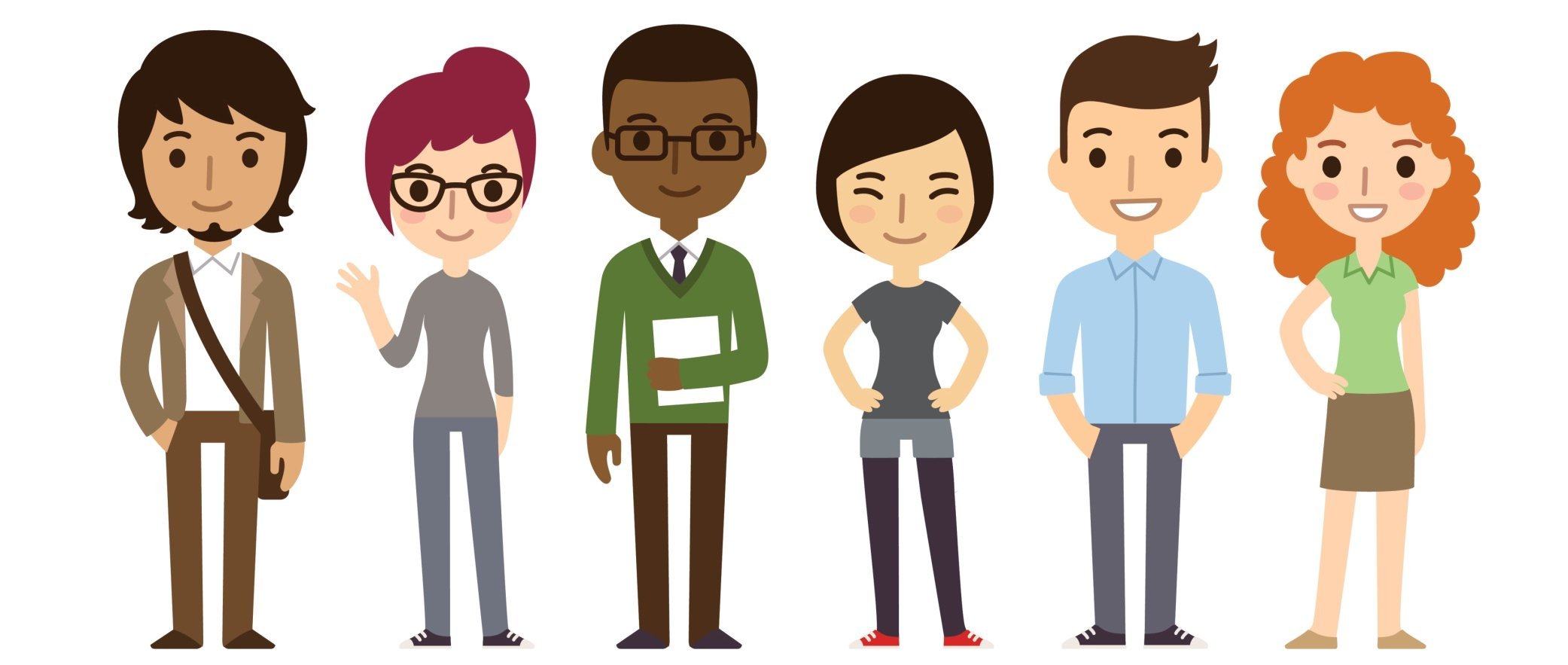 РАУНД 2
Вопрос №6

МИДЛ - это:

1. Средний уровень навыков/знаний  
програмиста в общепринятой системе измерения
2. Начальный уровень програмиста, специалист без опыта или с минимальным опытом работы
3. Самый высокий уровень навыков/знаний специалиста в IT сфере
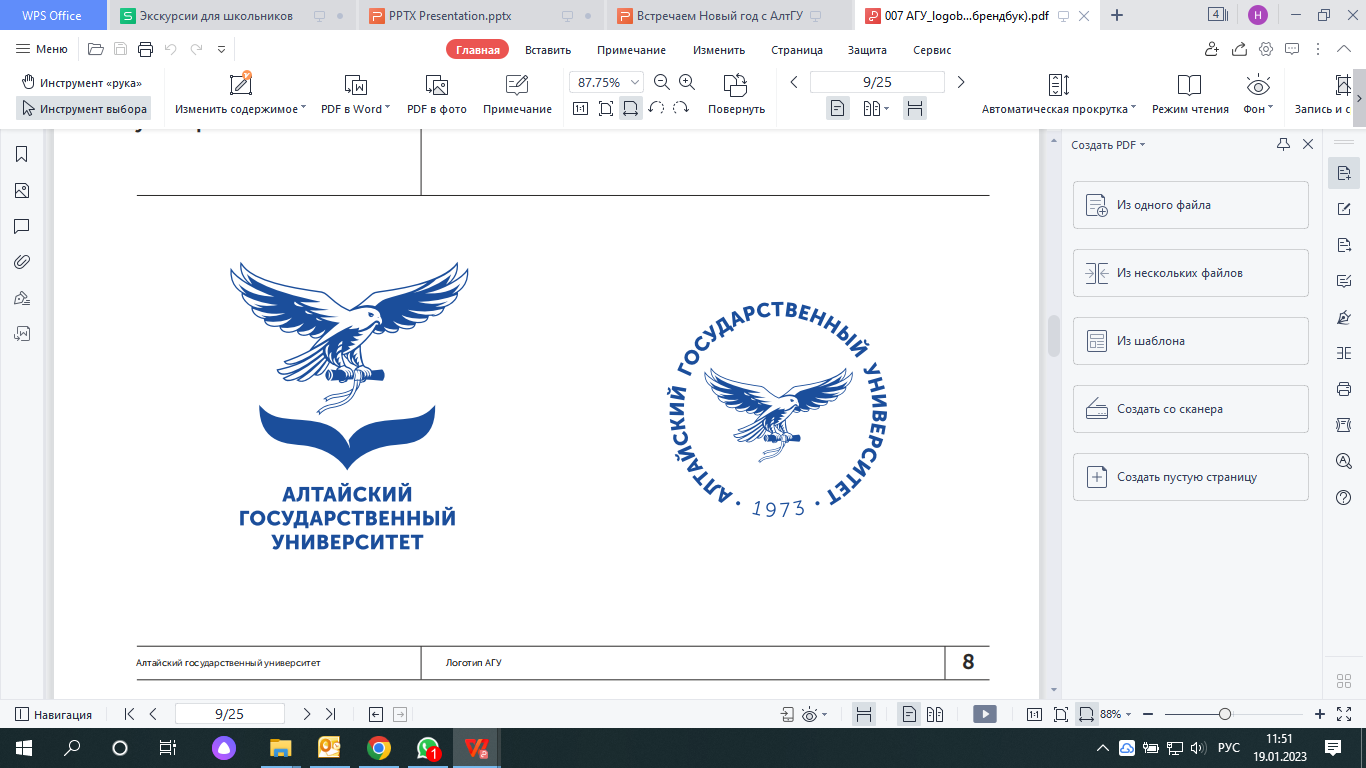 Институт математики и 
 информационных технологий
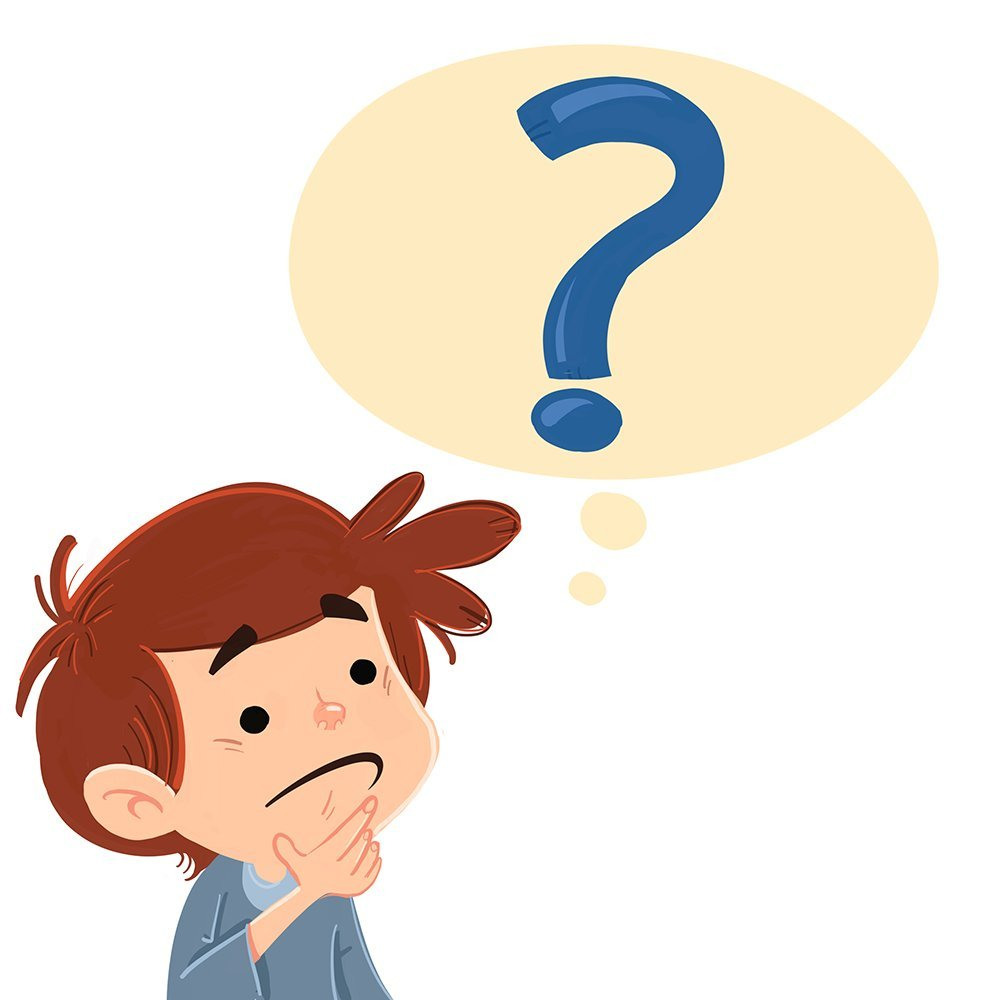 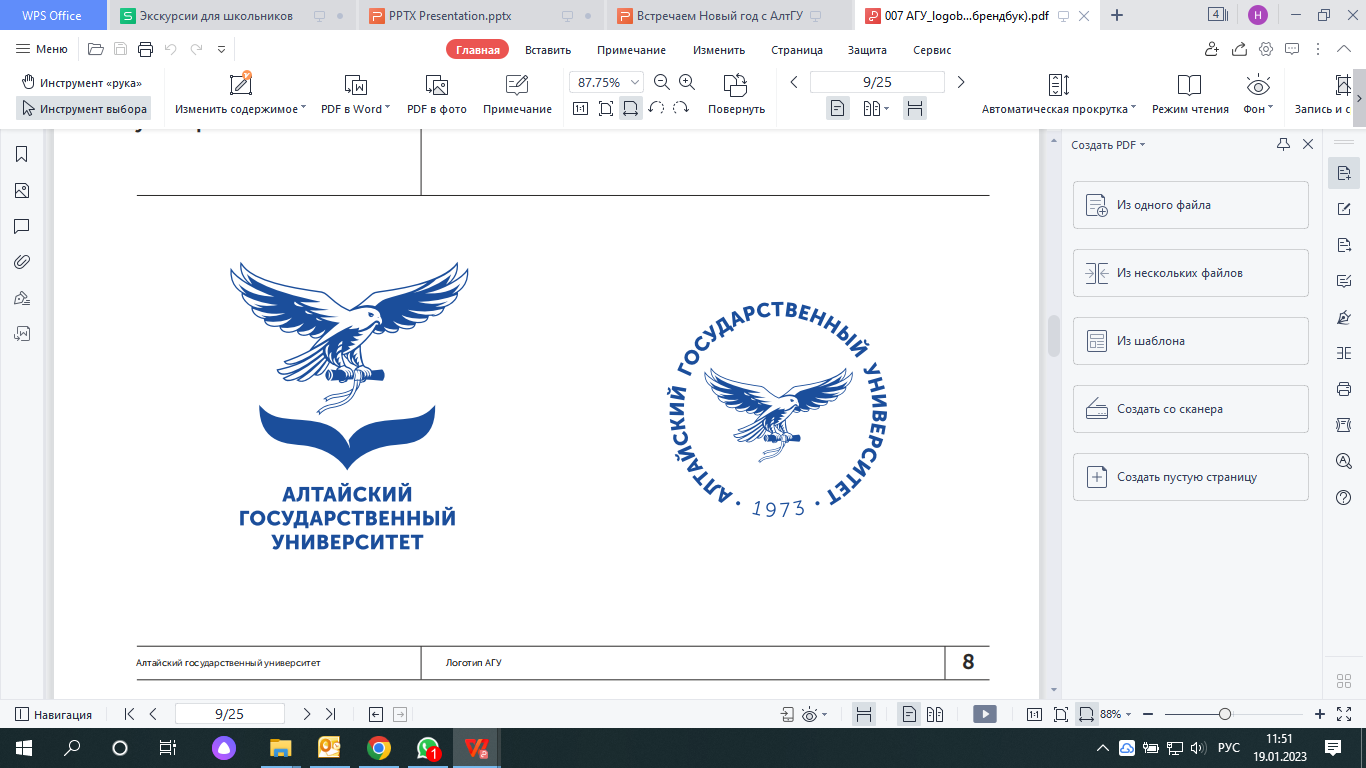 Институт химии и 
химико-фармацевтических технологий
РАУНД 2
Вопрос №7

Назовите самый легкий газ:

1. Водород  
2. Гелий
3. Азот
4. Кислород
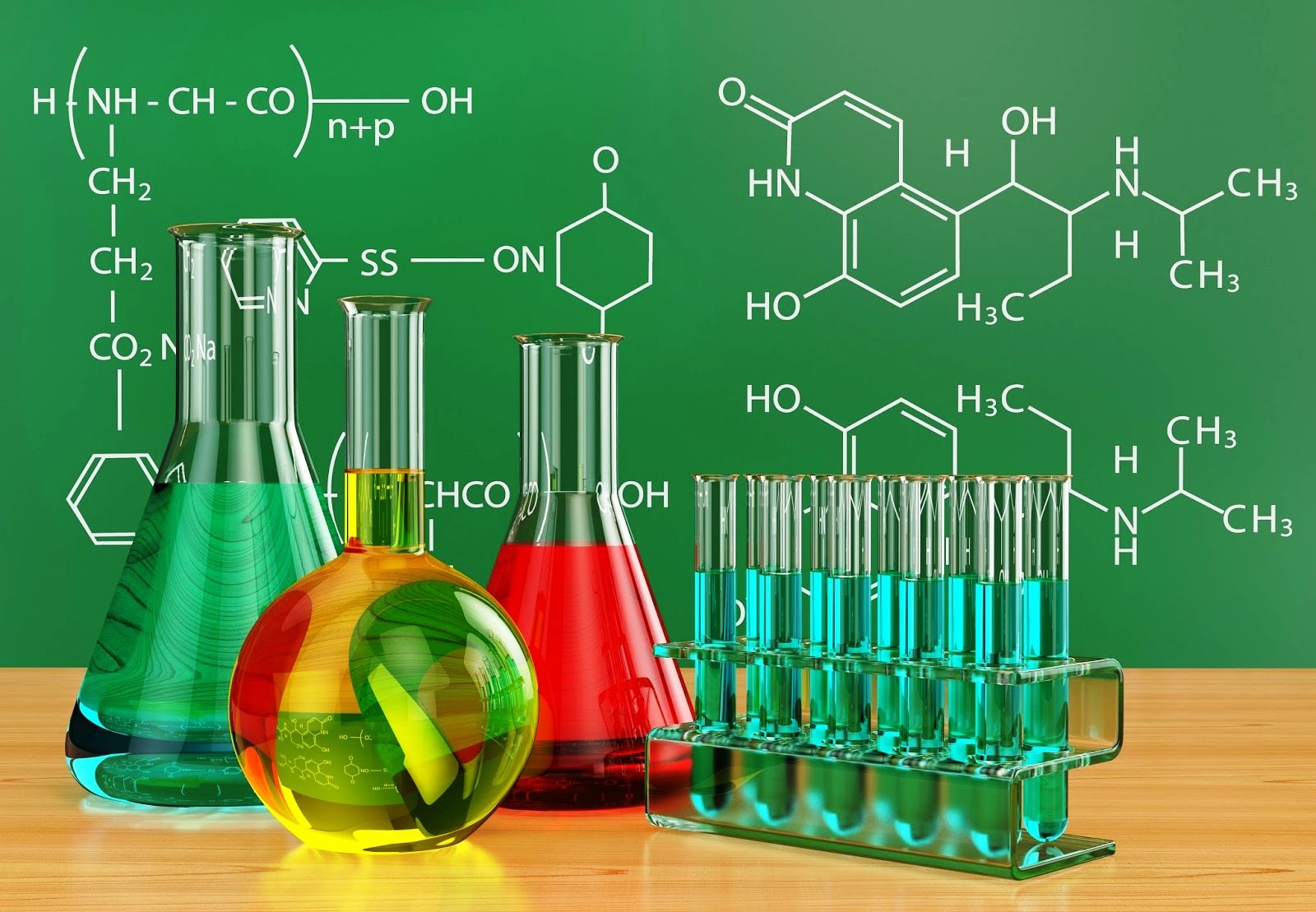 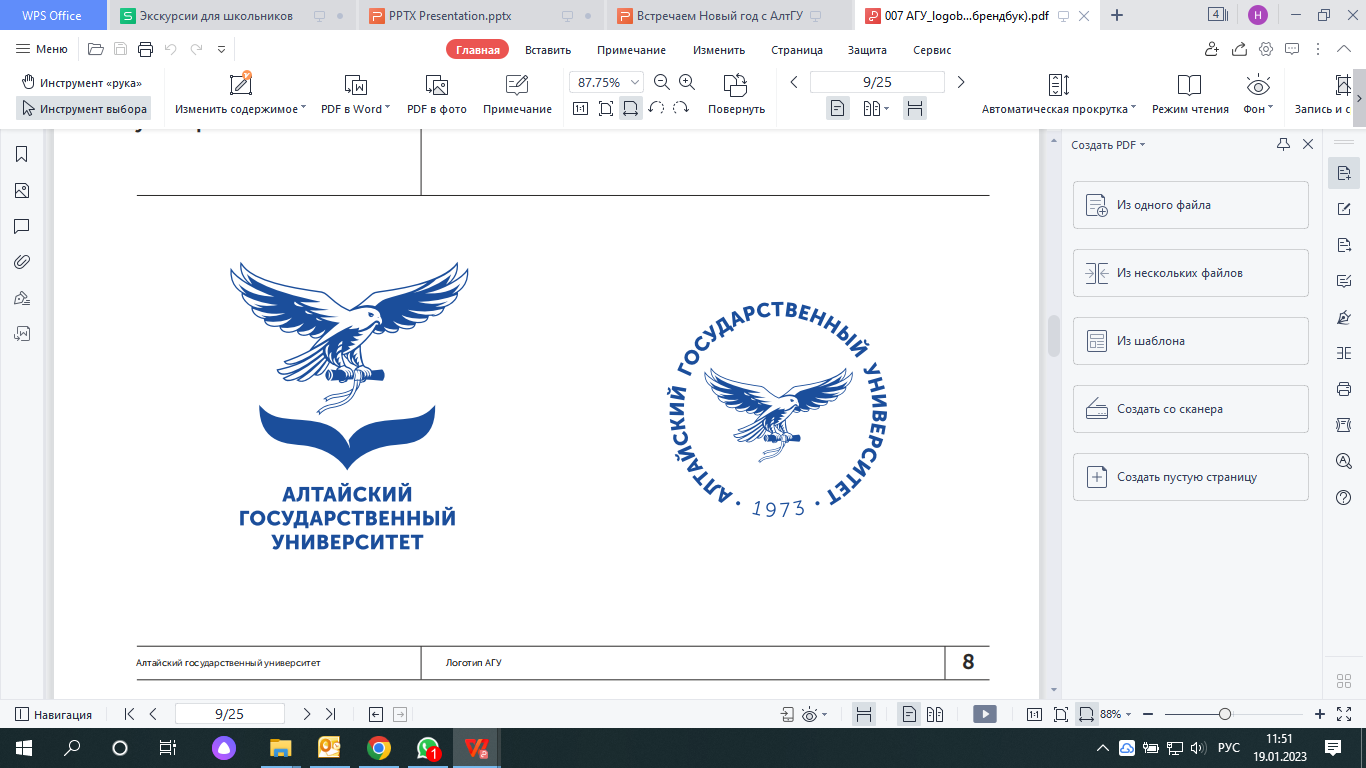 Юридический институт
РАУНД 2
Вопрос №8

Кто представляет в РФ исполнительную власть?

1. Правительство РФ
2. Президент РФ
3. Конституционный суд РФ
4. Федеральное Собрание РФ
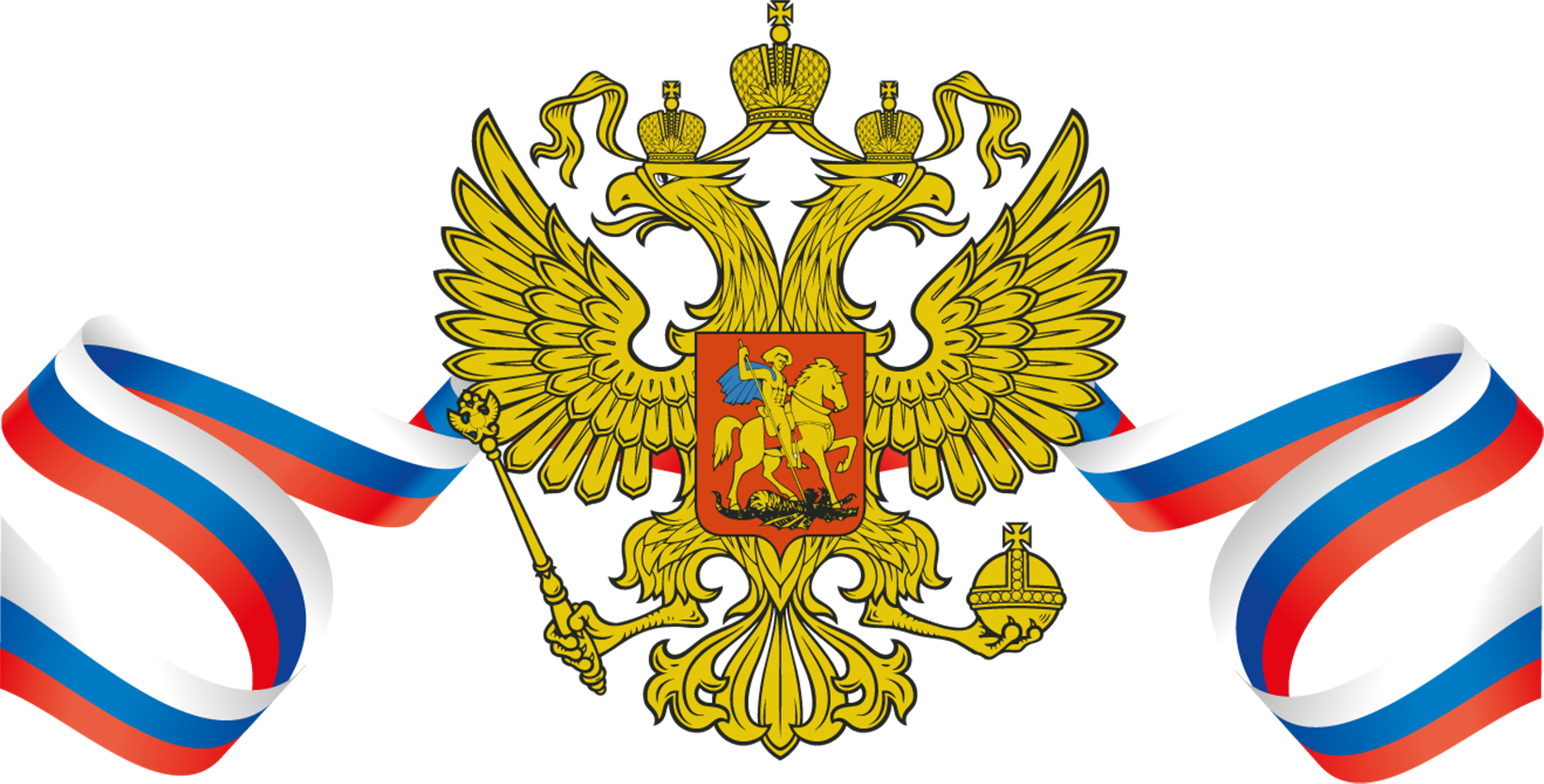 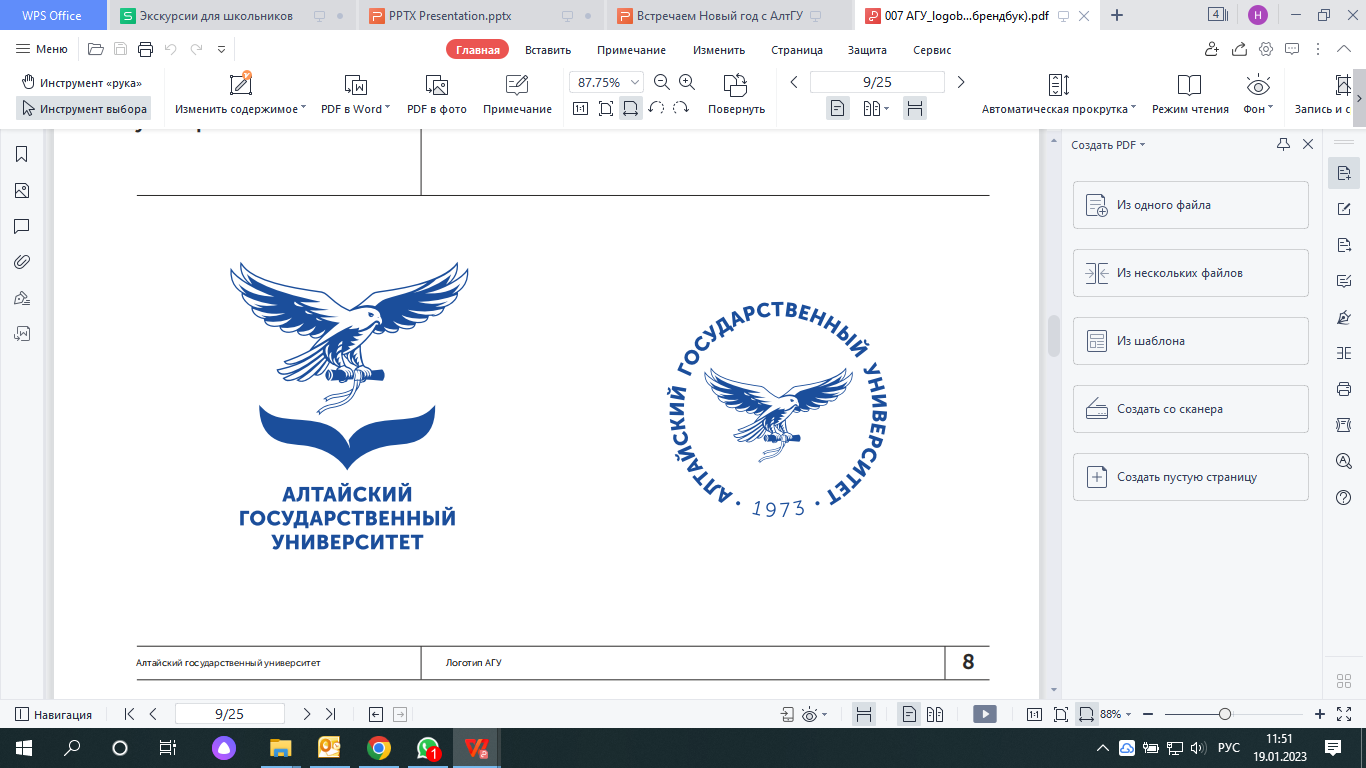 Институт математики и 
 информационных технологий
РАУНД 2
Вопрос №9

Азбука Морзе - это процесс:

1. Числовой
2. Буквенный
3. Знаковый
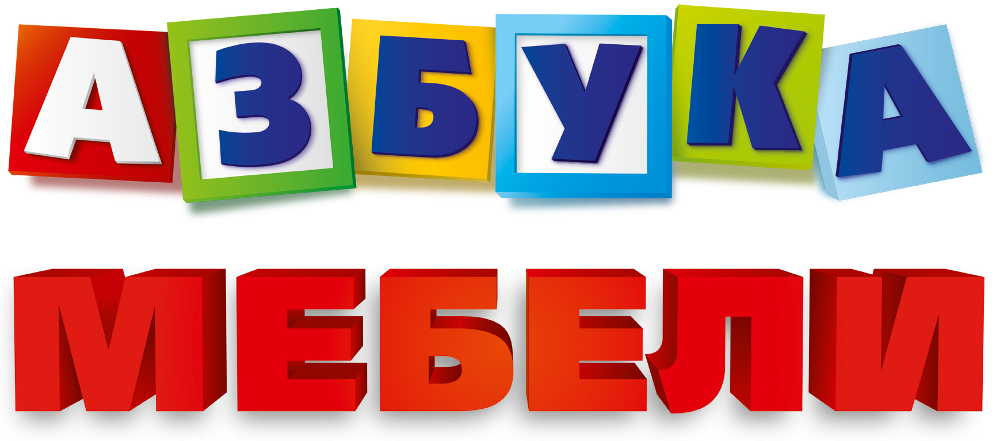 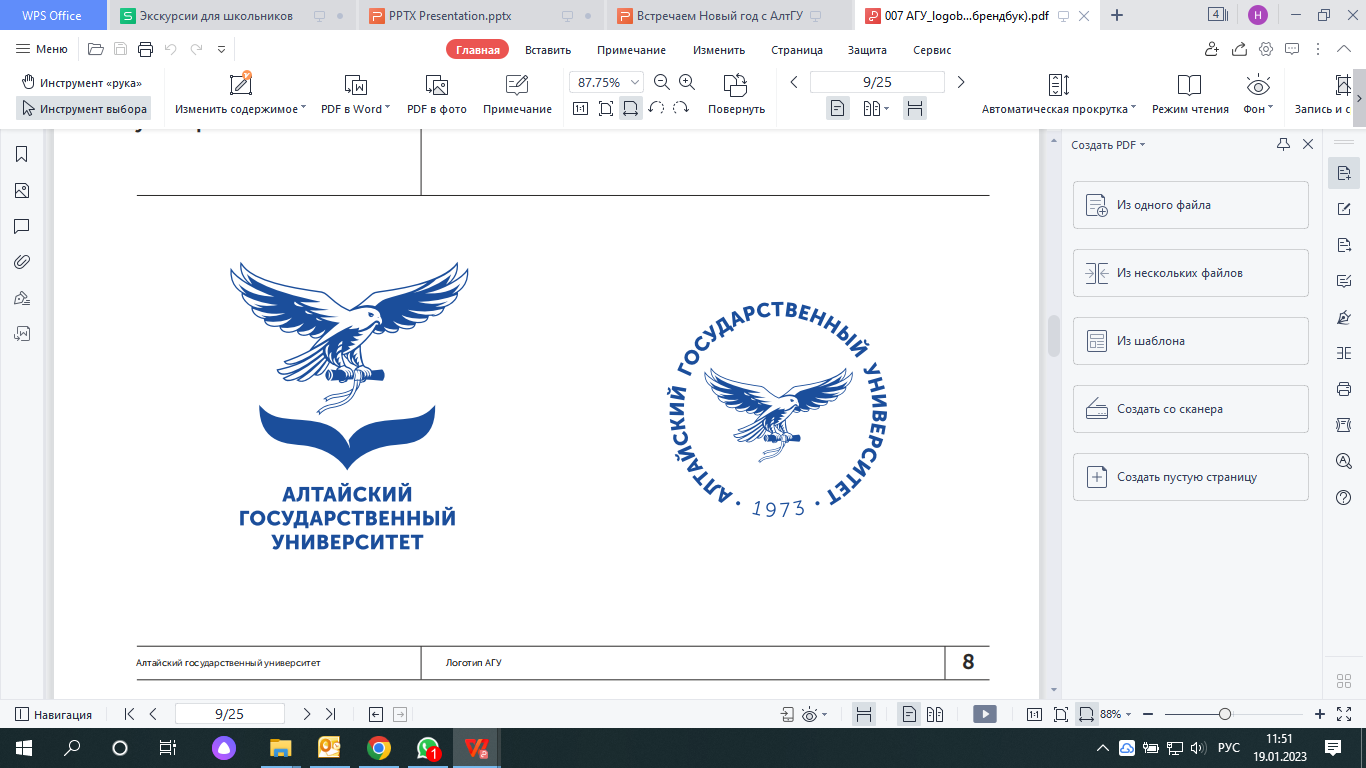 Институт географии
РАУНД 2
Вопрос №10 

Разгадайте направление подготовки одного из институтов АлтГУ, зашифрованное при помощи пляшущих человечков
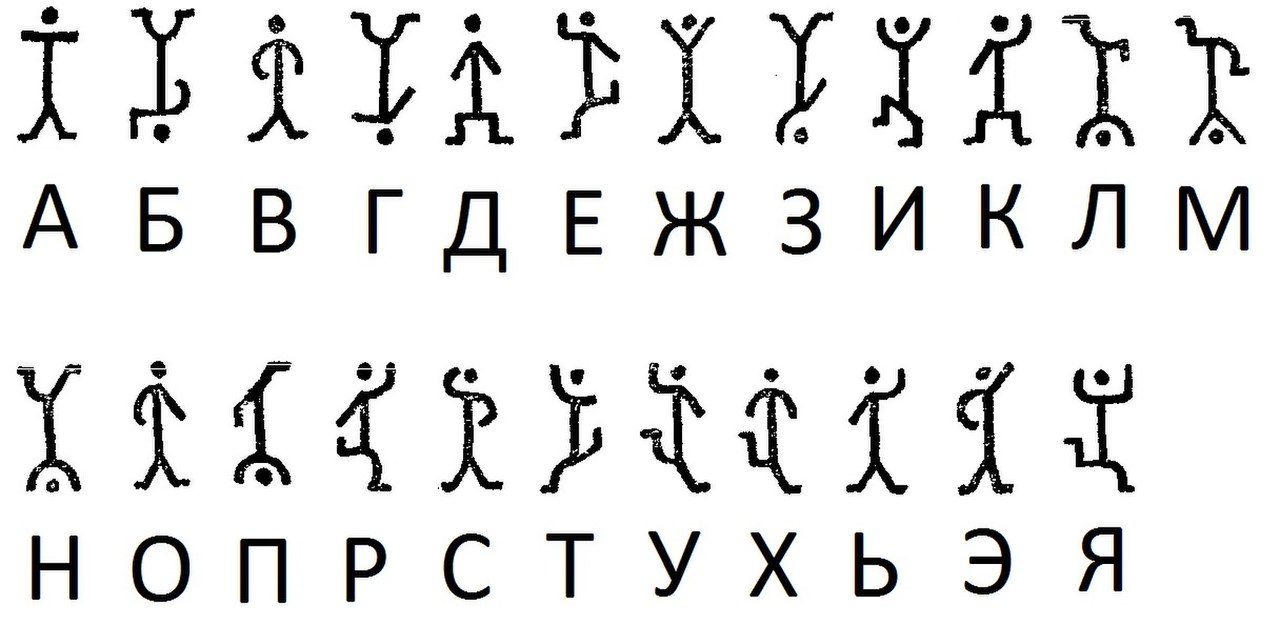 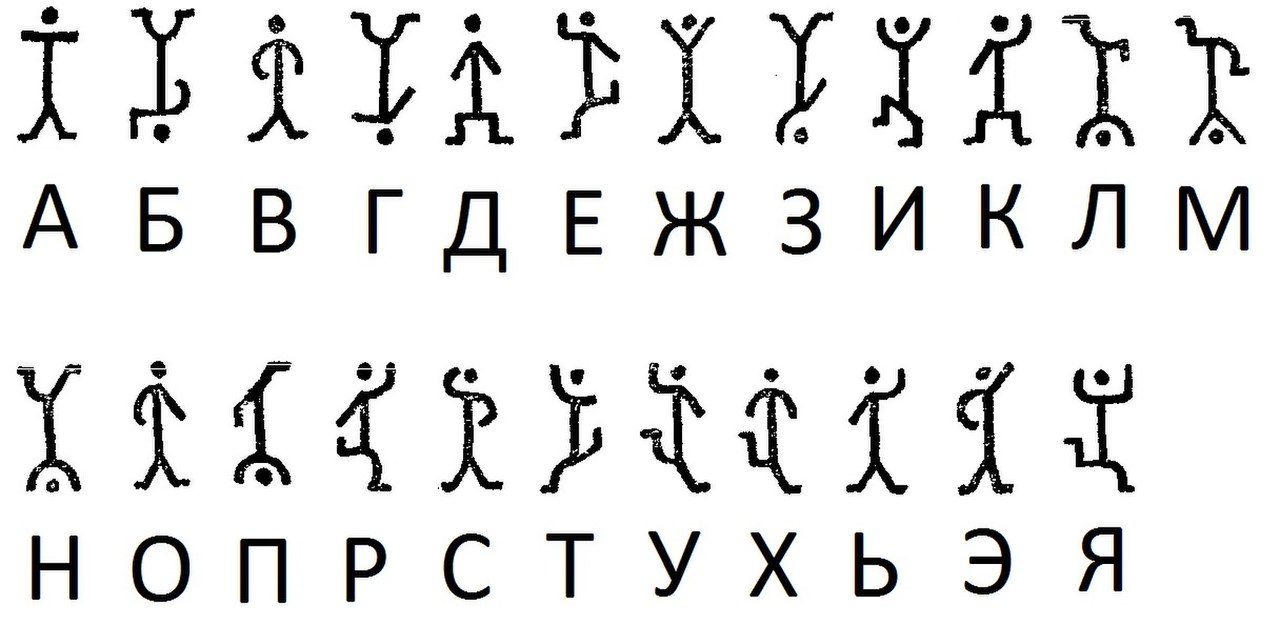 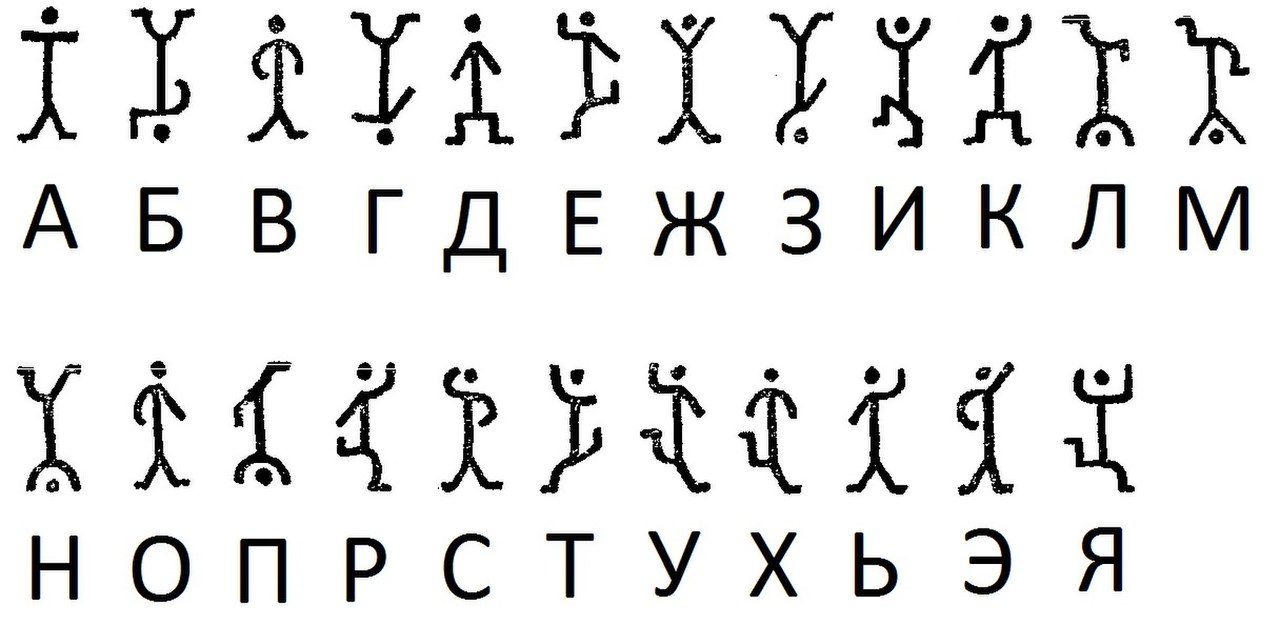 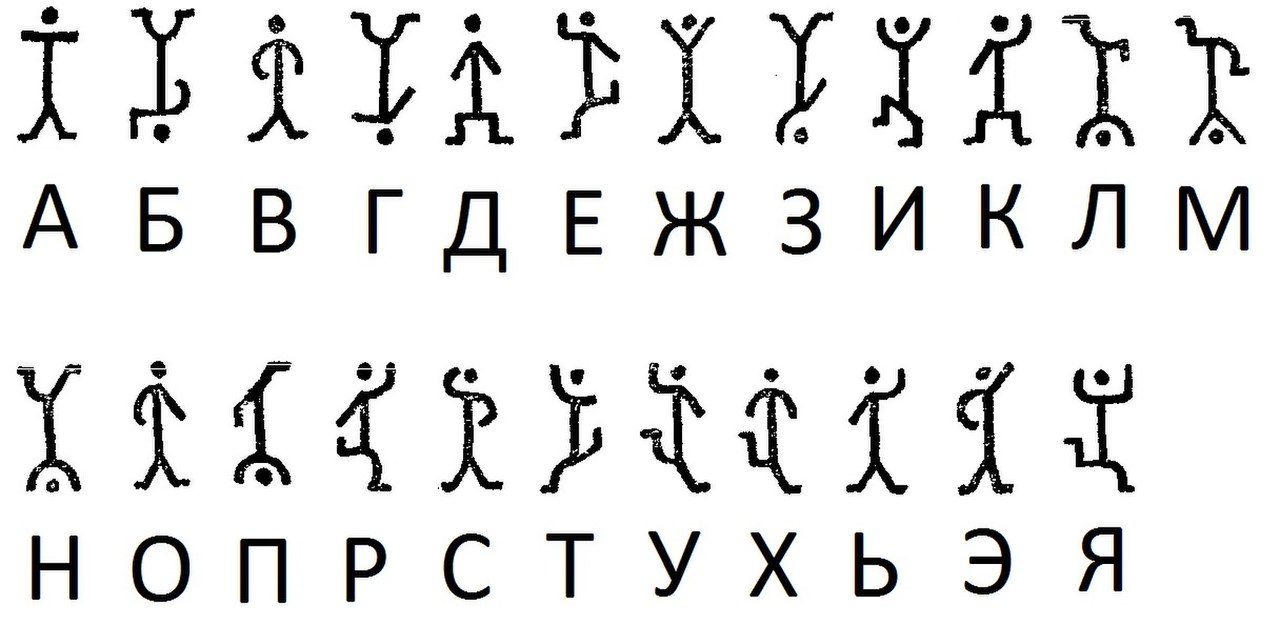 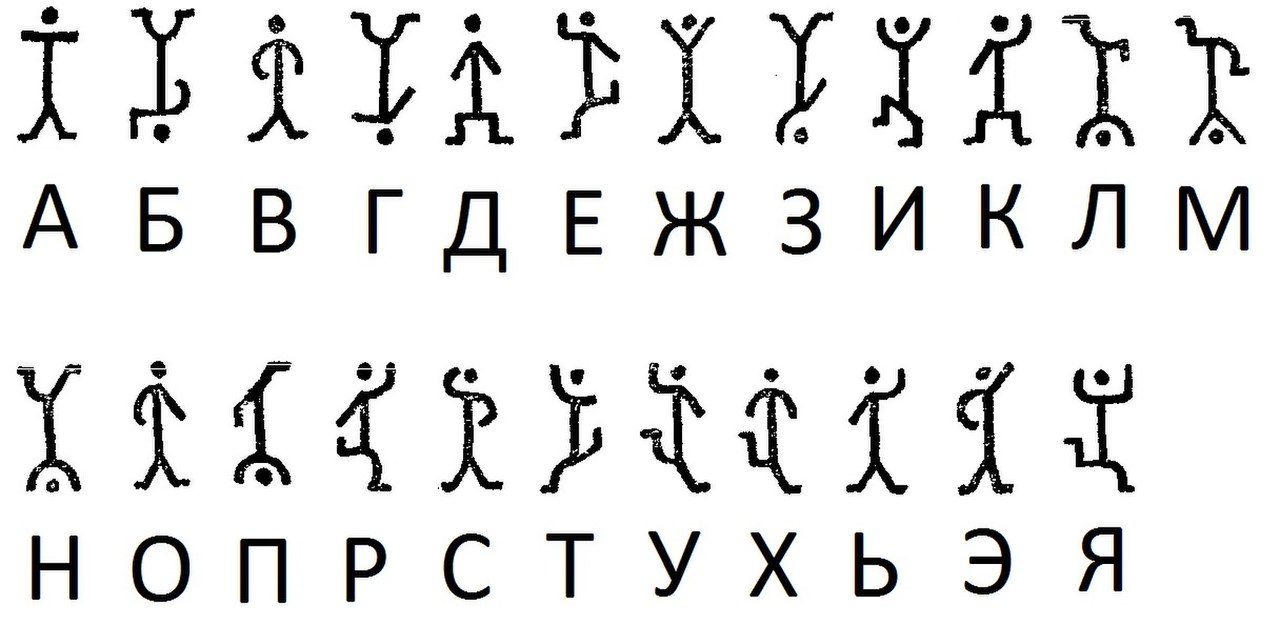 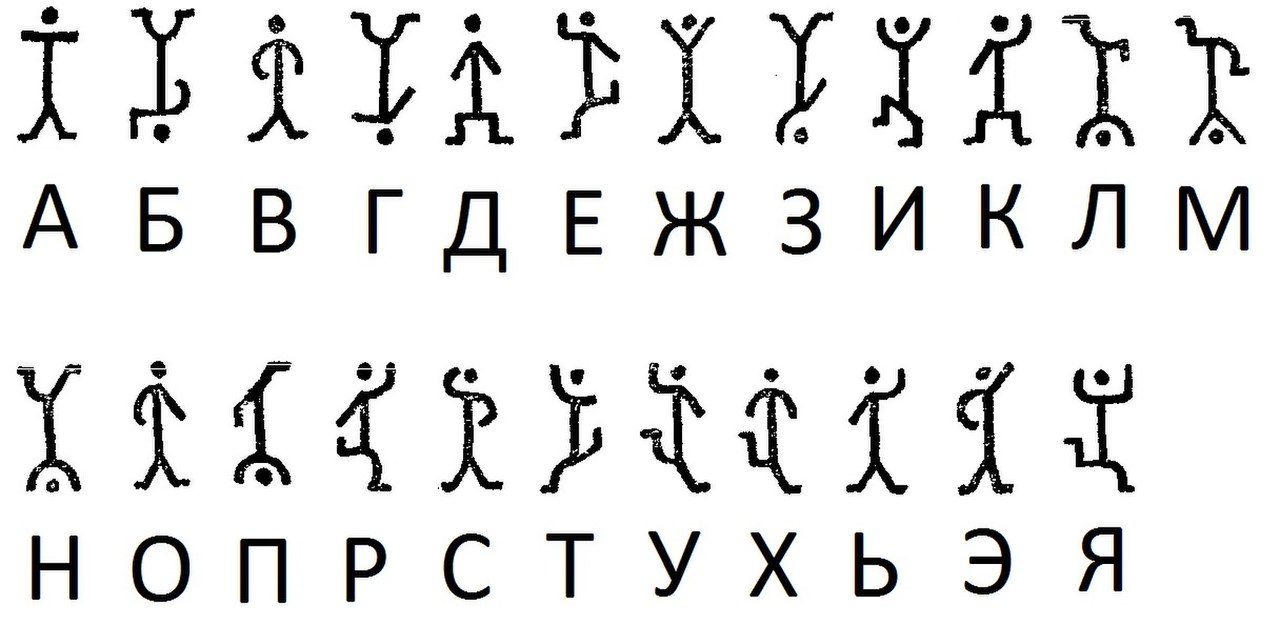 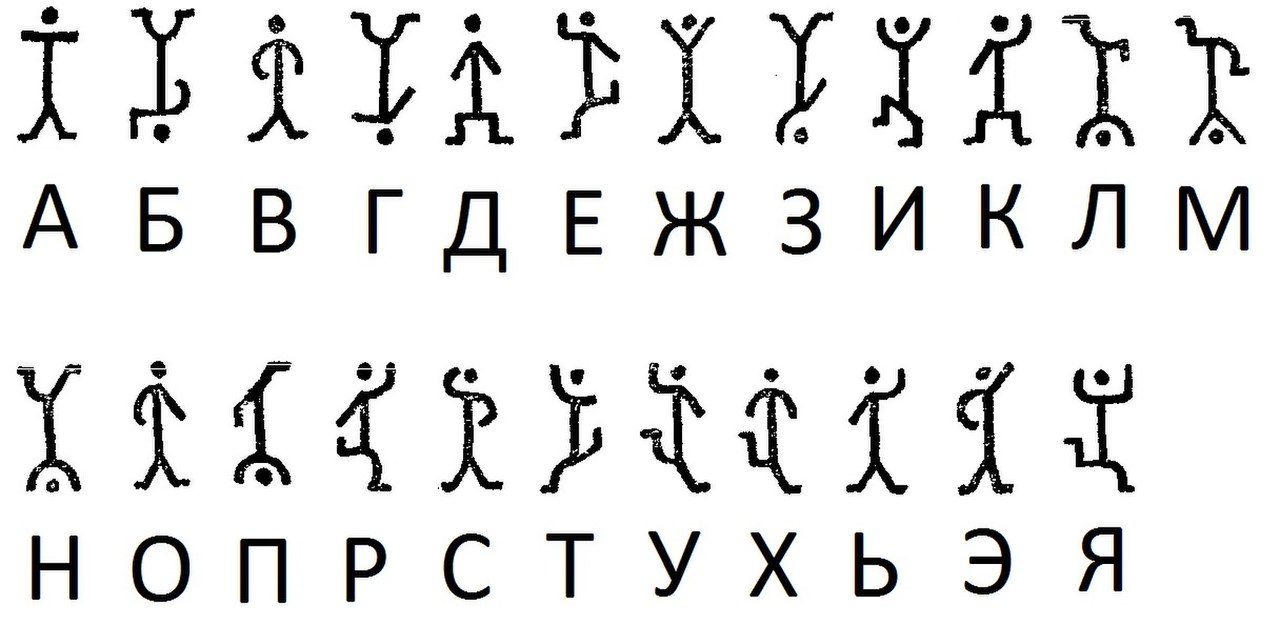 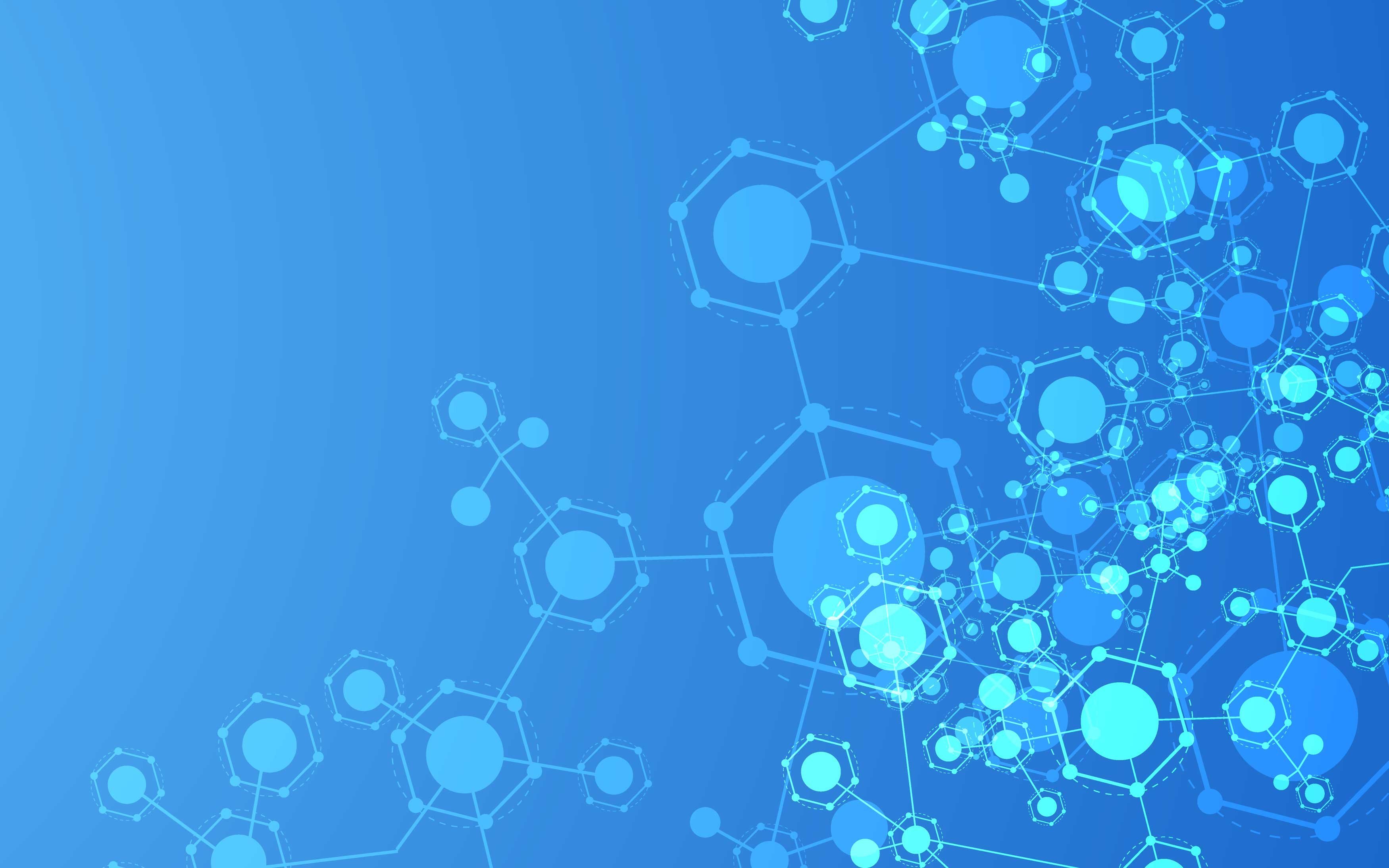 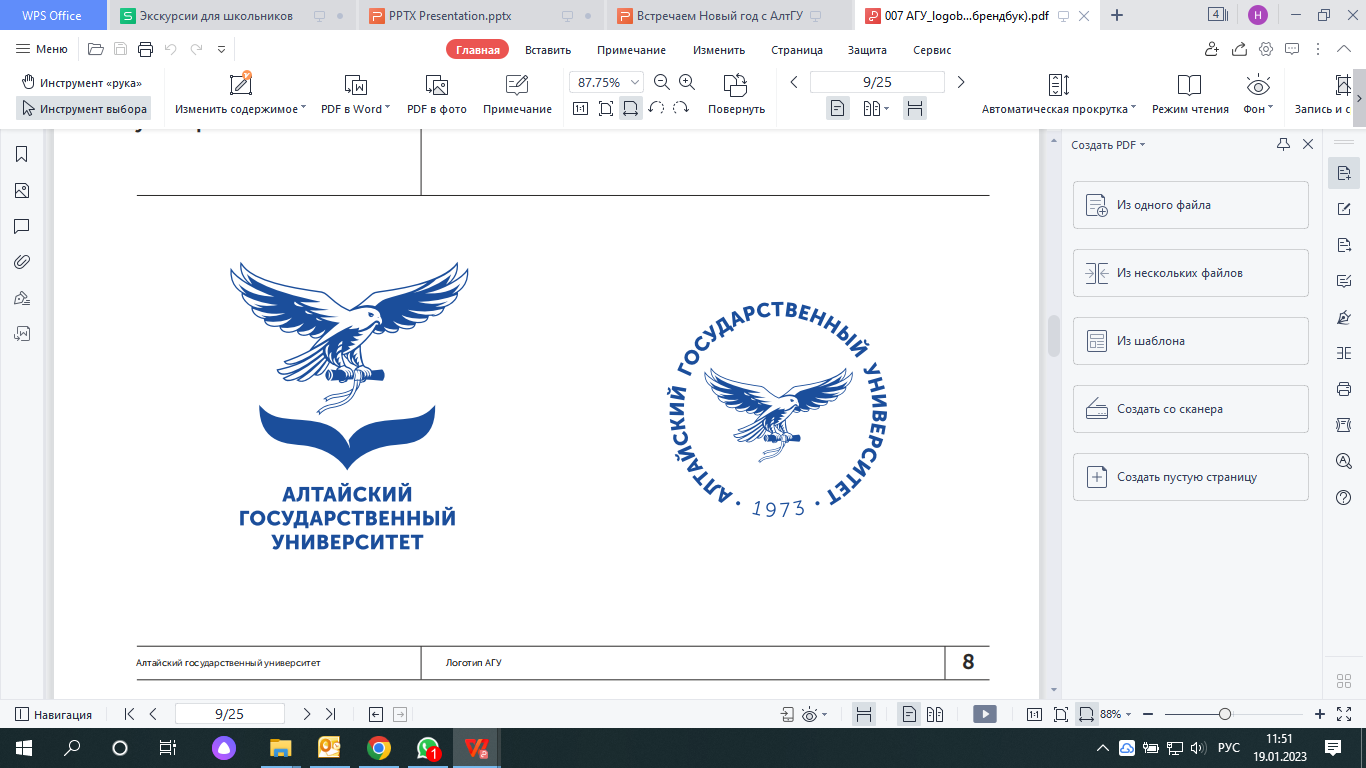 3 РАУНД

Вопросы по 3 балла
РАУНД 3
Вопрос №1

Новогодняя елка была украшена гирляндой электрических лампочек, соединенных последовательно. Одна лампочка перегорела.  
Ее выбросили и составили снова цепь. 
Стала ли гирлянда гореть ярче или наоборот, померкла от того, что лампочек стало меньше?

1. Стала гореть ярче
2. Померкла
3. Ничего не изменилось
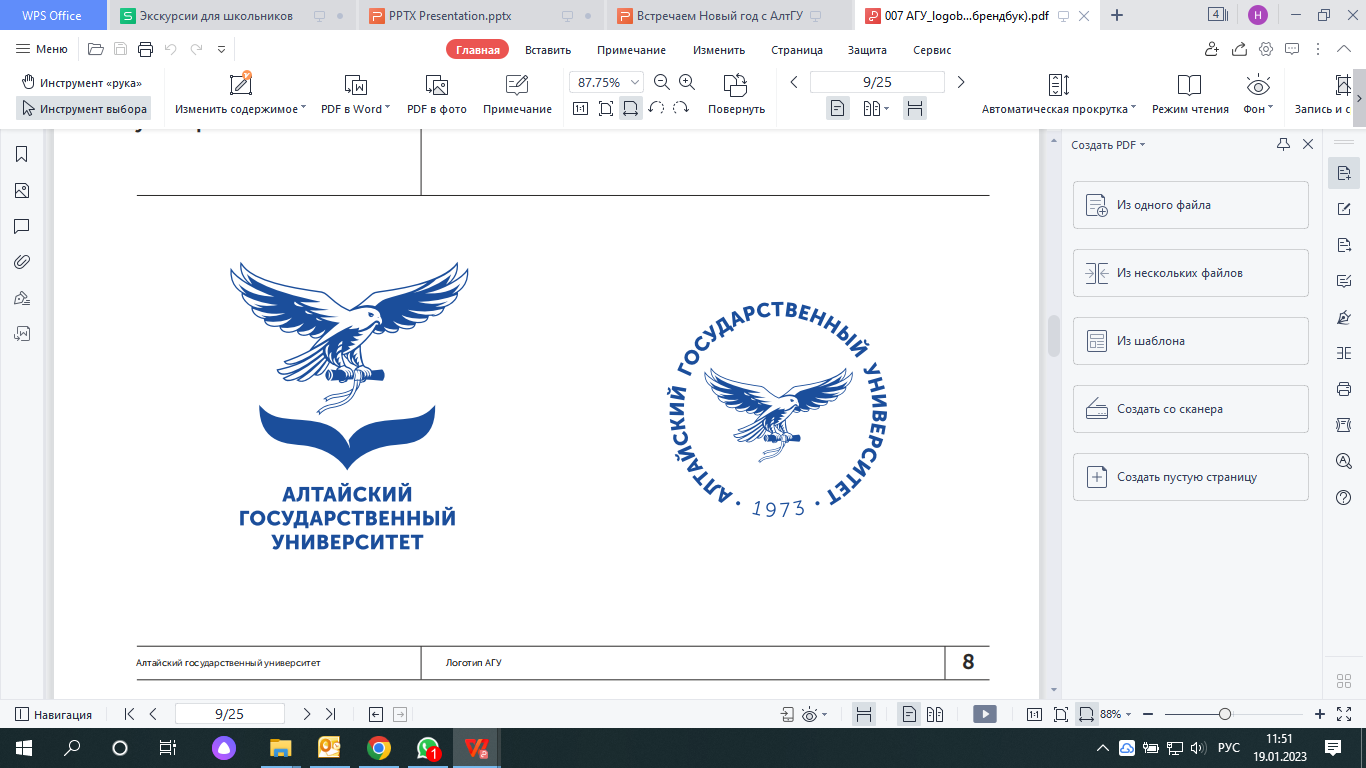 Институт цифовых технологий, 
электроники и физики
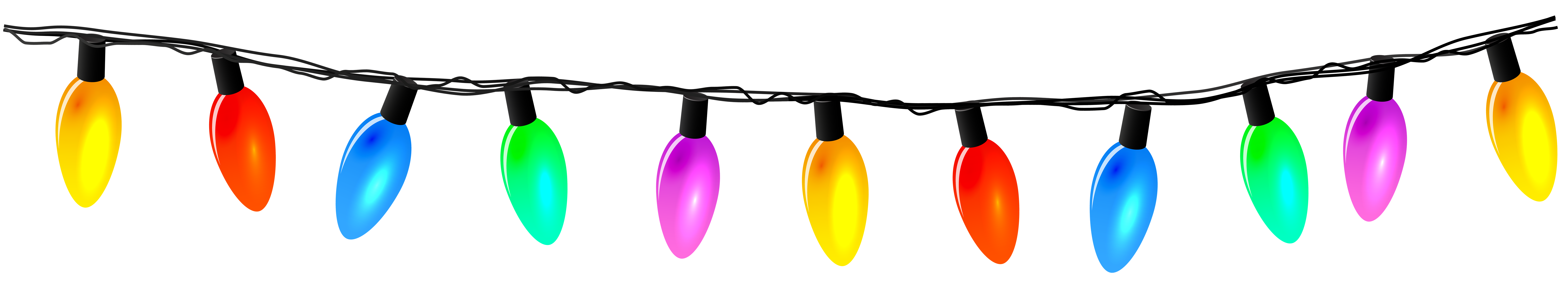 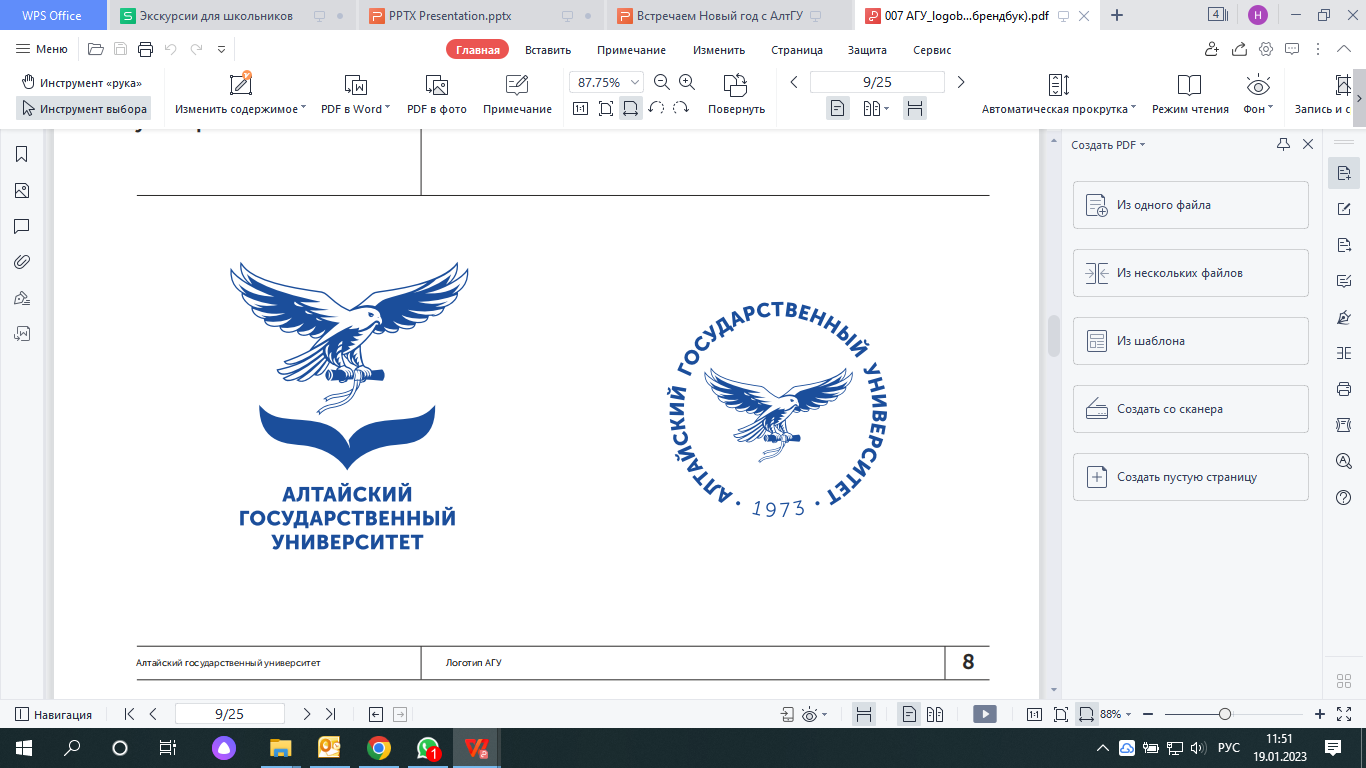 РАУНД 3
Вопрос №2

Какая из стран ближе всего к России?

1. США
2. Италия
3. Франция
4. Греция
Институт географии
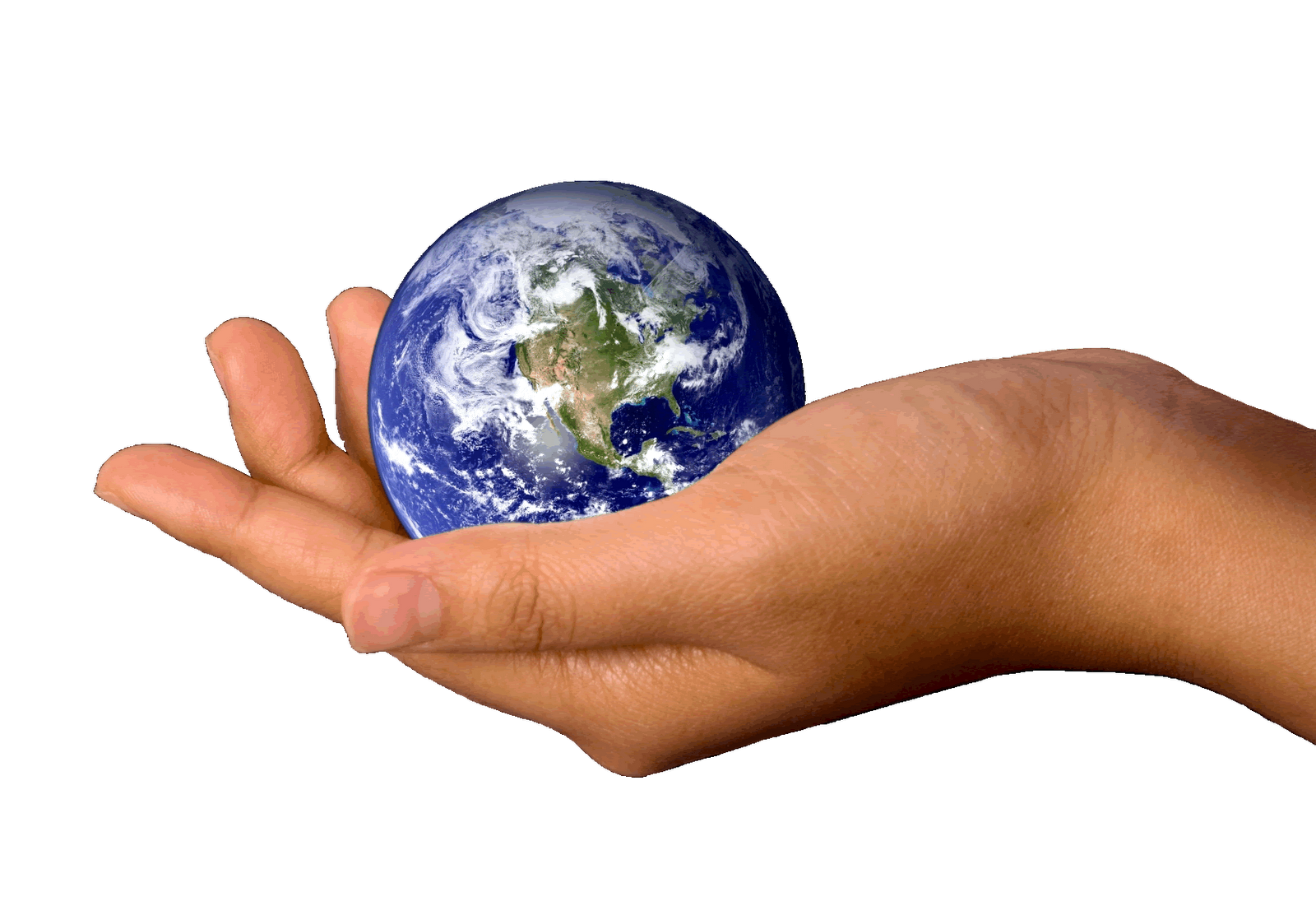 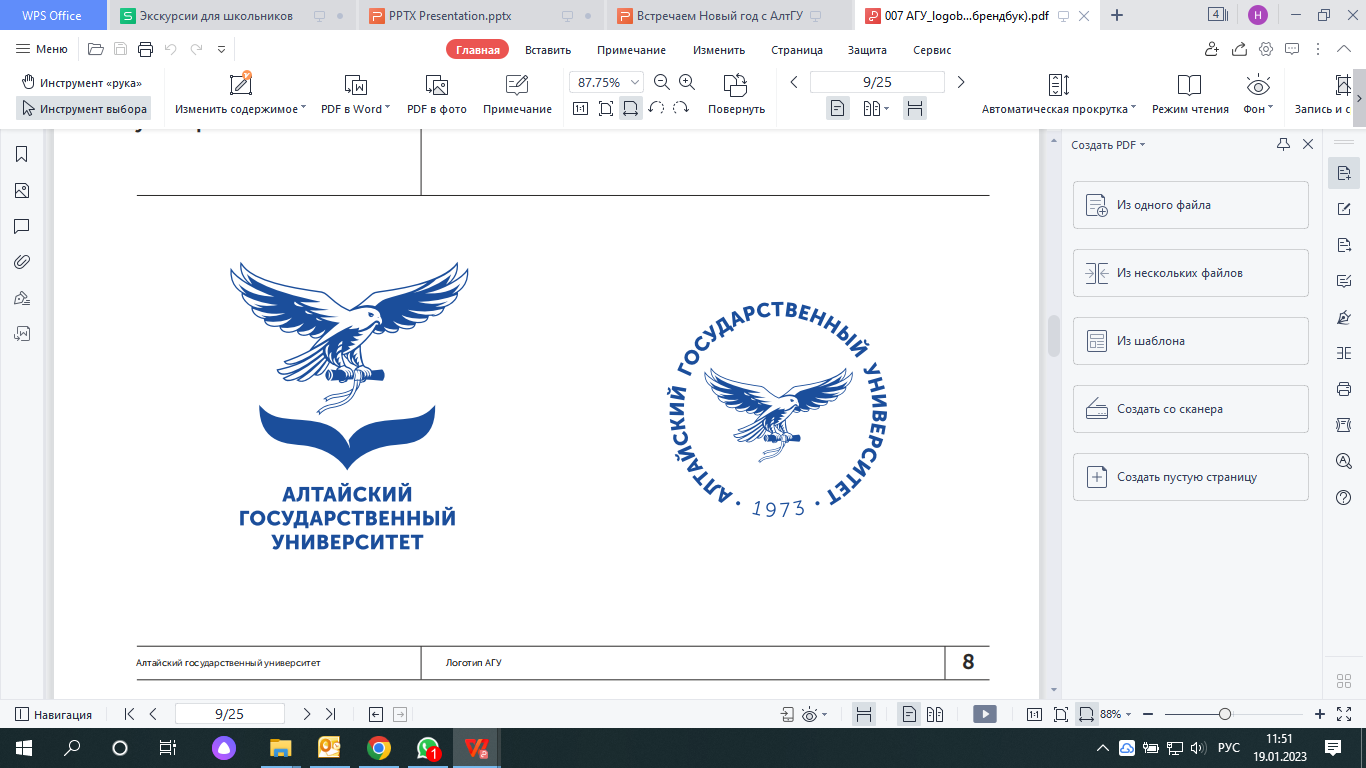 РАУНД 3
Вопрос №3

Как зовут старика-рыбака из повести Хемингуэя «Старик и море»?

1. Альберто
2. Силва
3. Сантьяго
4. Диего
Институт гуманитарных наук
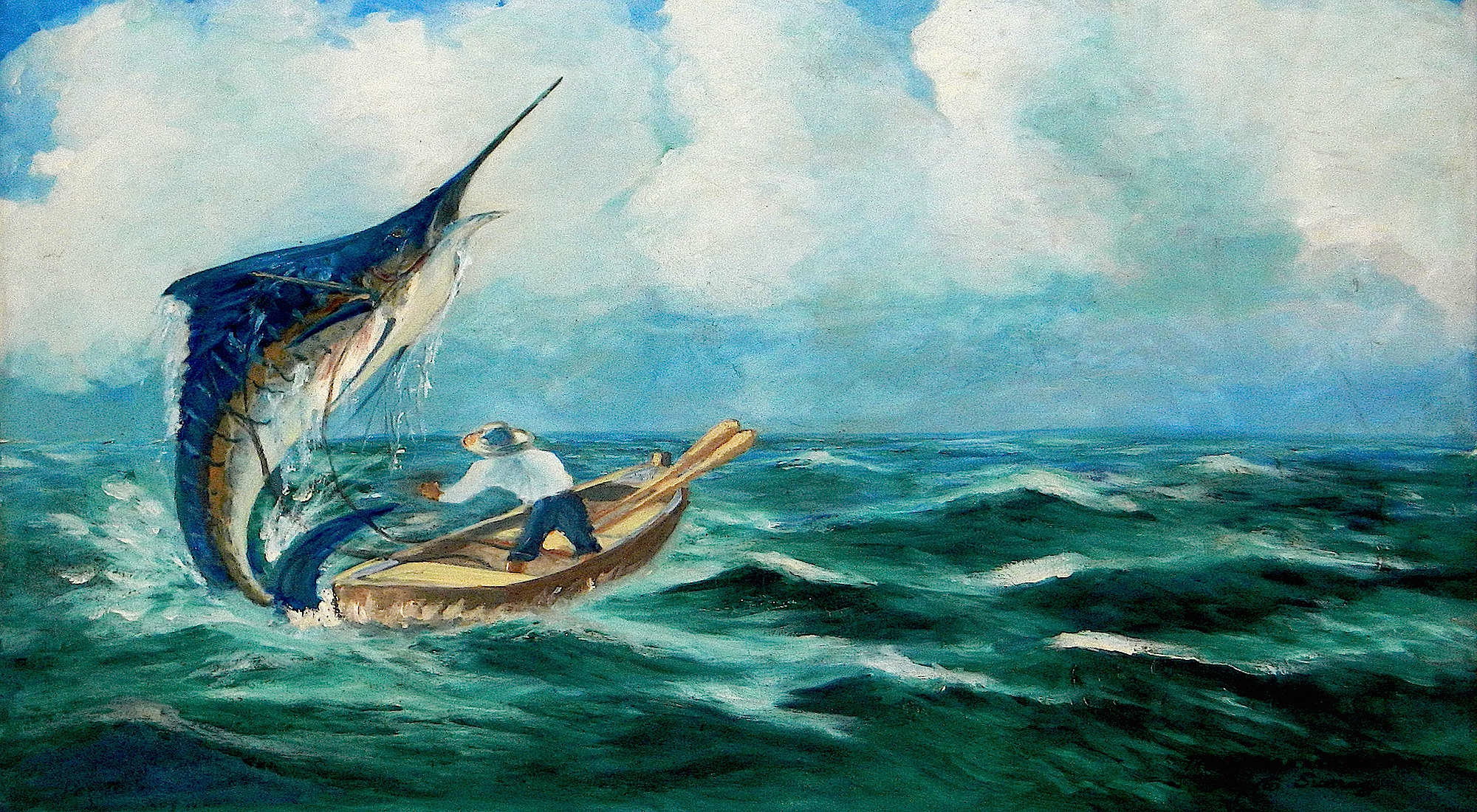 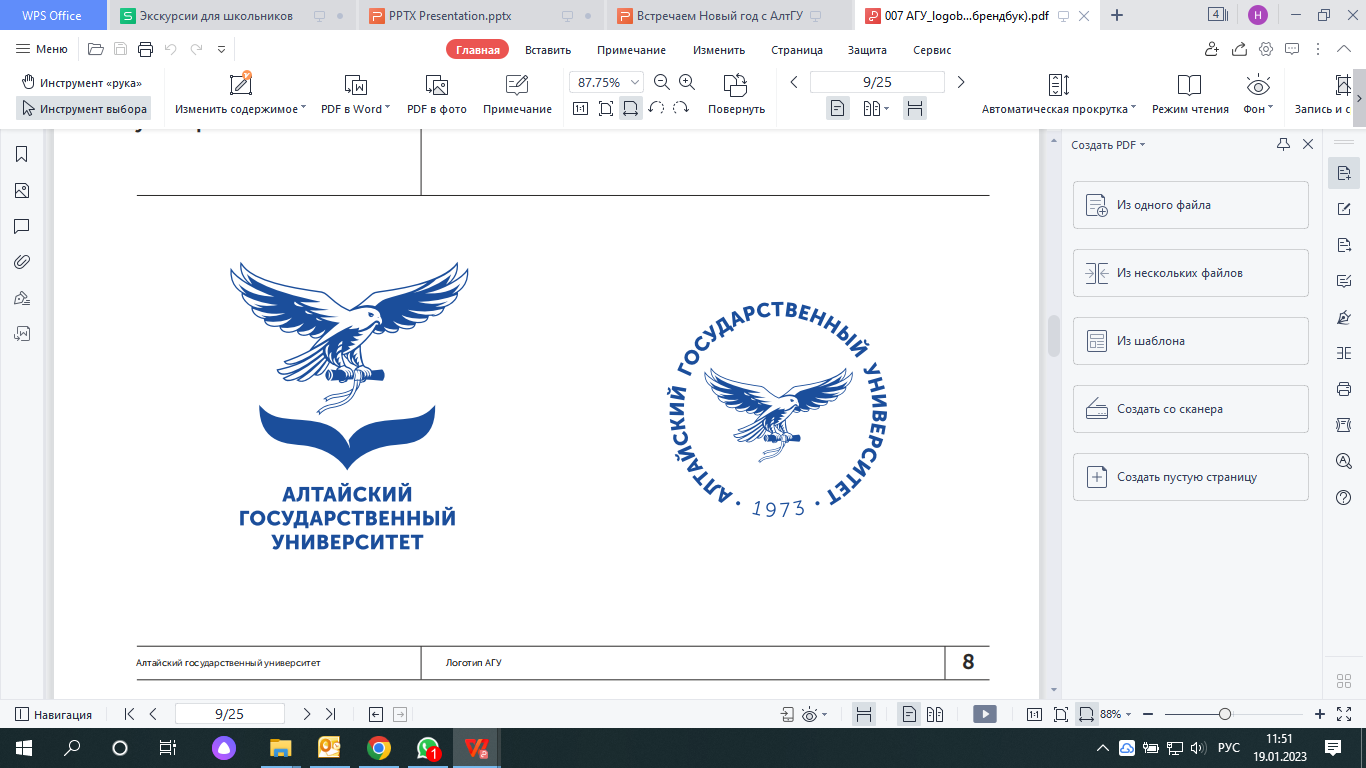 РАУНД 3
Вопрос №4

Какой самый распространенный на Земле металл?

1. Алюминий
2. Железо
3. Кальций
4. Магний
Институт химии и 
химико-фармацевтических технологий
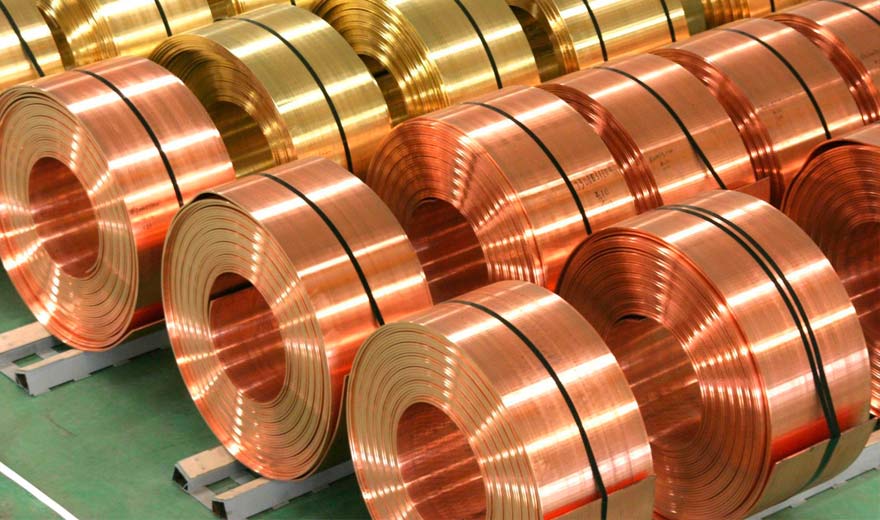 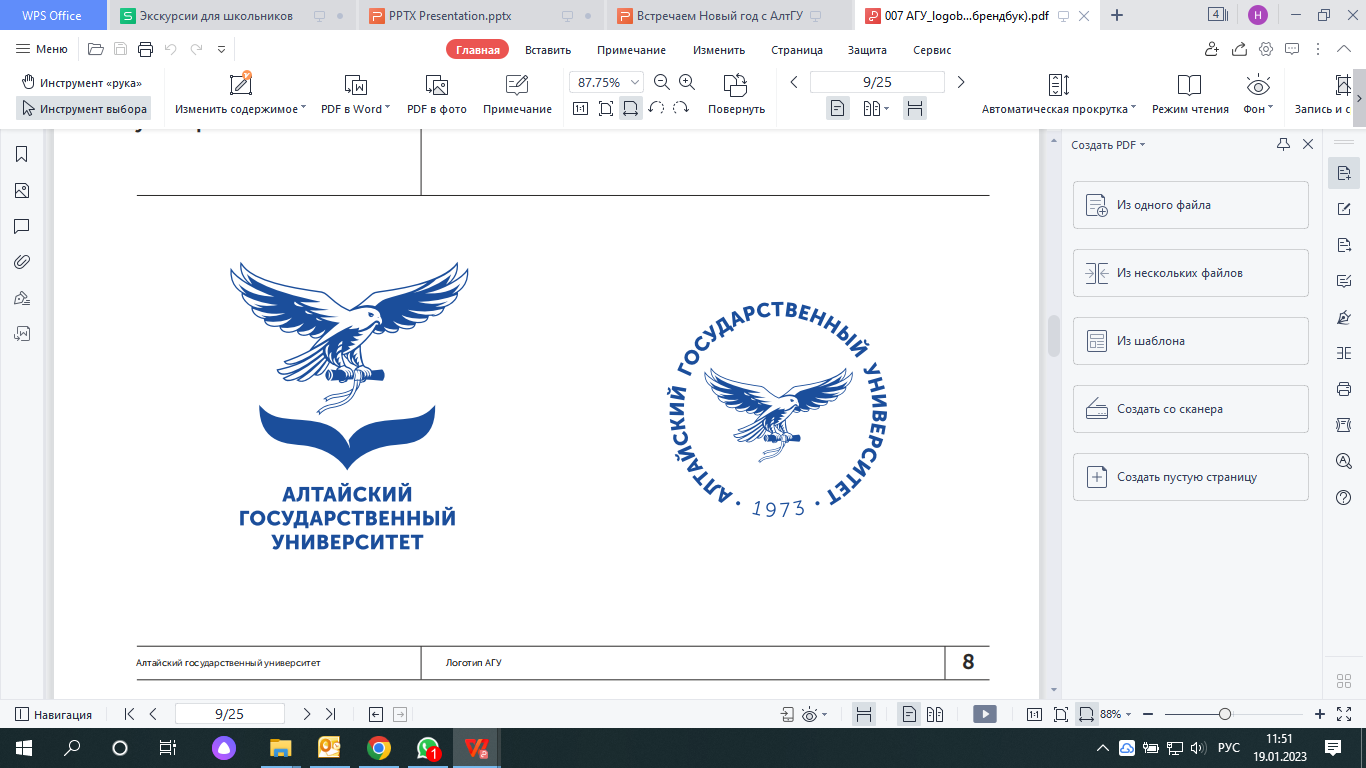 Институт математики и 
 информационных технологий
РАУНД 3
Вопрос №5

Логотип какой операционной системы представлен на картинке?

1. Ubuntu
2. Fedora
3. Solaris
4. Linux
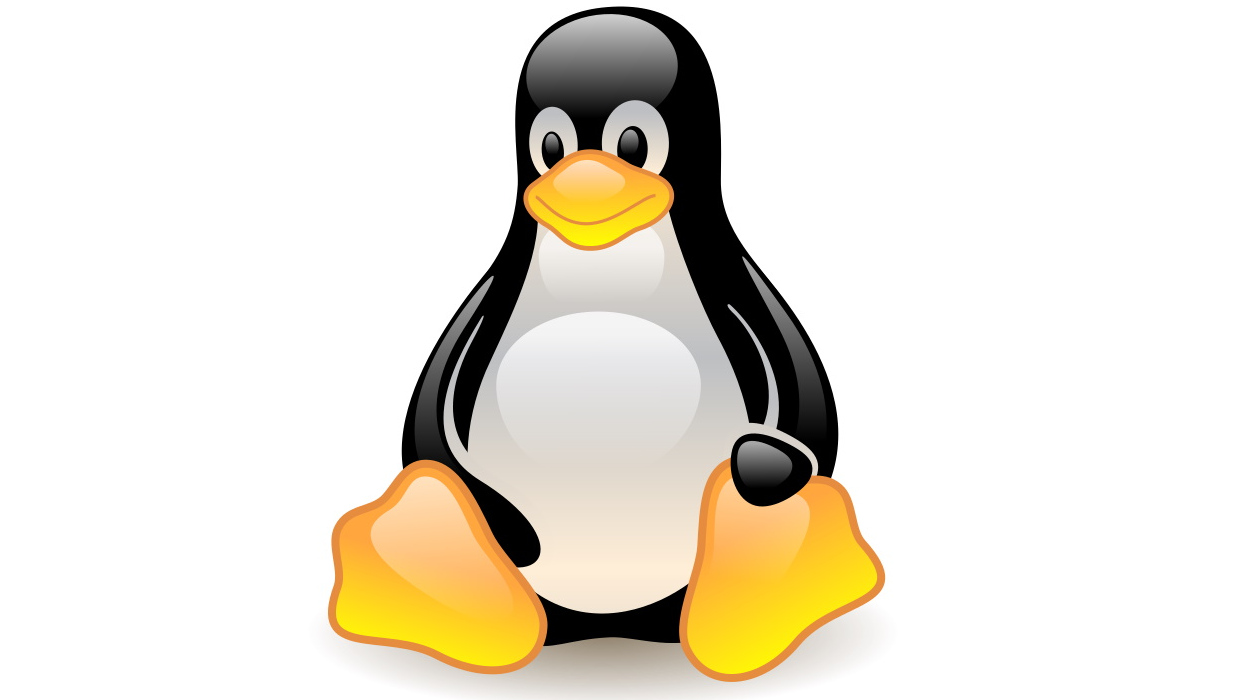 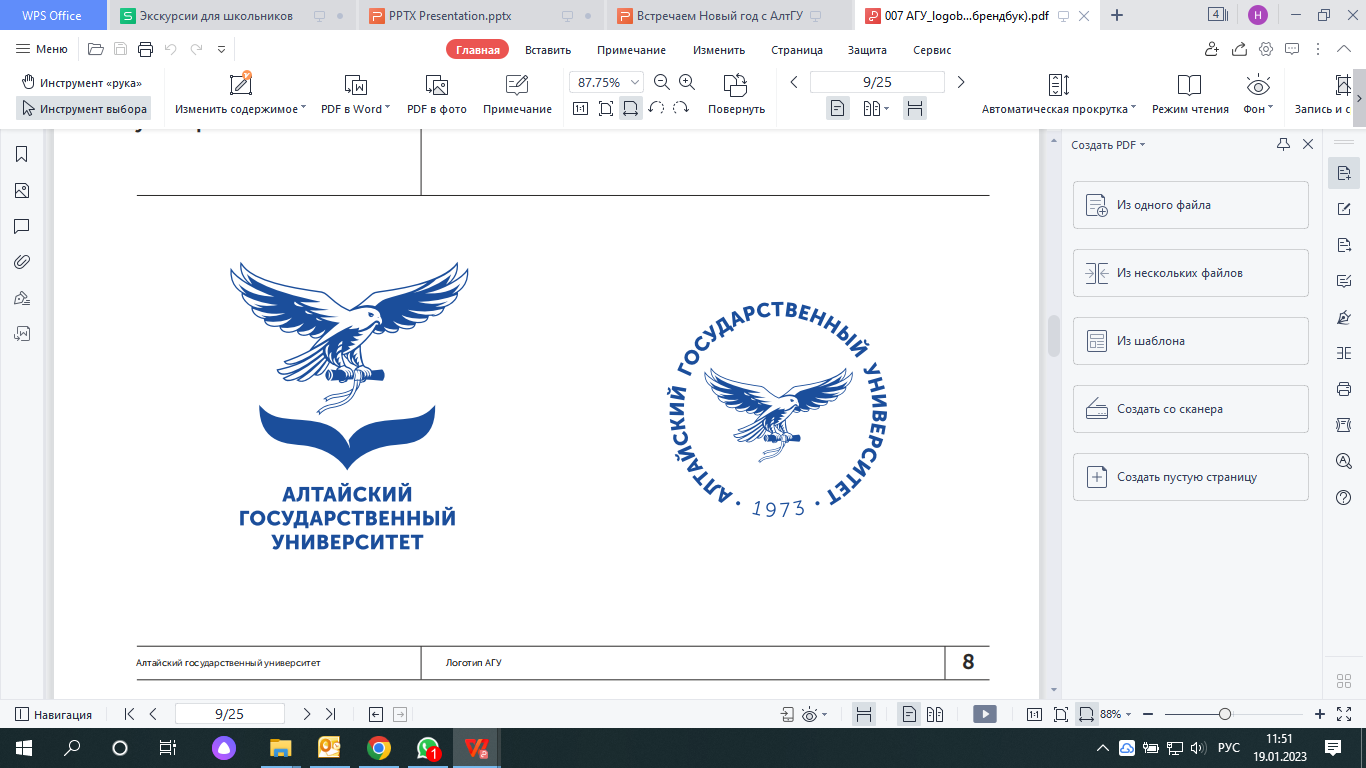 РАУНД 3
Вопрос №6

Как называется наука, изучающая моллюсков?

1. Териология
2. Малакология
3. Орнитология
4. Энтмология
Институт биологии
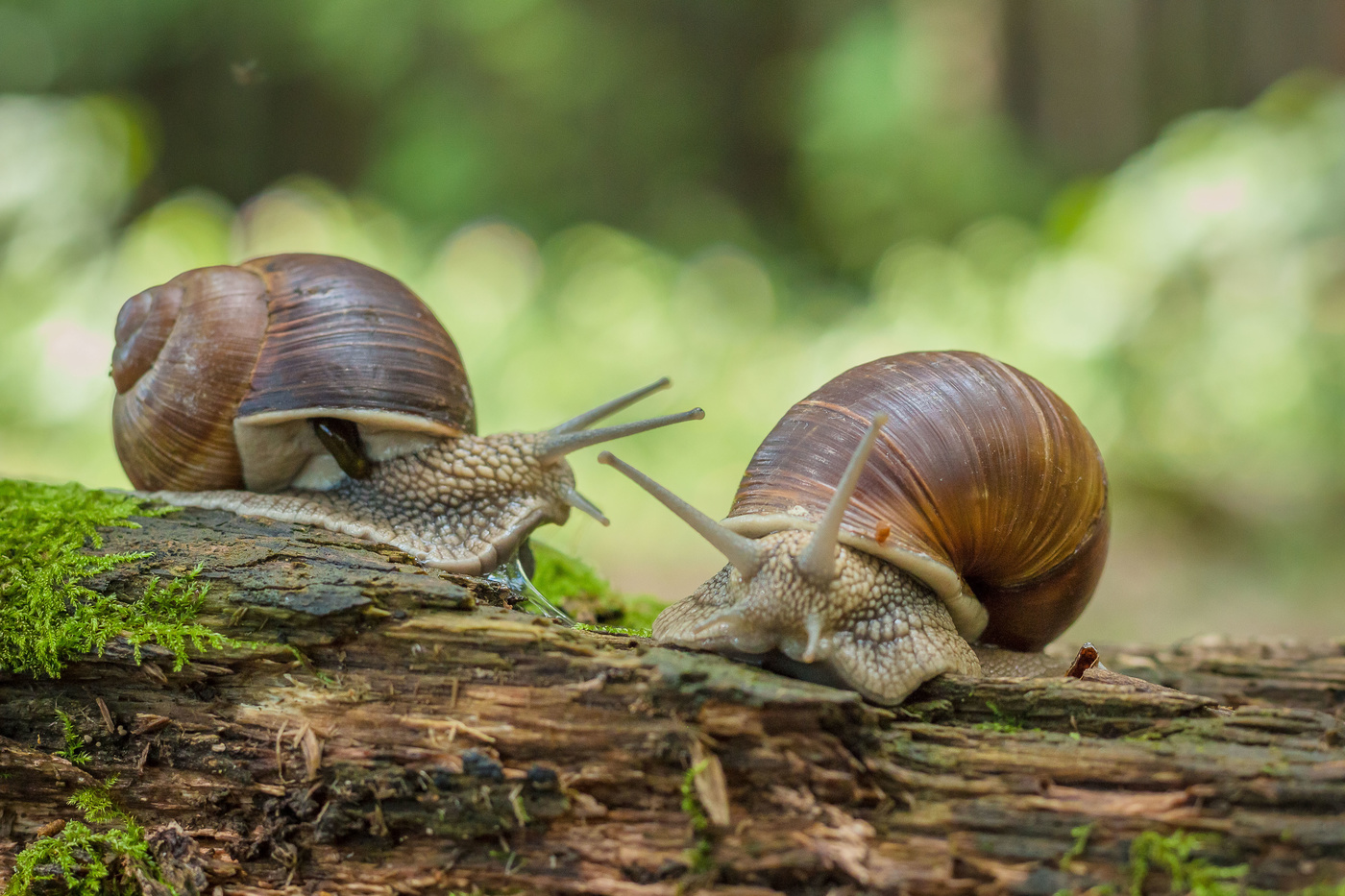 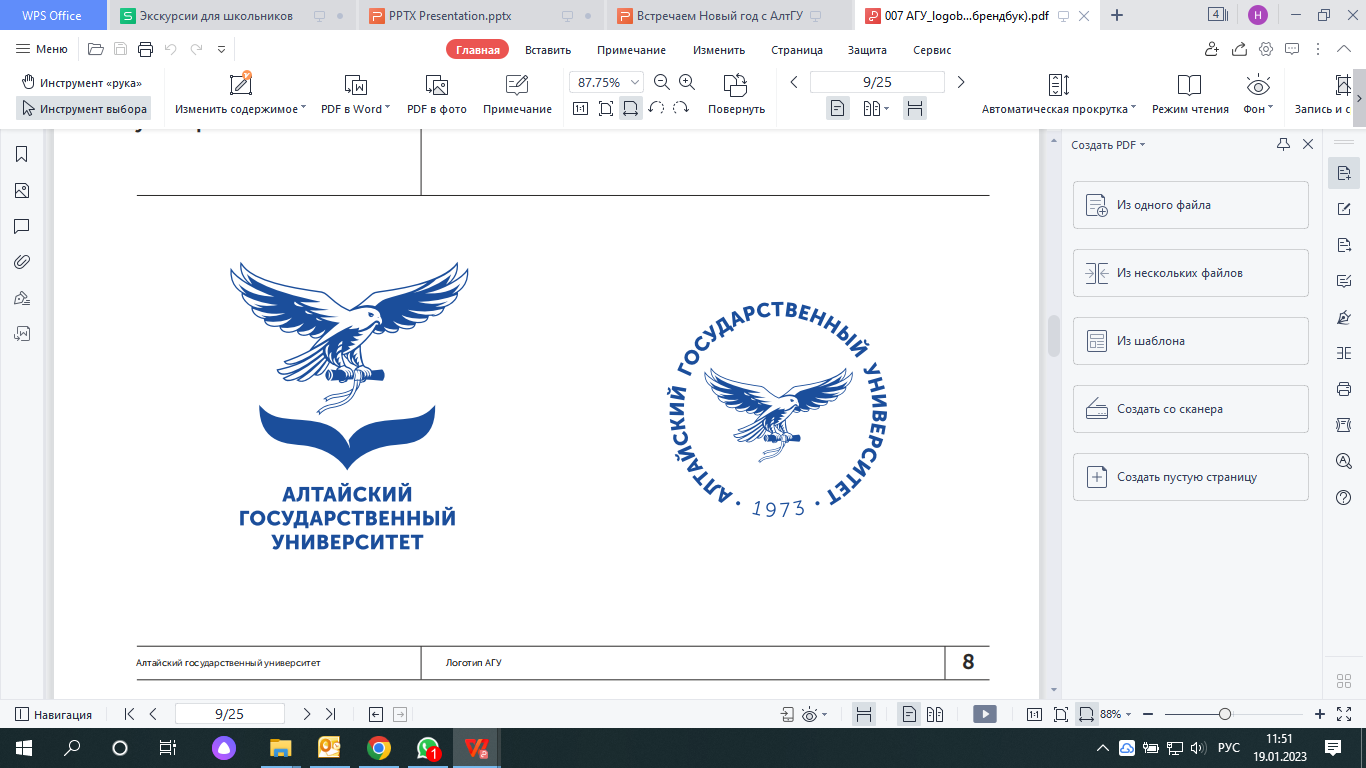 Институт истории и 
международных отношений
РАУНД 3
Вопрос №7

Сколько лет просуществовал СССР?

1. 67 лет
2. 68 лет
3. 70 лет
4. 71 год
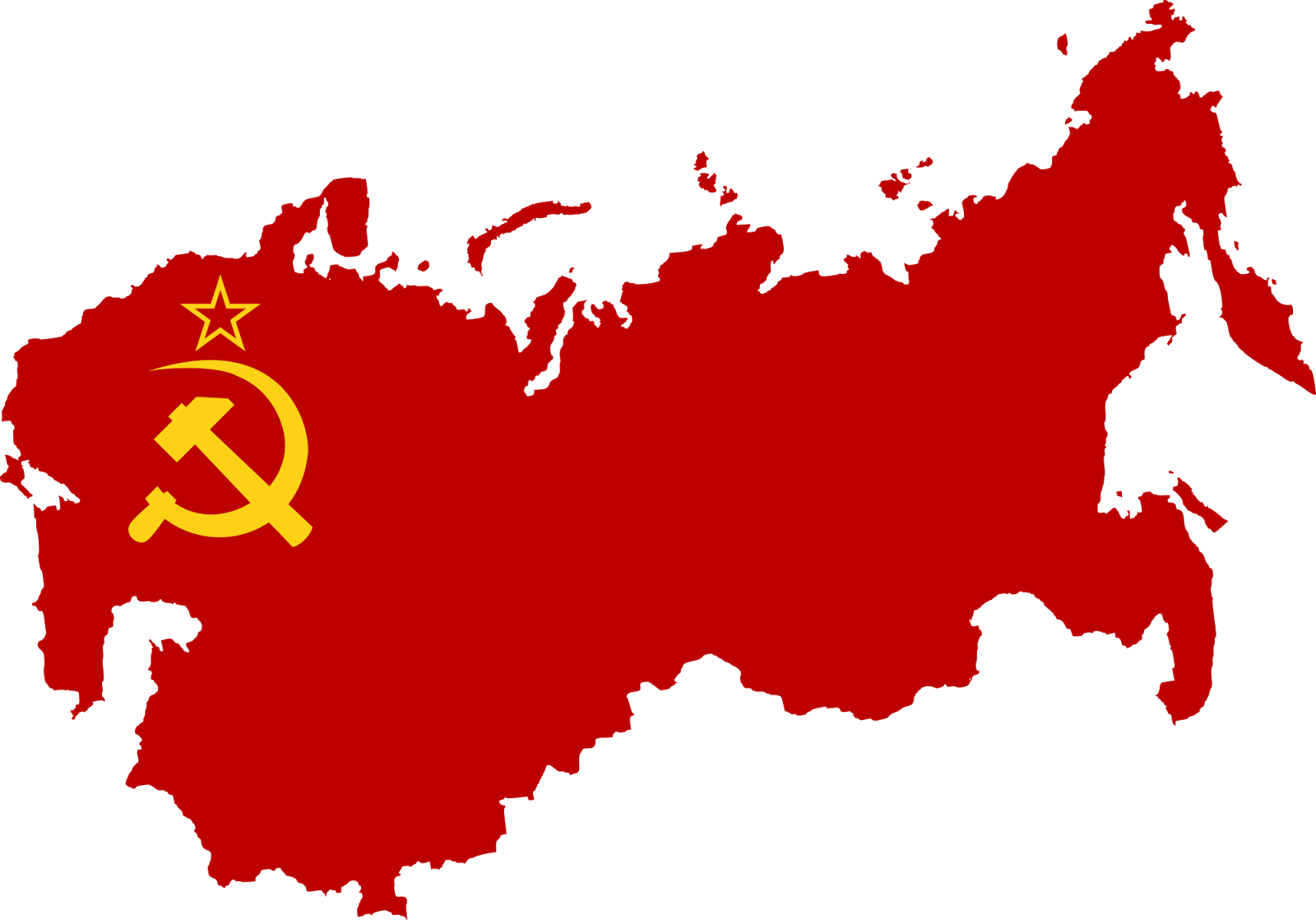 РАУНД 3
Вопрос №8

За вторую половину XX века благодаря научно-техническому прогрессу цены на компьютеры снизились в 52 раза. Это означает, что стоимость компьютеров за данный период сократилась. 
Укажите наиболее близкий ответ:  
                                                                                                                                                                            
1. на 520%0%
2. на 48%
3. на 98%
4. на 2%
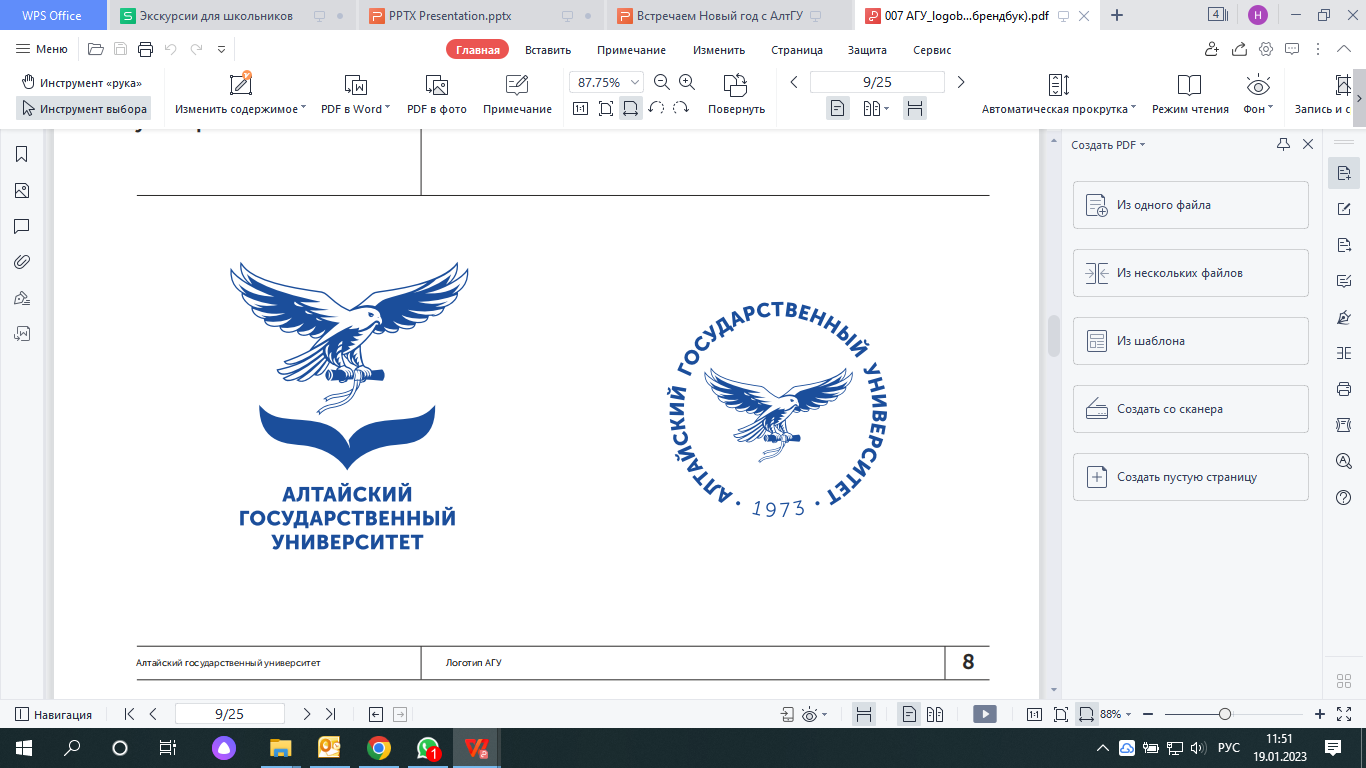 Международный институт экономики,
менеджмента и информационных систем
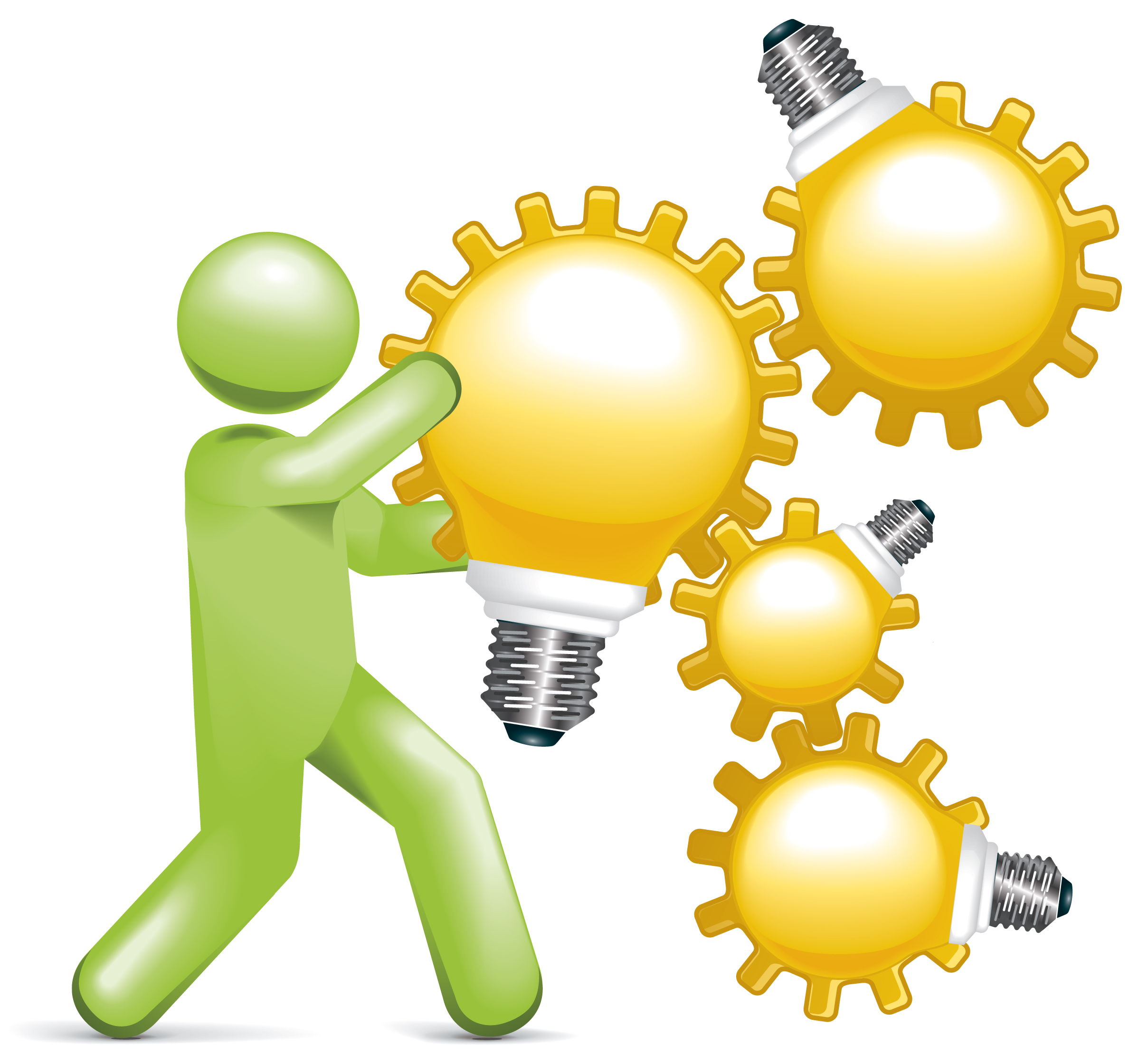 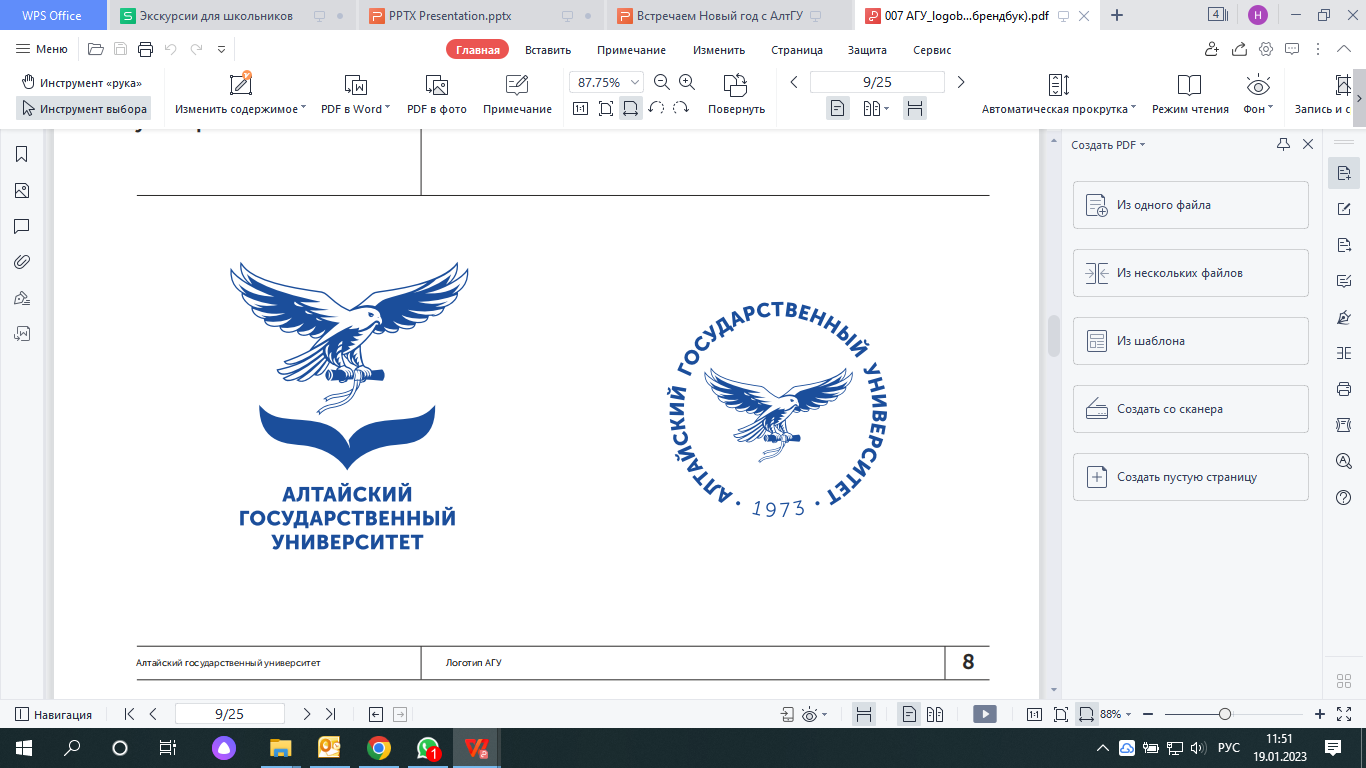 РАУНД 3
Вопрос №9

Кто придумал термин география?

1. Архимед
2. Эратосфен
3. Страбон
4. Джордано
Институт географии
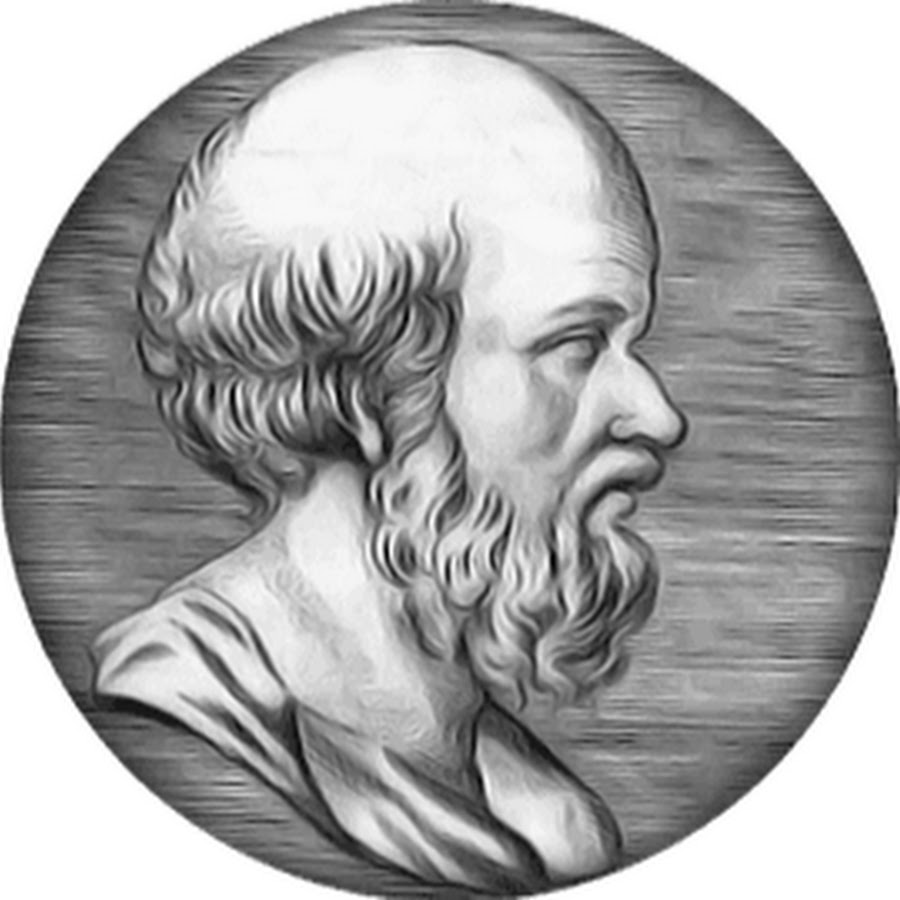 РАУНД 3
Вопрос №10

В Институте биологии и биотехнологий одно направление подготовки - Биология, которое имеет несколько профилей (специальностей). Определите какой из перечисленных ниже вариантов неверный:

1. Физиология
2. Биоэкология
3. Биотехнология
4. Зоология и молекулярная генетика
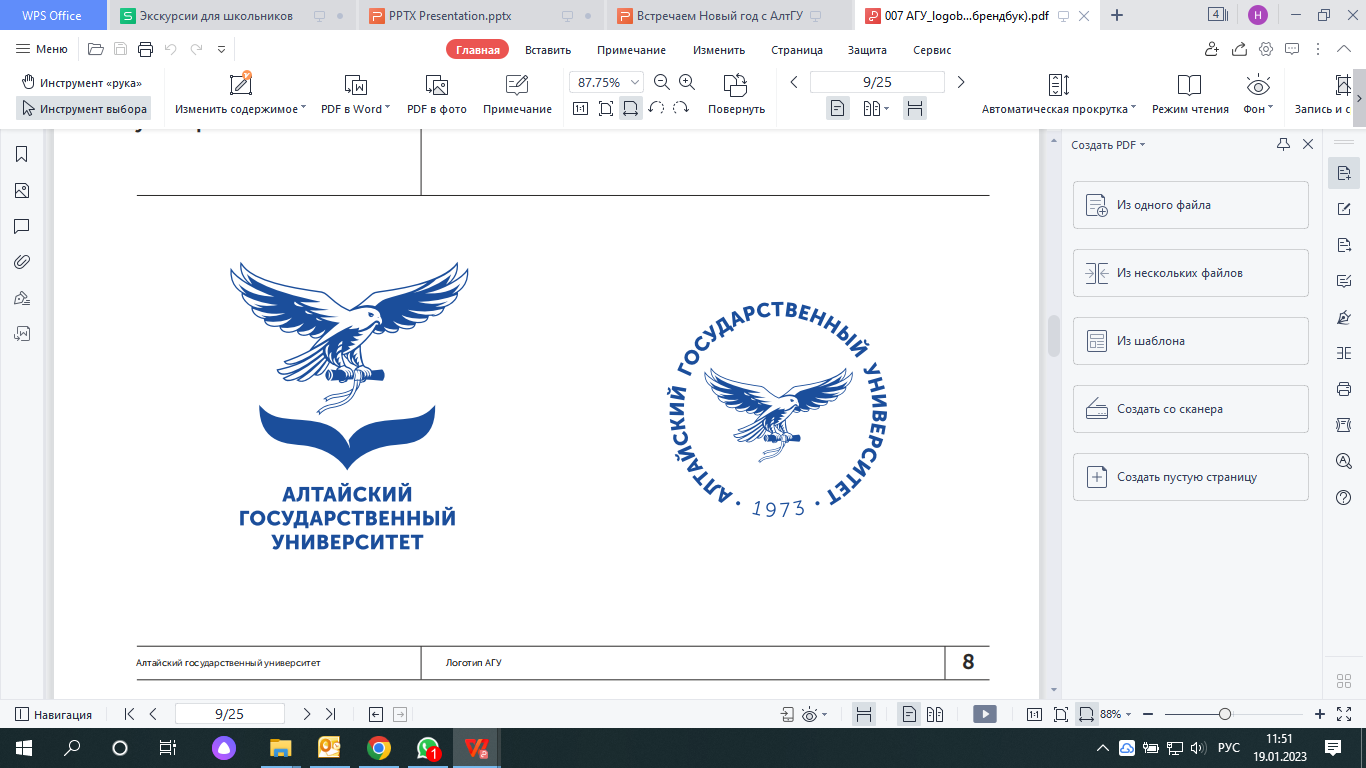 Институт биологии
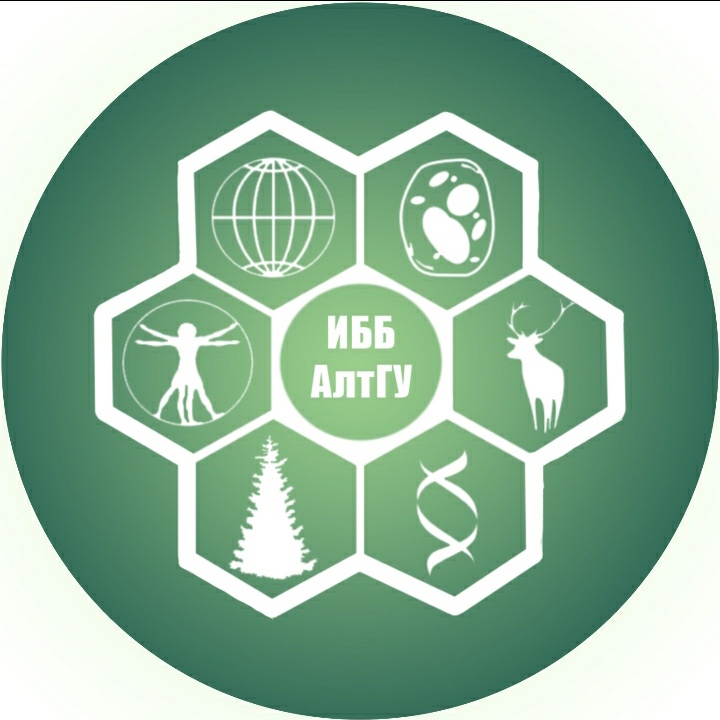 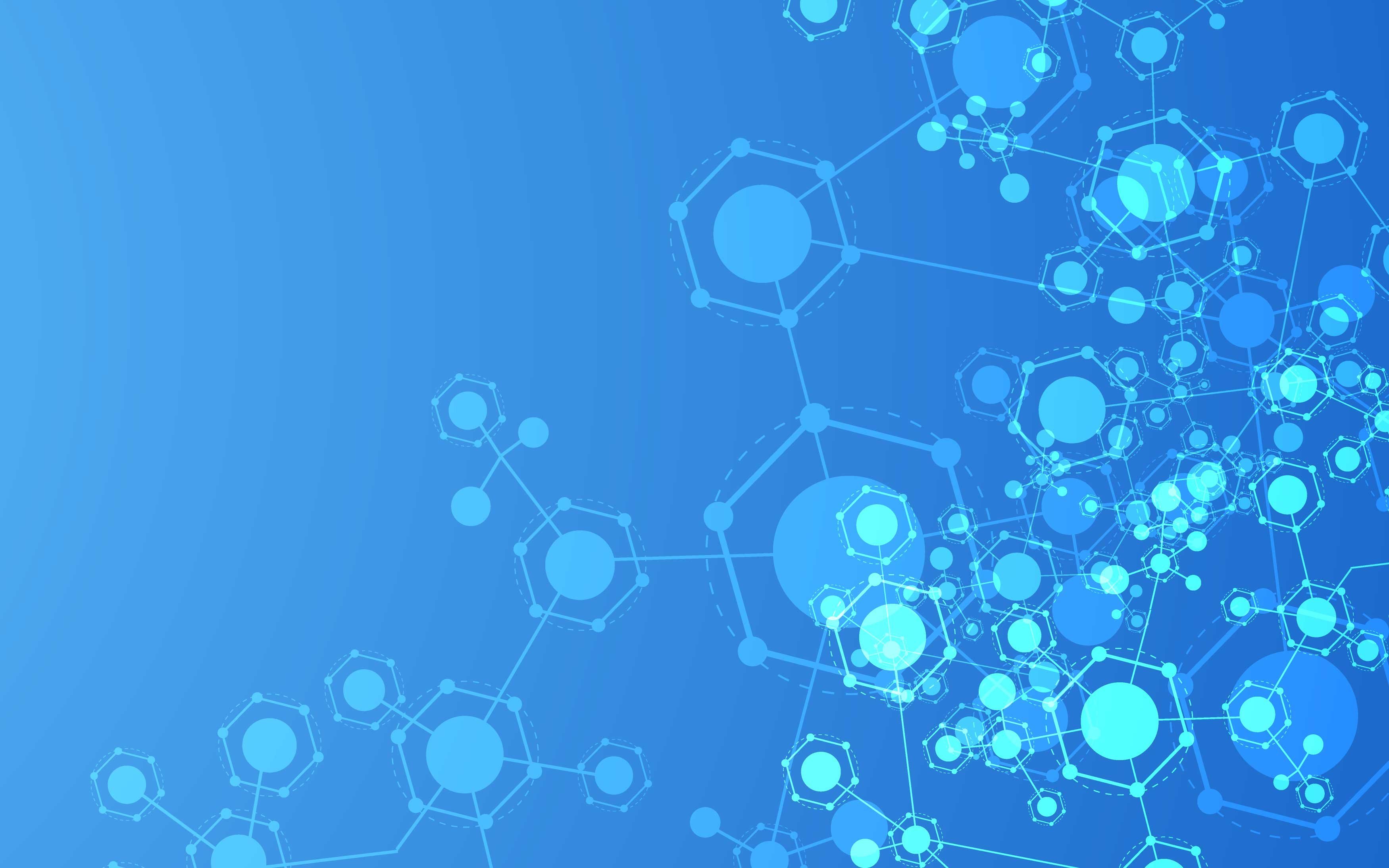 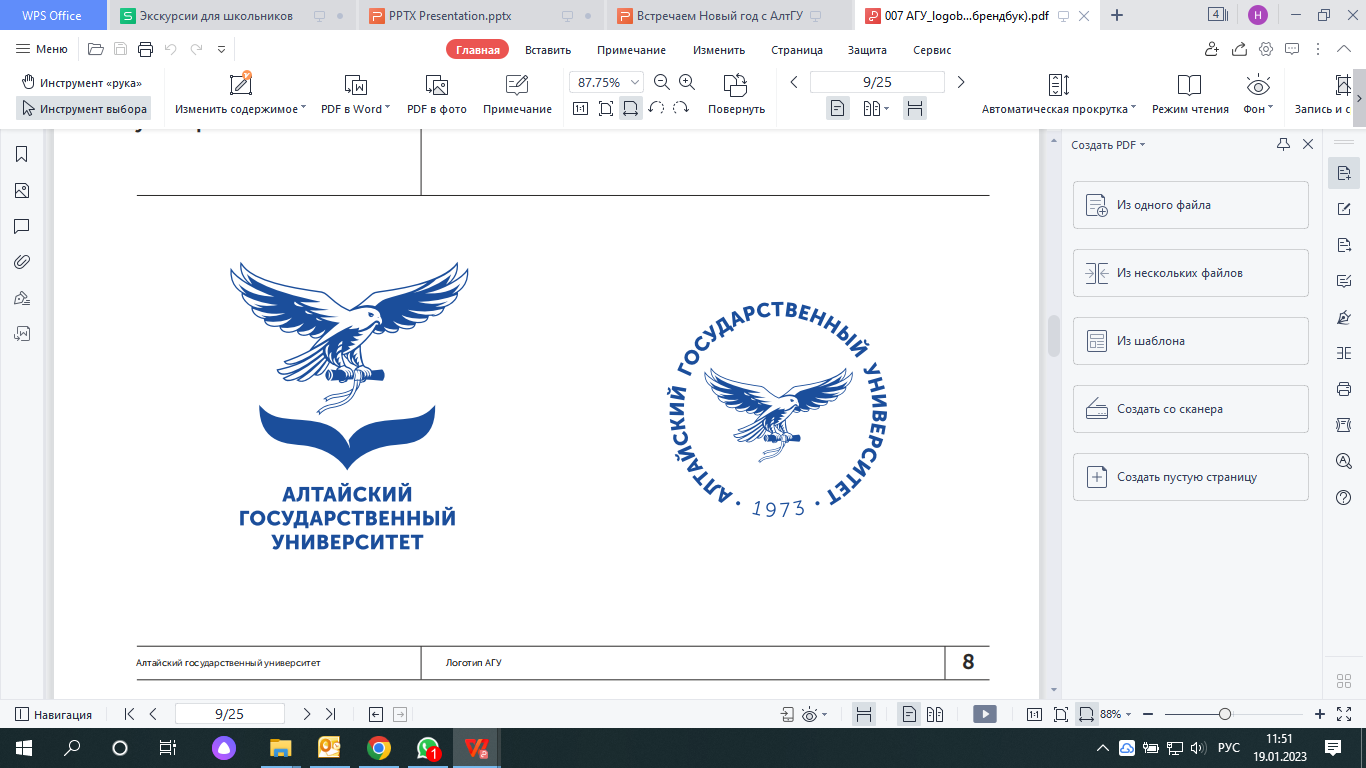 Дорогие друзья! 

Вы успешно завершили 
квиз-игру «Познавая АлтГУ». 

Просим сдать ваши бланки ответов для подведения итогов.  
СВЕРИМ ОТВЕТЫ!
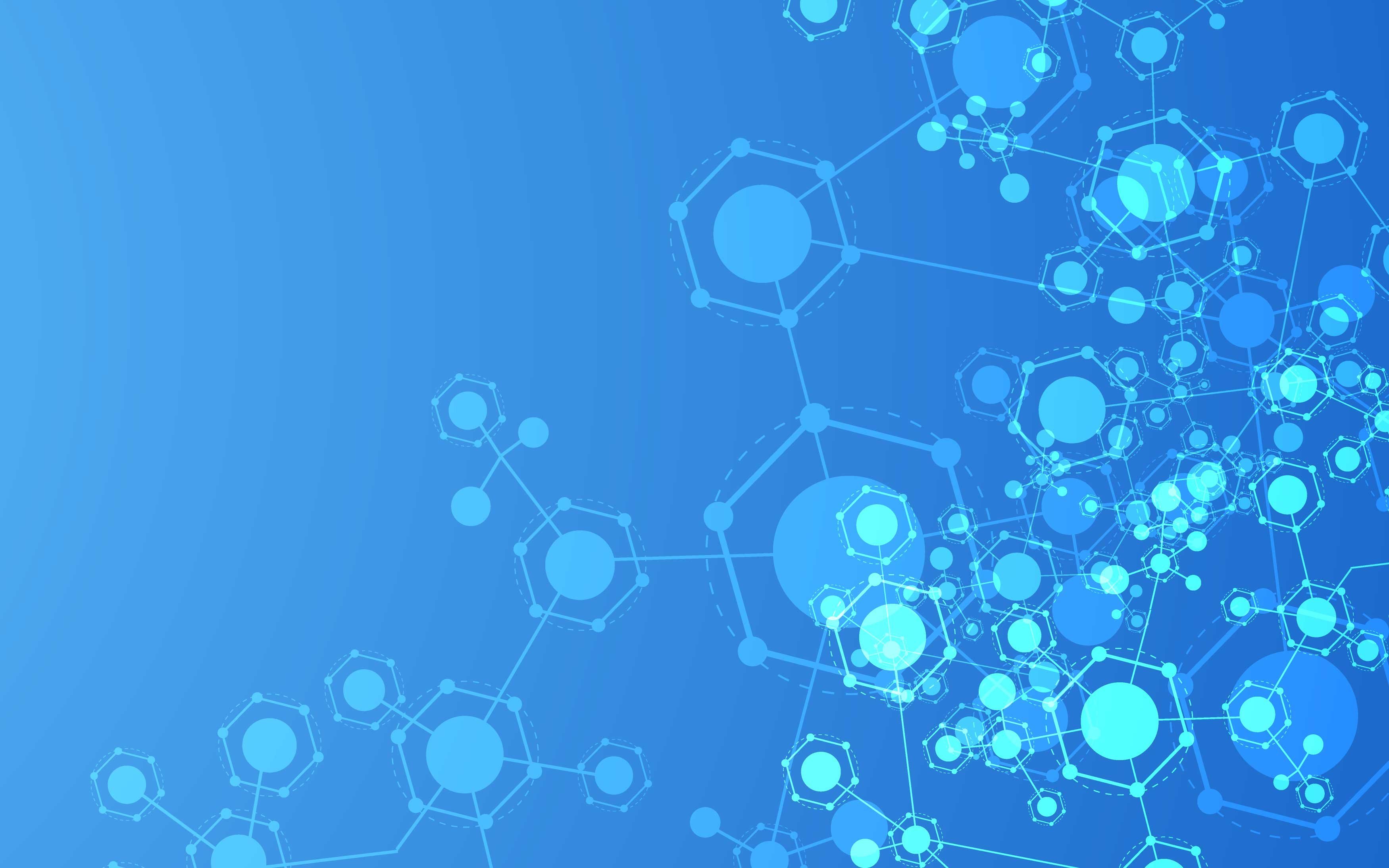 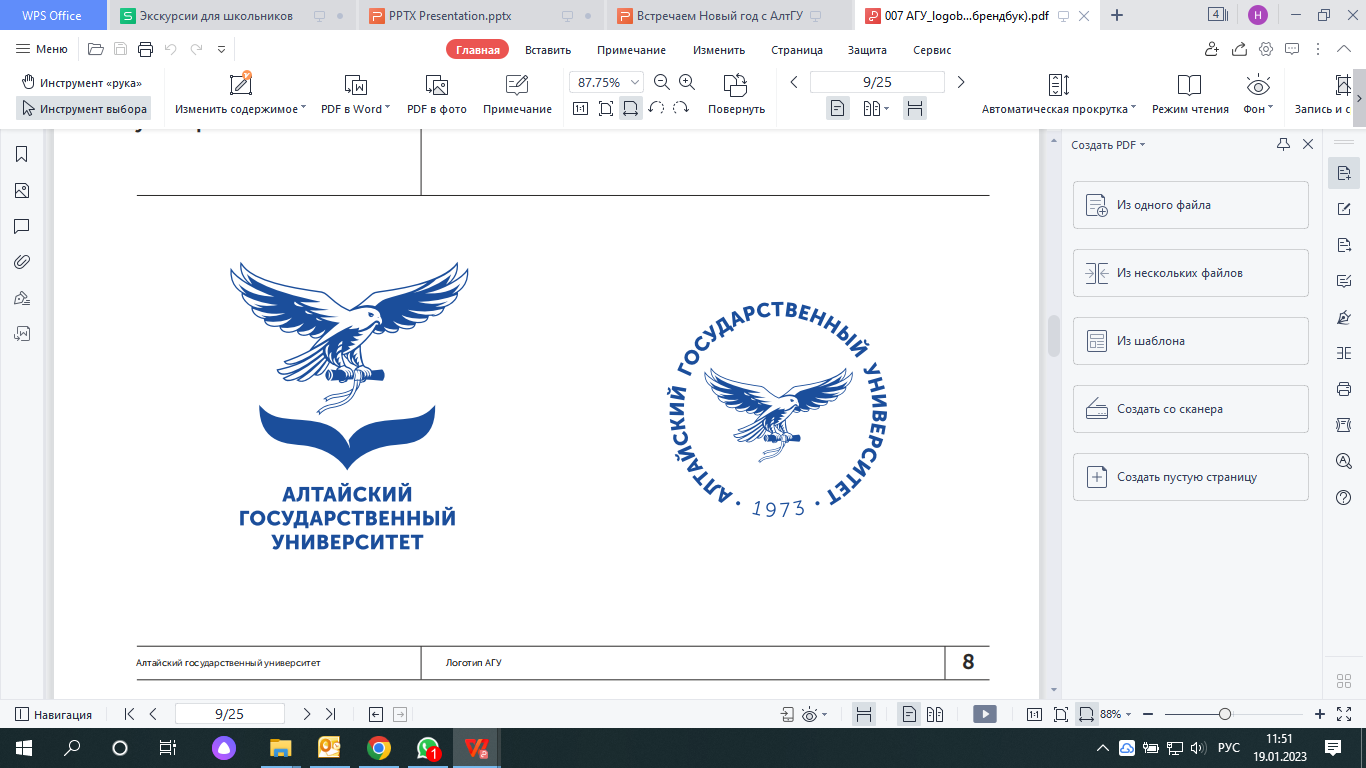 ОТВЕТЫ НА 1 РАУНД

Вопросы по 1 баллу
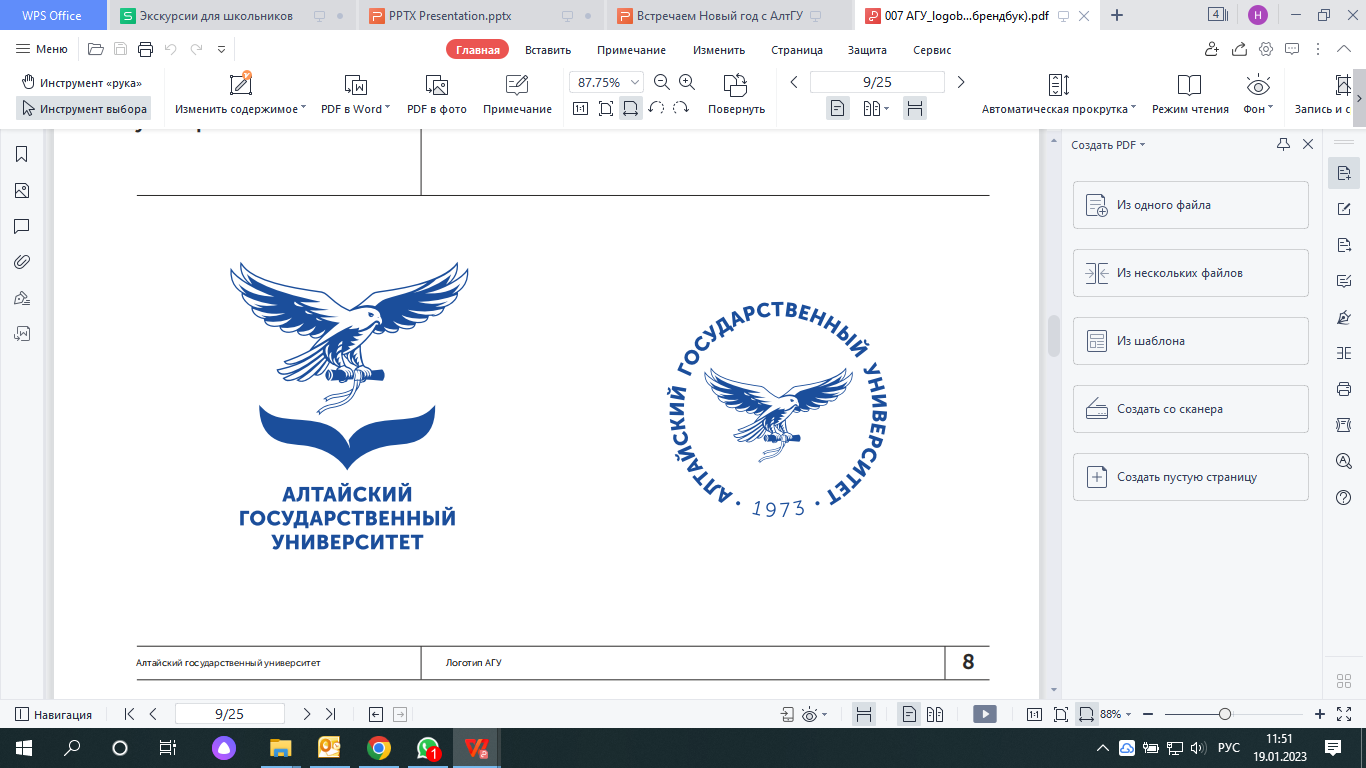 Институт математики и 
 информационных технологий
РАУНД 1
Вопрос №1

Для чего служат жесткие диски?

1. Для сохранения информации
2. Для ввода текста
3. Для обработки информации
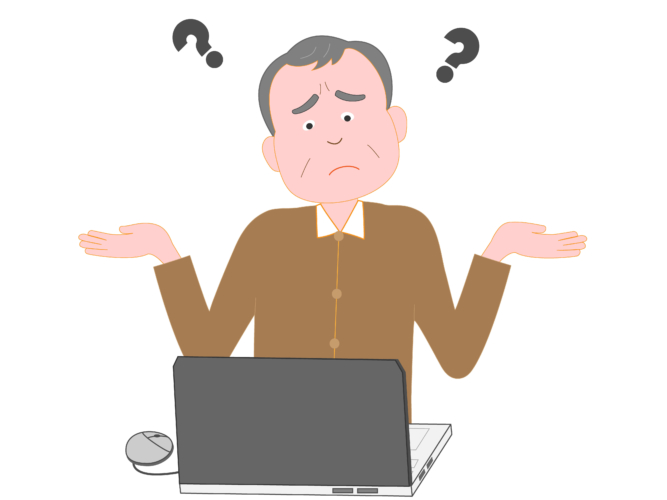 РАУНД 1
Вопрос №2

Для каждой величины в международной системе единиц (СИ) есть своя единица измерения. Найдите неверное сопоставление величины и ее единицы измерения. 

1. Температура - Кельвин
2. Время - секунда
3. Масса - грамм
4. Количества вещества - моль
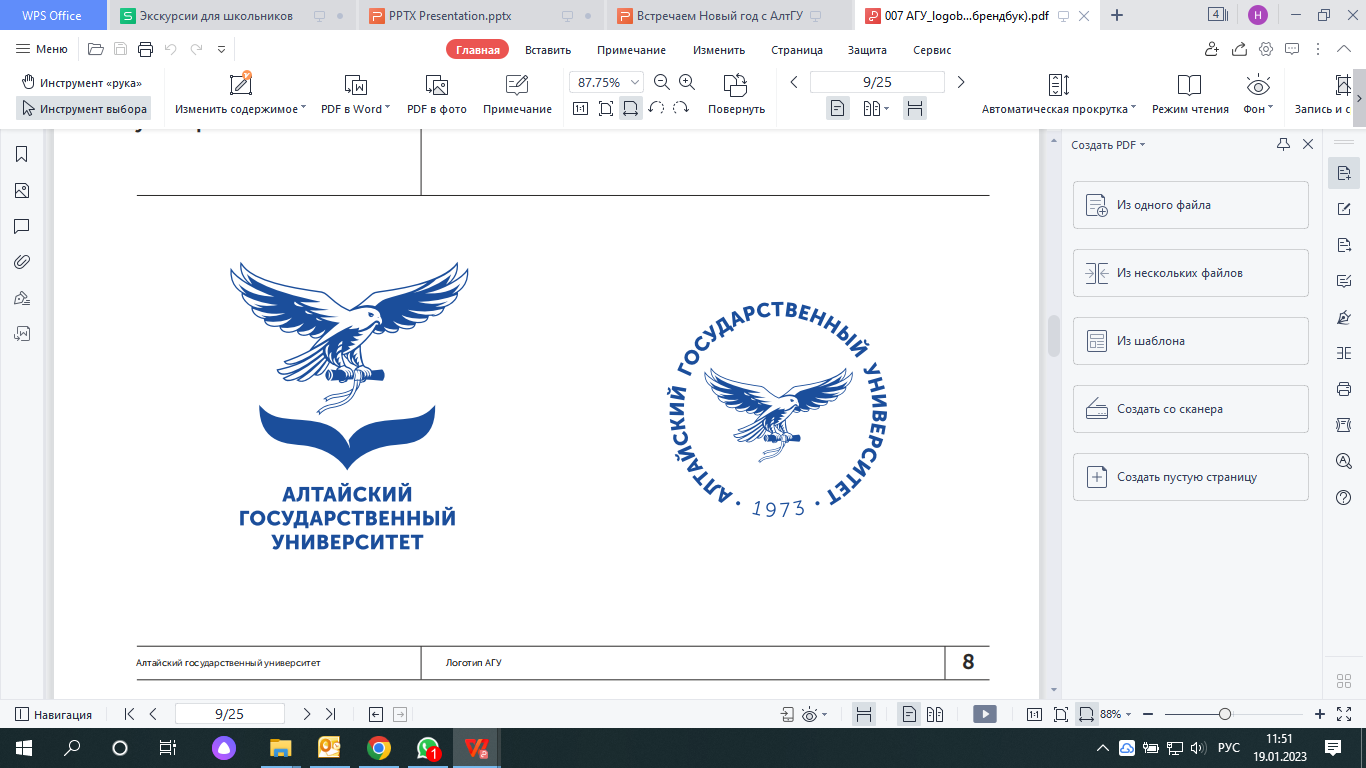 Институт цифовых технологий, 
электроники и физики
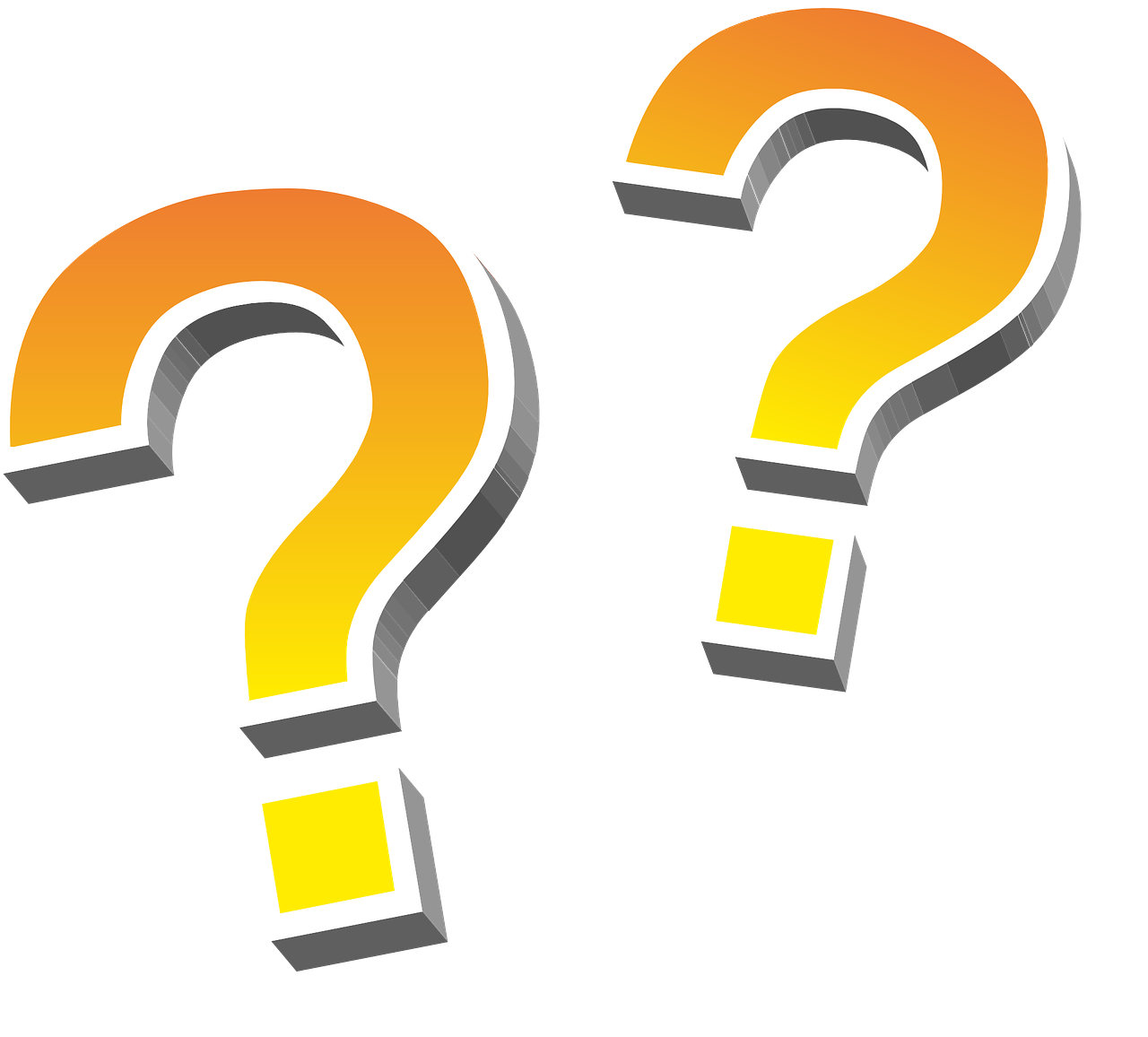 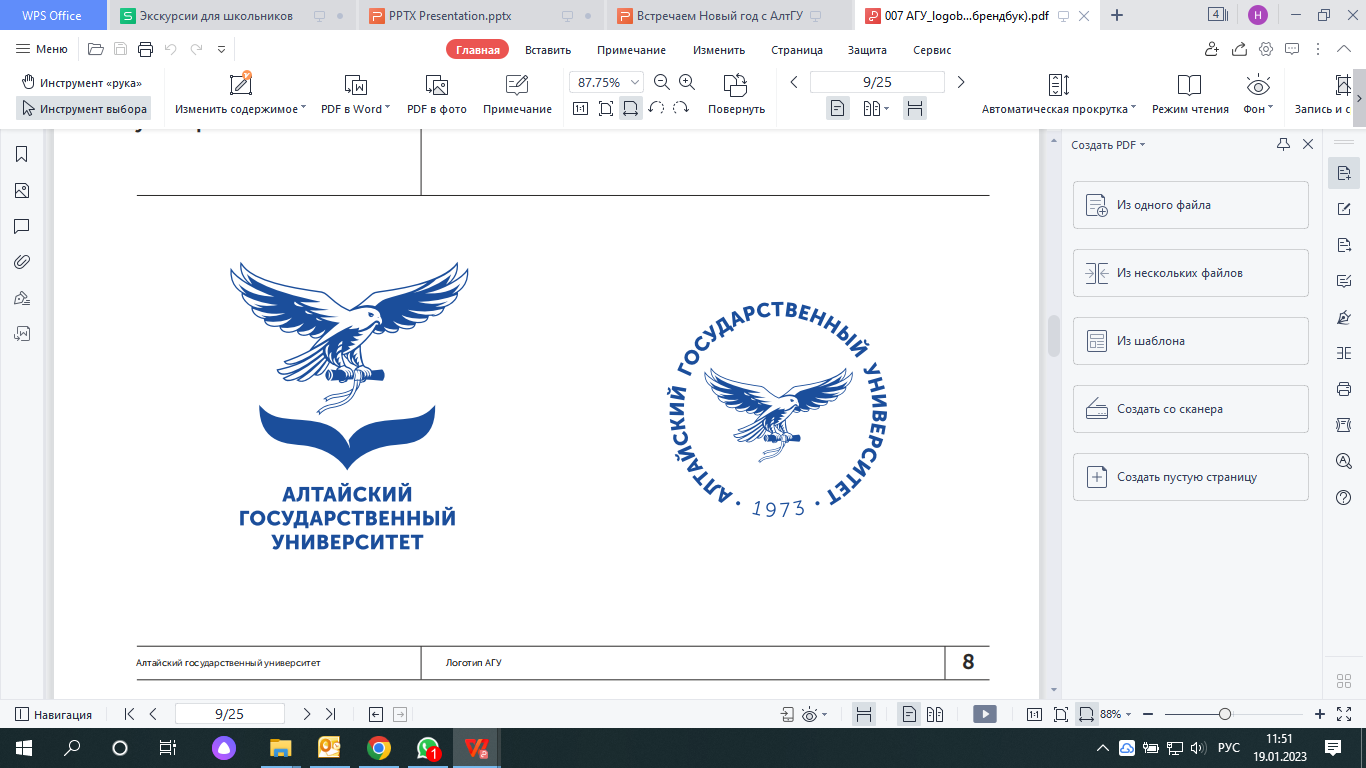 Институт цифовых технологий, 
электроники и физики
РАУНД 1
Вопрос №3

Расшифруйте ребус

1. Эрудиция
2. Энергия
3. Эрагон
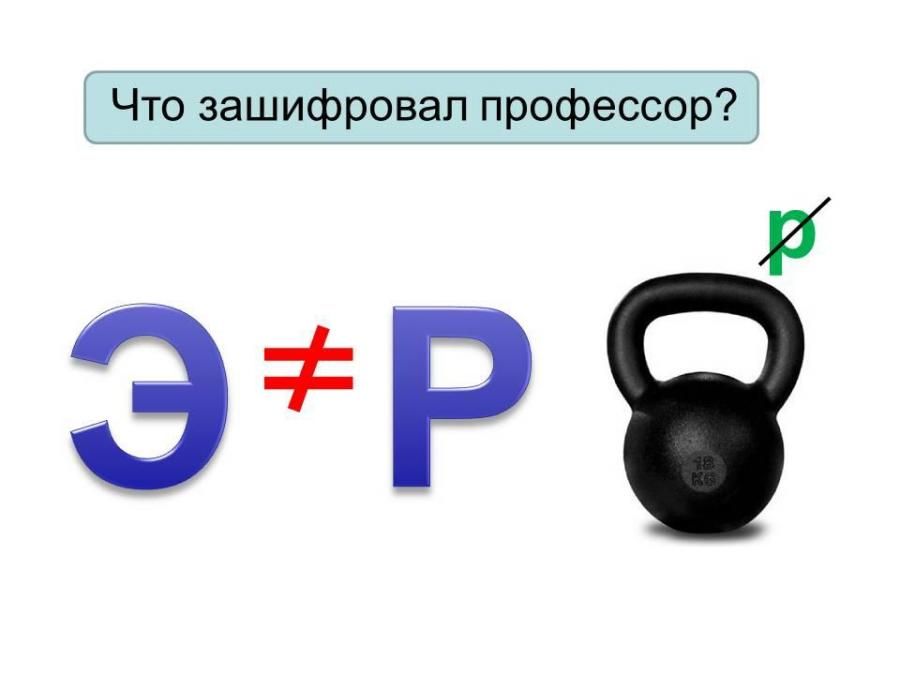 РАУНД 1
Вопрос №4

Какое из перечисленных явлений ложное?

1. Земля - планета солнечной системы
2. Луна - спутник Земли
3. Число 27 является простым
4. Москва - столица России
5. Человек получает информацию через органы чувств
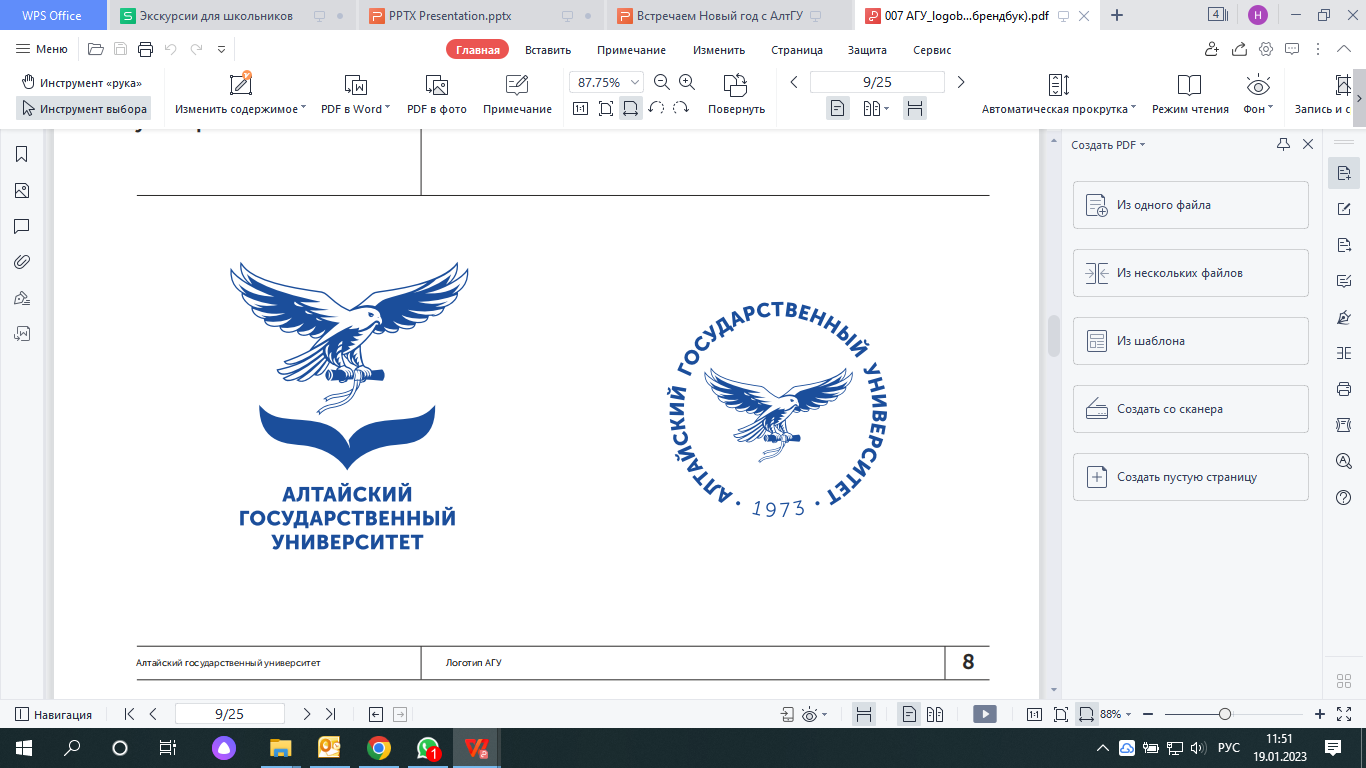 Институт математики и 
 информационных технологий
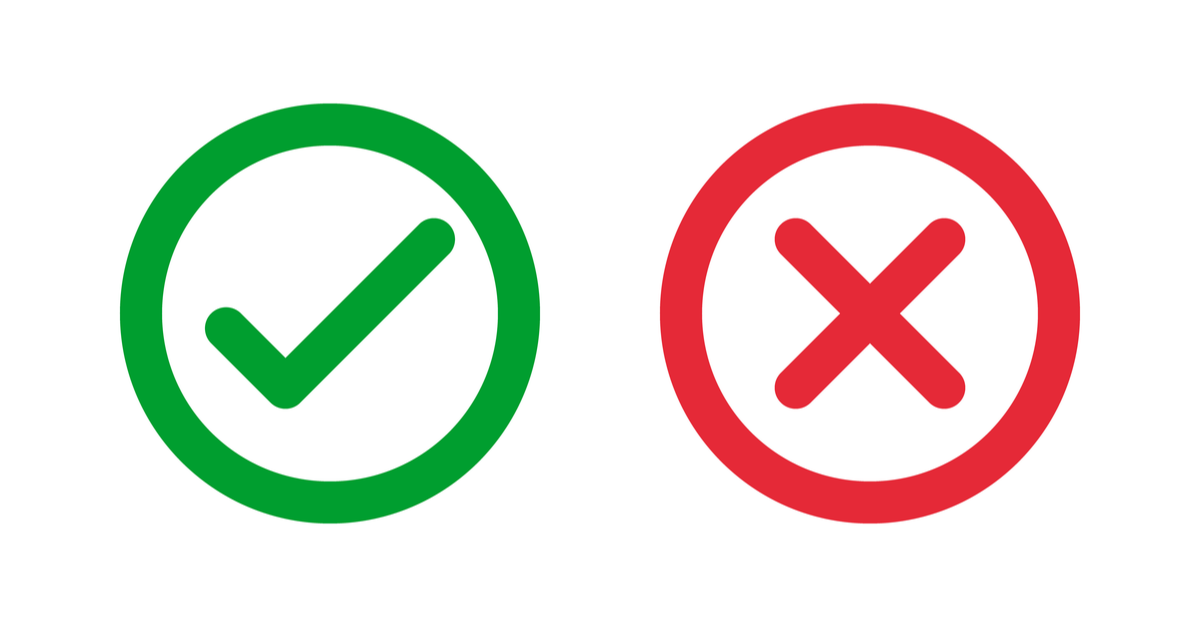 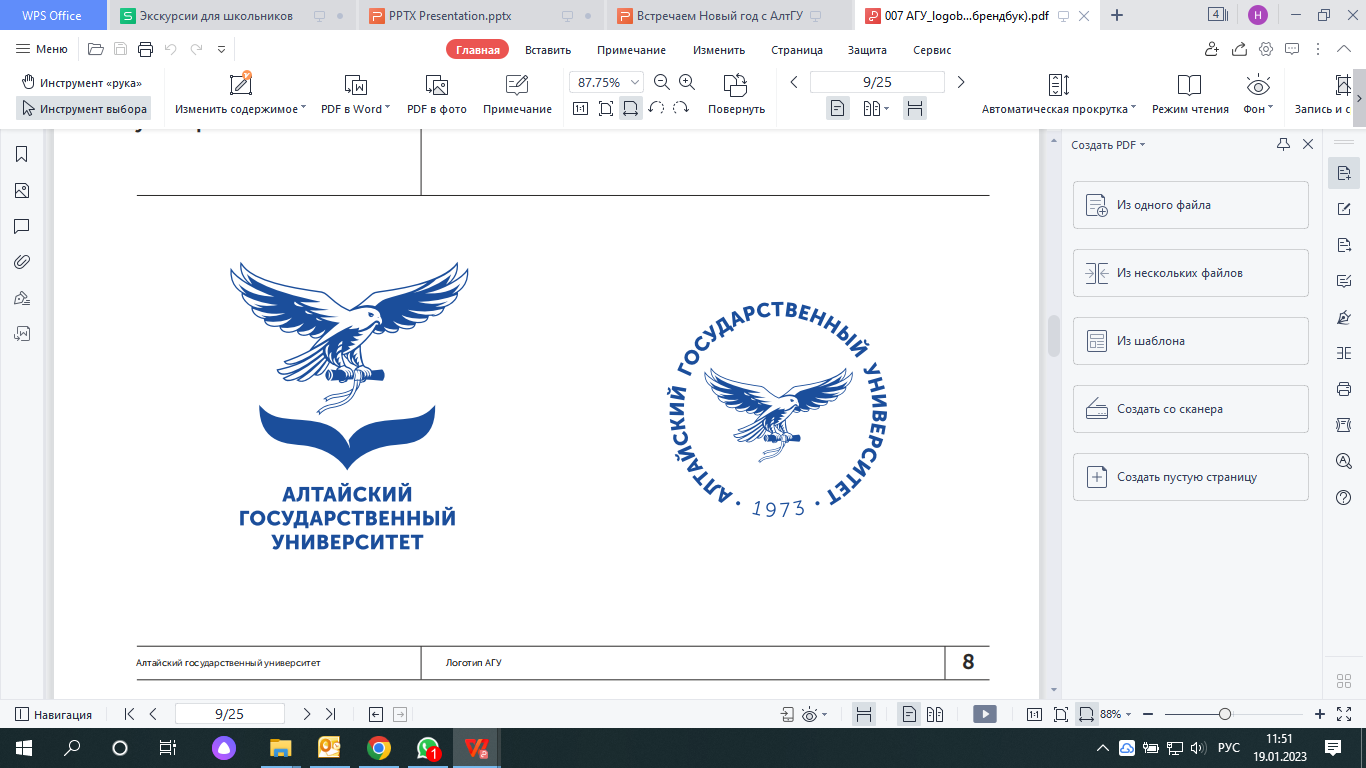 Институт гуманитарных наук
РАУНД 1
Вопрос №5

Ведущая личностная особенность преступников:

1. Альтруизм
2. Отчужденность
3. Доминирование
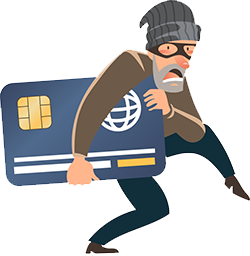 РАУНД 1
Вопрос №6

Компания Keeper Security опубликовала рейтинг самых популярных паролей в мире. 
Назовите самый популярный пароль среди пользователей?

1. 123456
2. qwerty
3. Password
4. 098765
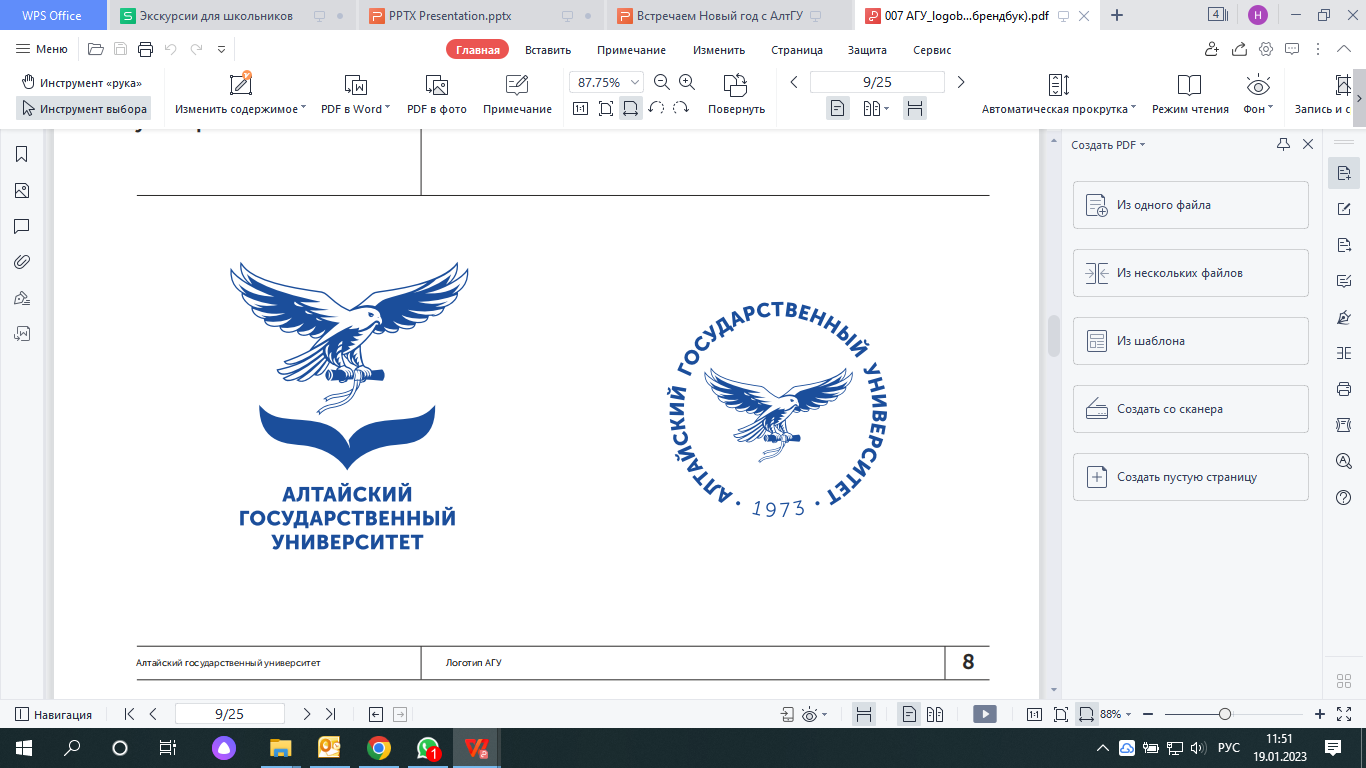 Институт цифовых технологий, 
электроники и физики
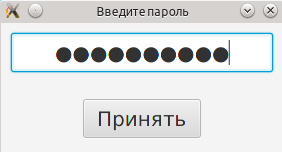 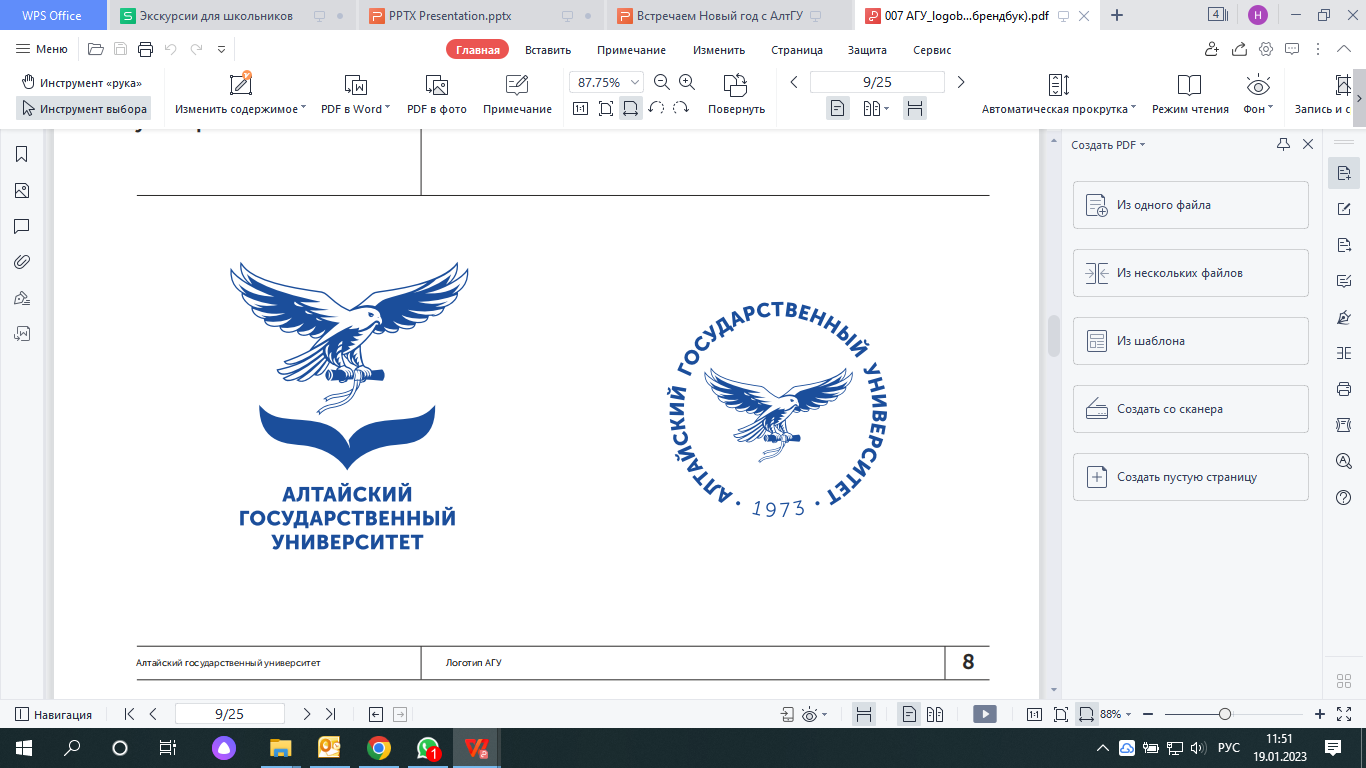 Институт химии и 
химико-фармацевтических технологий
РАУНД 1
Вопрос №7

Как называется этот химический элемент?

1. Арсений
2. Астат
3. Астана
4. Мышьяк
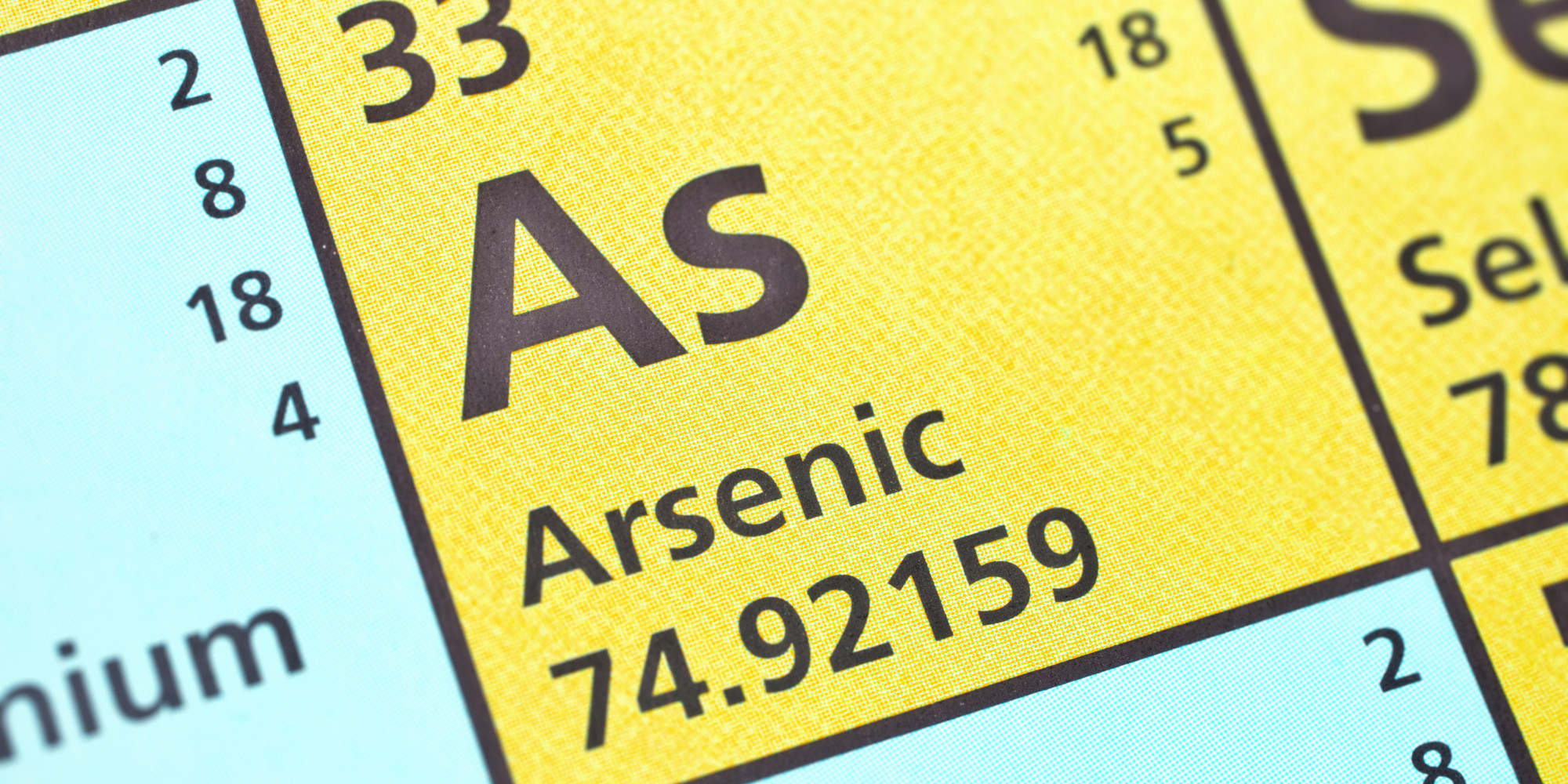 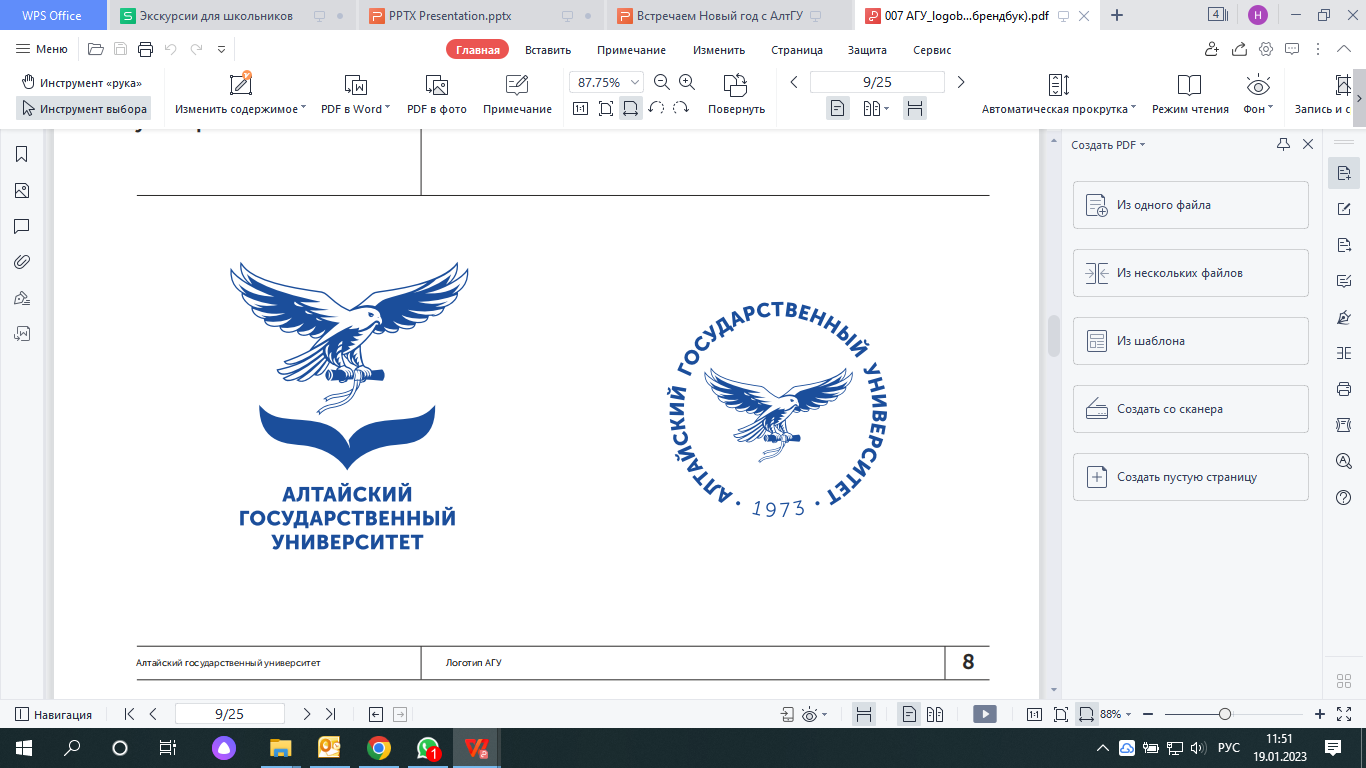 Юридический институт
РАУНД 1
Вопрос №8

Какое административное правонарушение постоянно совершал Волк из мультфильма 
«Ну, погоди!»?

1. Печатал деньги
2. Грабил банк
3. Курил в общественном месте
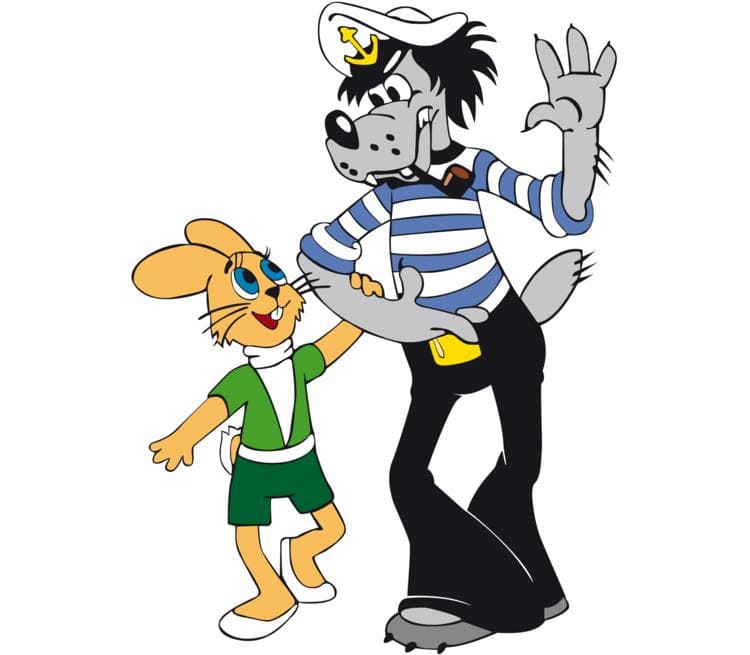 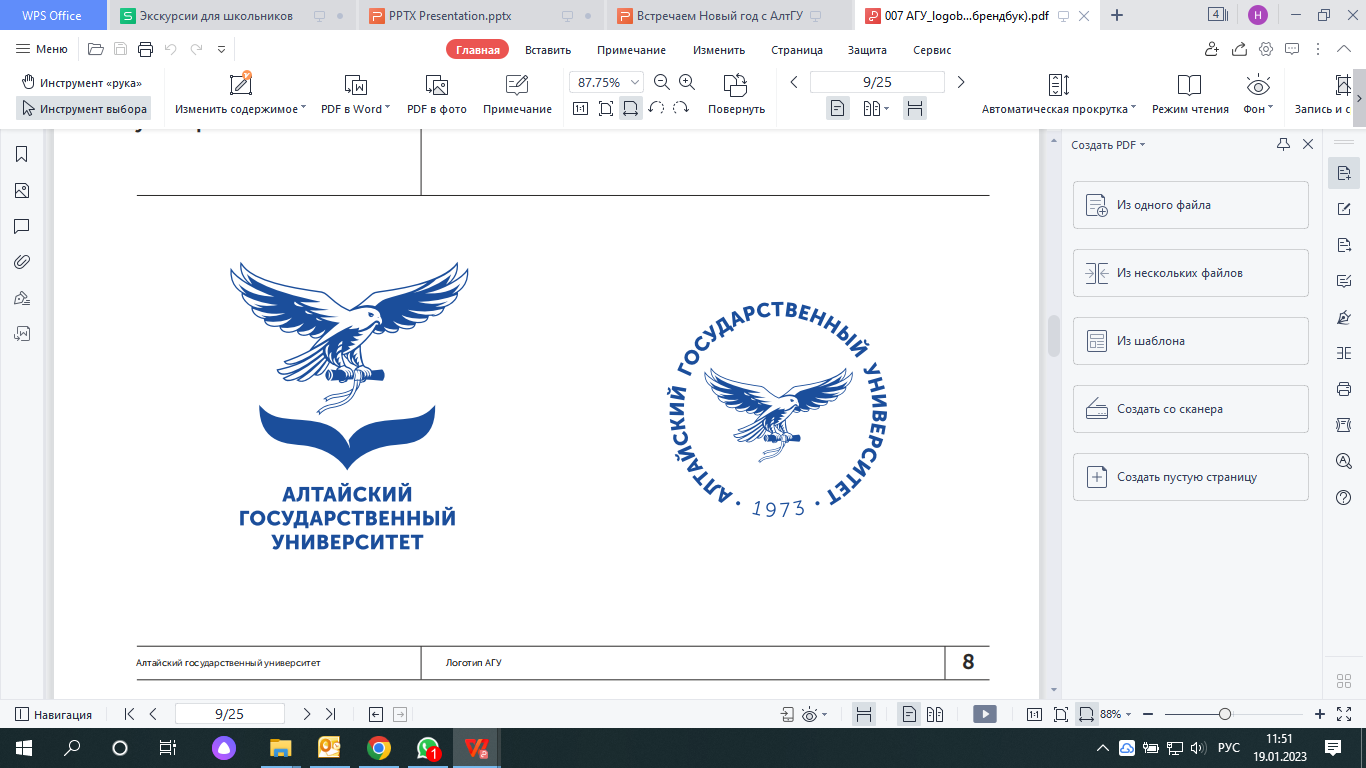 Институт гуманитарных наук
РАУНД 1
Вопрос №9

Что отрицает агностик?

1. Что Земля круглая
2. Возможность познания мира
3. Существование бога
4. Существование души
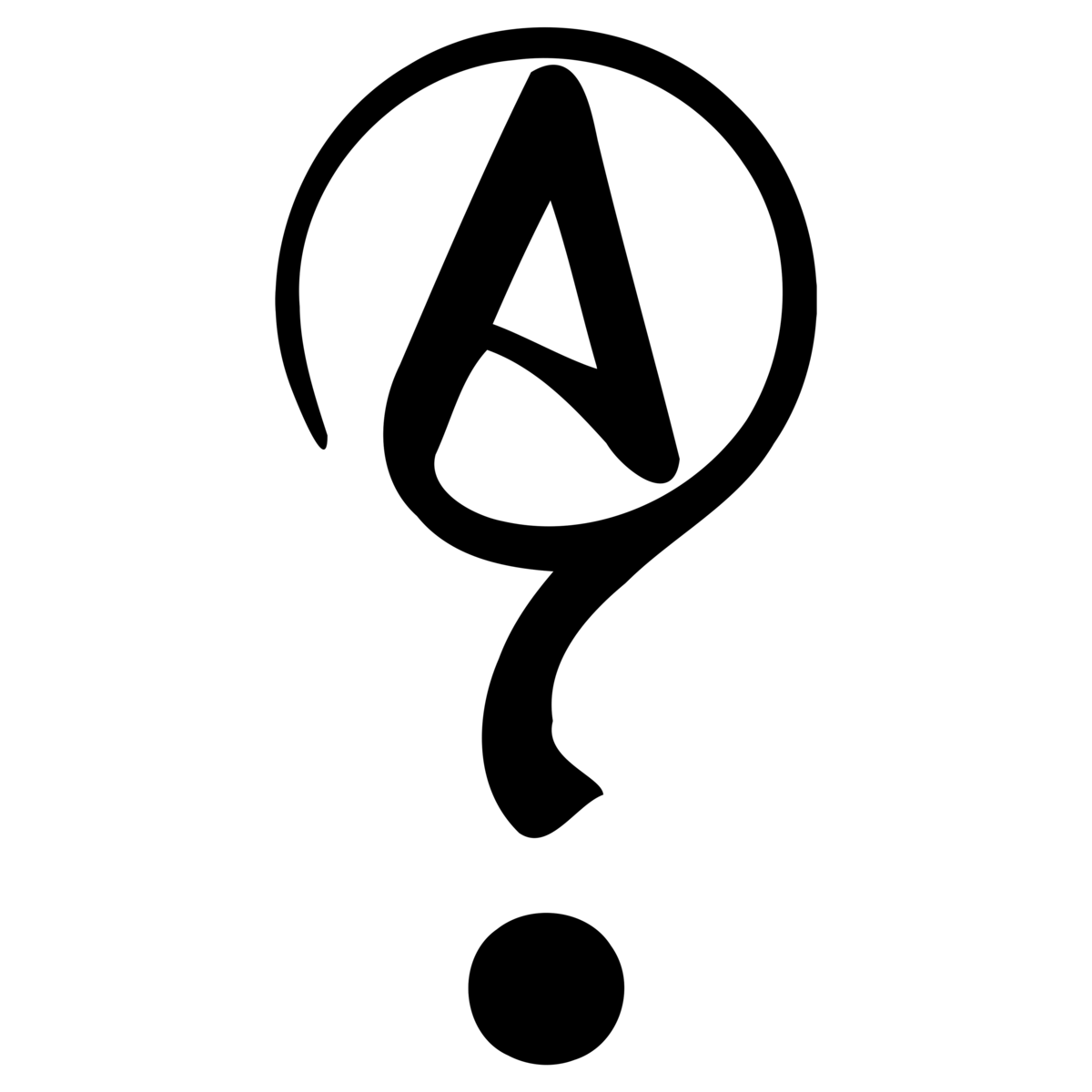 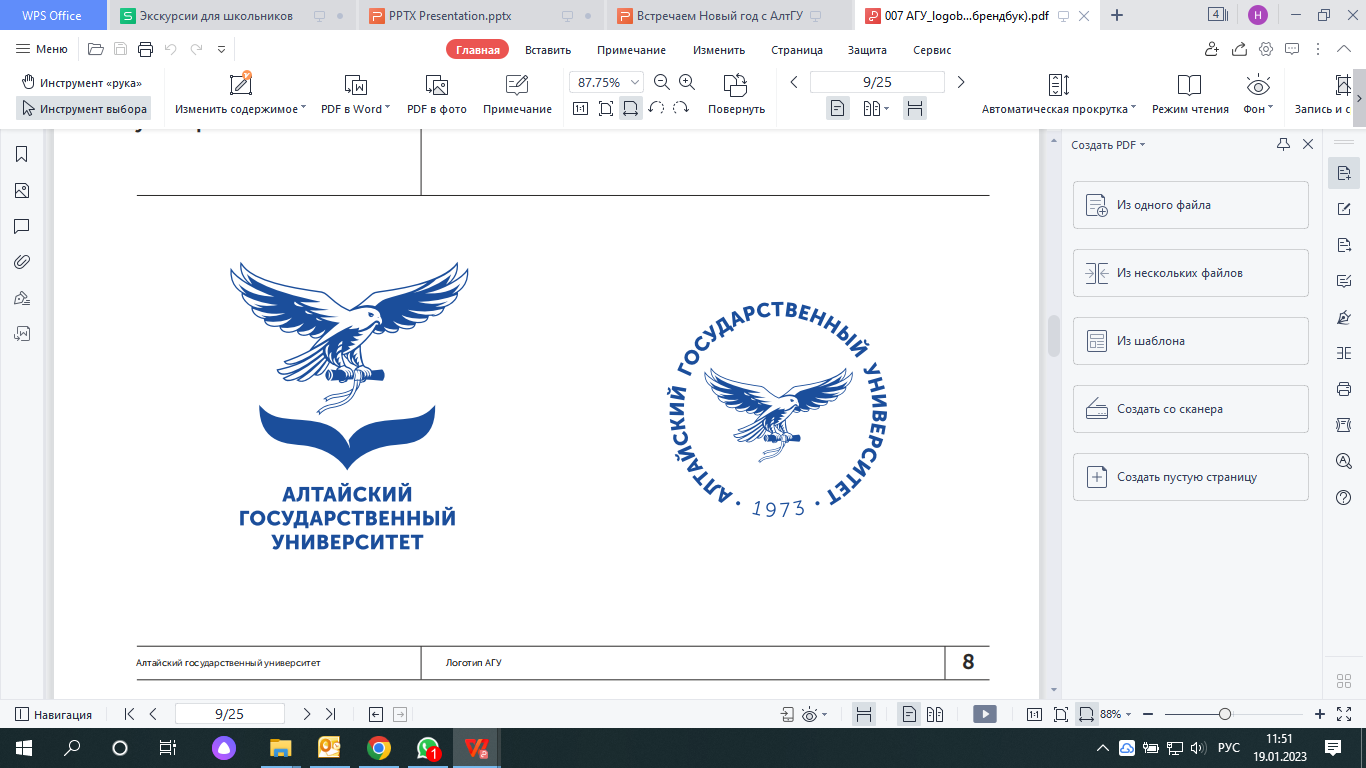 Международный институт экономики,
менеджмента и информационных систем
РАУНД 1
Вопрос №10

Валюта - это:

1. Все, чем мы расплачиваемся
2. Международная денежная единица
3. Денежная единица определенной страны
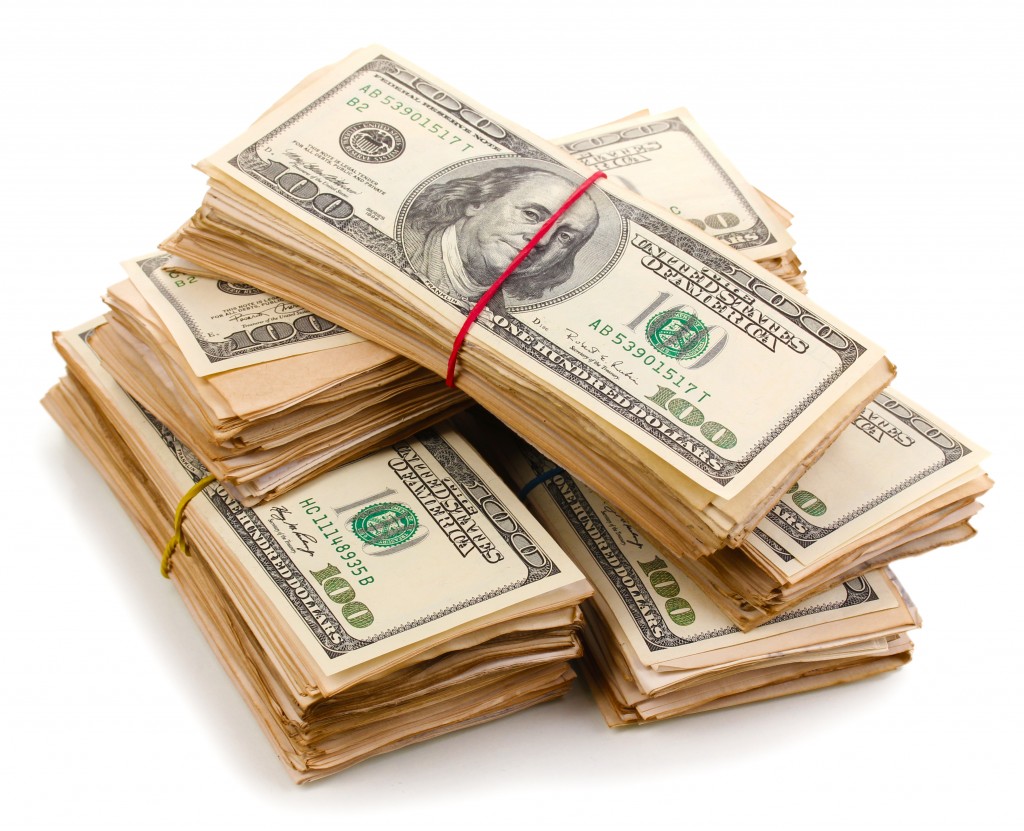 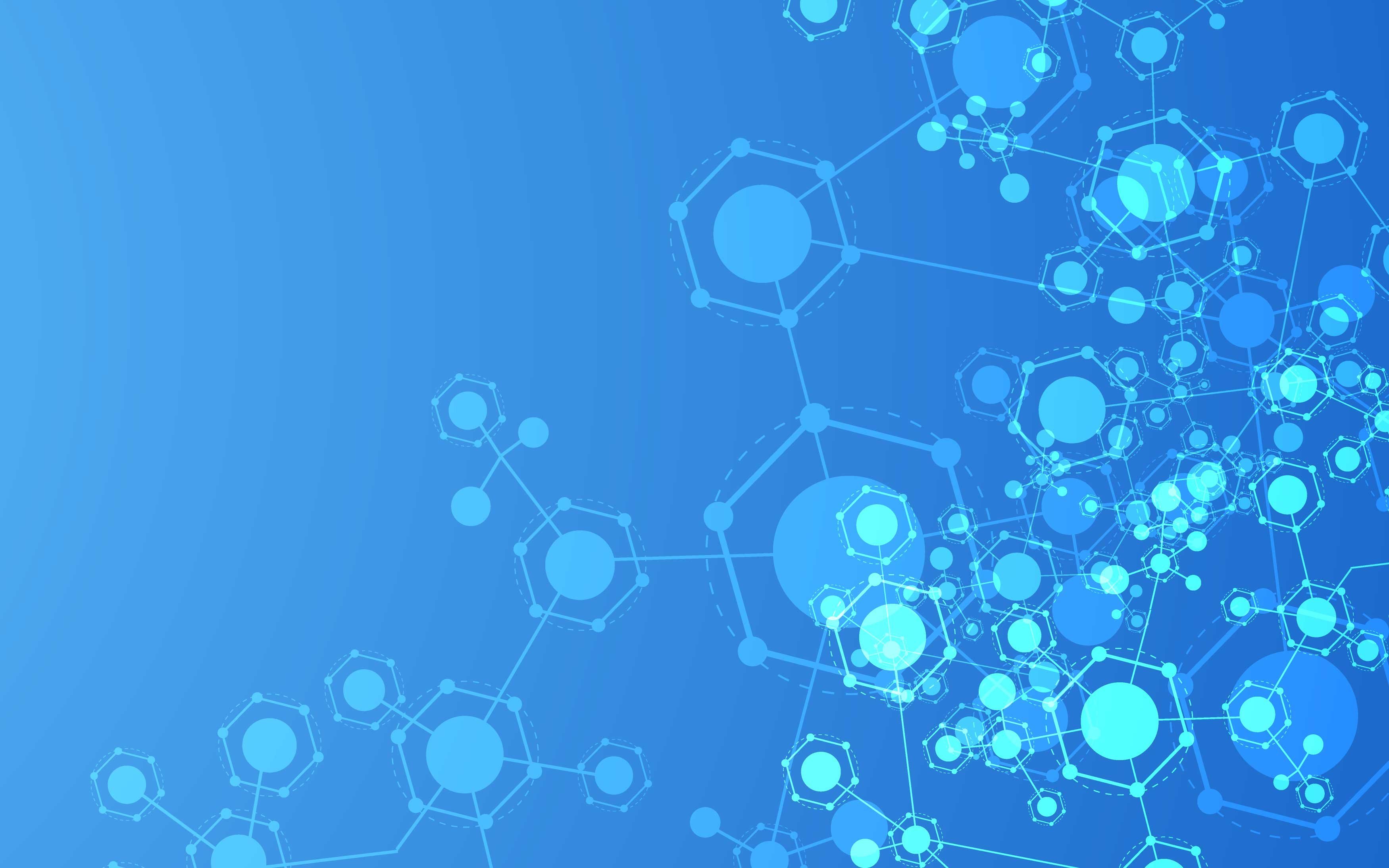 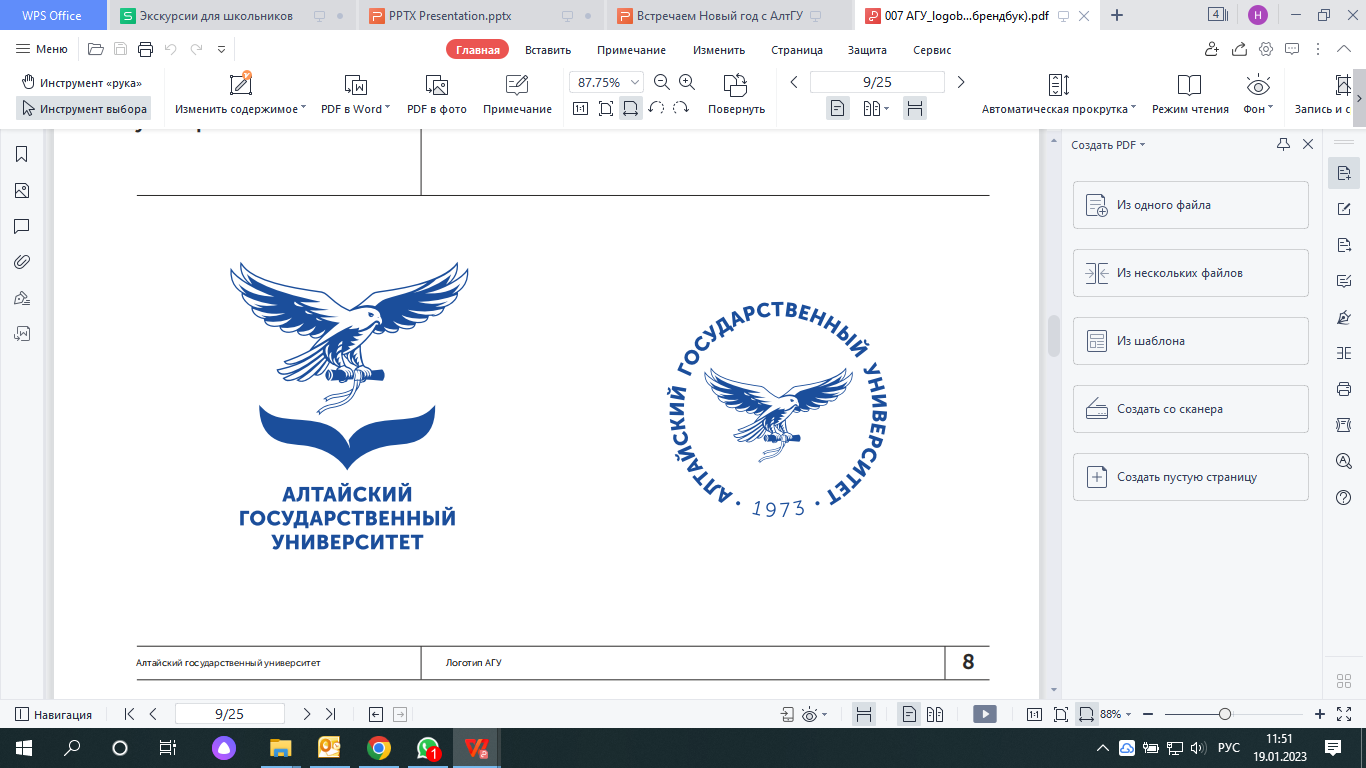 ОТВЕТЫ НА 2 РАУНД

Вопросы по 2 балла
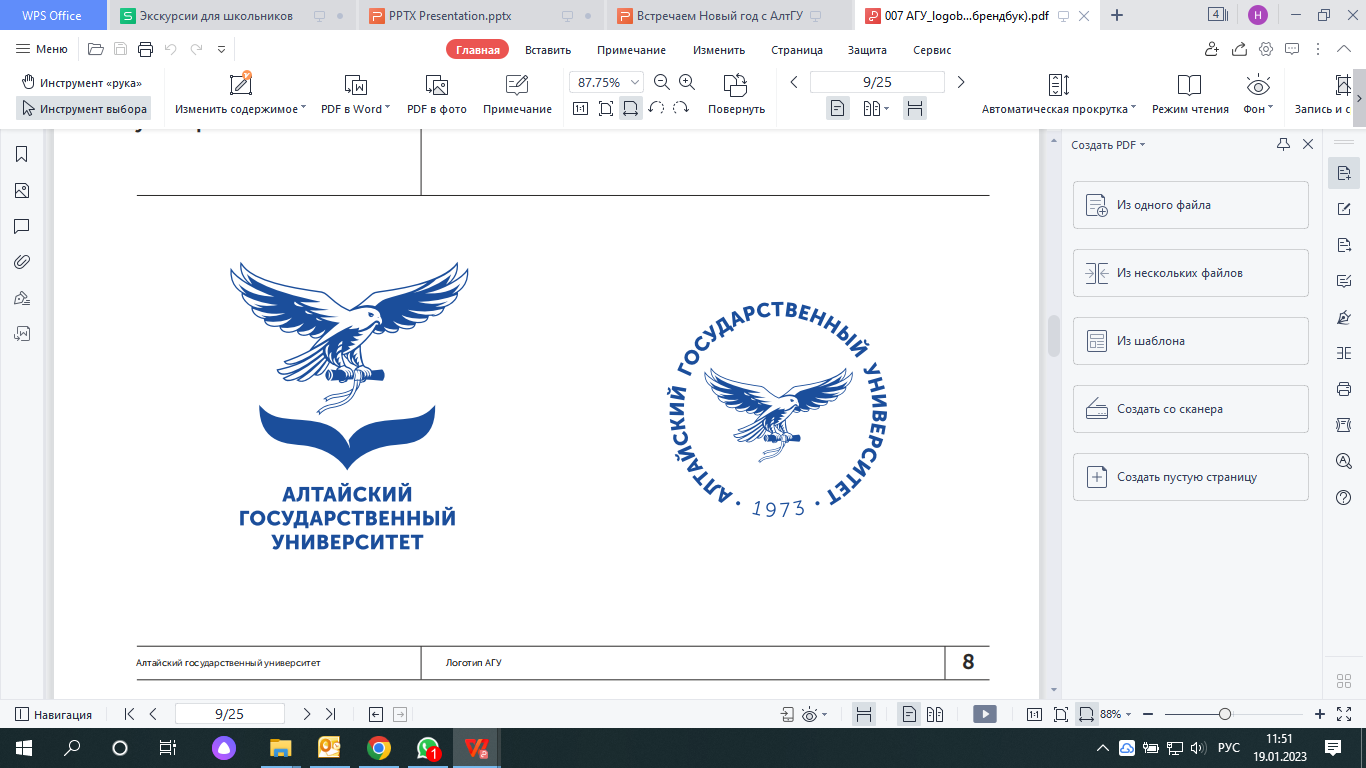 Институт цифовых технологий, 
электроники и физики
РАУНД 2
Вопрос №1

Какая буханка хлеба легче: горячая или холодная?

1. Горячая
2. Средней температуры
3. Холодная
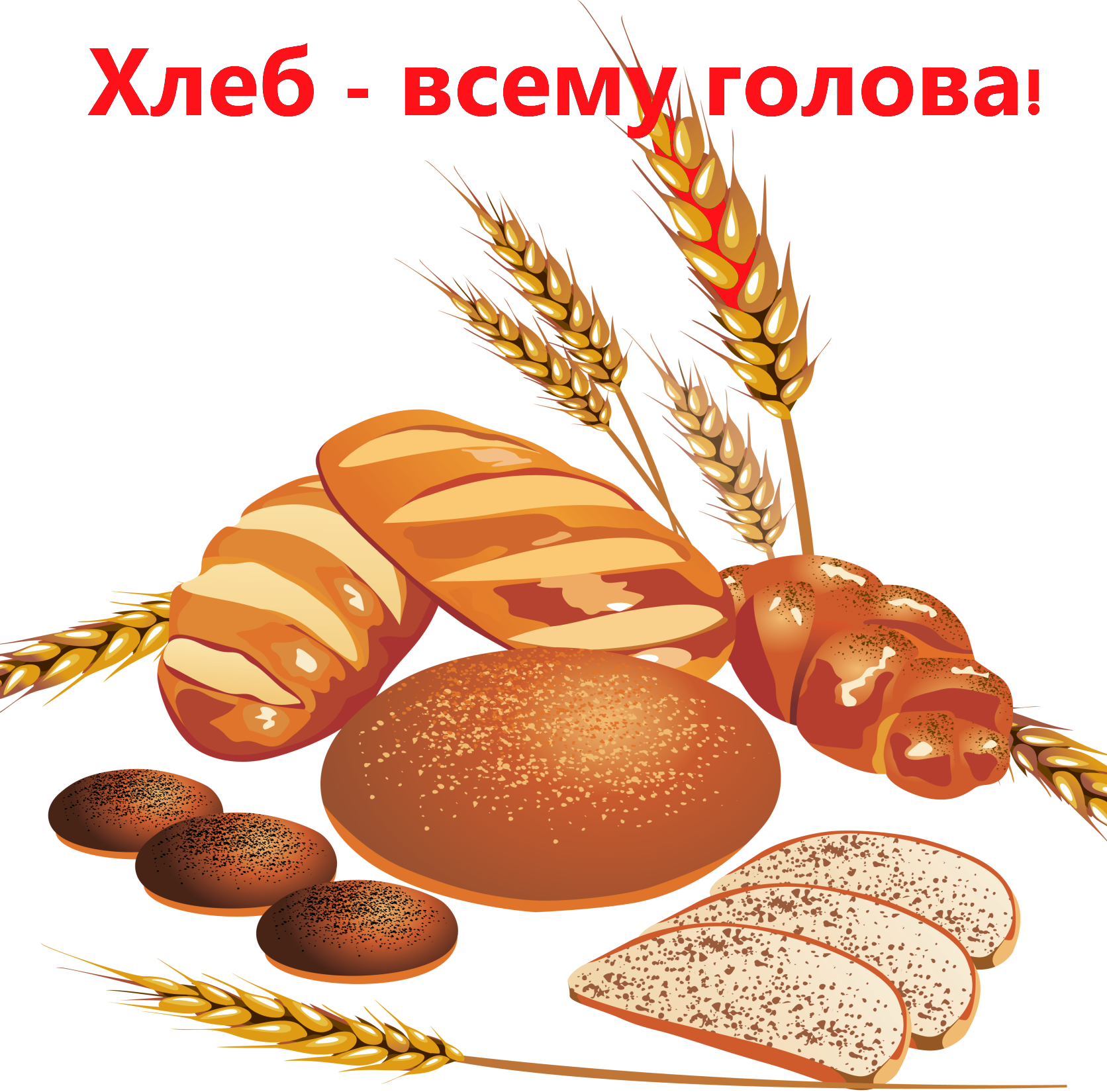 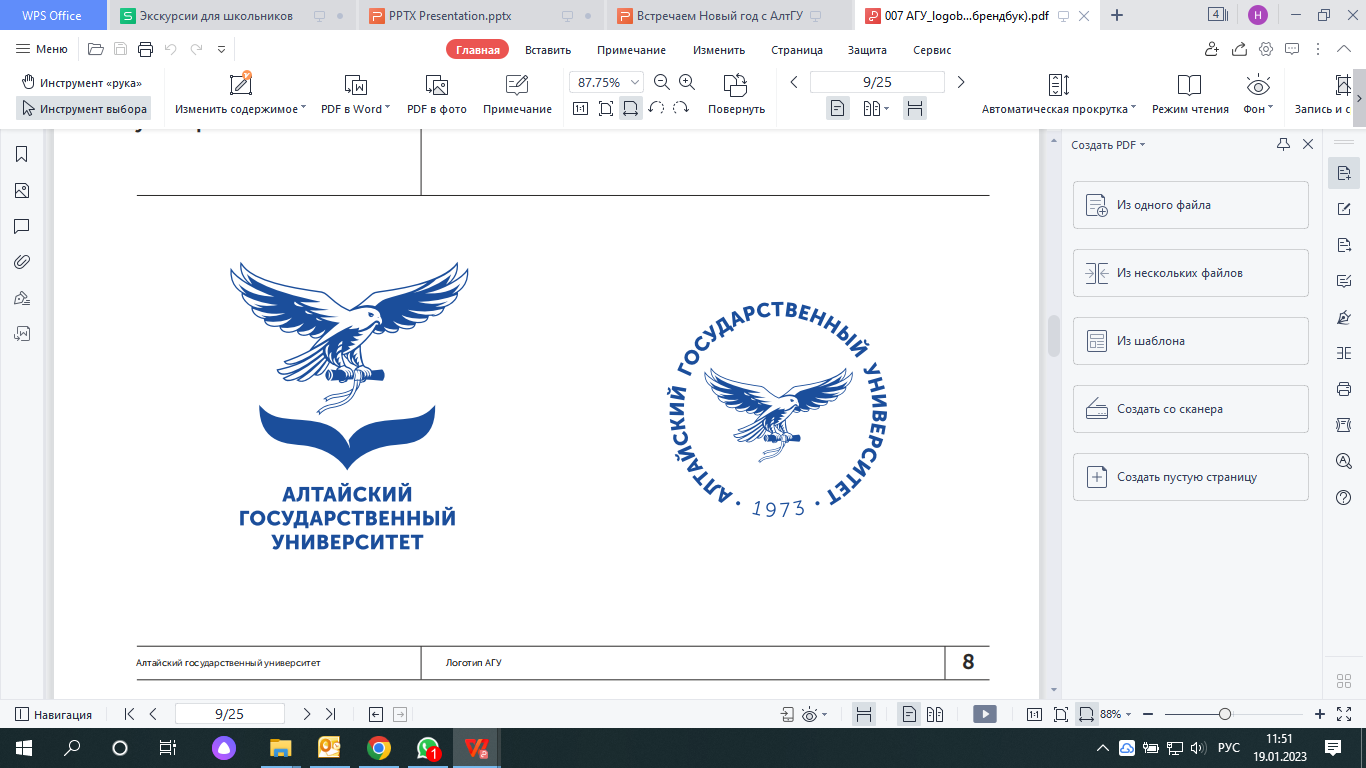 РАУНД 2
Вопрос №2

В каком году был подписан Пакт Молотова - Риббентропа?

1. 1937 год
2. 1938 год
3. 1939 год
4. 1940 год
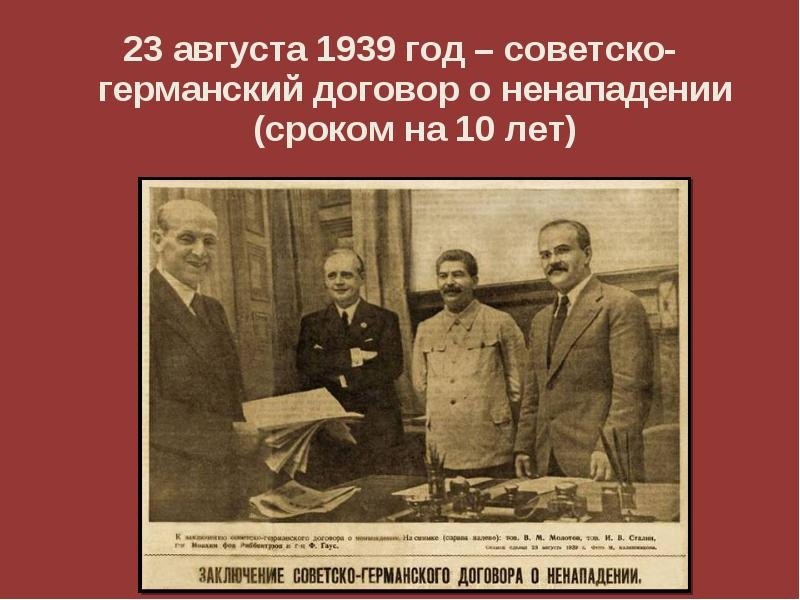 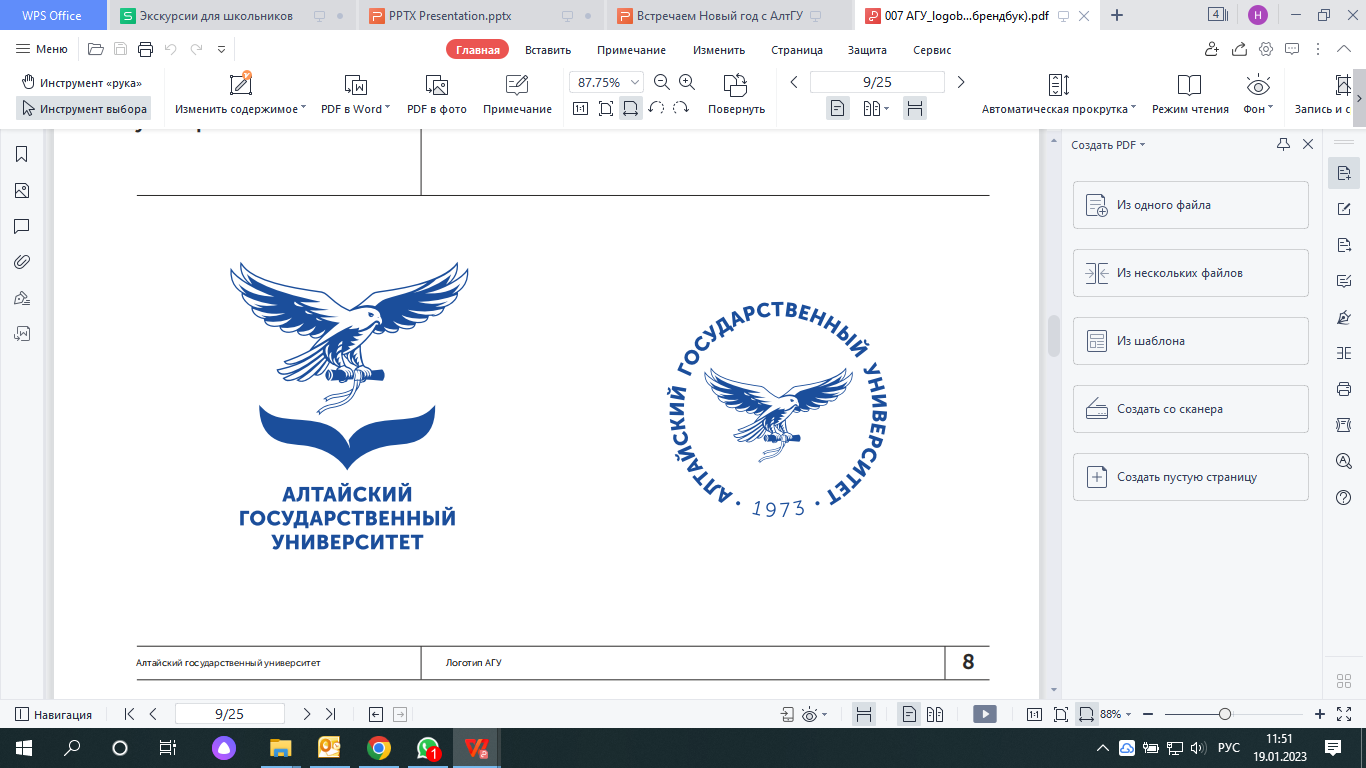 Институт математики и 
 информационных технологий
РАУНД 2
Вопрос №3

Как начинается код на С++?

1. body
2. main
3. Никак
4. #include
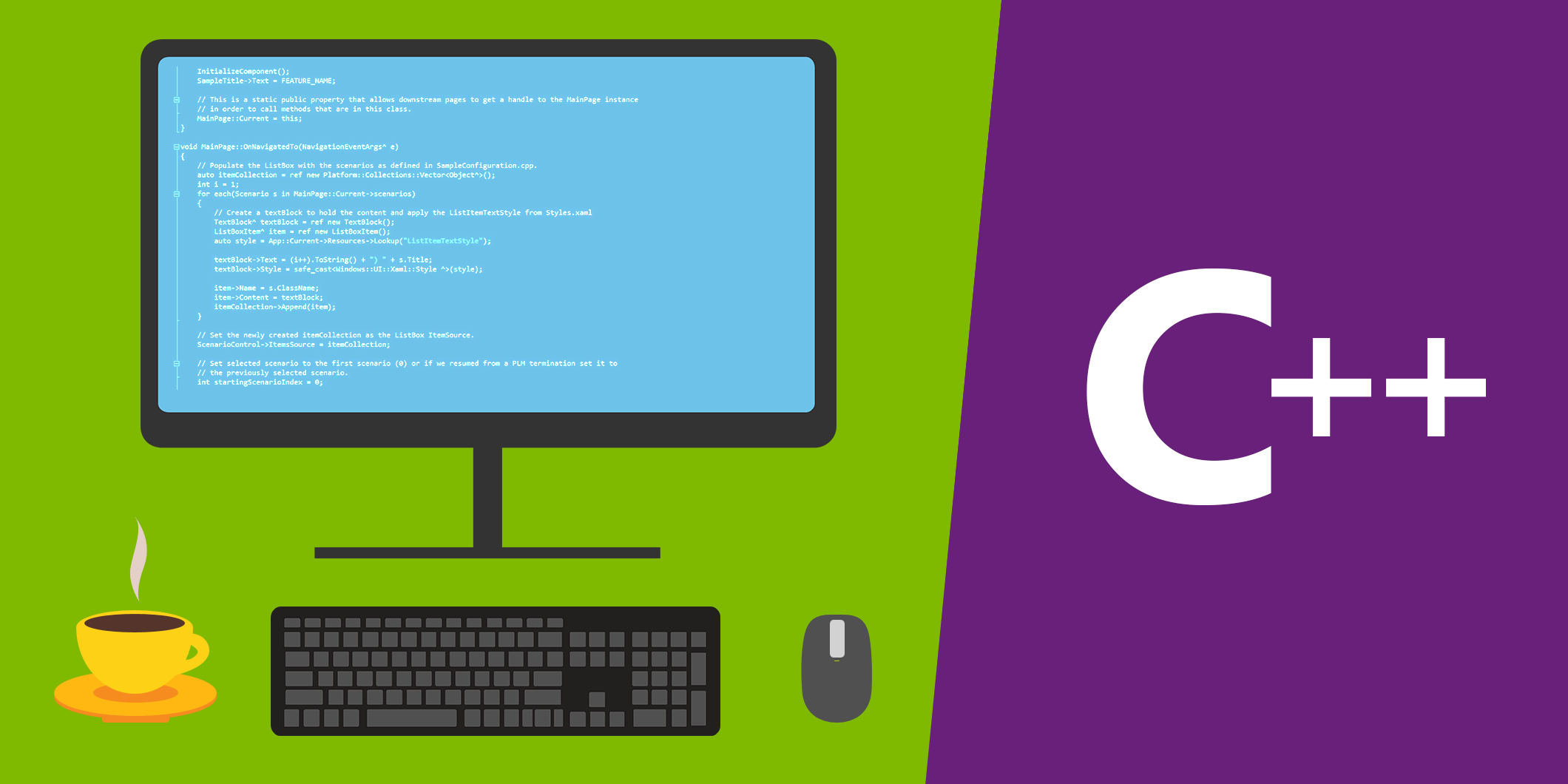 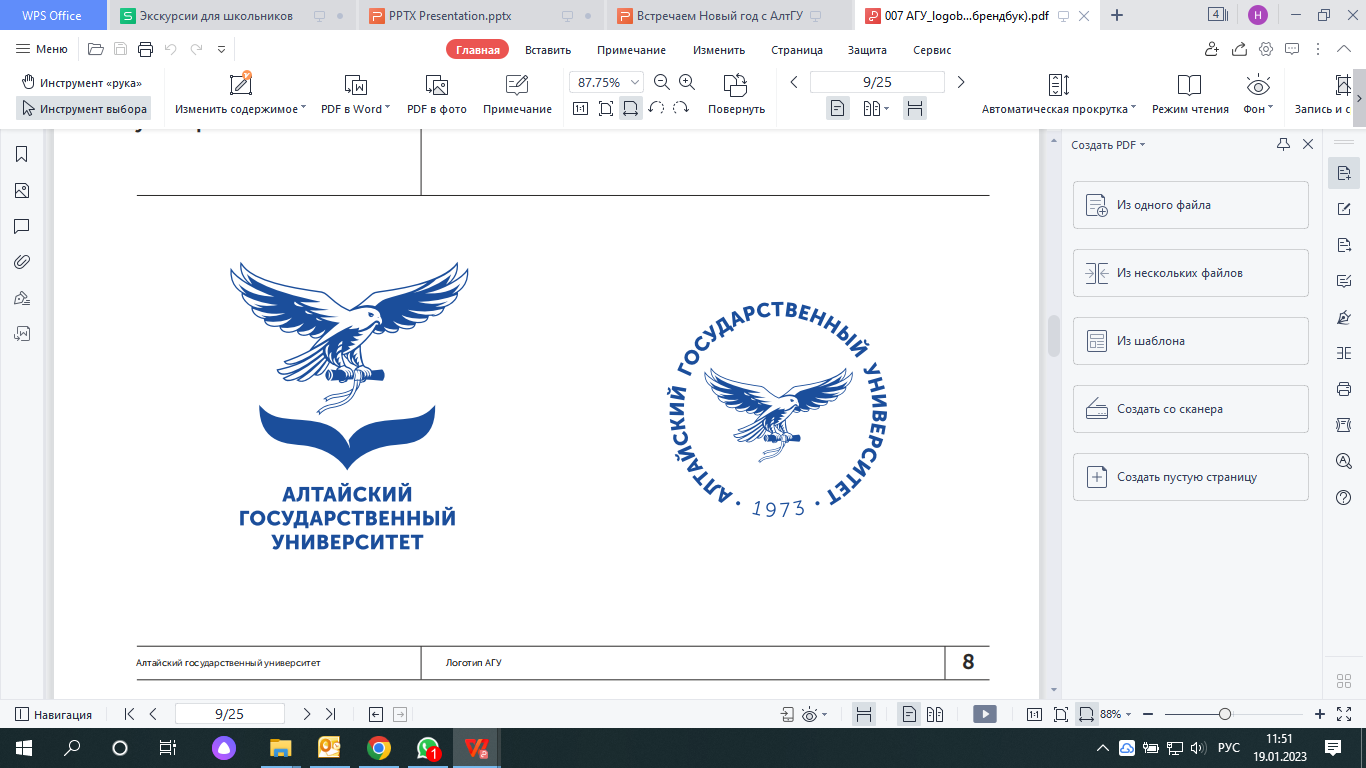 Институт биологии
РАУНД 2
Вопрос №4

Что относится к прокариотам?

1. Растения и животные
2. Бактерии и животные
3. Бактерии и растения
4. Только бактерии
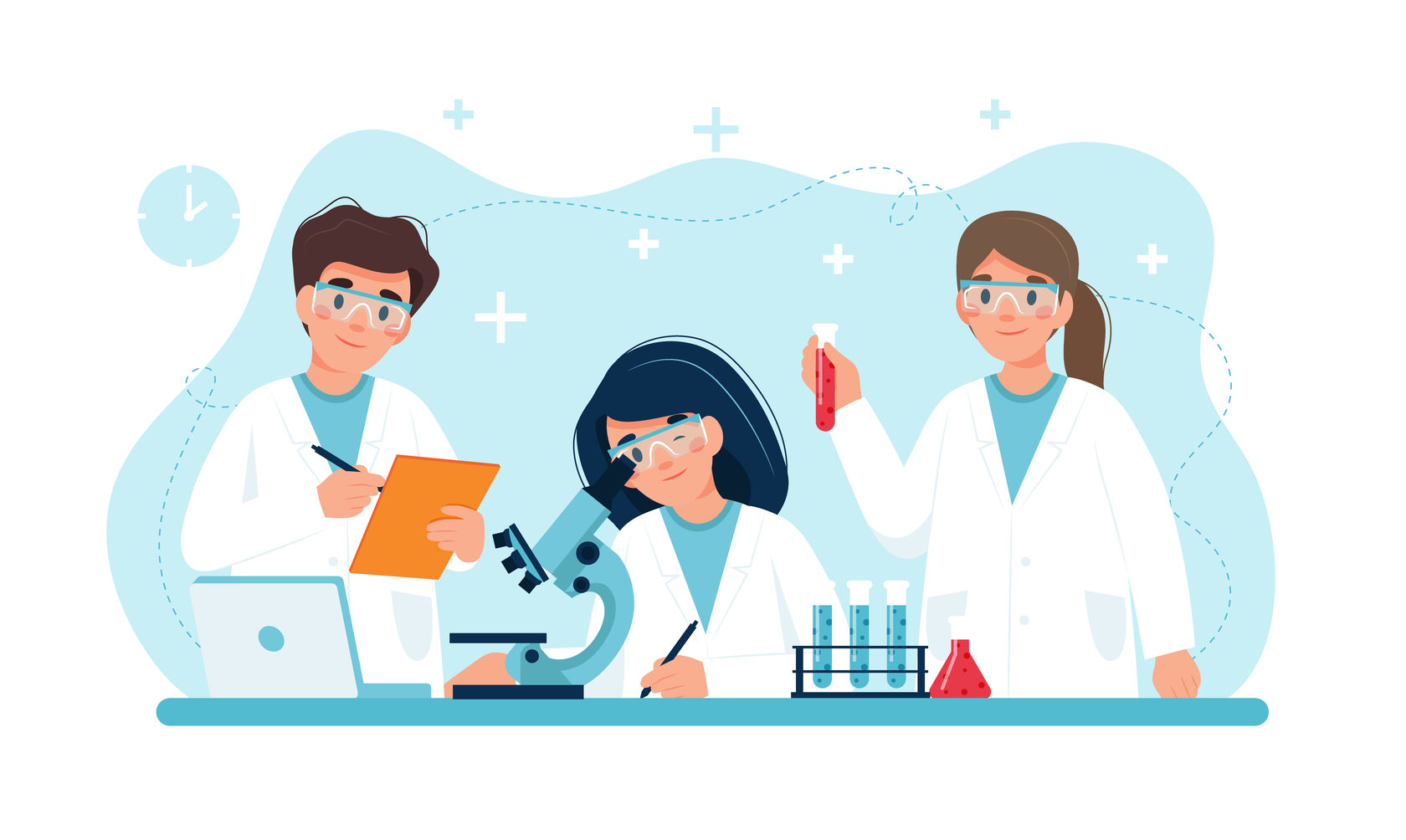 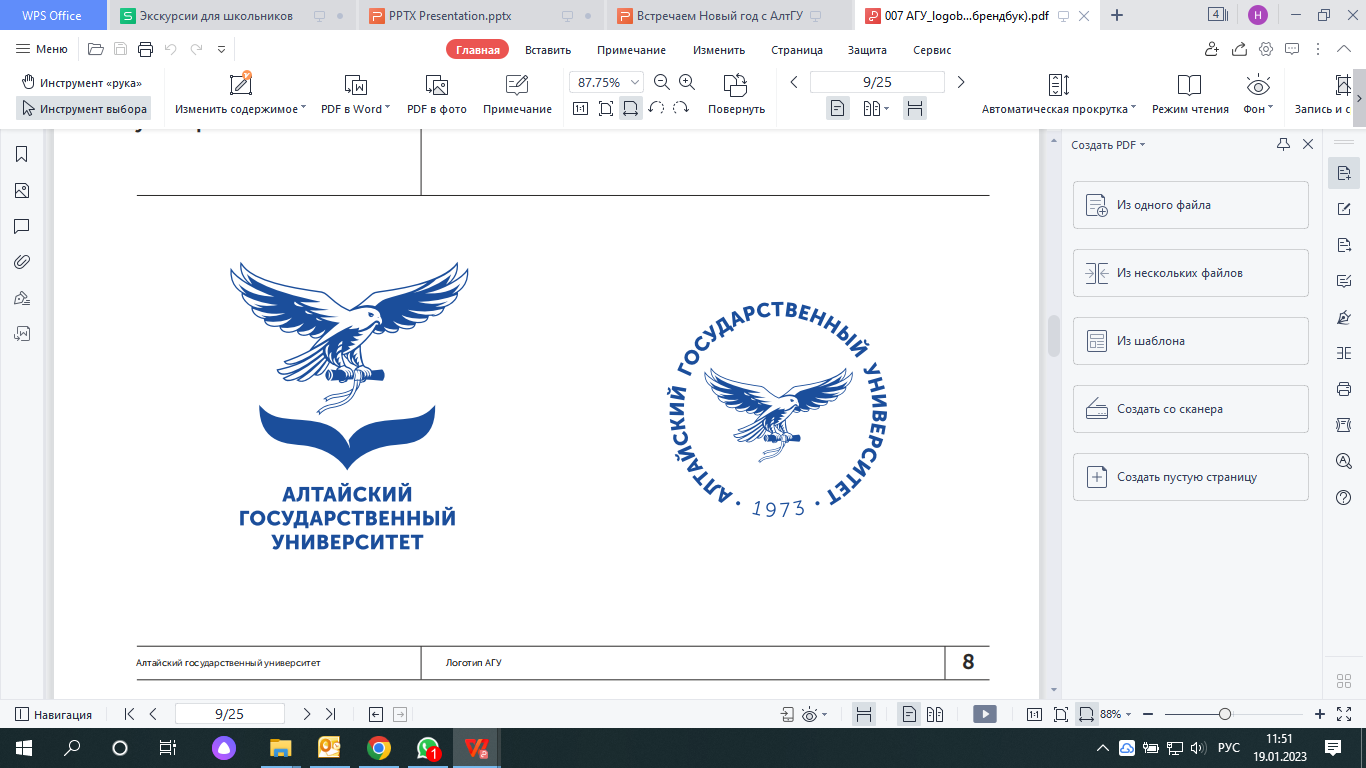 РАУНД 2
Вопрос №5

Такие черты личности, как скромность и самокритичность, эгоизм, характеризуют отношение личности:

1. К людям
2. К деятельности
3. К себе
4. К общественной и личной ответственности
Институт гуманитарных наук
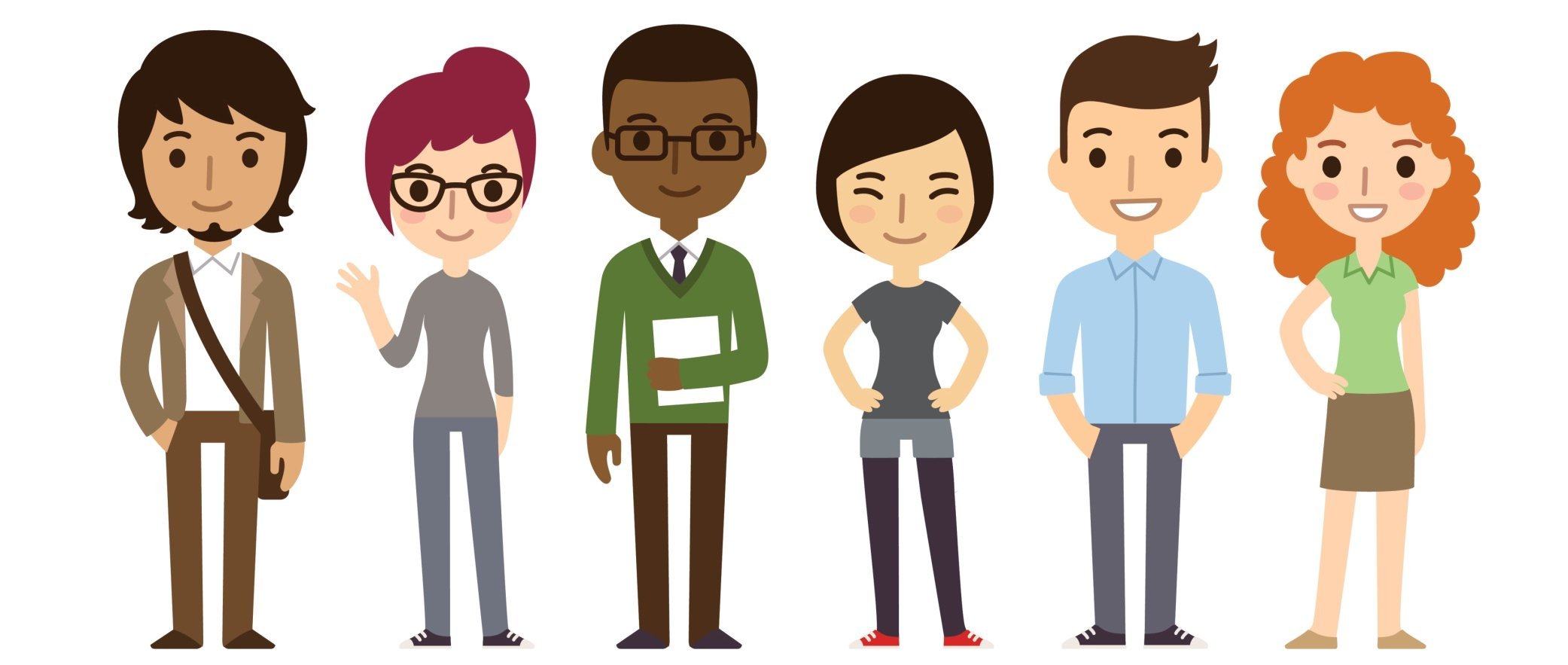 РАУНД 2
Вопрос №6

МИДЛ - это:

1. Средний уровень навыков/знаний  
програмиста в общепринятой системе измерения
2. Начальный уровень програмиста, специалист без опыта или с минимальным опытом работы
3. Самый высокий уровень навыков/знаний специалиста в IT сфере
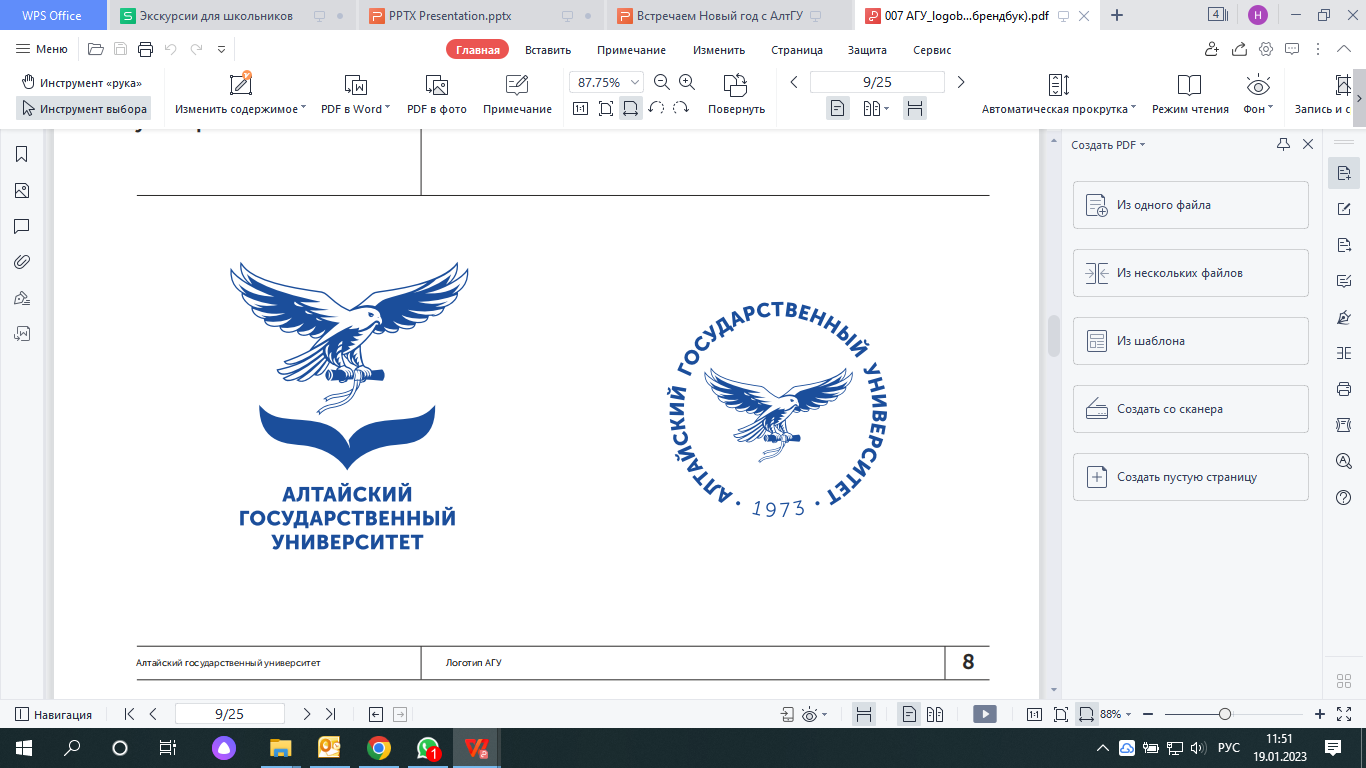 Институт математики и 
 информационных технологий
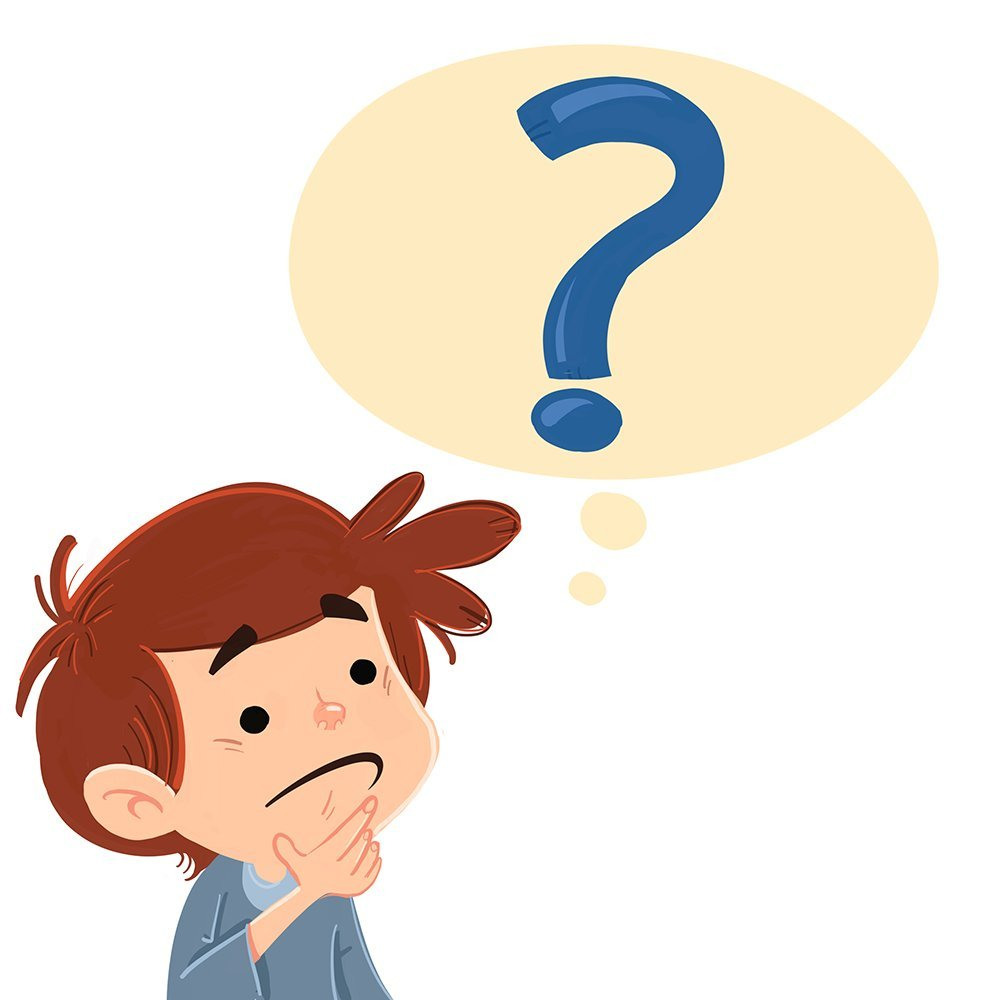 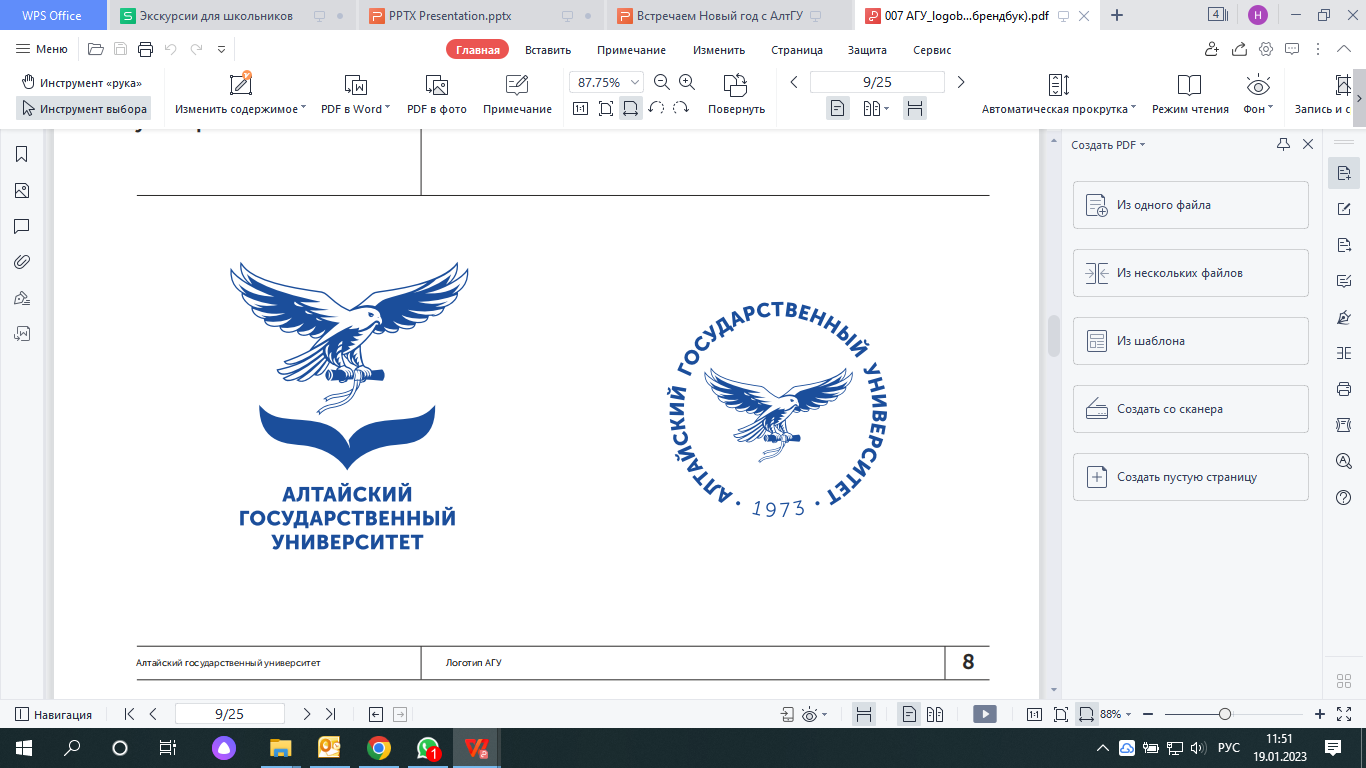 Институт химии и 
химико-фармацевтических технологий
РАУНД 2
Вопрос №7

Назовите самый легкий газ:

1. Водород  
2. Гелий
3. Азот
4. Кислород
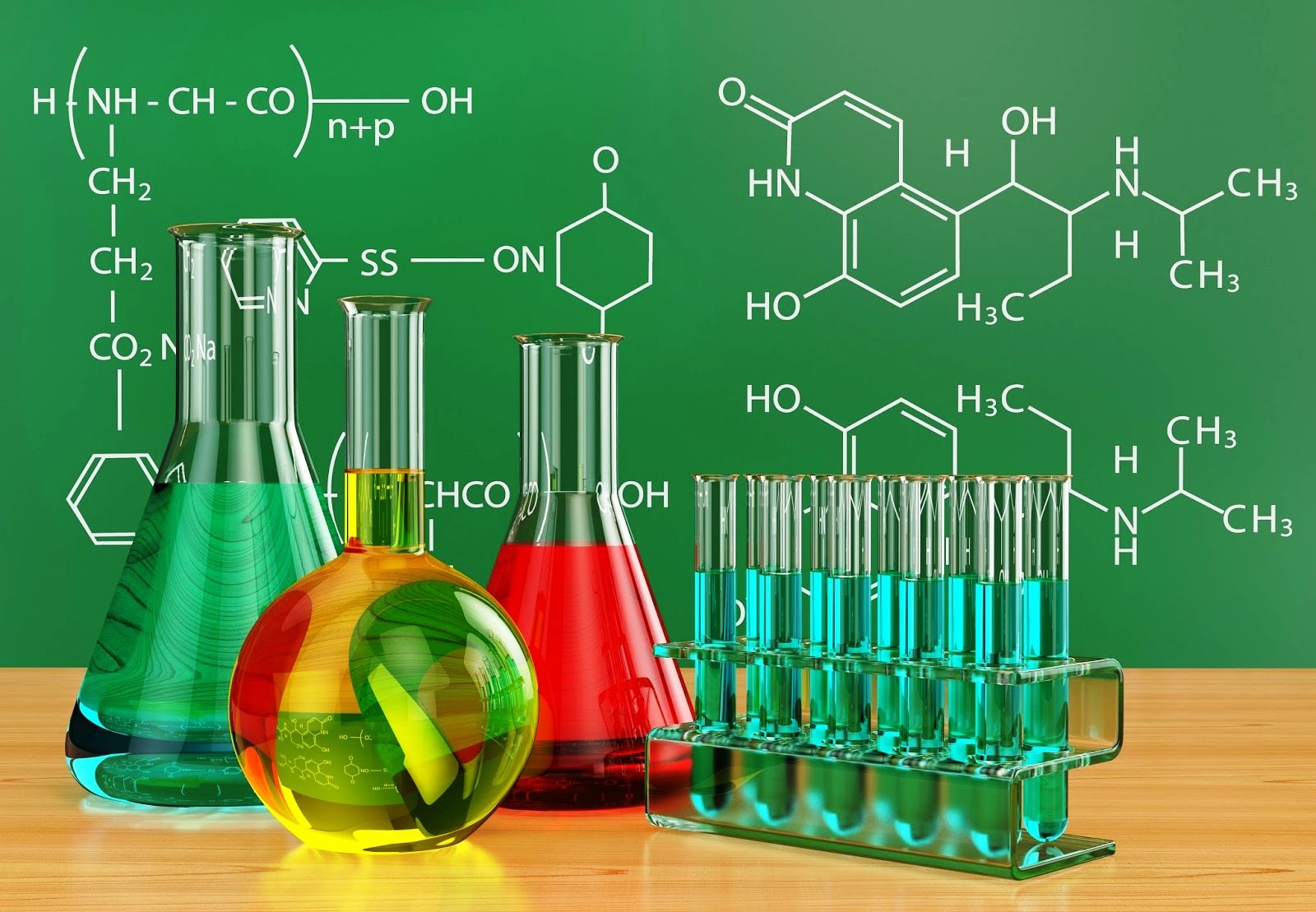 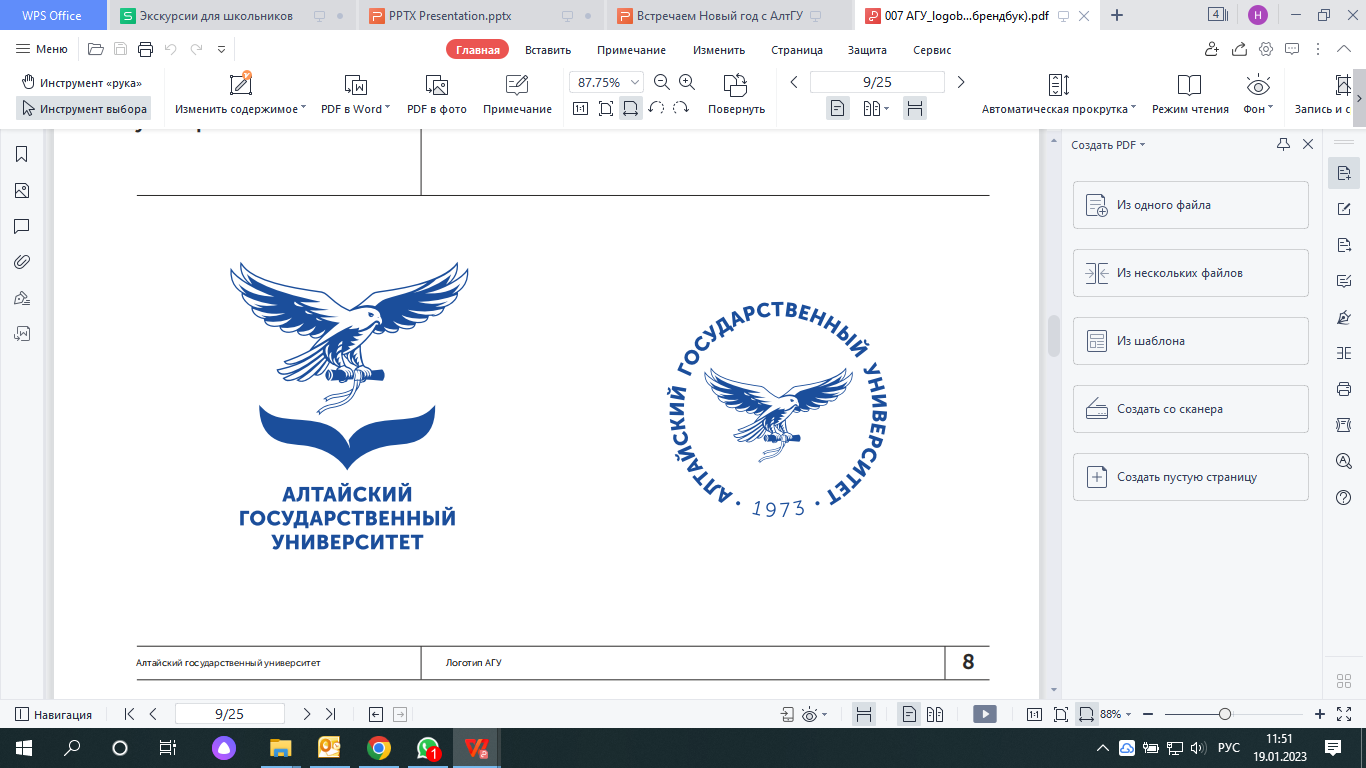 Юридический институт
РАУНД 2
Вопрос №8

Кто представляет в РФ исполнительную власть?

1. Правительство РФ
2. Президент РФ
3. Конституционный суд РФ
4. Федеральное Собрание РФ
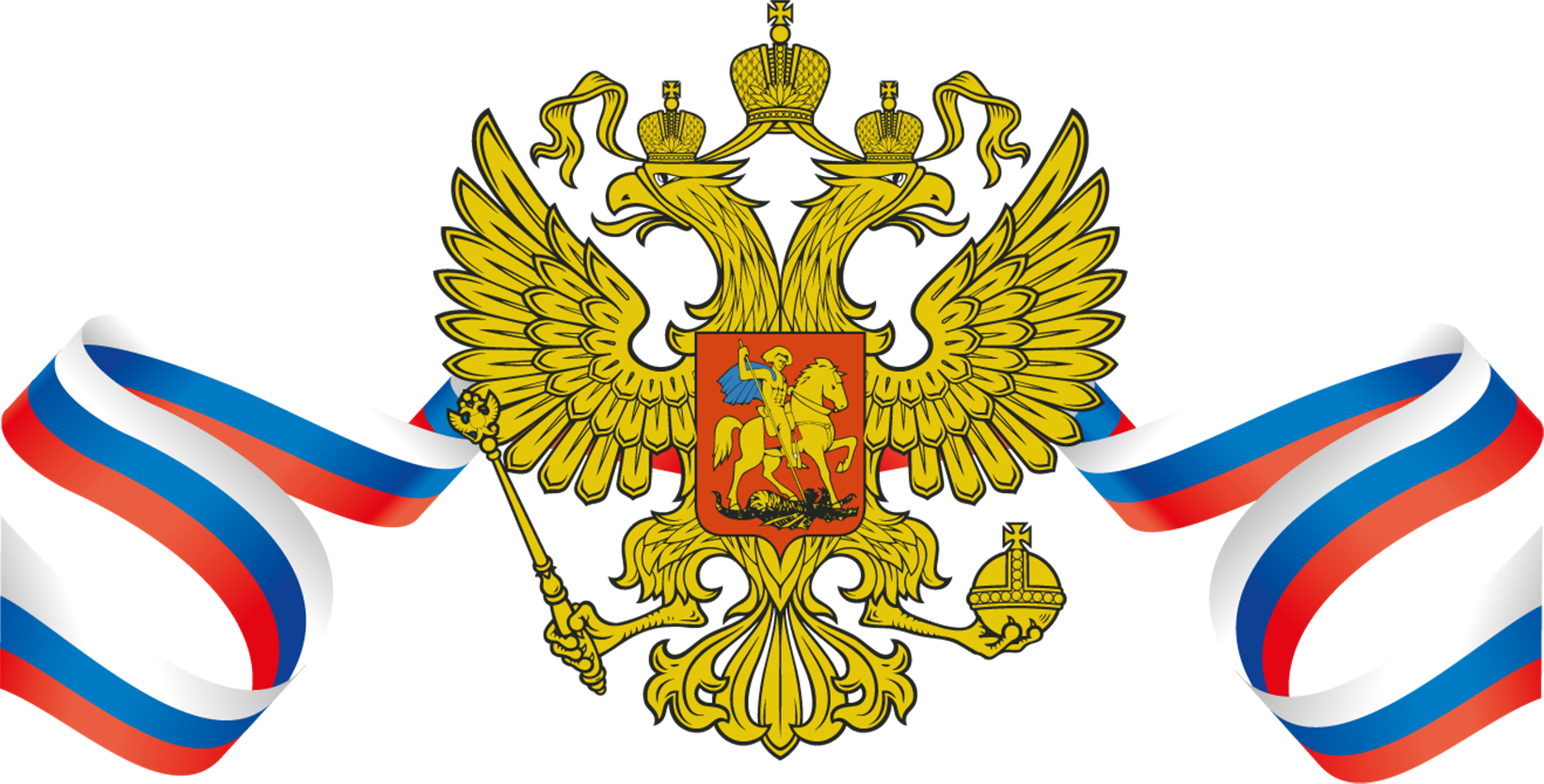 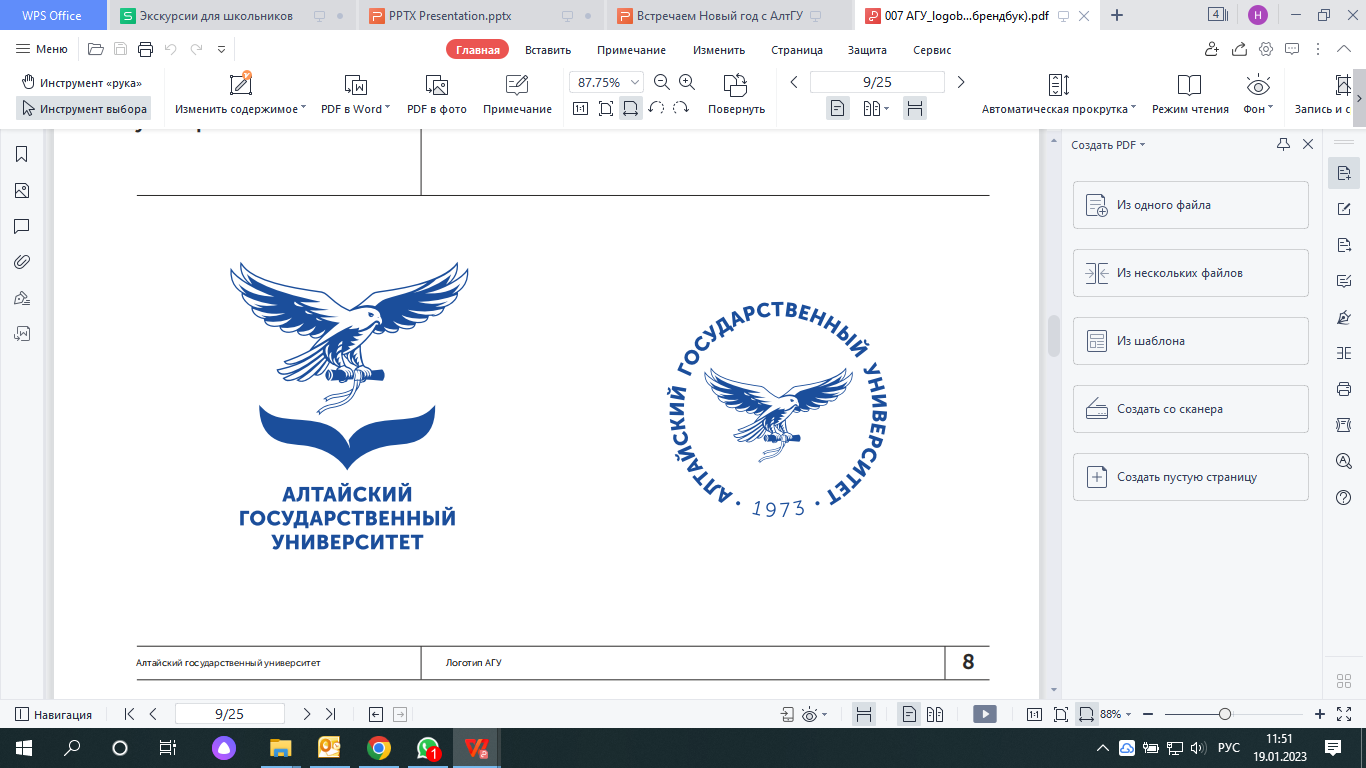 Институт математики и 
 информационных технологий
РАУНД 2
Вопрос №9

Азбука Морзе - это процесс:

1. Числовой
2. Буквенный
3. Знаковый
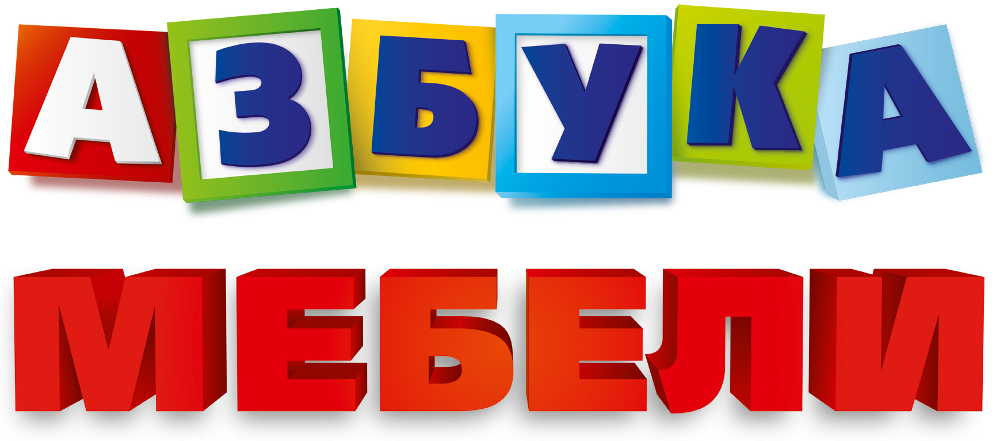 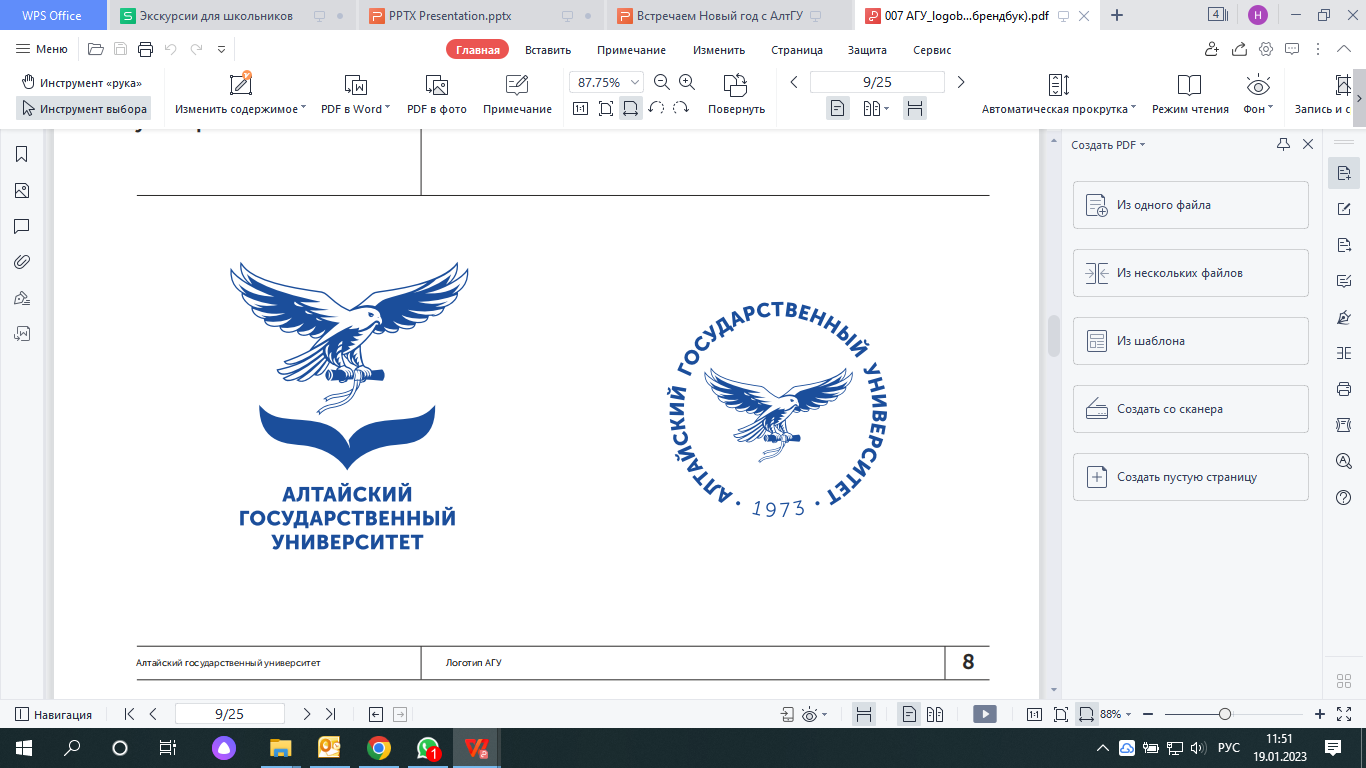 Институт географии
РАУНД 2
Вопрос №10 

Разгадайте направление подготовки одного из институтов АлтГУ, зашифрованное при помощи пляшущих человечков
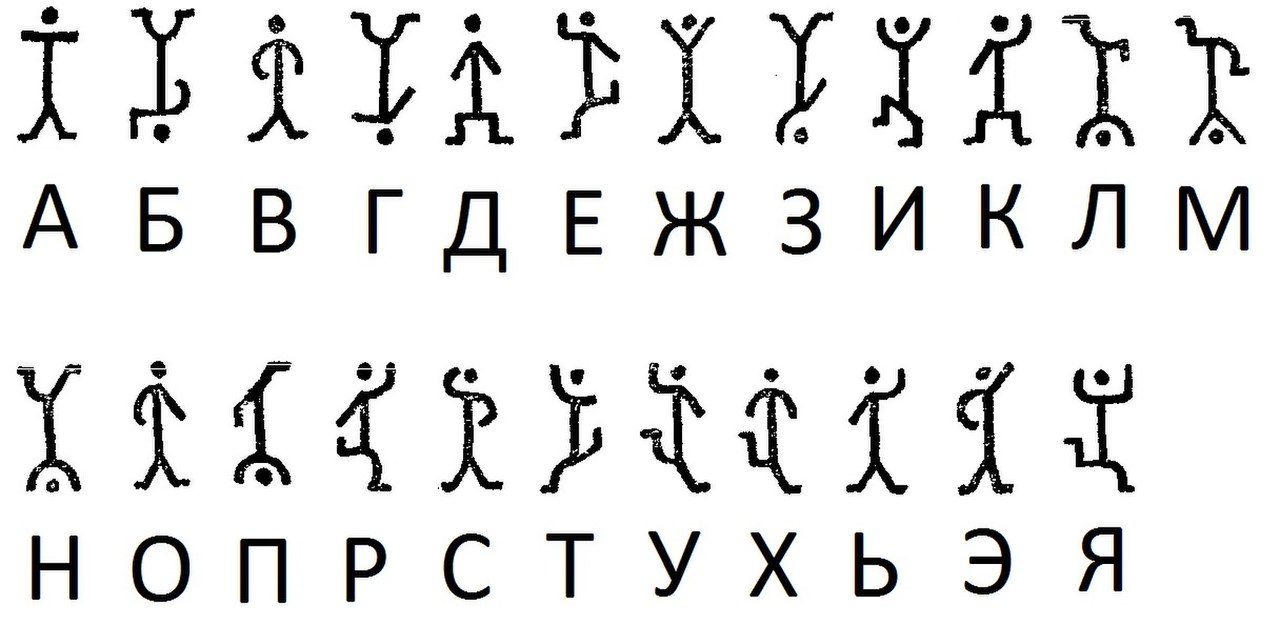 ТУРИЗМ
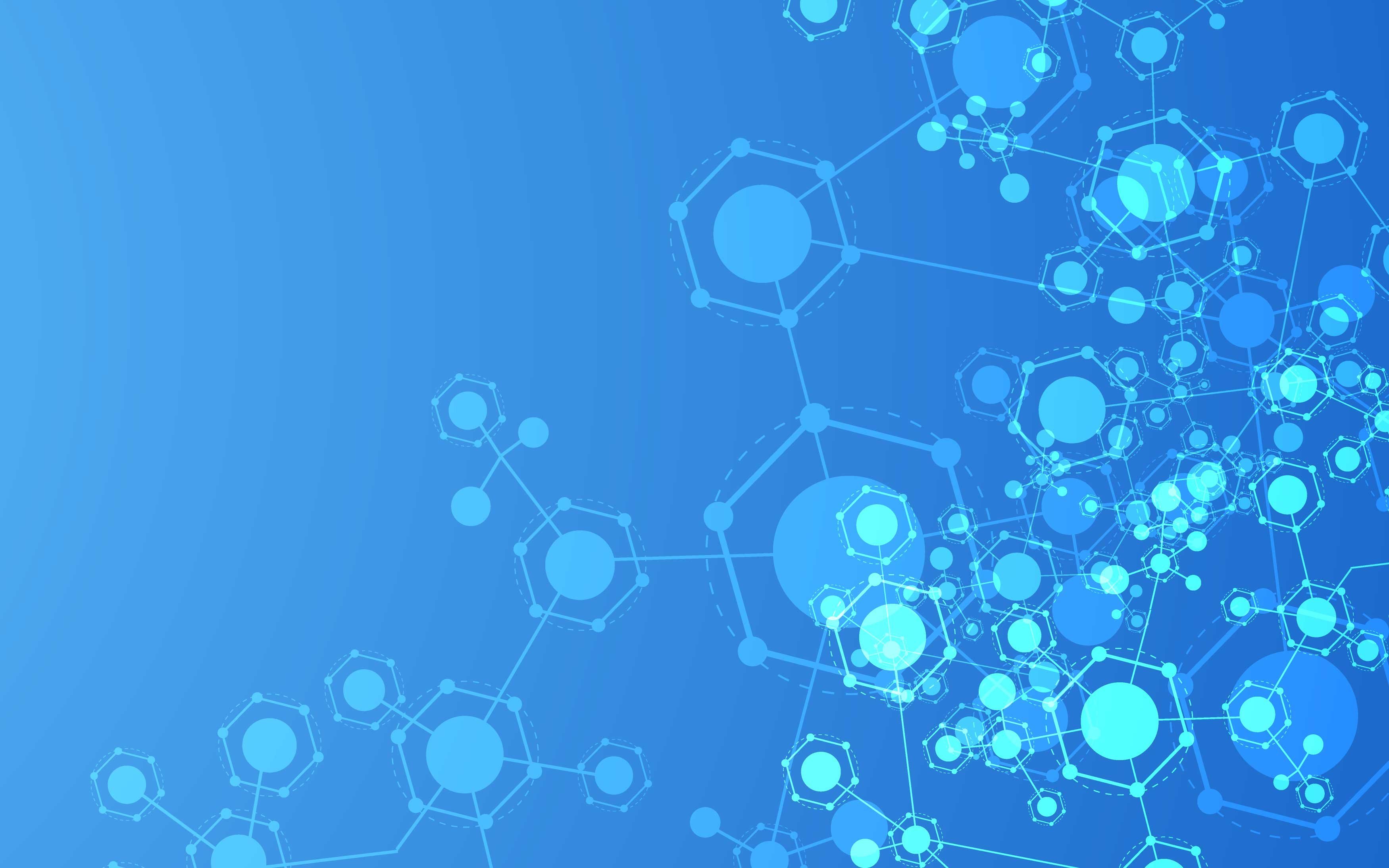 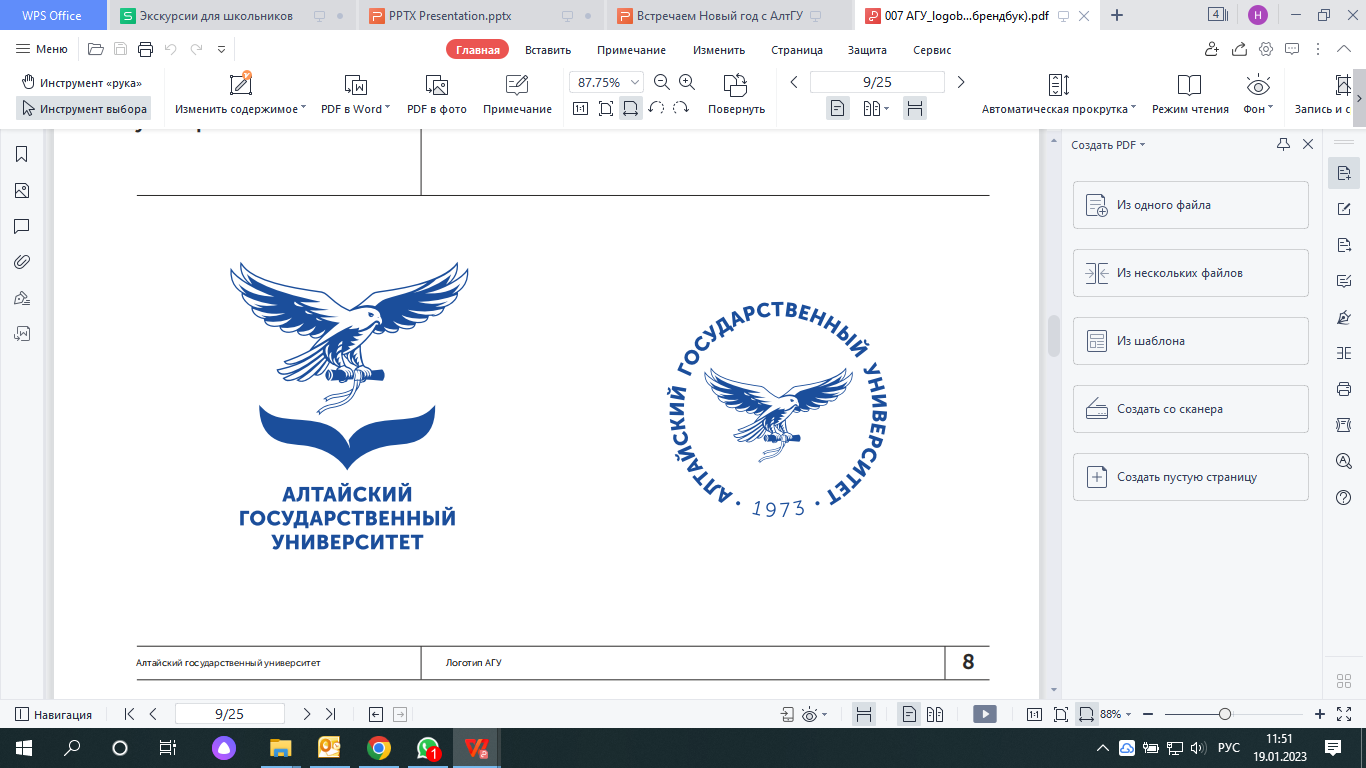 ОТВЕТЫ НА 3 РАУНД

Вопросы по 3 балла
РАУНД 3
Вопрос №1

Новогодняя елка была украшена гирляндой электрических лампочек, соединенных последовательно. Одна лампочка перегорела. 
Ее выбросили и составили снова цепь. 
Стала ли гирлянда гореть ярче или наоборот, померкла от того, что лампочек стало меньше?

1. Стала гореть ярче
2. Померкла
3. Ничего не изменилось
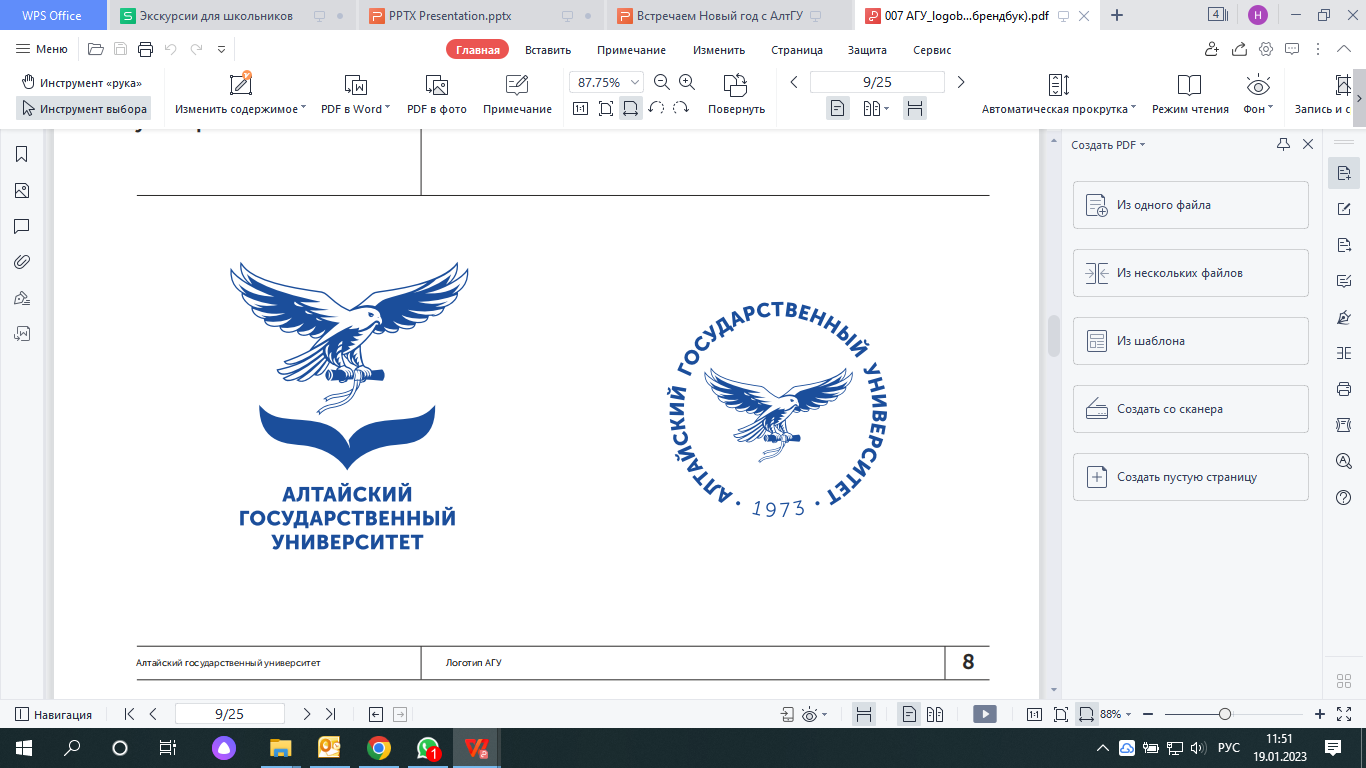 Институт цифовых технологий, 
электроники и физики
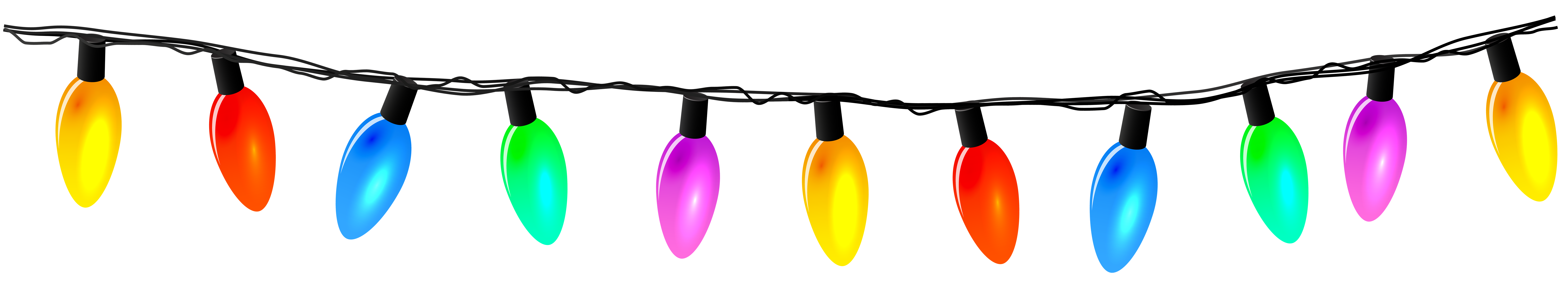 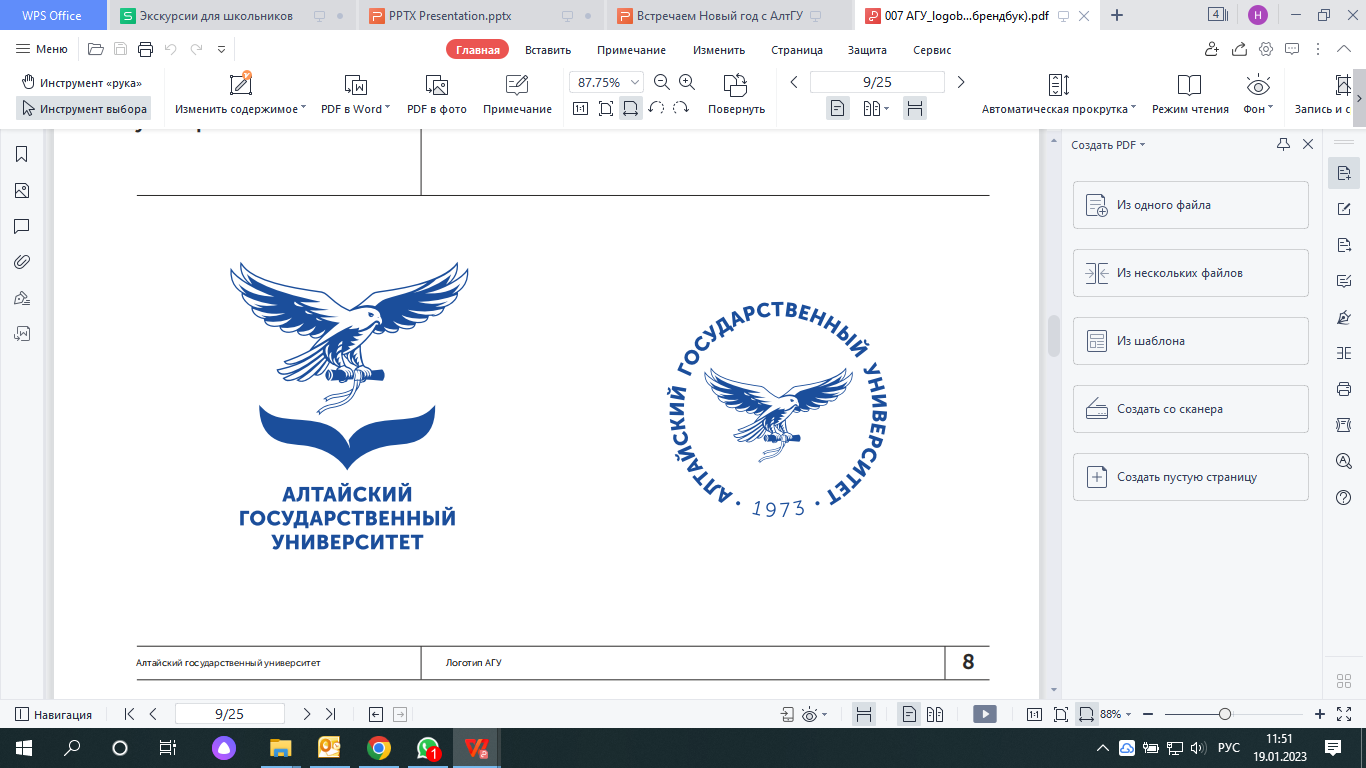 РАУНД 3
Вопрос №2

Какая из стран ближе всего к России?

1. США
2. Италия
3. Франция
4. Греция
Институт географии
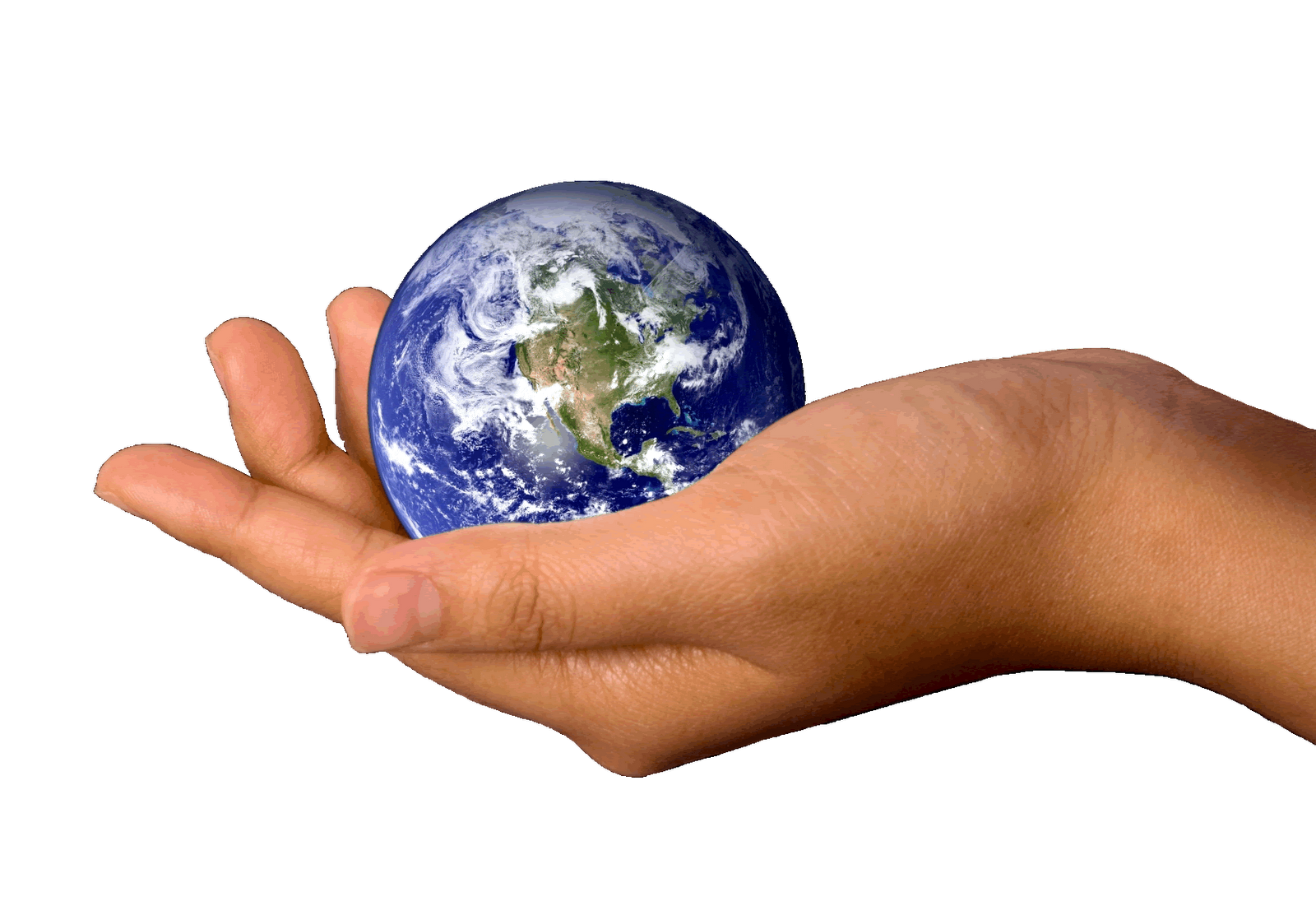 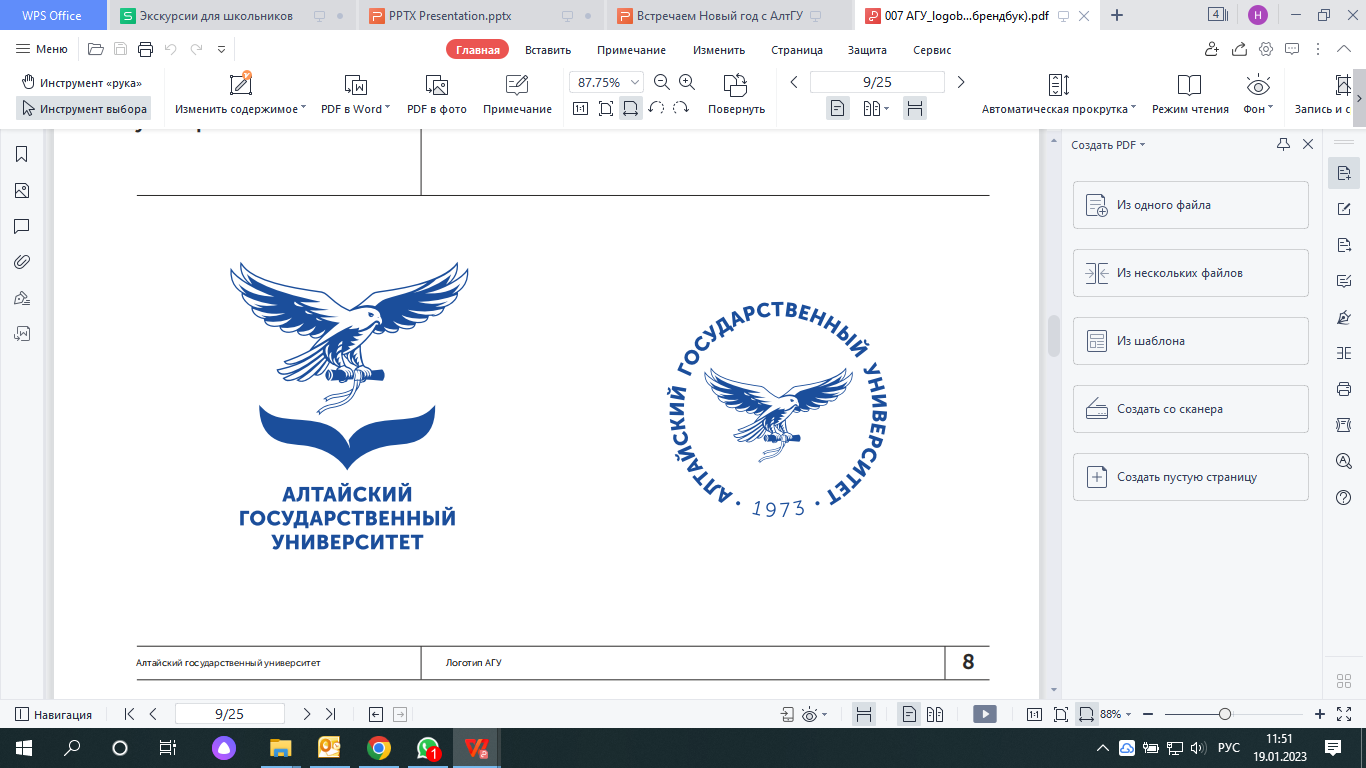 РАУНД 3
Вопрос №3

Как зовут старика-рыбака из повести Хемингуэя «Старик и море»?

1. Альберто
2. Силва
3. Сантьяго
4. Диего
Институт гуманитарных наук
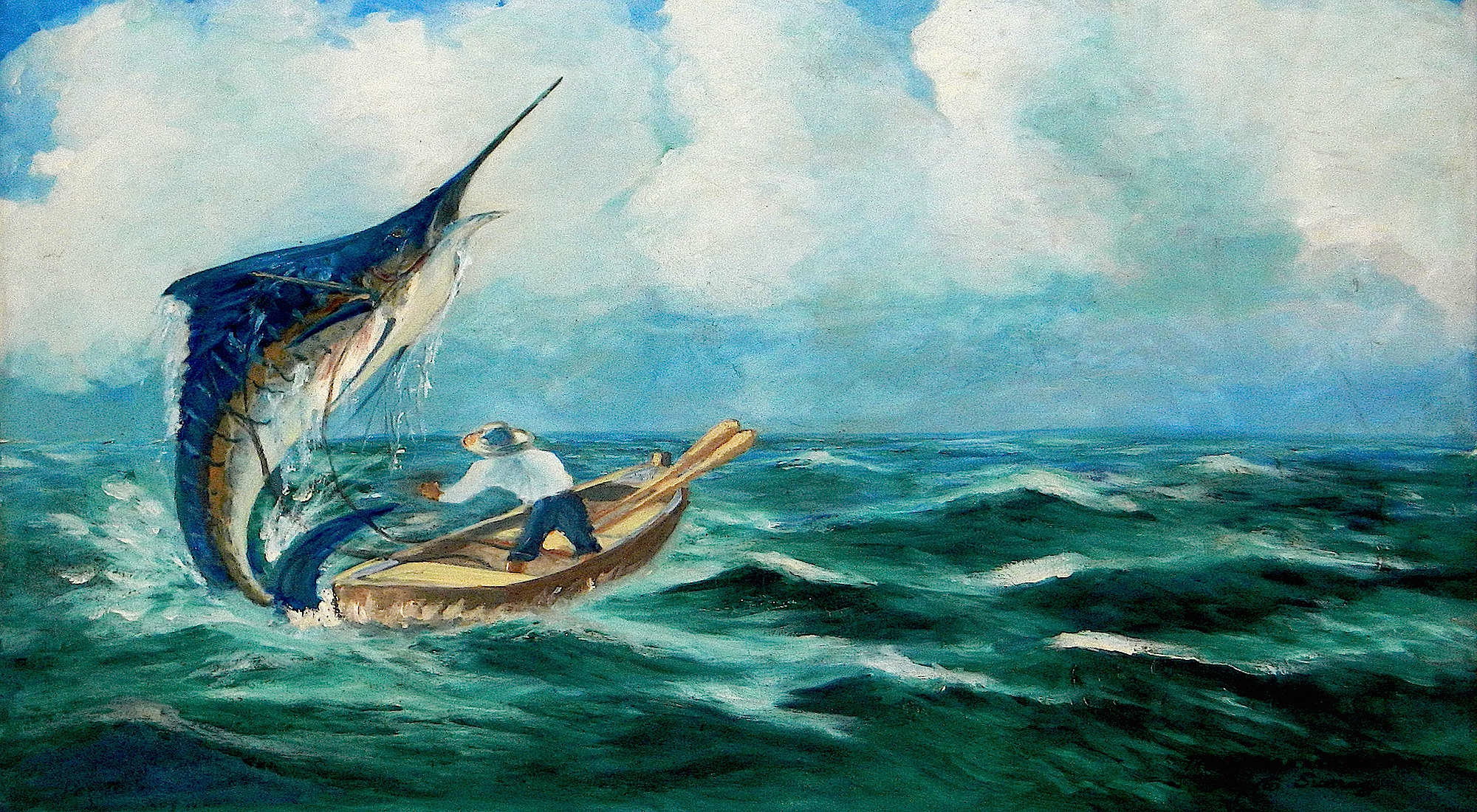 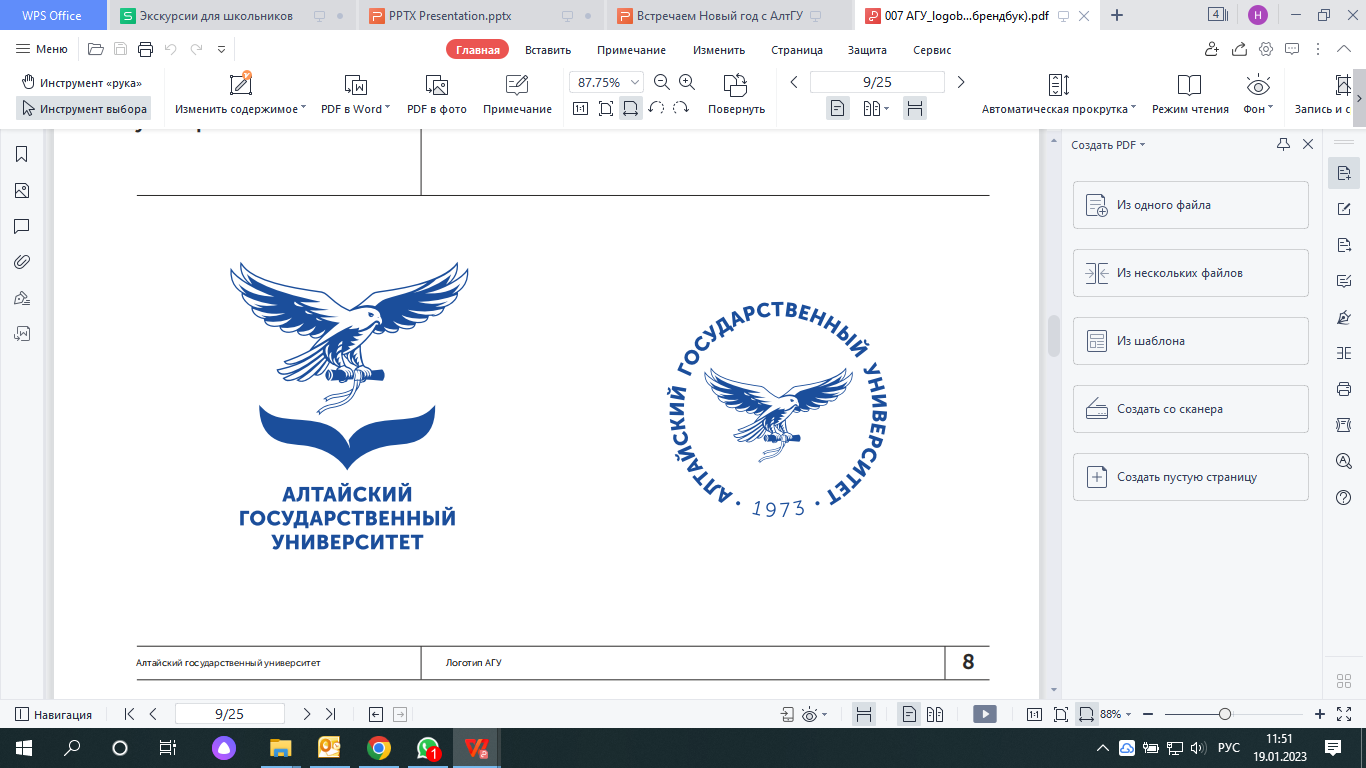 РАУНД 3
Вопрос №4

Какой самый распространенный на Земле металл?

1. Алюминий
2. Железо
3. Кальций
4. Магний
Институт химии и 
химико-фармацевтических технологий
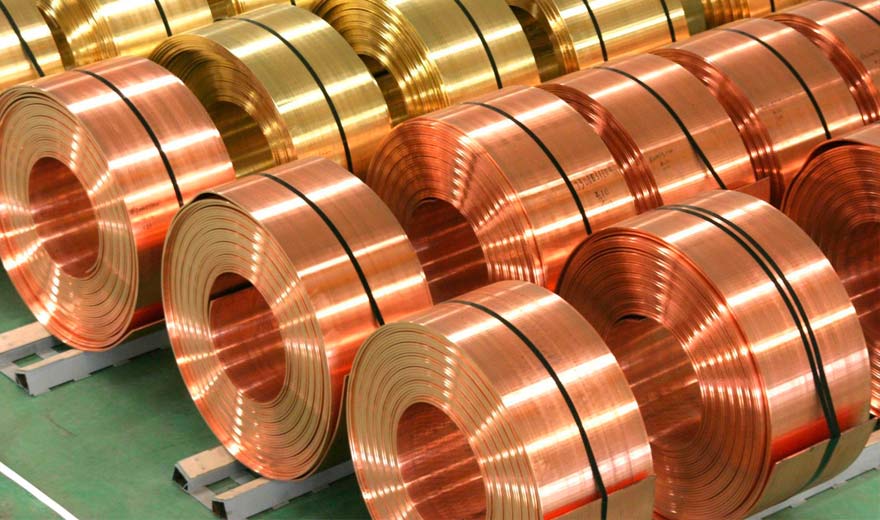 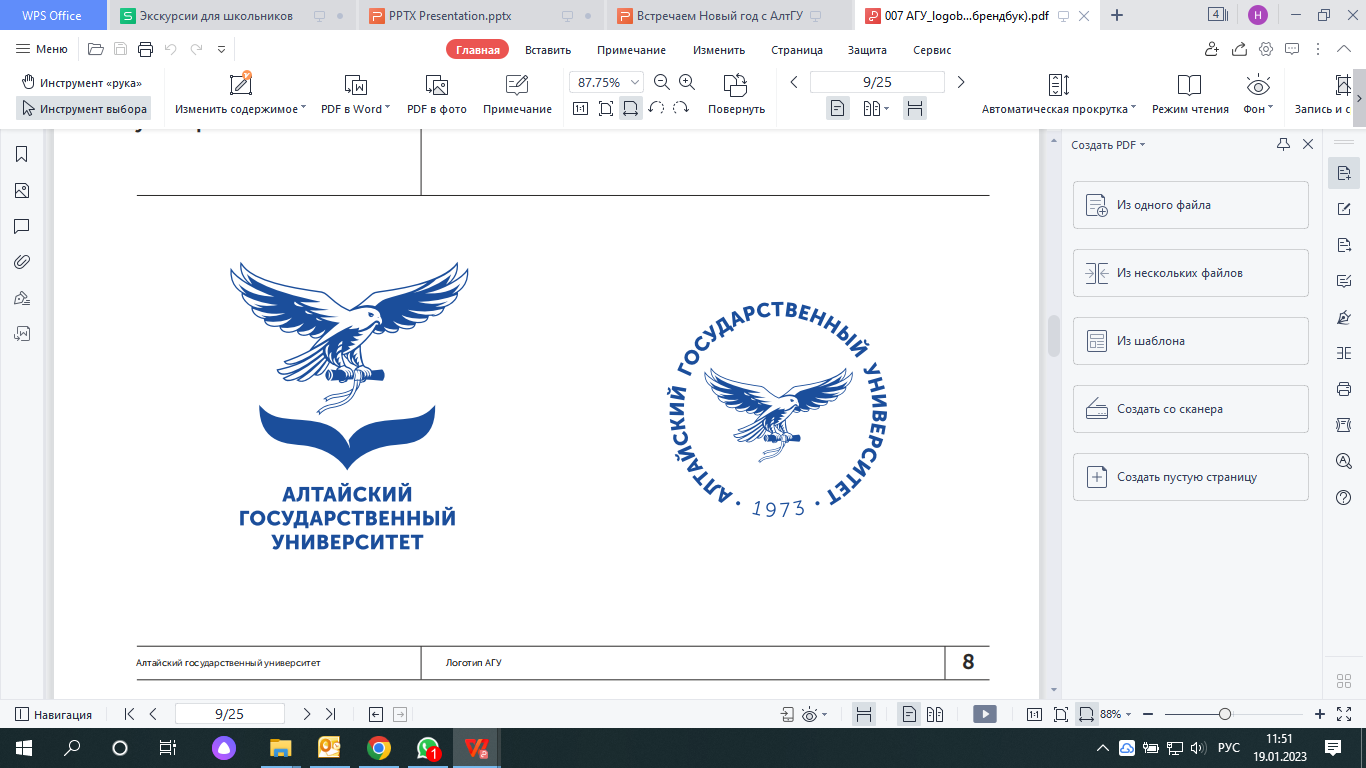 Институт математики и 
 информационных технологий
РАУНД 3
Вопрос №5

Логотип какой операционной системы представлен на картинке?

1. Ubuntu
2. Fedora
3. Solaris
4. Linux
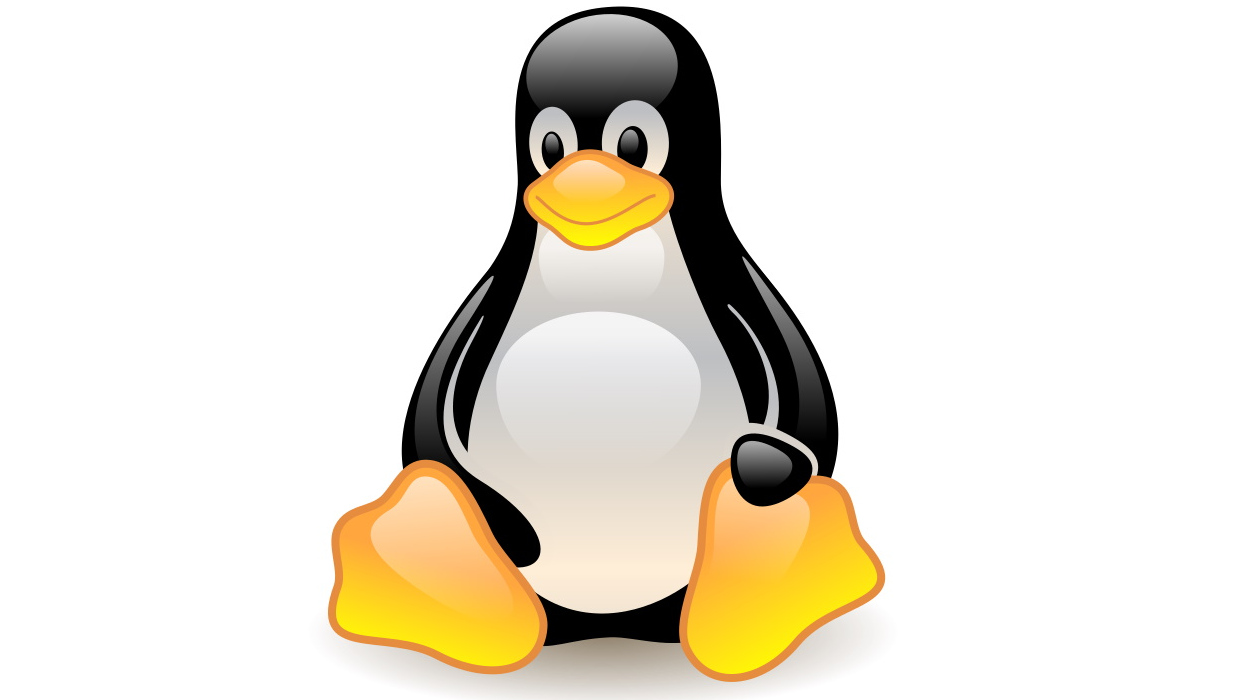 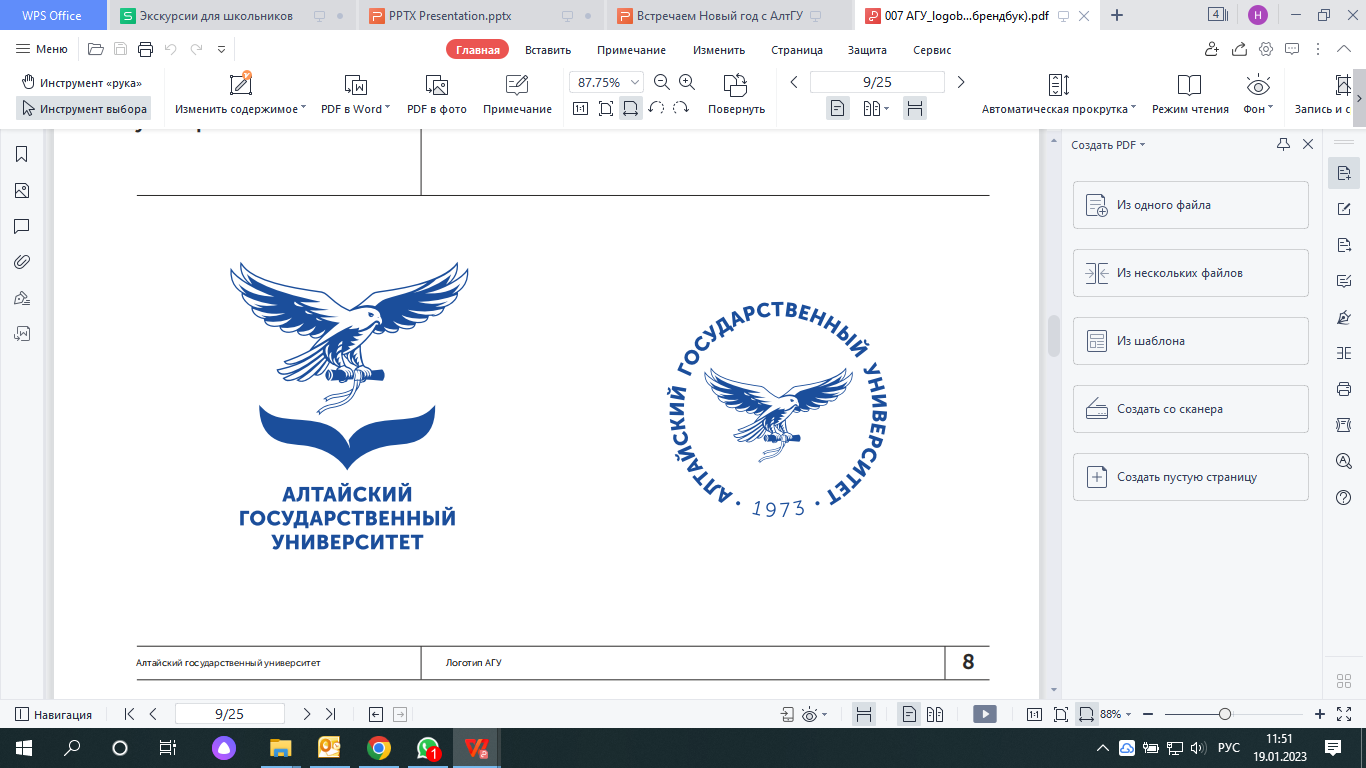 РАУНД 3
Вопрос №6

Как называется наука, изучающая моллюсков?

1. Териология
2. Малакология
3. Орнитология
4. Энтмология
Институт биологии
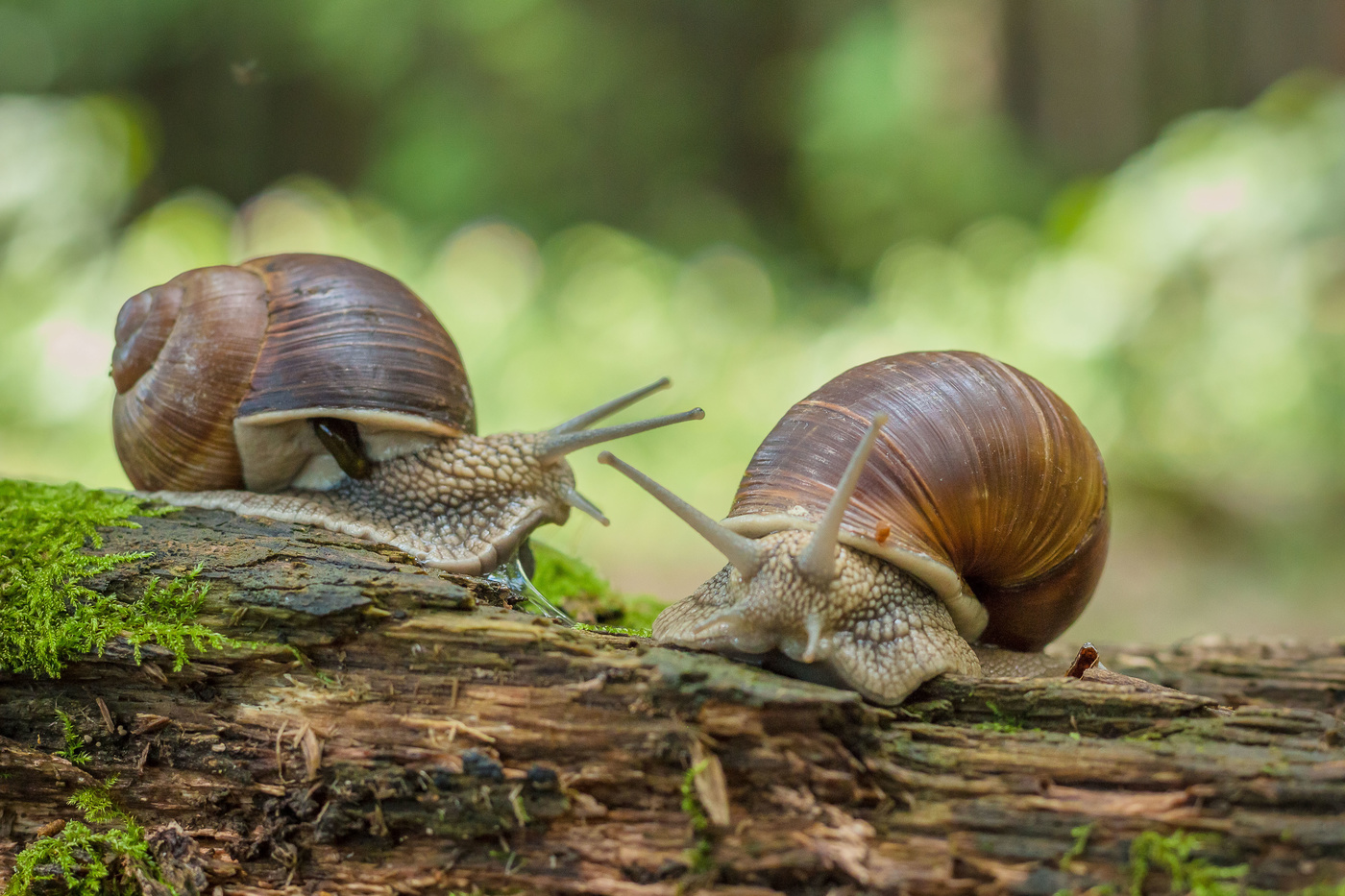 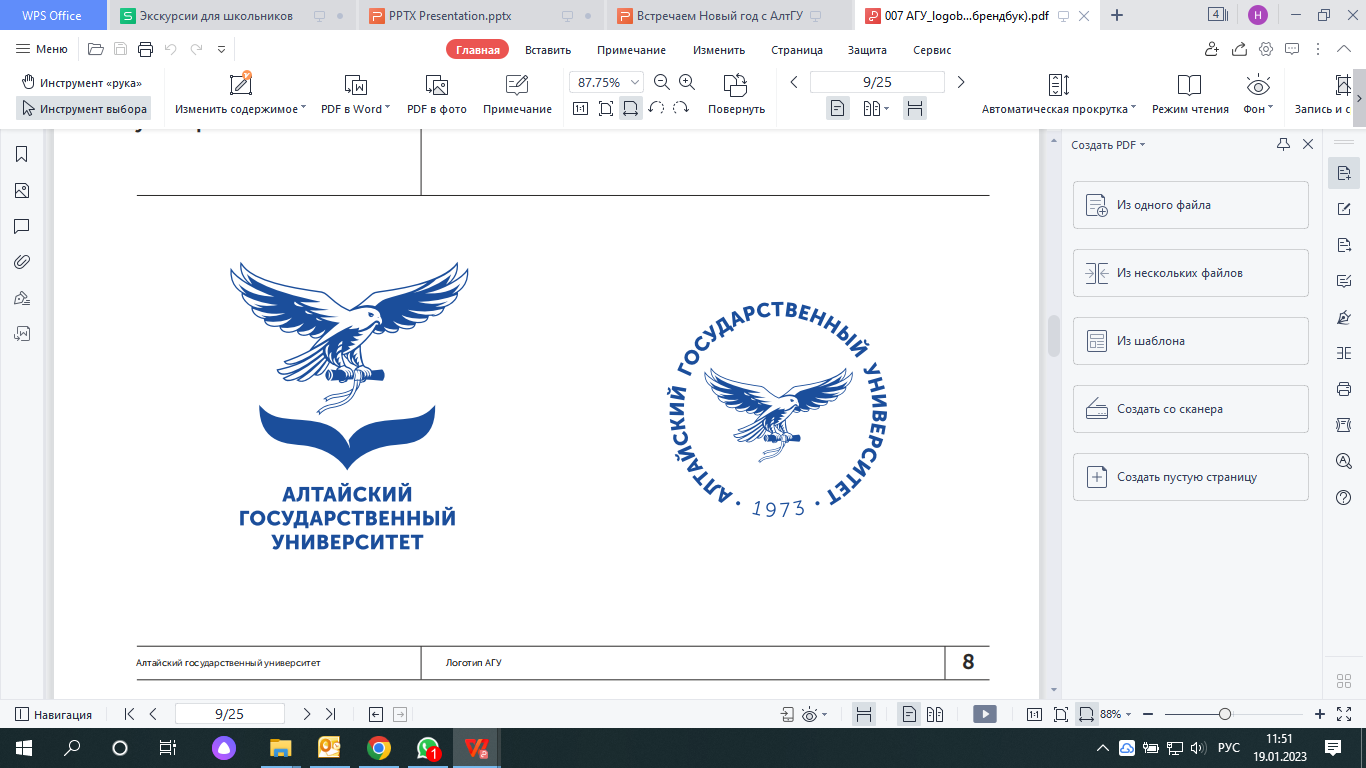 Институт истории и 
международных отношений
РАУНД 3
Вопрос №7

Сколько лет просуществовал СССР?

1. 67 лет
2. 68 лет
3. 70 лет
4. 71 год
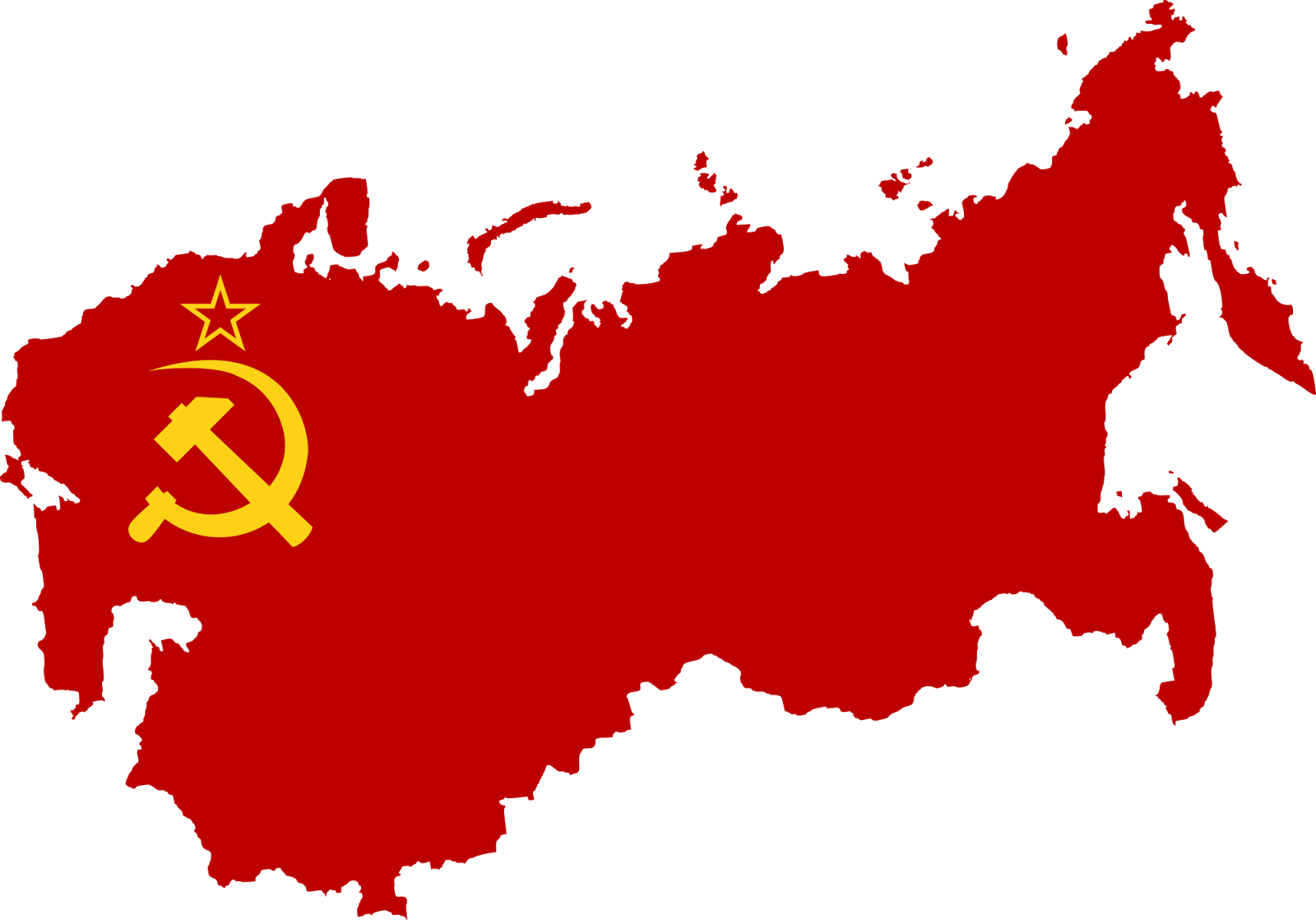 РАУНД 3
Вопрос №8

За вторую половину XX века благодаря научно-техническому прогрессу цены на компьютеры снизились в 52 раза. Это означает, что стоимость компьютеров за данный период сократилась. 
Укажите наиболее близкий ответ:  
                                                                                                                                                                            
1. на 520%0%
2. на 48%
3. на 98%
4. на 2%
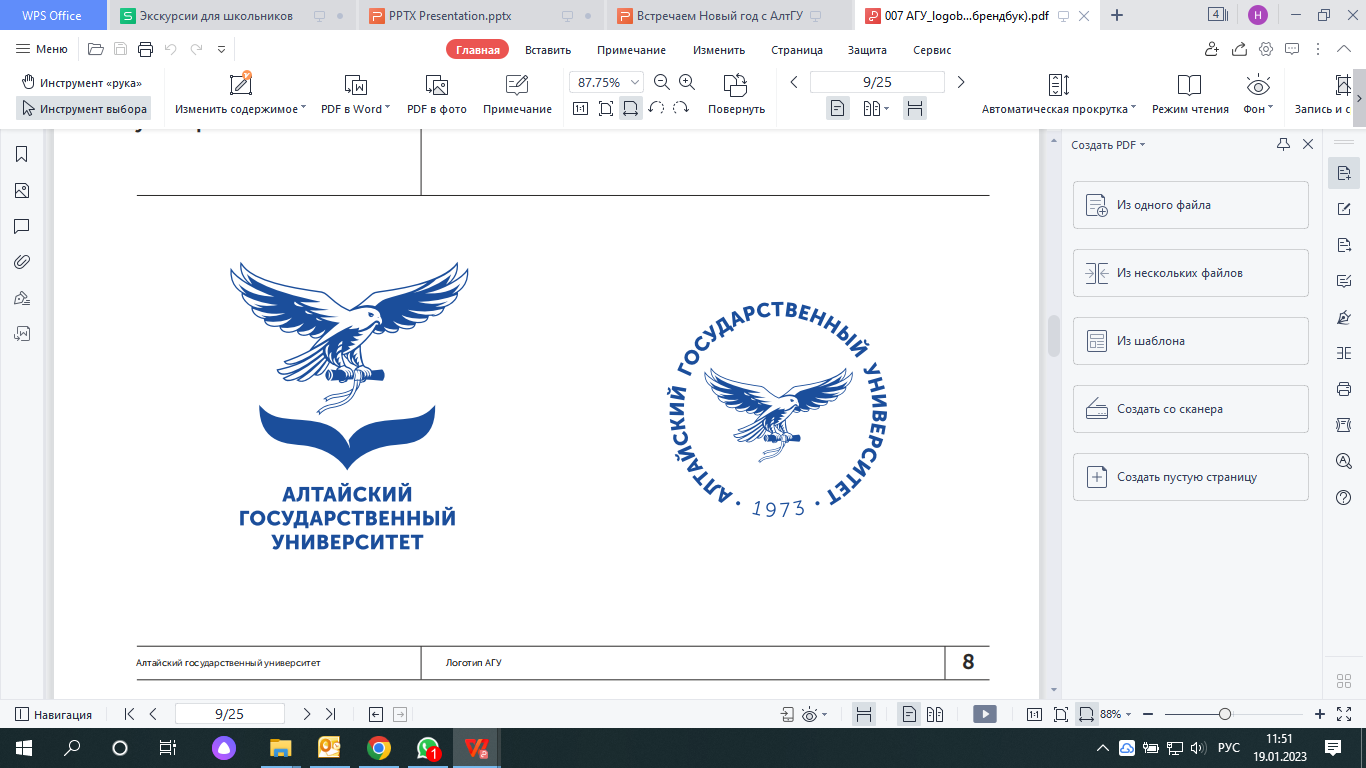 Международный институт экономики,
менеджмента и информационных систем
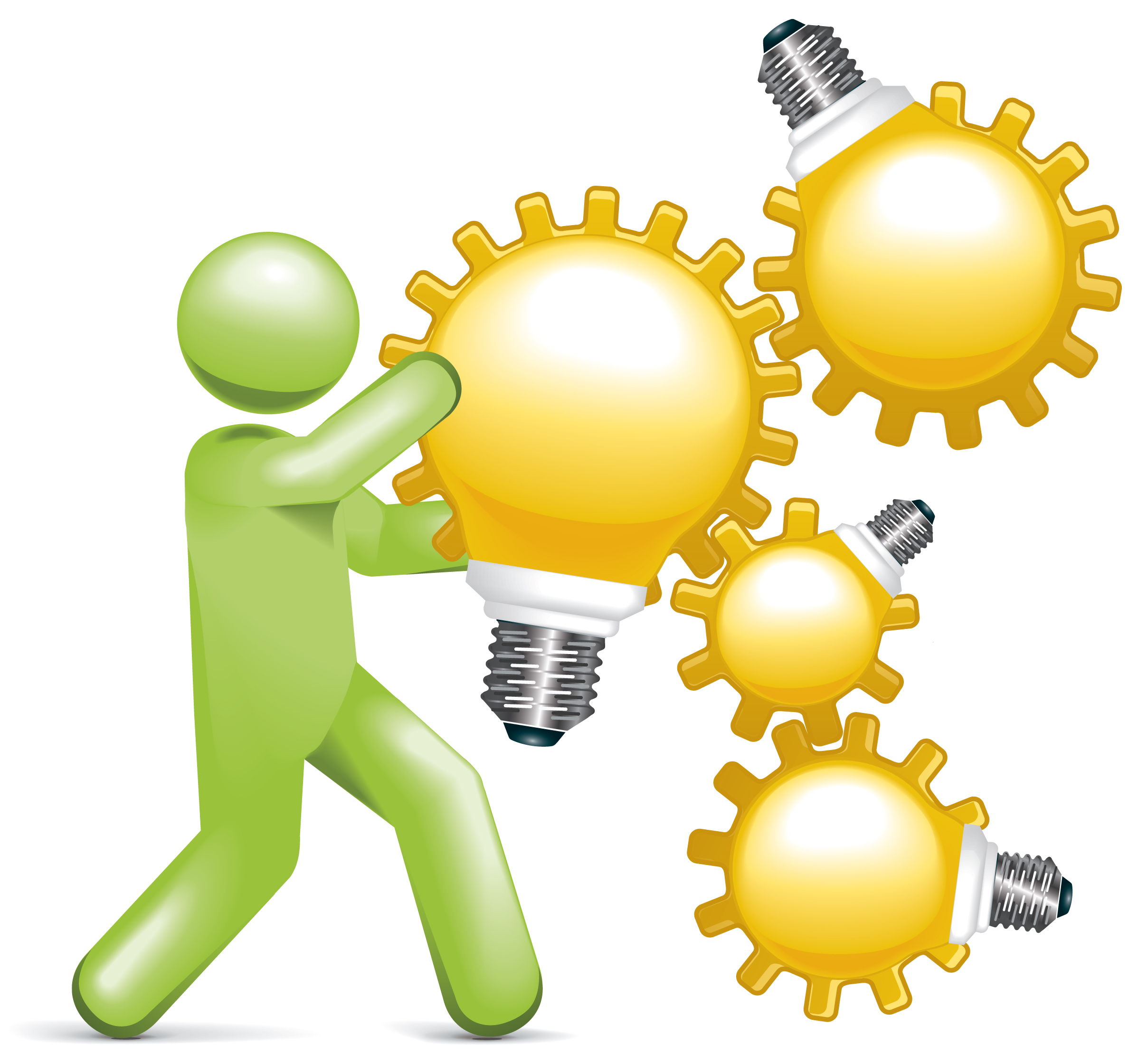 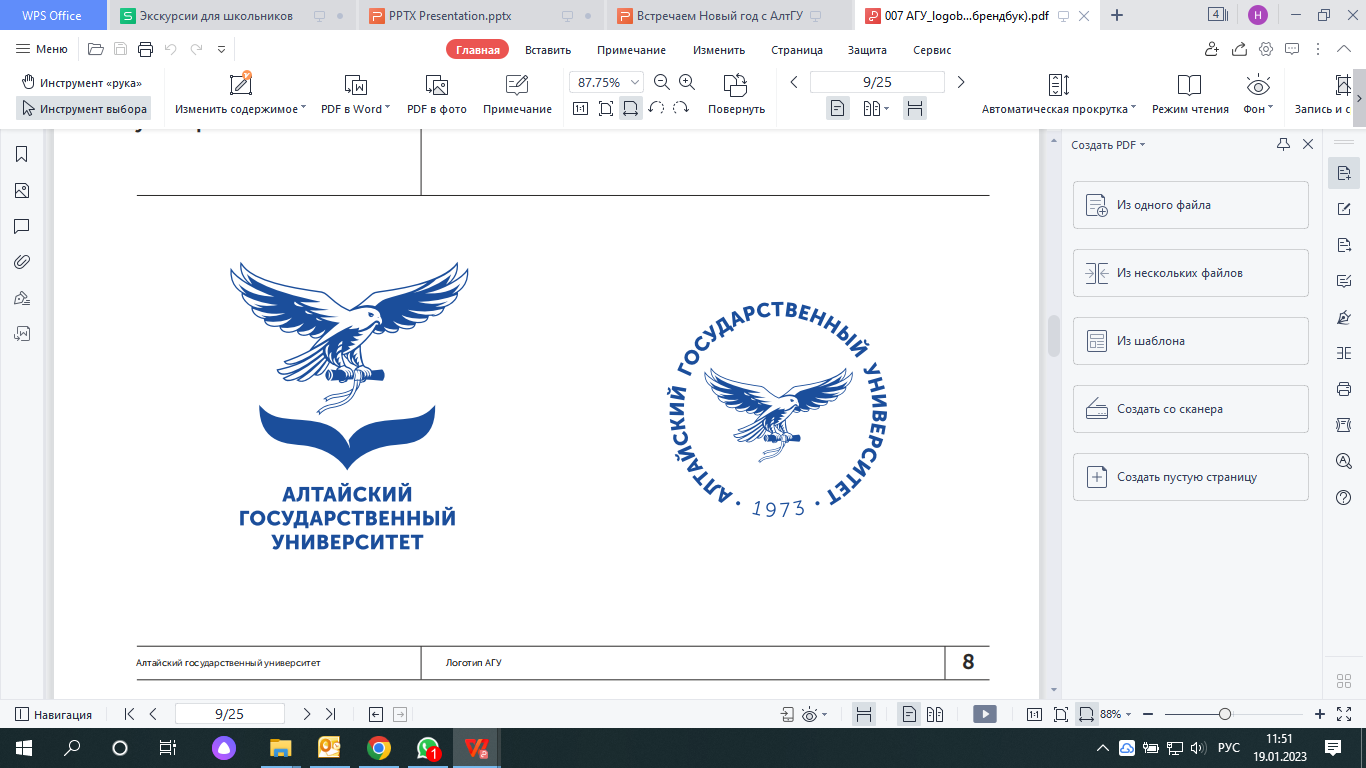 РАУНД 3
Вопрос №9

Кто придумал термин география?

1. Архимед
2. Эратосфен
3. Страбон
4. Джордано
Институт географии
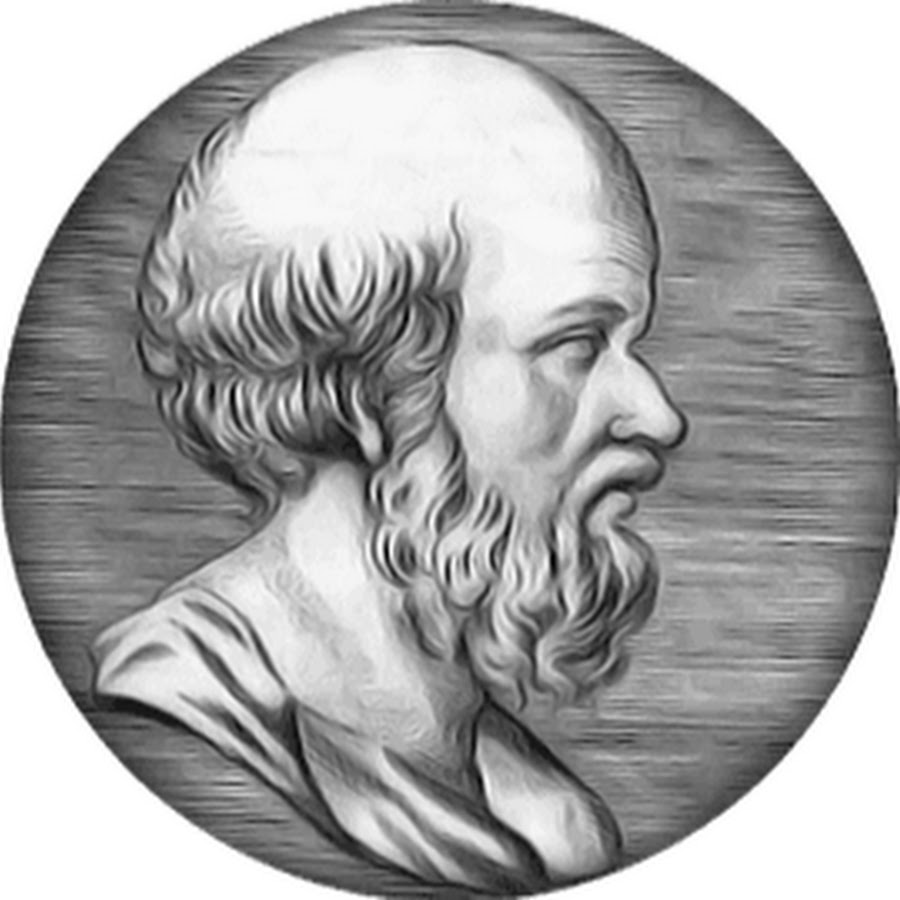 РАУНД 3
Вопрос №10

В Институте биологии и биотехнологий одно направление подготовки - Биология, которое имеет несколько профилей (специальностей). Определите какой из перечисленных ниже вариантов неверный:

1. Физиология
2. Биоэкология
3. Биотехнология
4. Зоология и молекулярная генетика
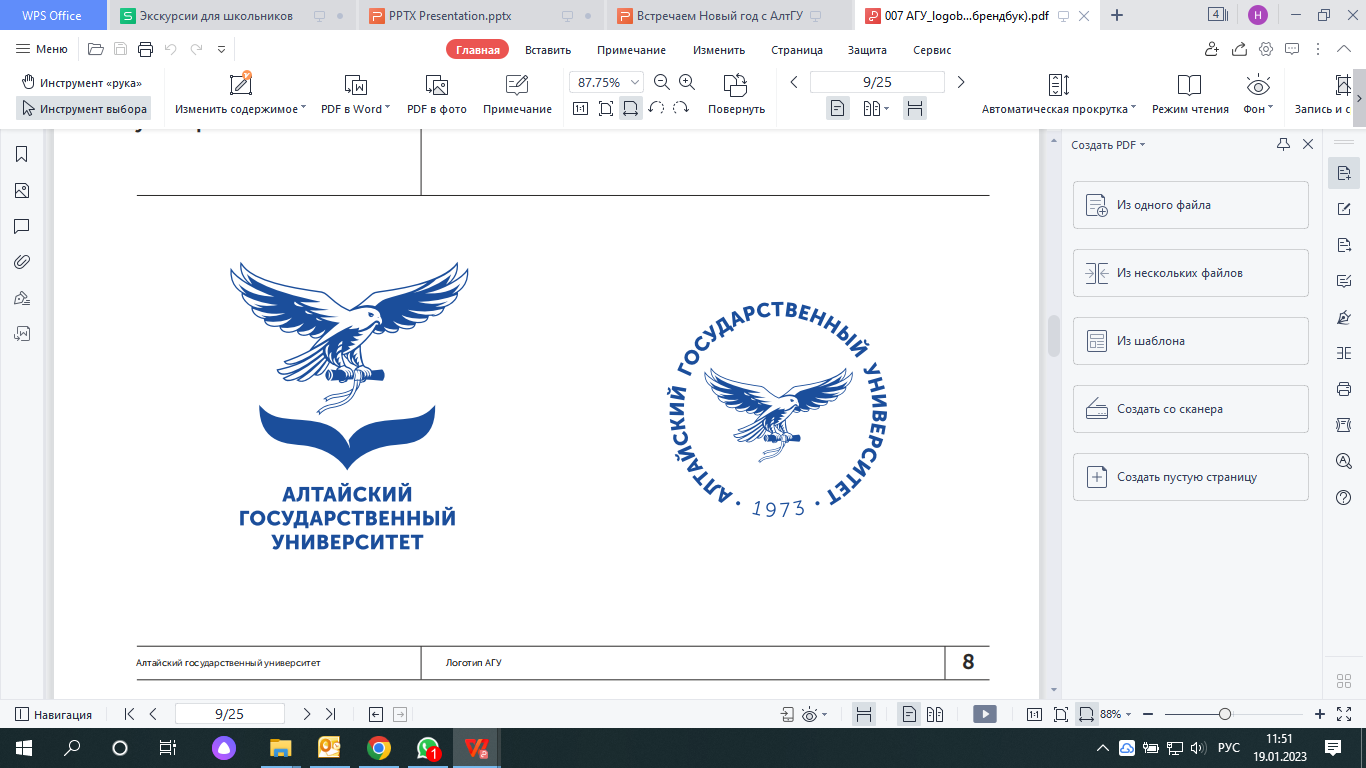 Институт биологии
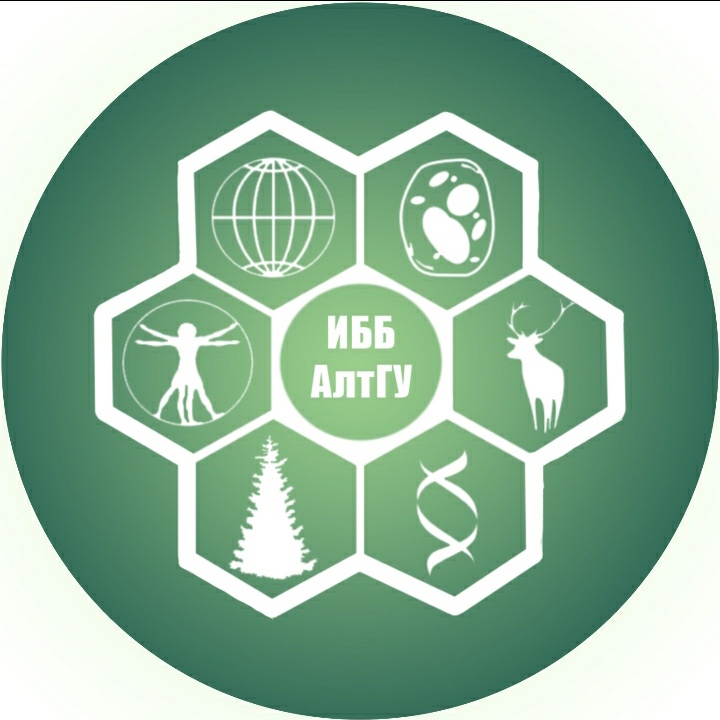 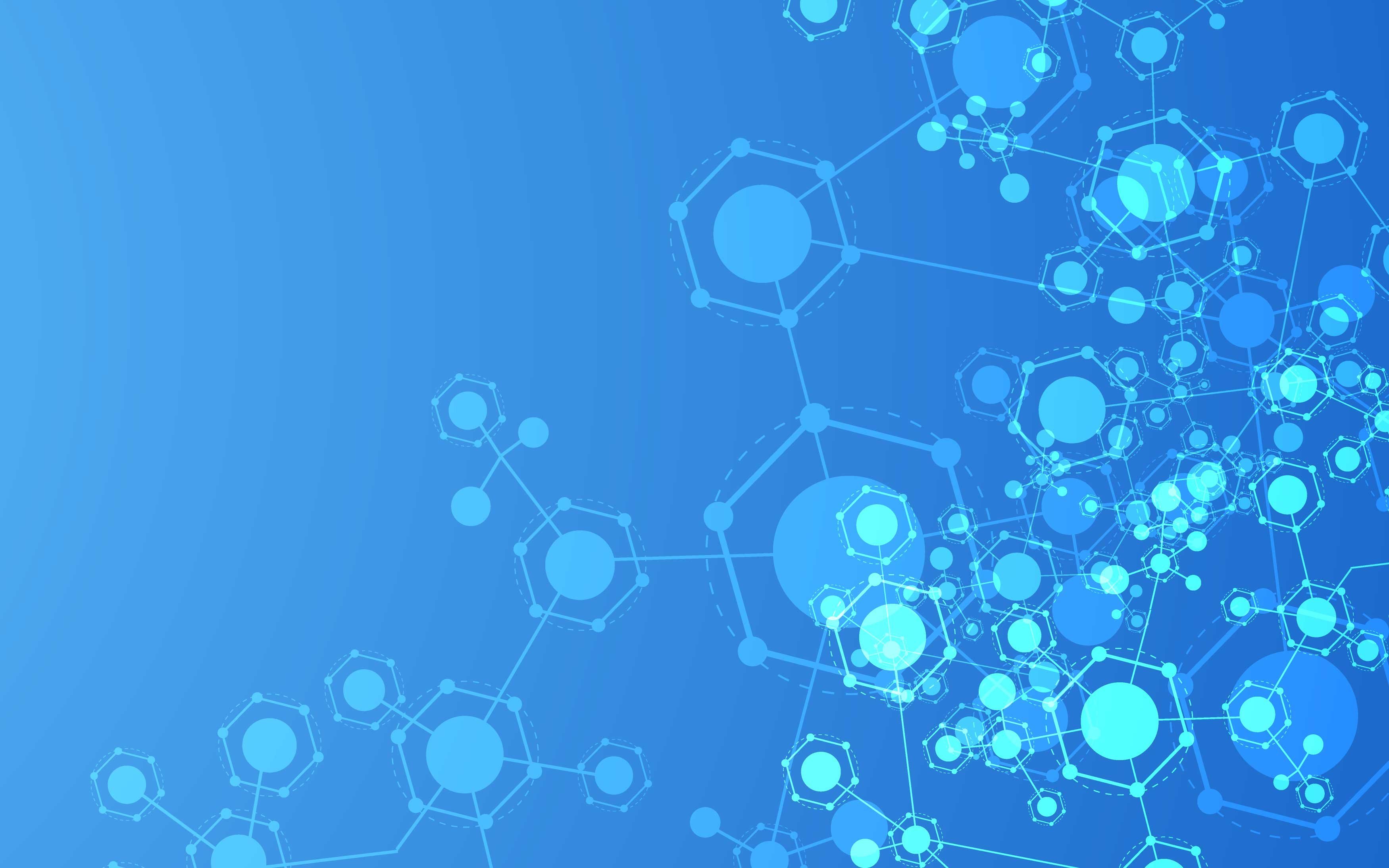 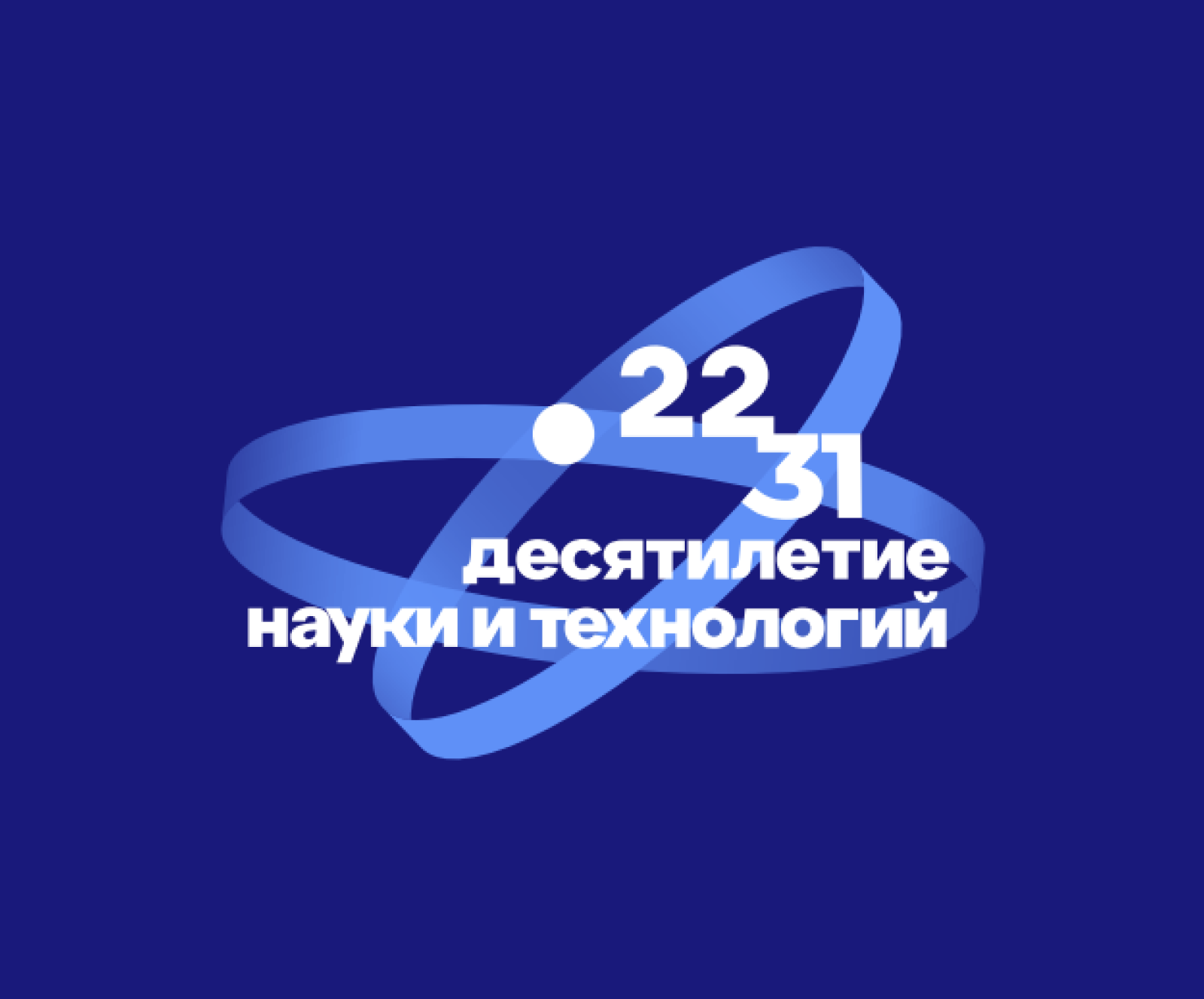 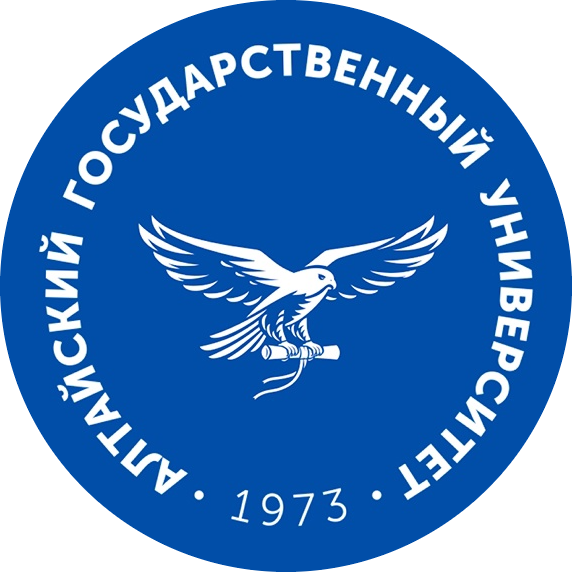 И пока подсчитываются окончательные баллы, мы предлагаем вам узнать еще больше полезной информации об Алтайском государственном университете.
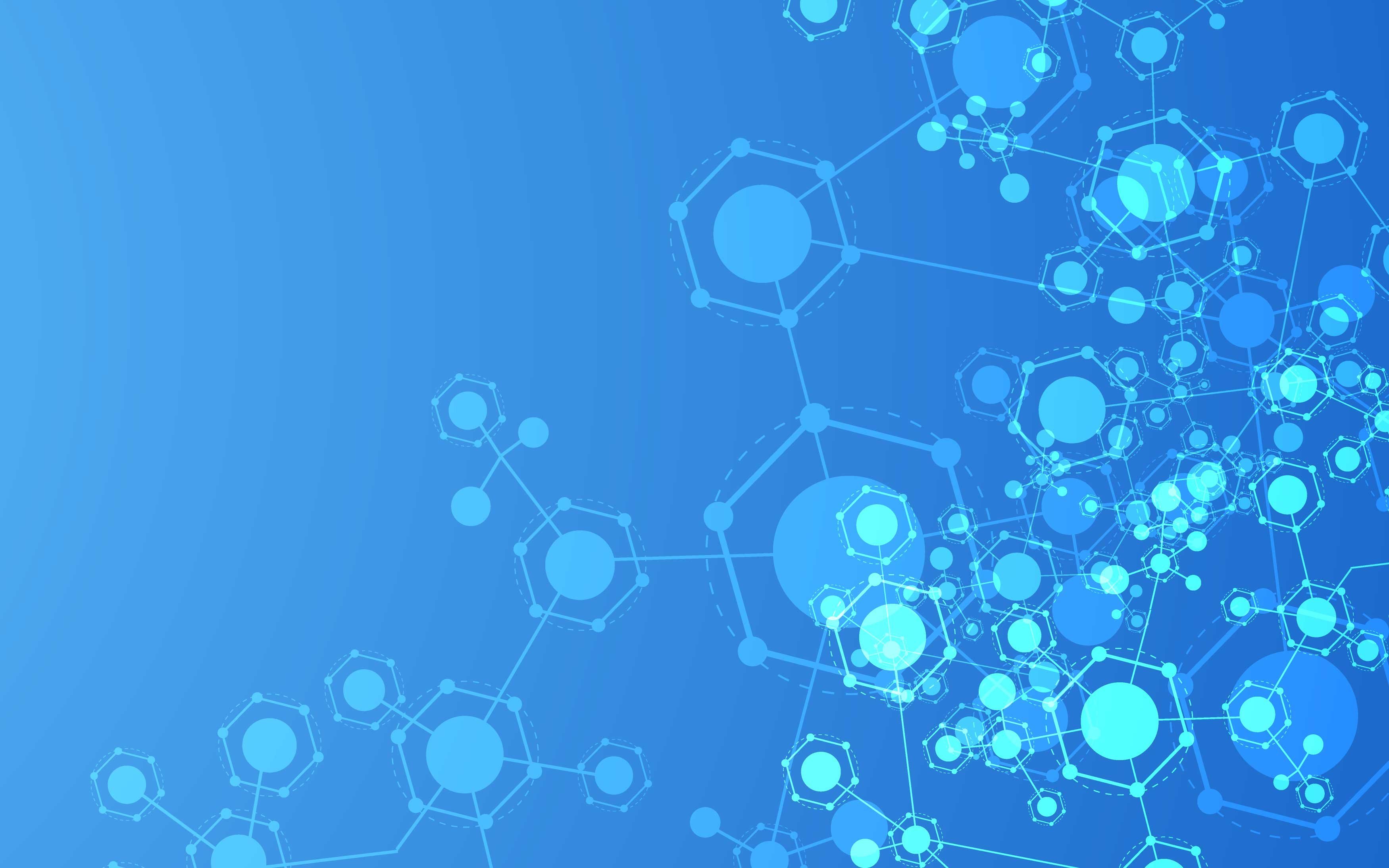 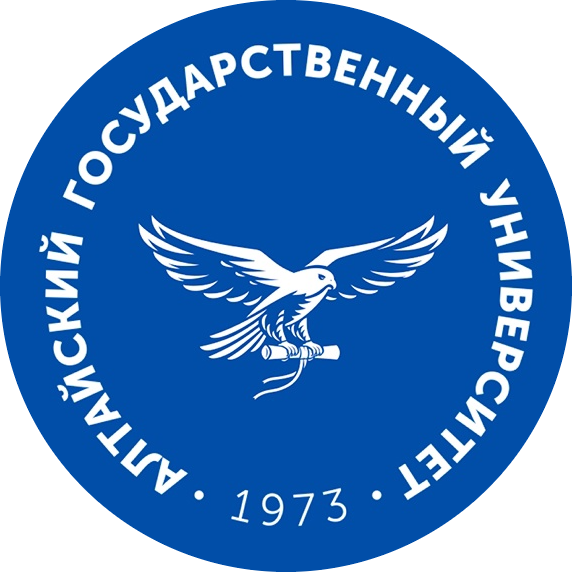 АлтГУ сегодня

9 институтов и 3 филиала   

2919 бюджетных мест
 
Более 60 образовательных программ разного уровня
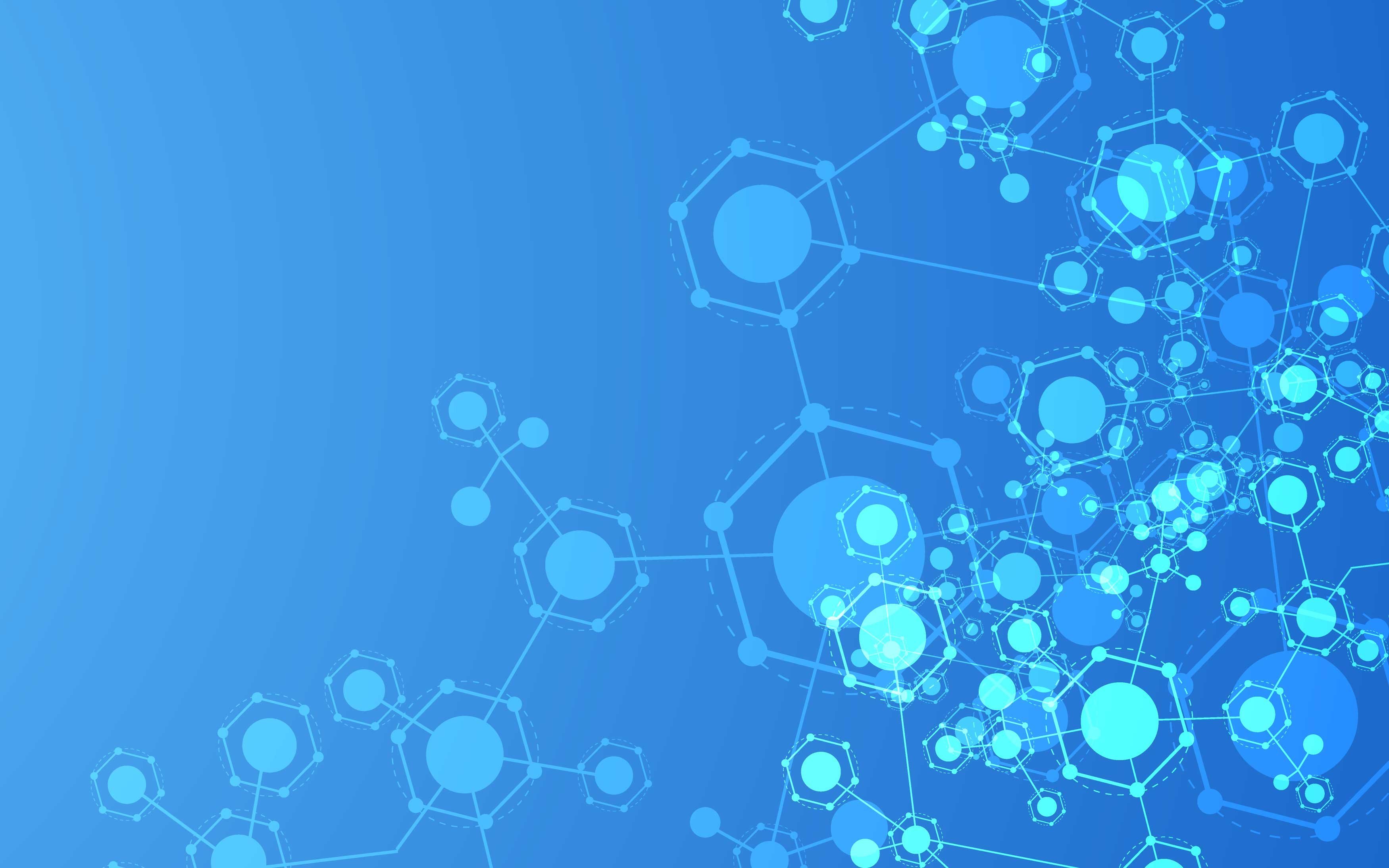 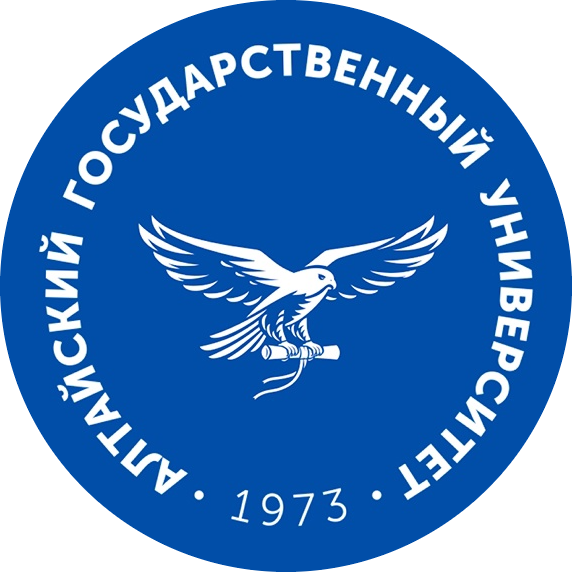 АлтГУ - в программе Приоритет_2030

более 300 направлений подготовки

лидирующие позиции по направлениям: бизнес, менеджмент, экономика, химия, физика, искусство и гуманитарные науки
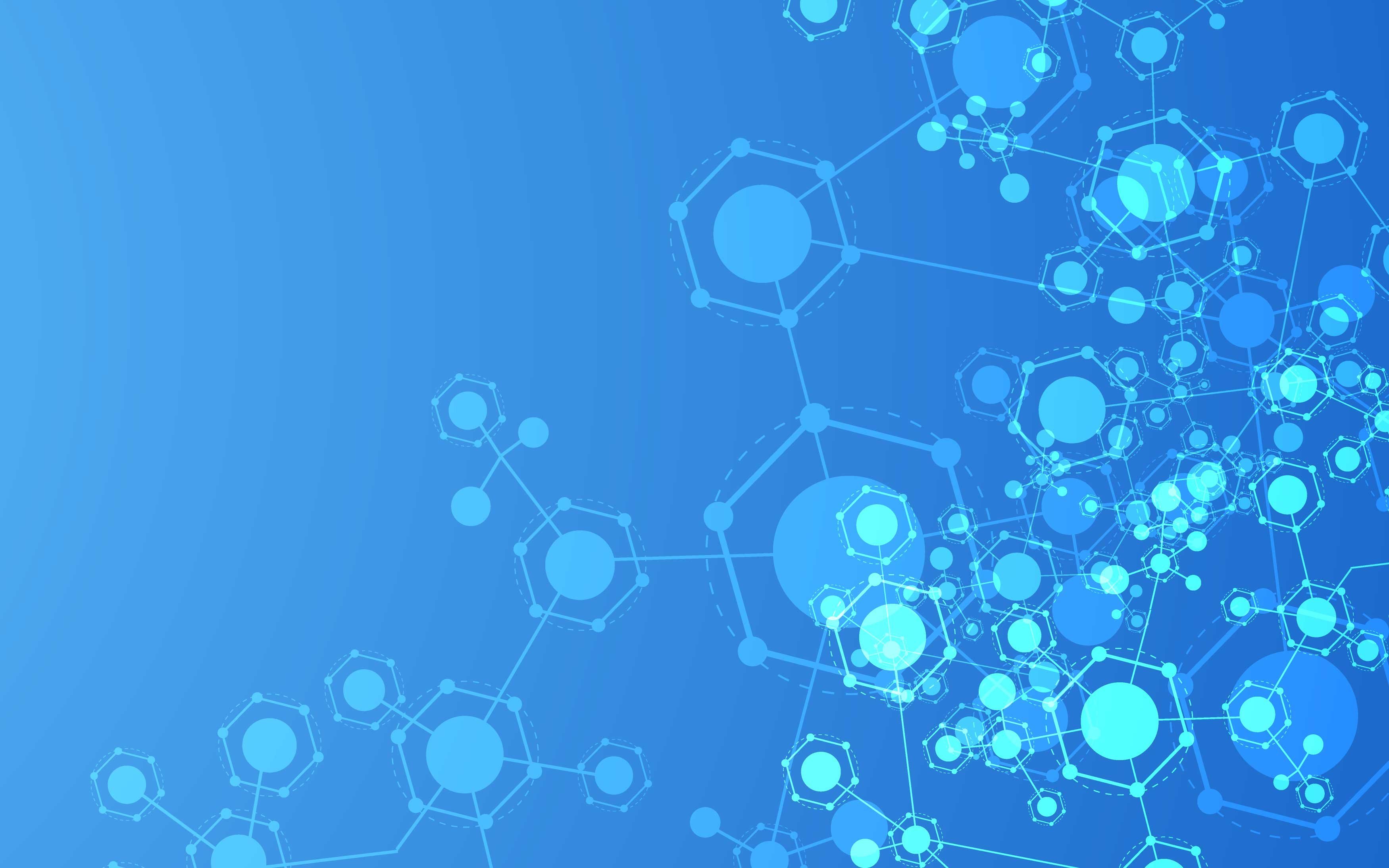 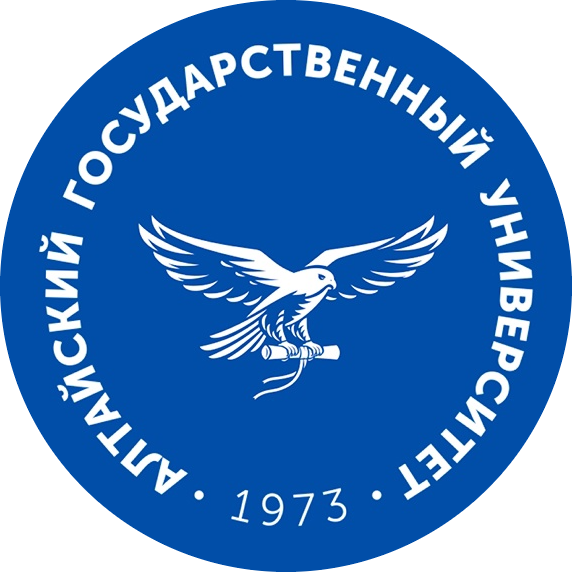 АлтГУ входит

в ТОП-20 ведущих вузов России одного из самых  глобальных рейтингов QS World University Rankings 2022

ТОП-3 влиятельных российских вузов по рейтингу Times Higher Education Impact Rankings 2021

ТОП-5 университетов среди вузов СФ округа в Национальном рейтинге университетов
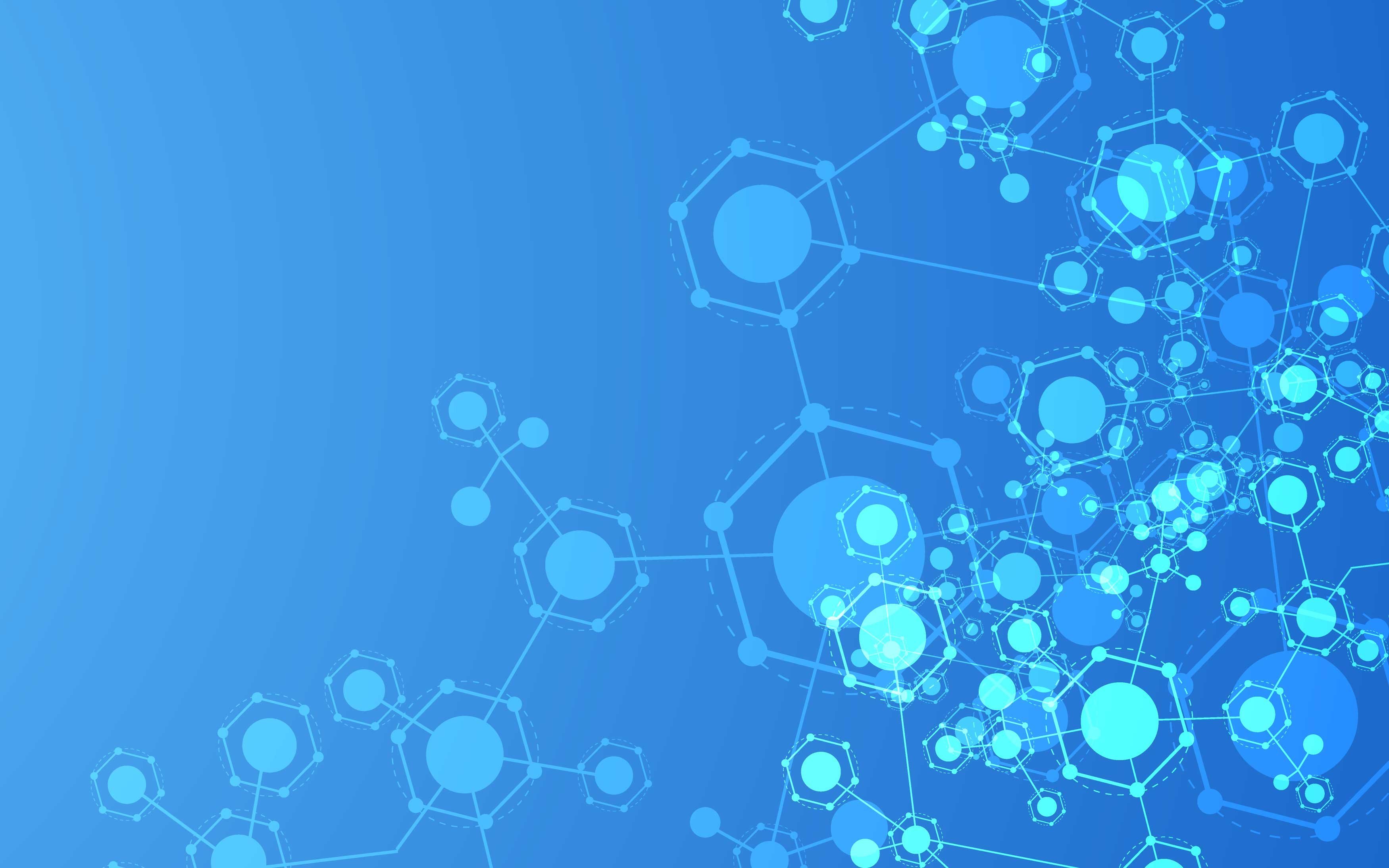 Студенты АлтГУ

становятся лауреатами международных и федеральных конкурсов научной, творческой, профессиональной,  и спортивной деятельности

получают крупные гранты на реализацию стартапов

приобретают перспективные предложения по работе как в России, так и за рубежом в ходе обучения в вузе
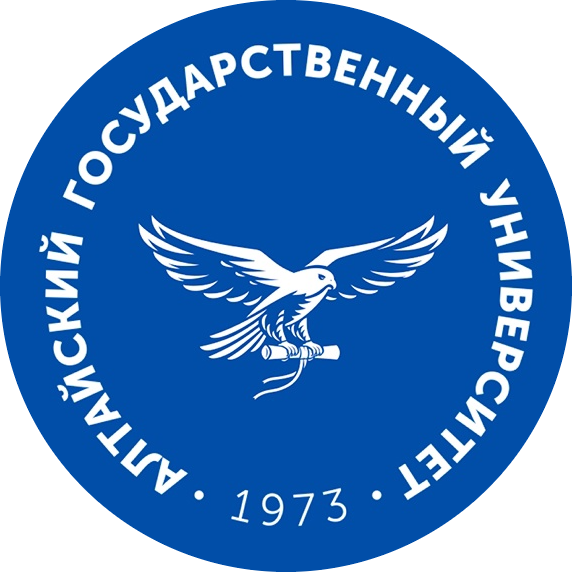 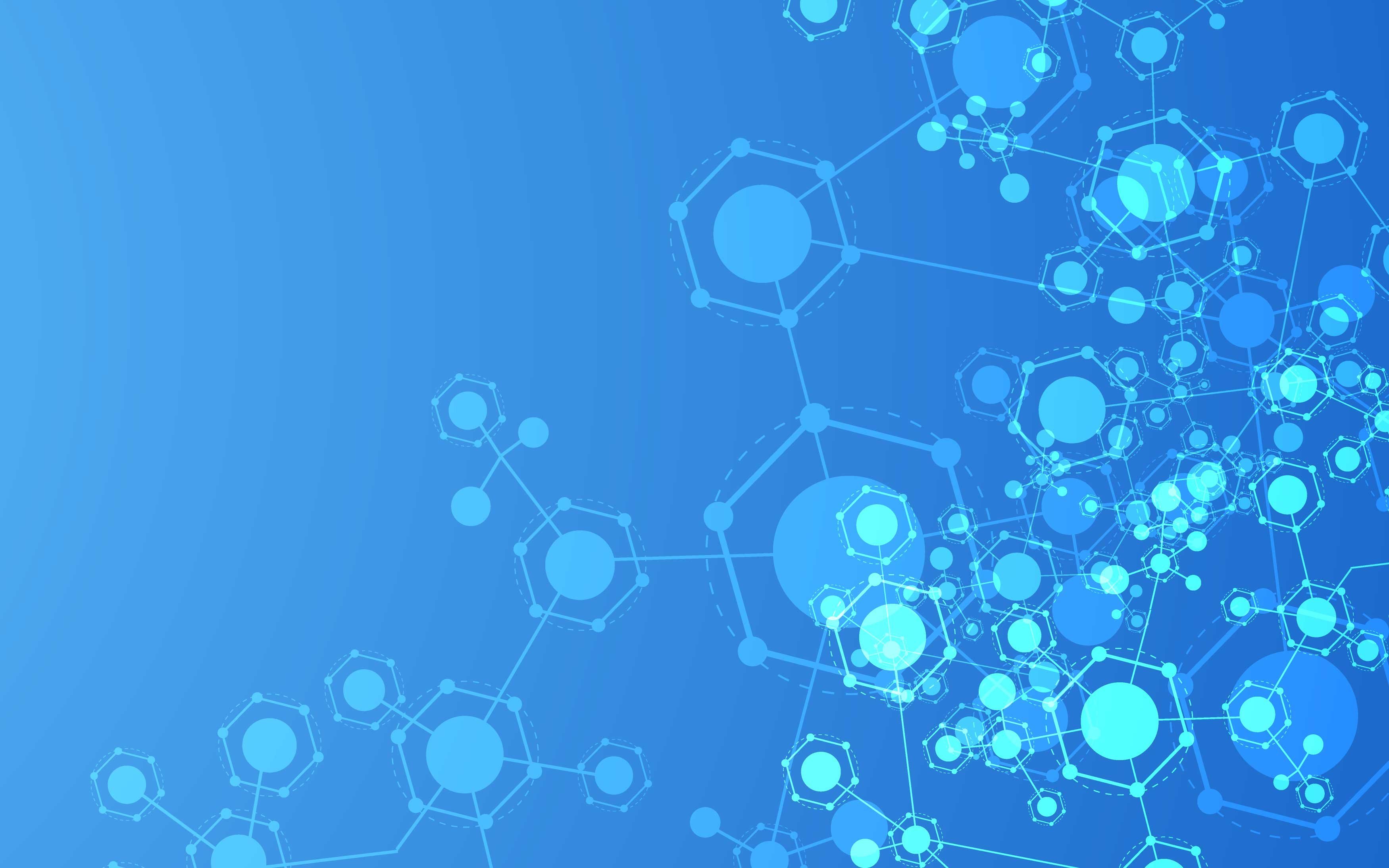 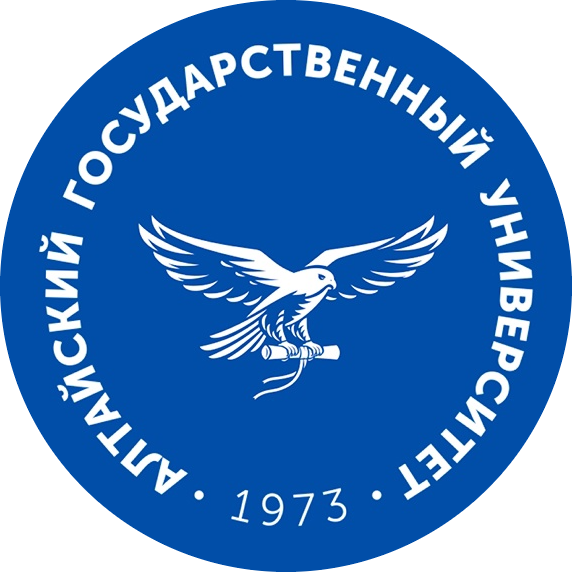 Стипендии первокурсника 
АлтГУ за семестр

60 500 (если набрано 240+ баллов за ЕГЭ)

                              150 000 (победителям и призерам олимпиад)

17 500 (базовая стипендия)
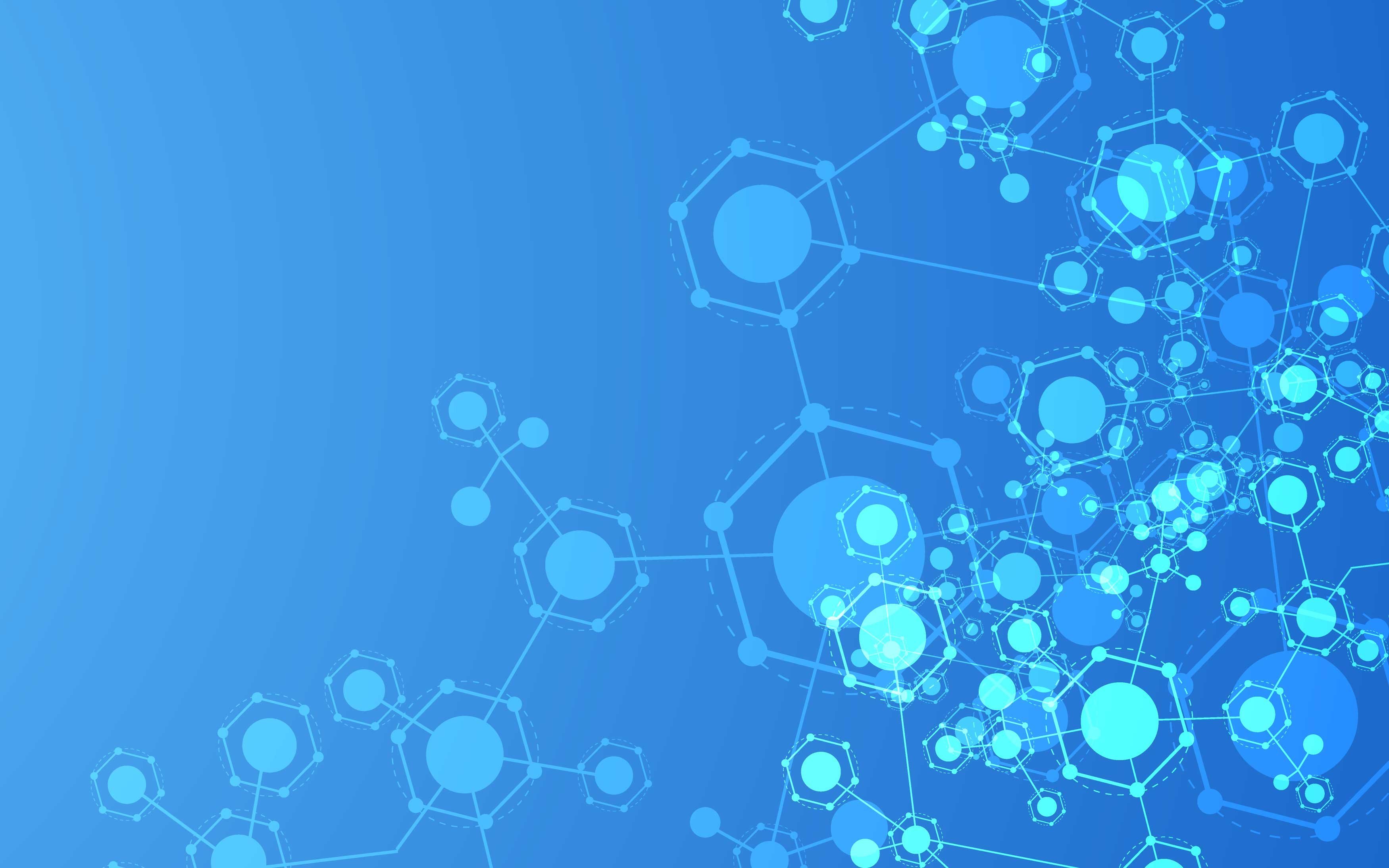 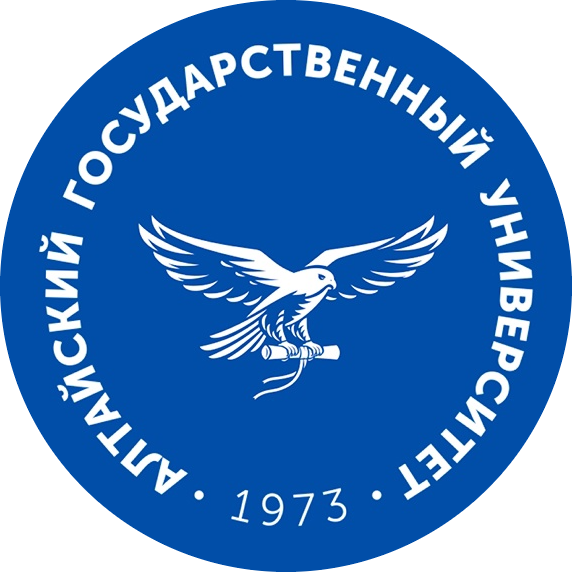 ‍Как изменятся правила поступления 
в вузы в 2023 году?

Новые правила вступают в силу 
с  1 марта 2023 года и 
будут действовать 

до 1 сентября 2027 года
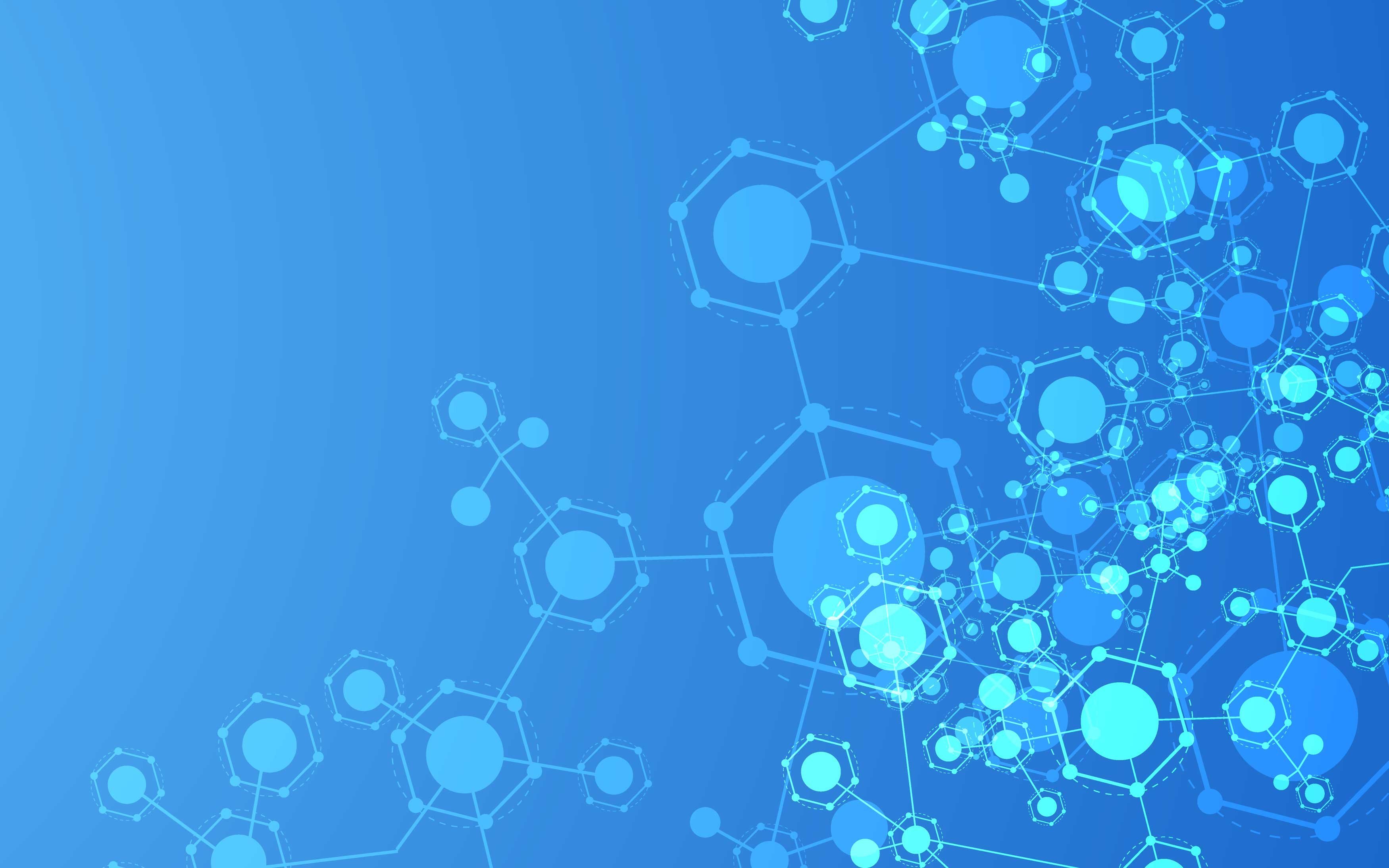 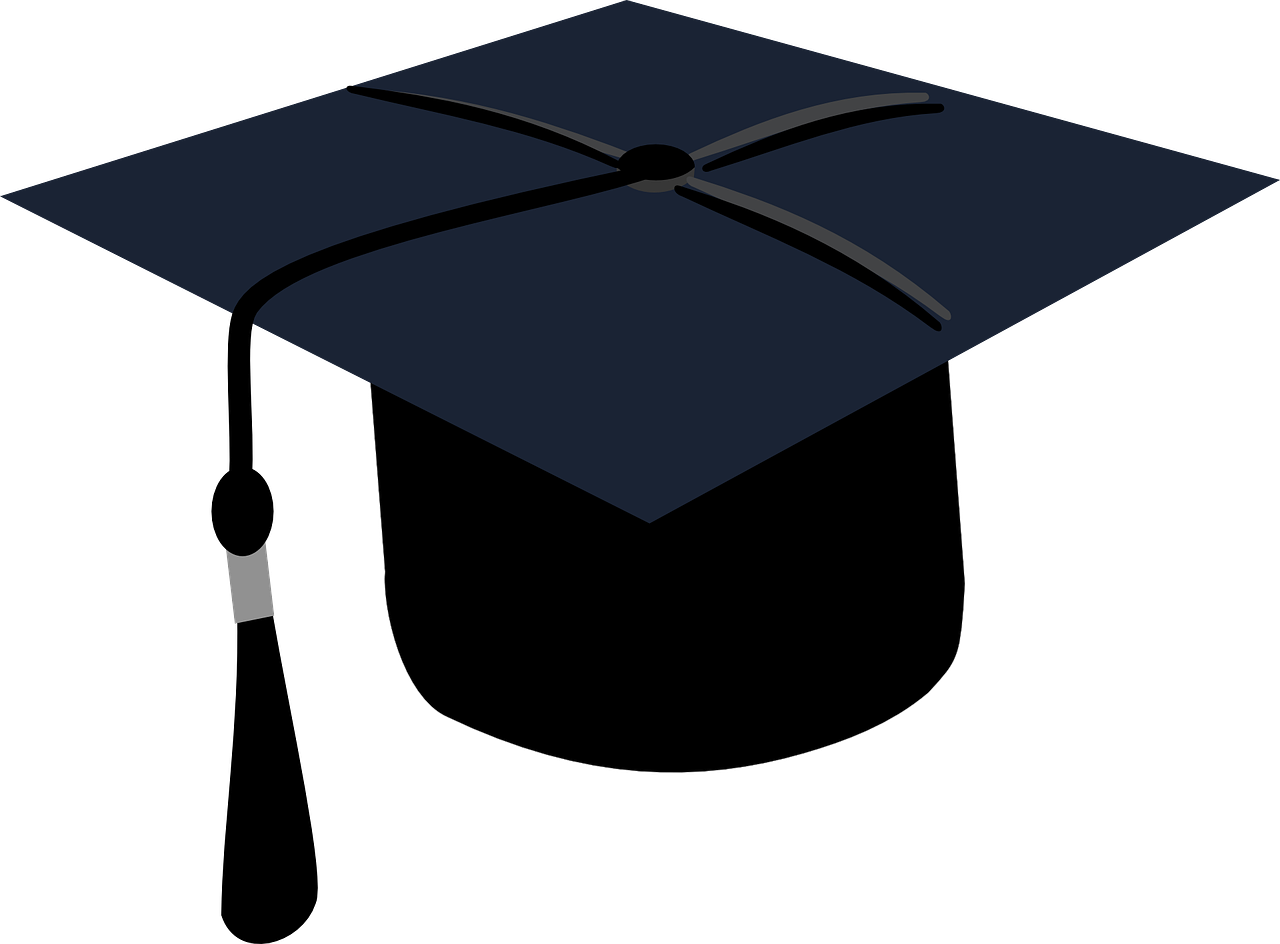 ‍Изменения в наборе в 2023 году

Абитуриент сможет одновременно подать 
два заявления на обучение на бюджет и на места по договорам об оказании платных образовательных услуг
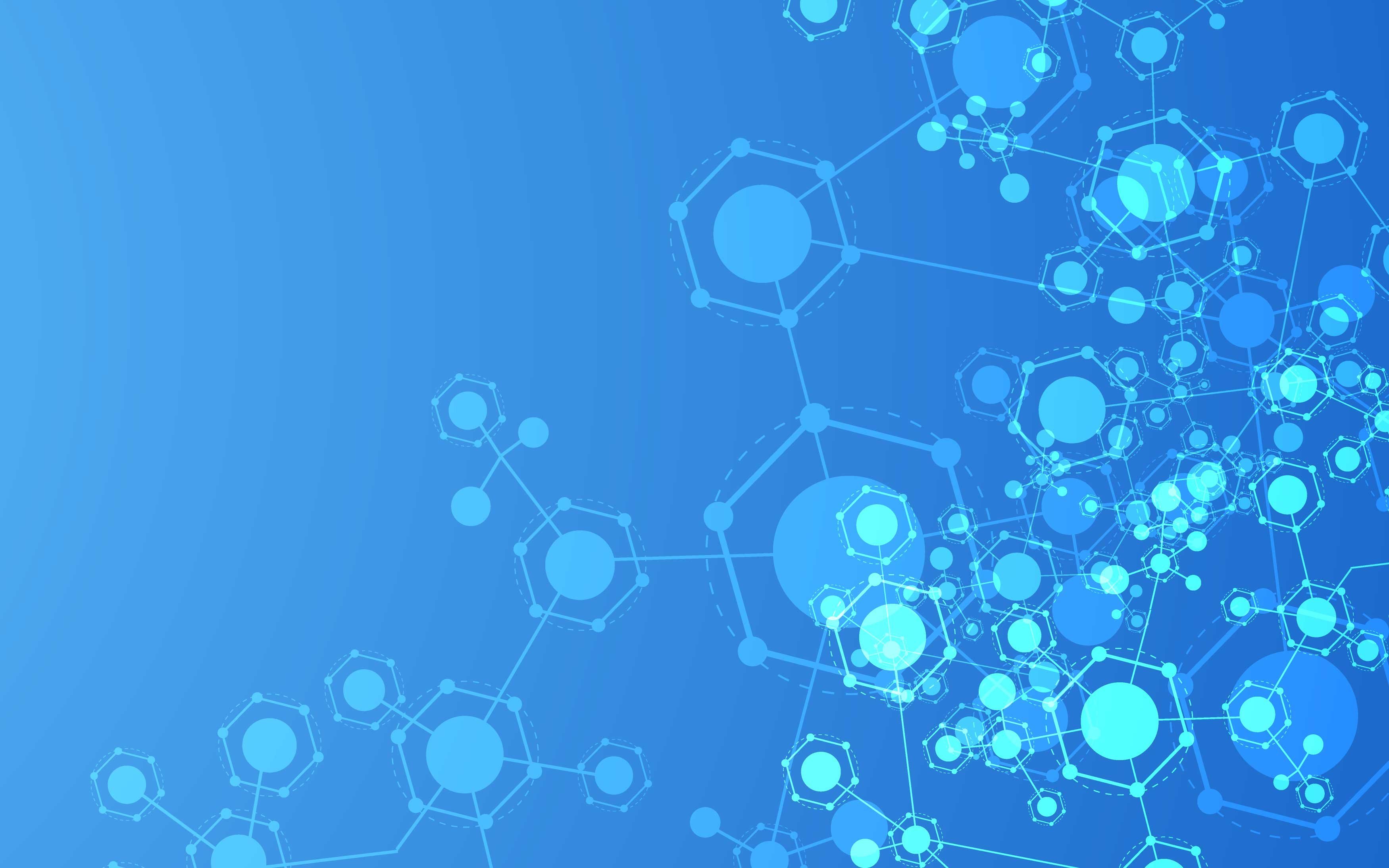 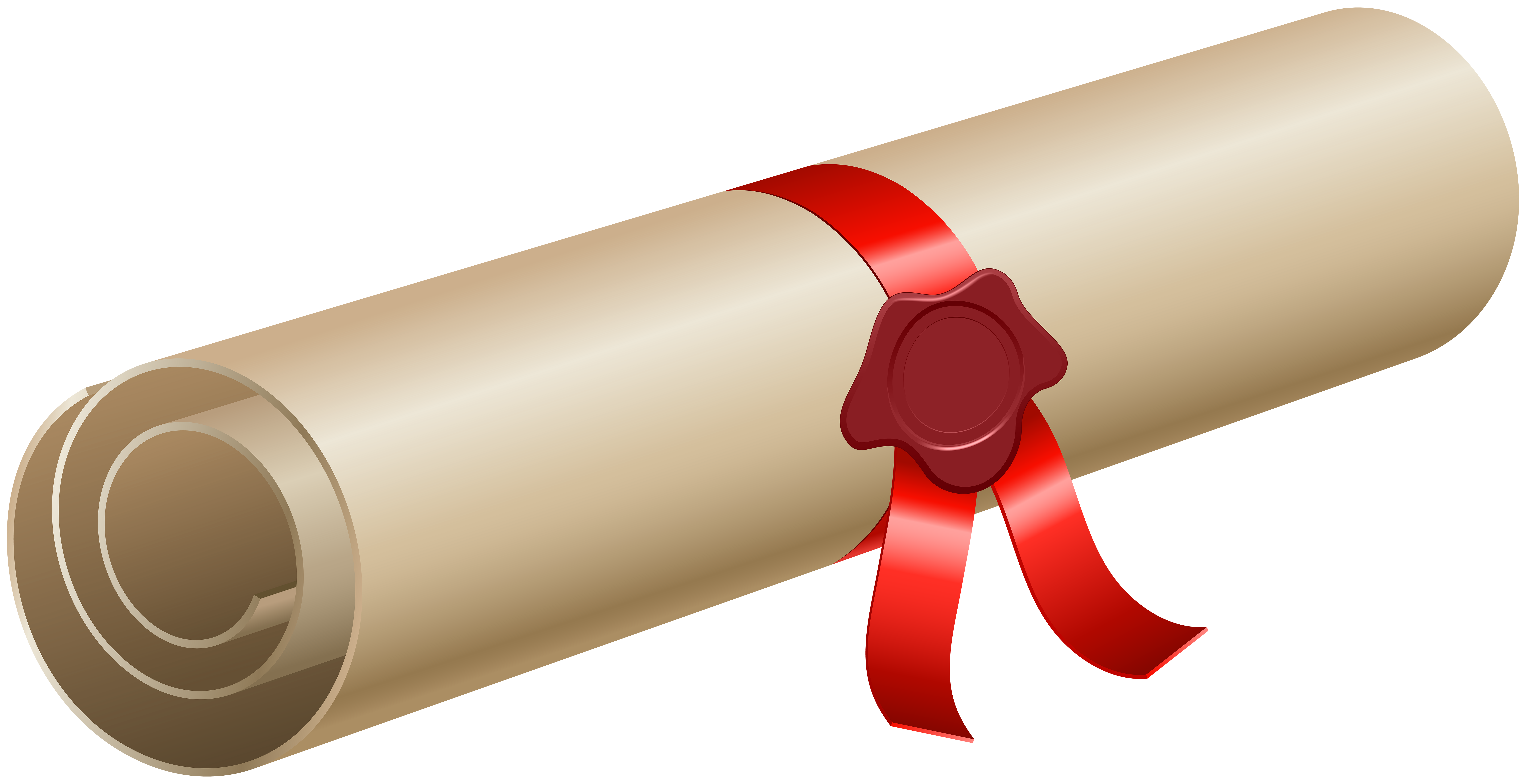 ‍Изменения в наборе в 2023 году

Количество специальностей и направлений подготовки, по которым поступающий вправе одновременно участвовать в конкурсе при пиеме на обучение по программам бакалавриата и специалитета, уменьшено с 10 до 5
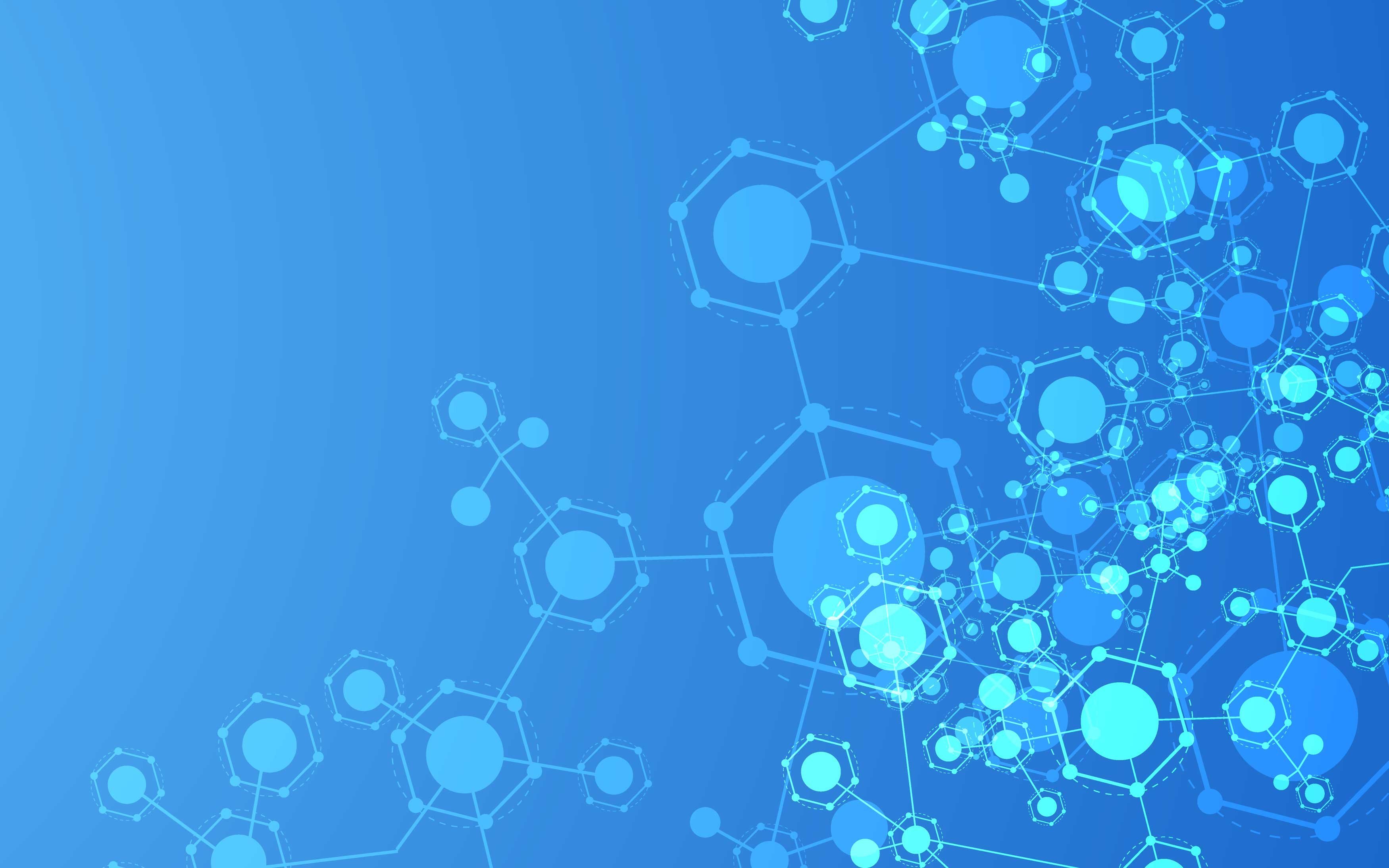 ‍Изменения в наборе в 2023 году

Установлены единые сроки приема на бюджетные места по всем формам обучения

Для поступающих на оучение по результатам ЕГЭ - не ранее 20 июля и не поздее 25 июля

Дополнительный набор завершается не 
позднее 29 августа
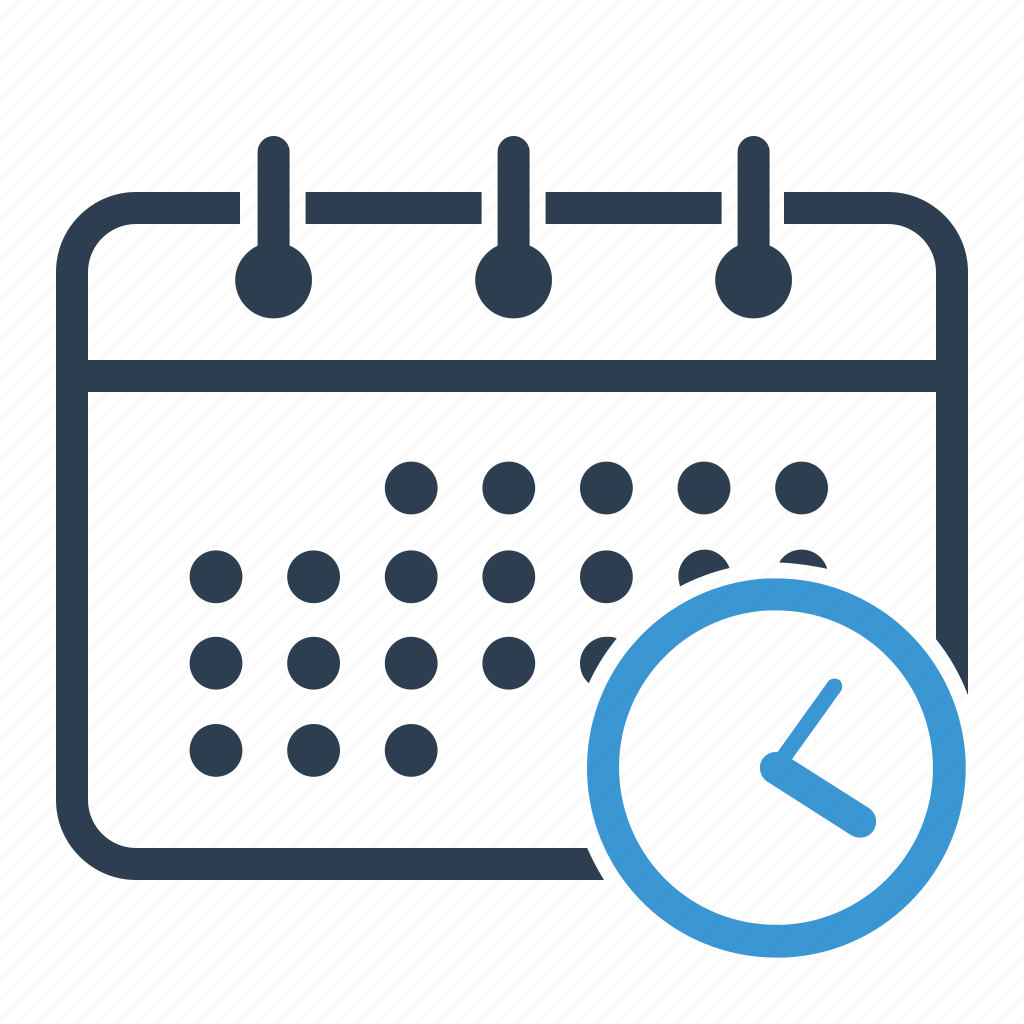 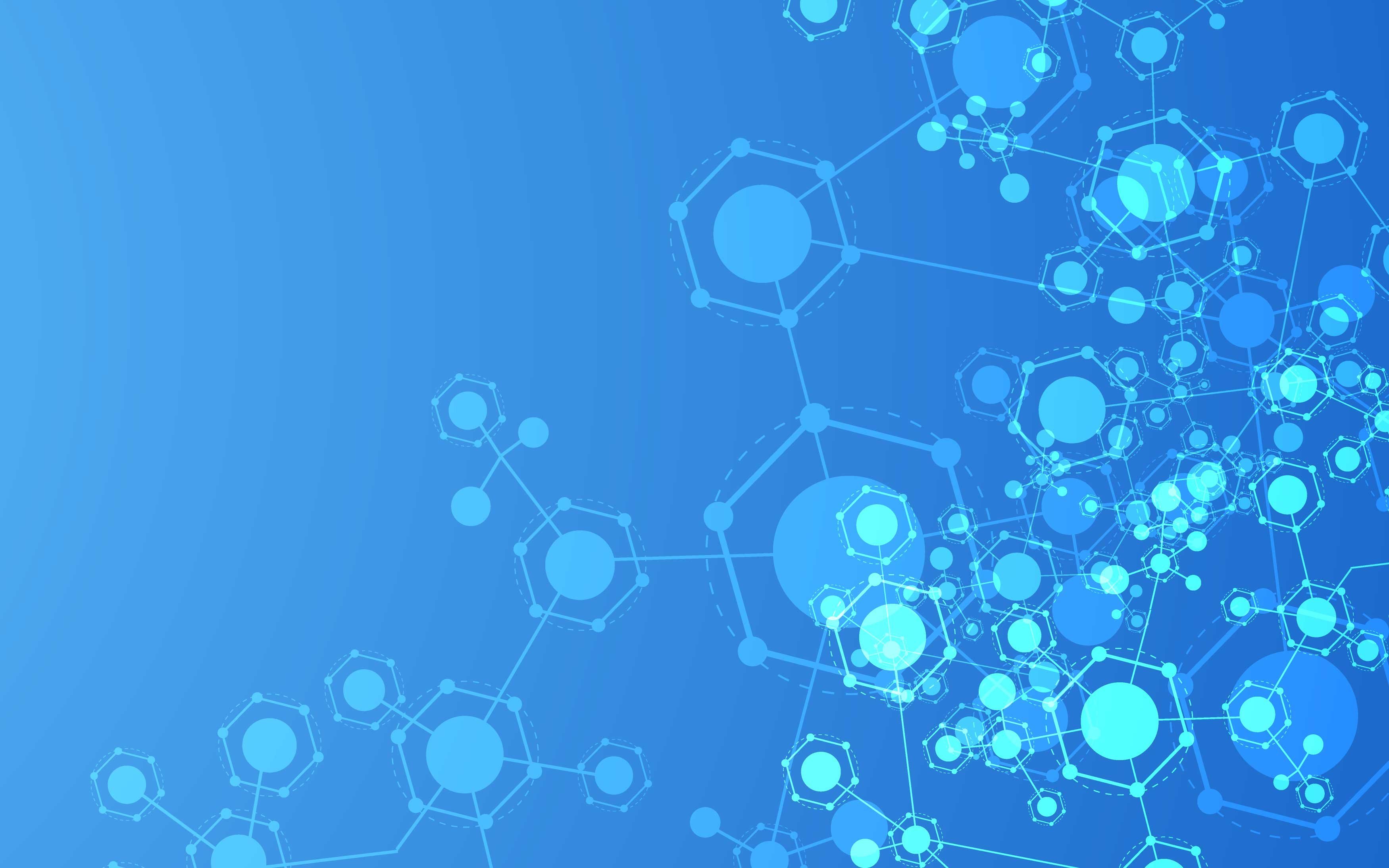 ‍Изменения в наборе в 2023 году

Наличие у паступающих знака ГТО будет подтверждаться на сайте минспорта РФ или на сайте всероссийского физкультурно-спортивного комплекса ГТО, либо копией приказа о награждении знаком ГТО
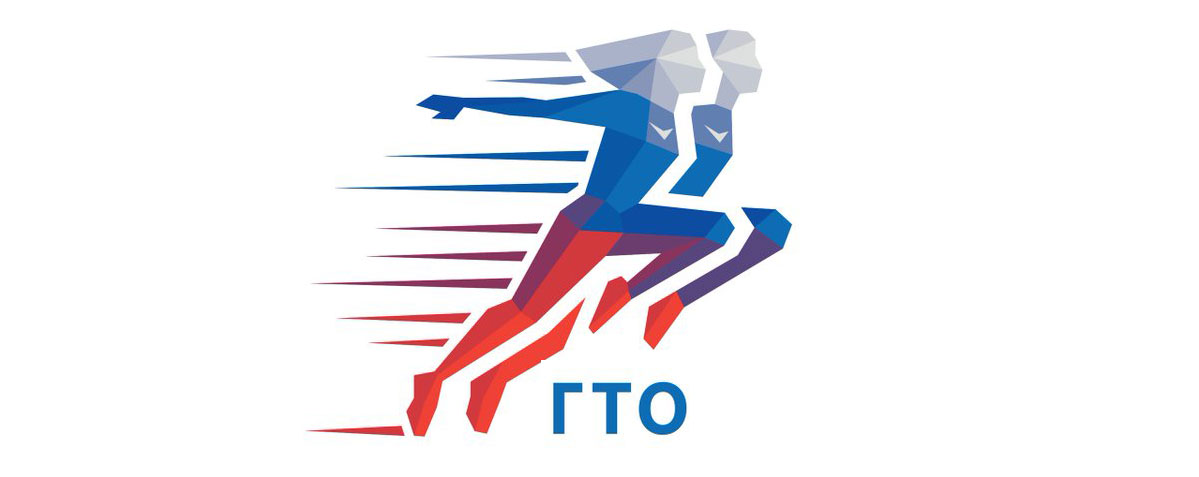 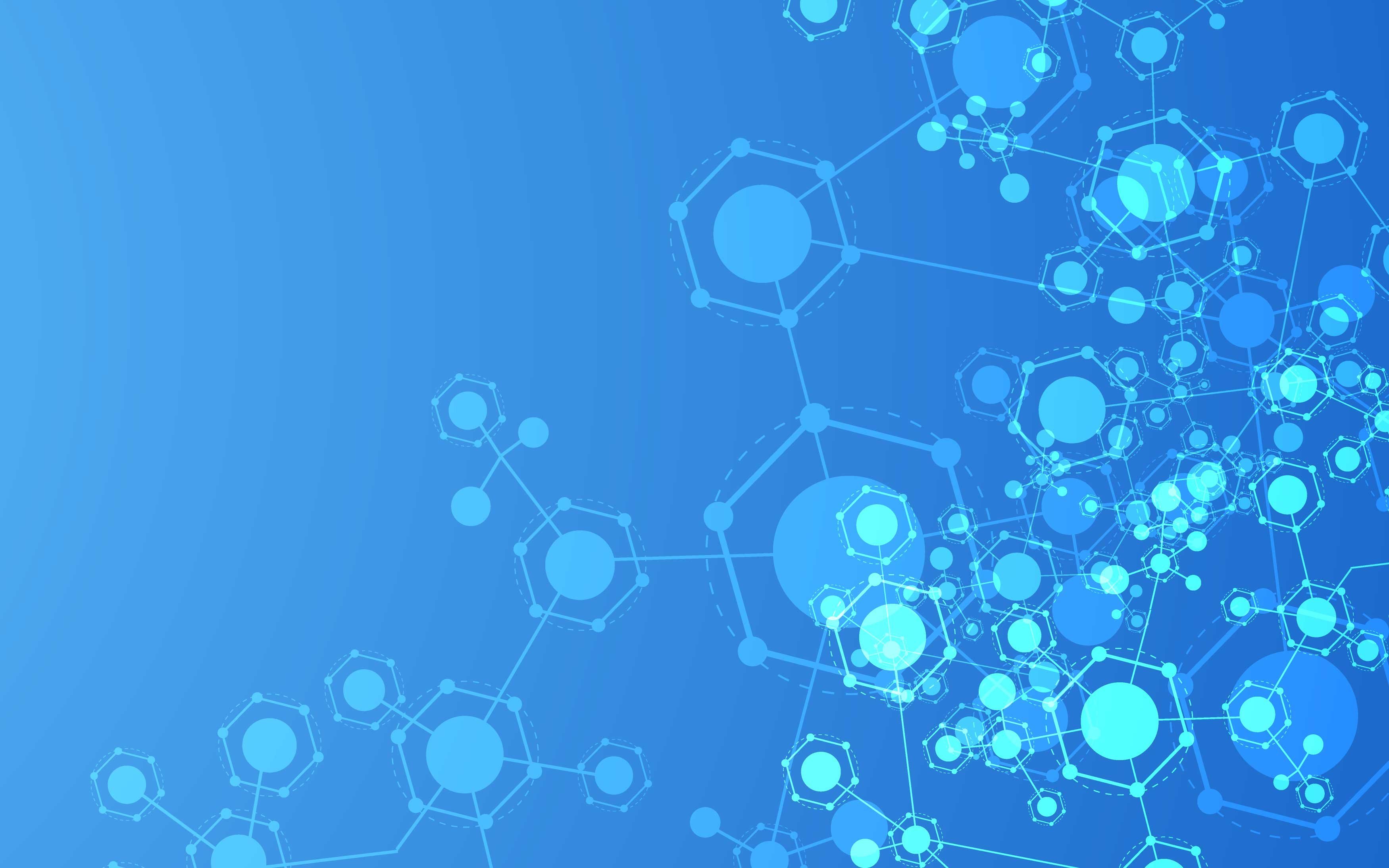 ‍Выбирай успешное будущее. 
Выбирай Алтайский государственный университет!

Приёмная кампания 2023 года стартует 20 июня. 
Уже сейчас можно получить консультацию по вопросам поступления и подробнее узнать о направлениях подготовки.

Телефон приемной комиссии: +7 (3852) 291-222
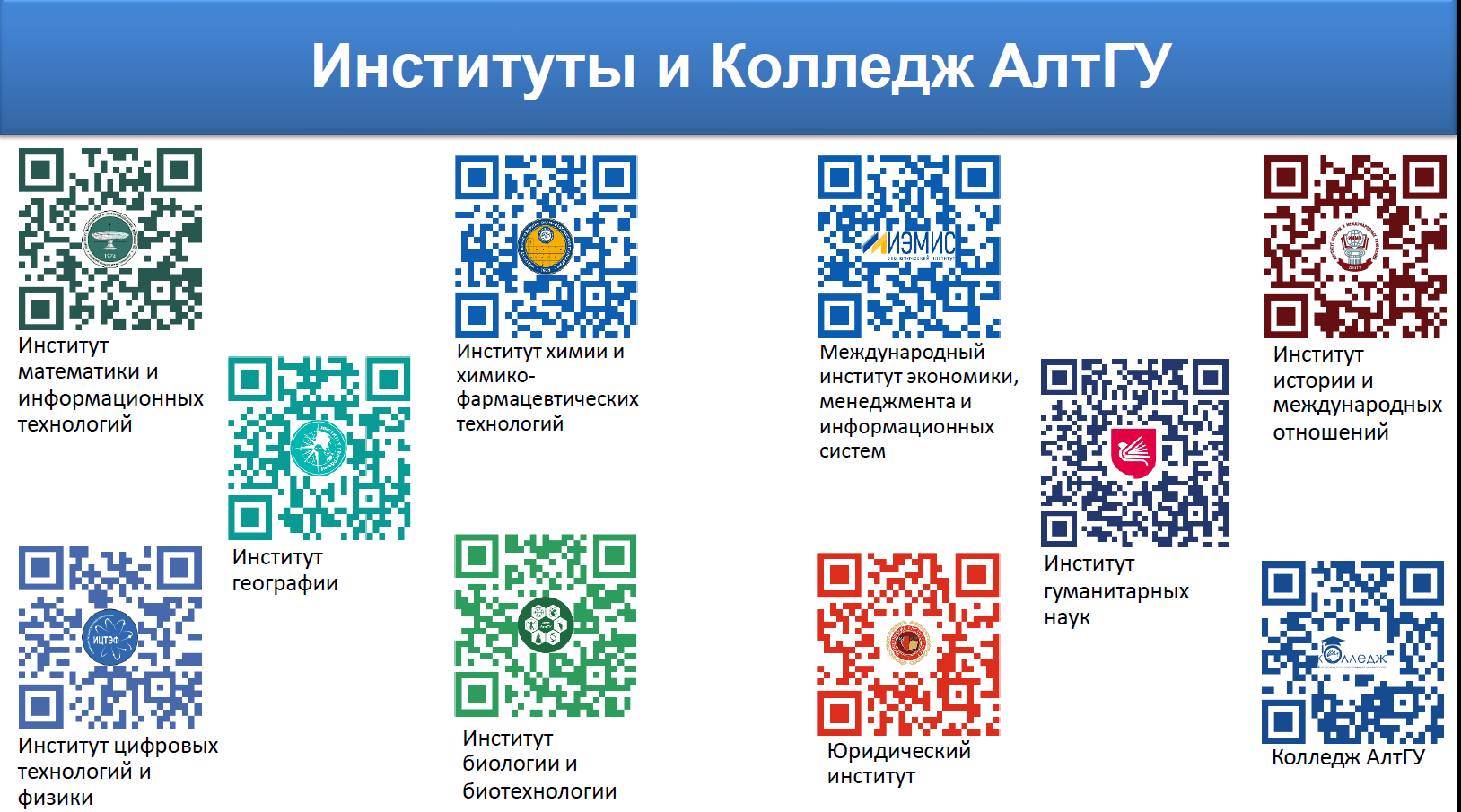 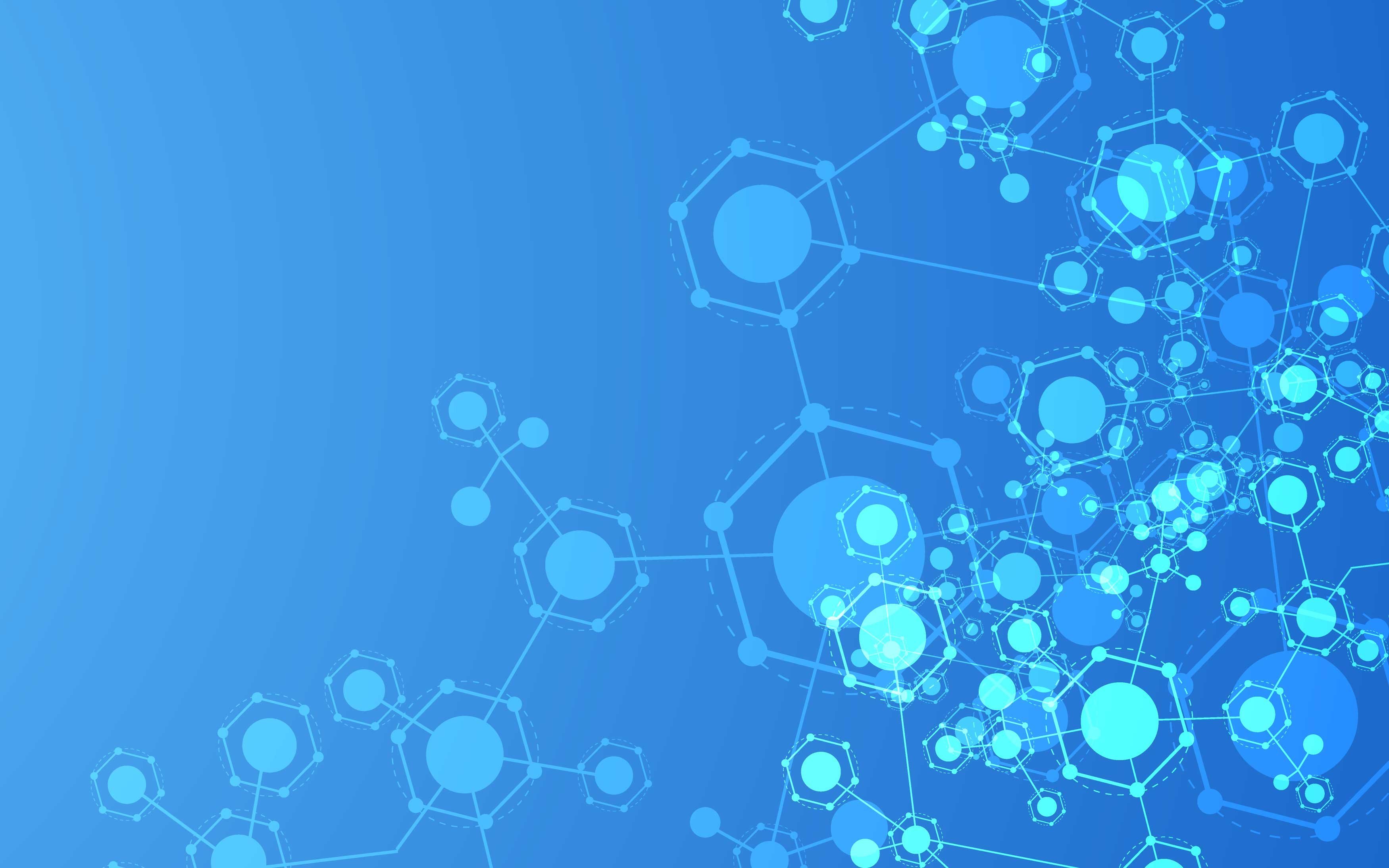 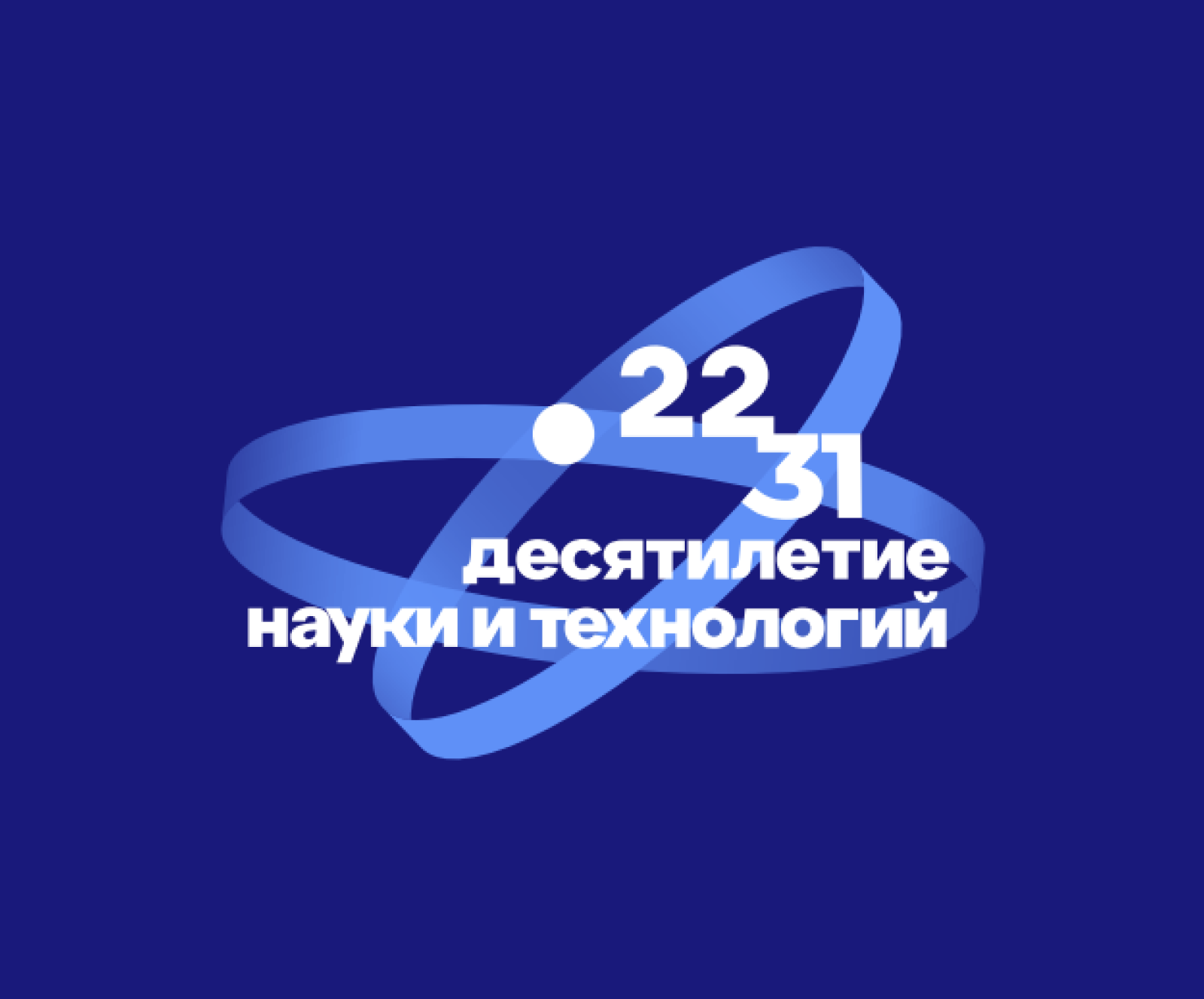 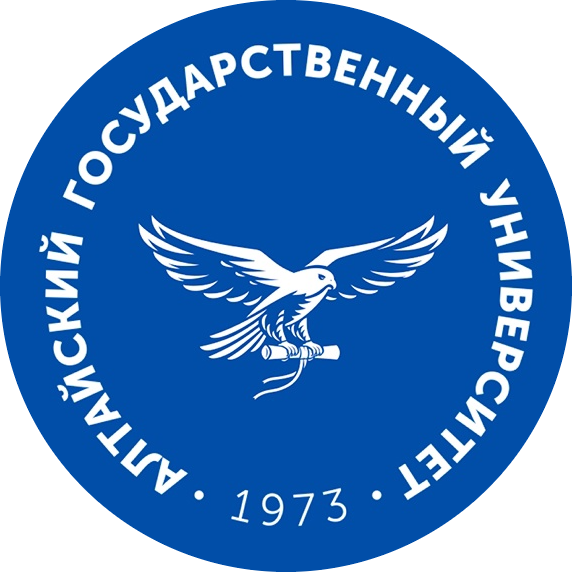 Поздравляем победителей
КВИЗ-ИГРЫ  ко Дню науки
«Познавая АлтГУ»